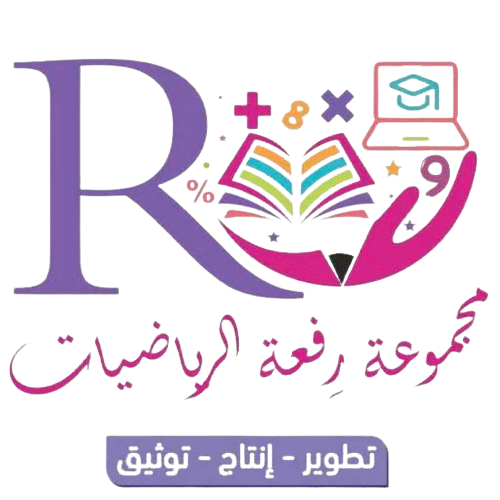 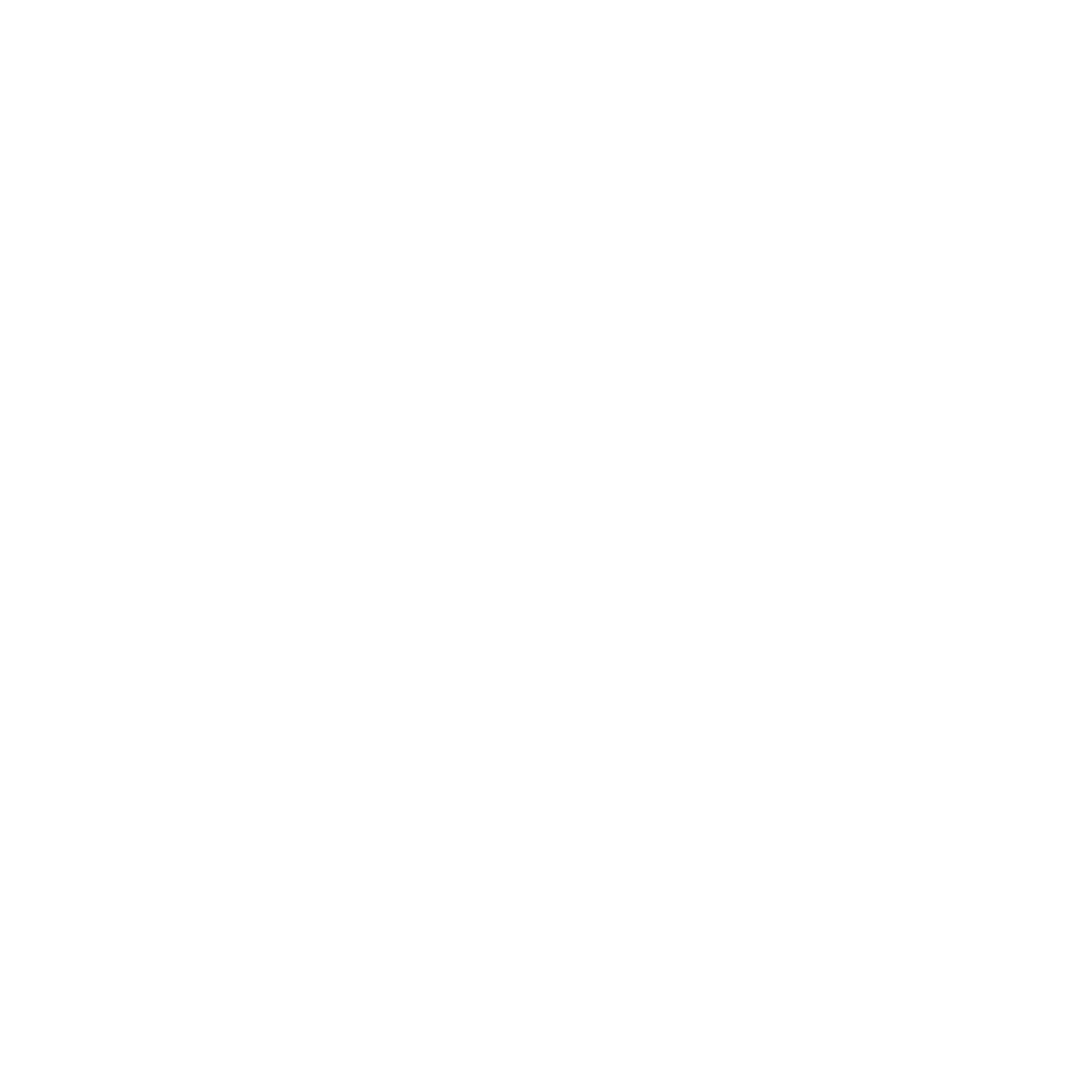 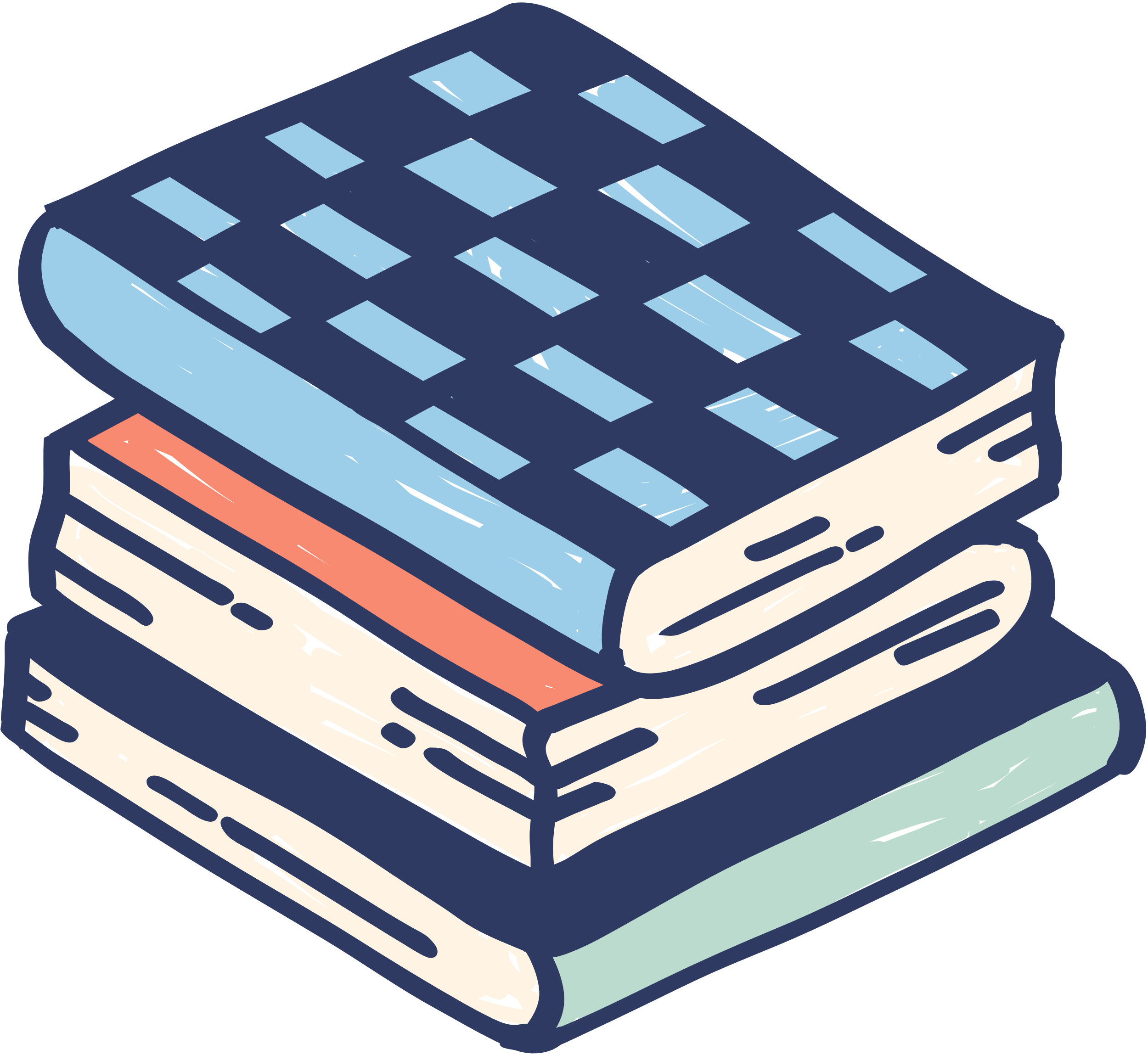 صباح الخير
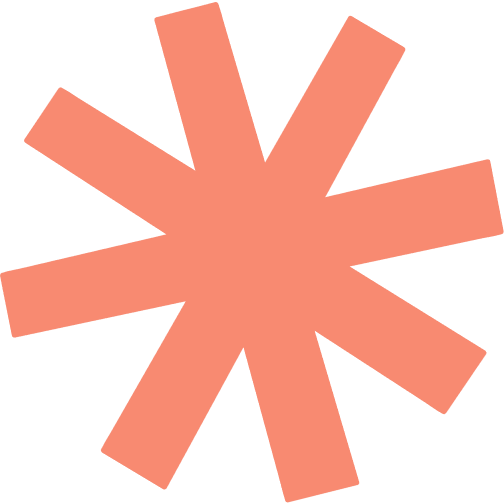 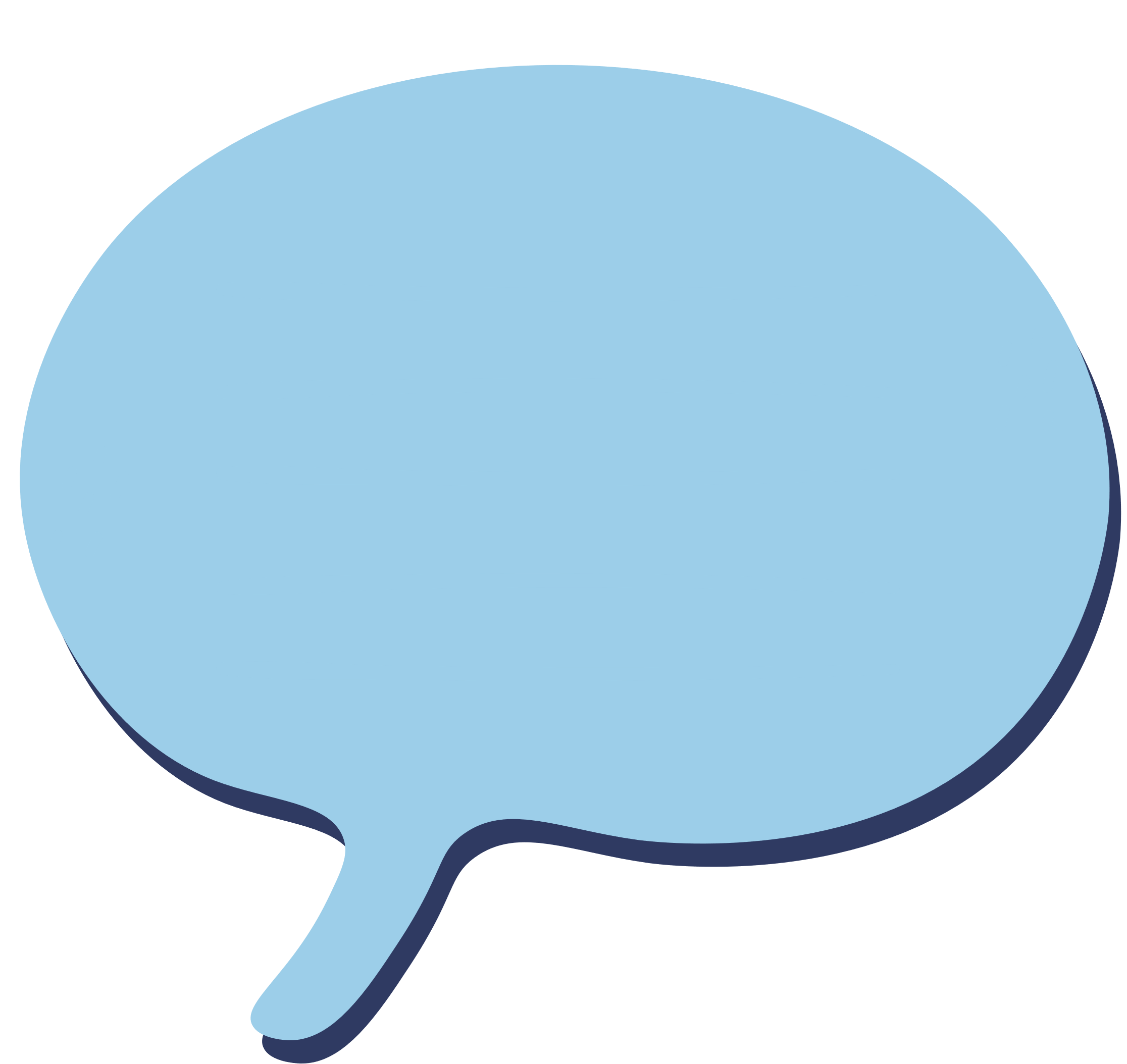 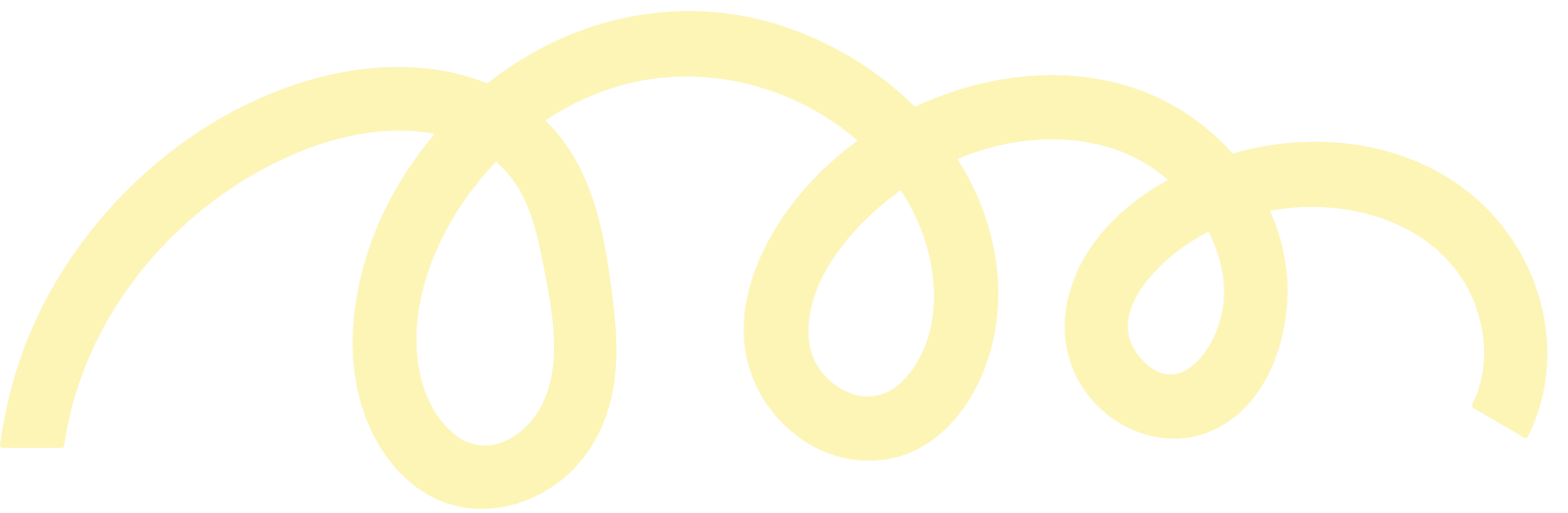 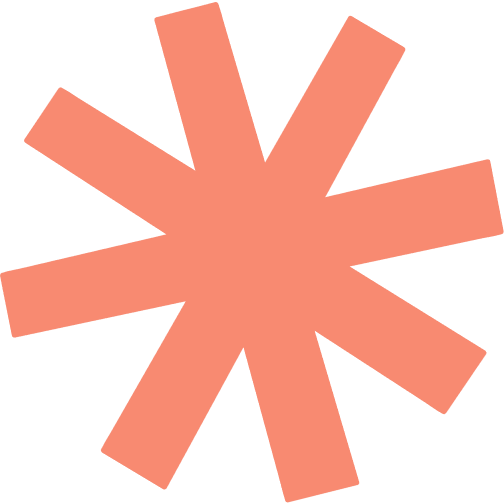 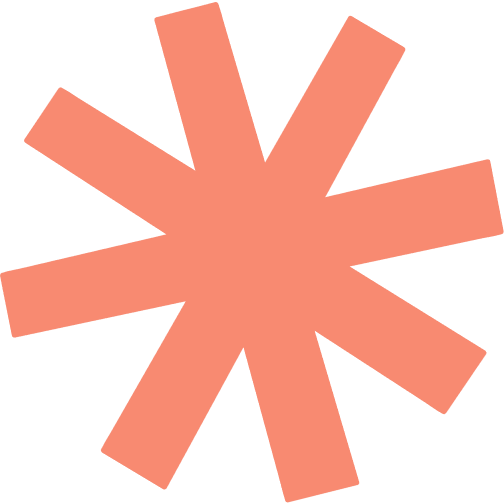 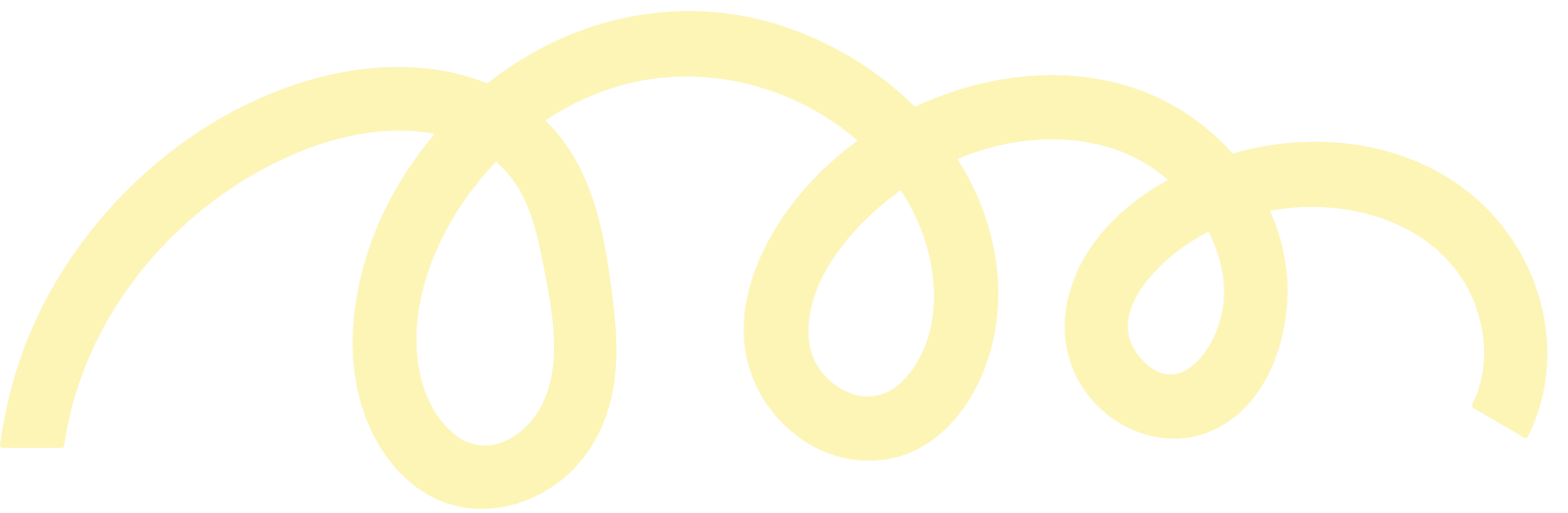 التاريخ
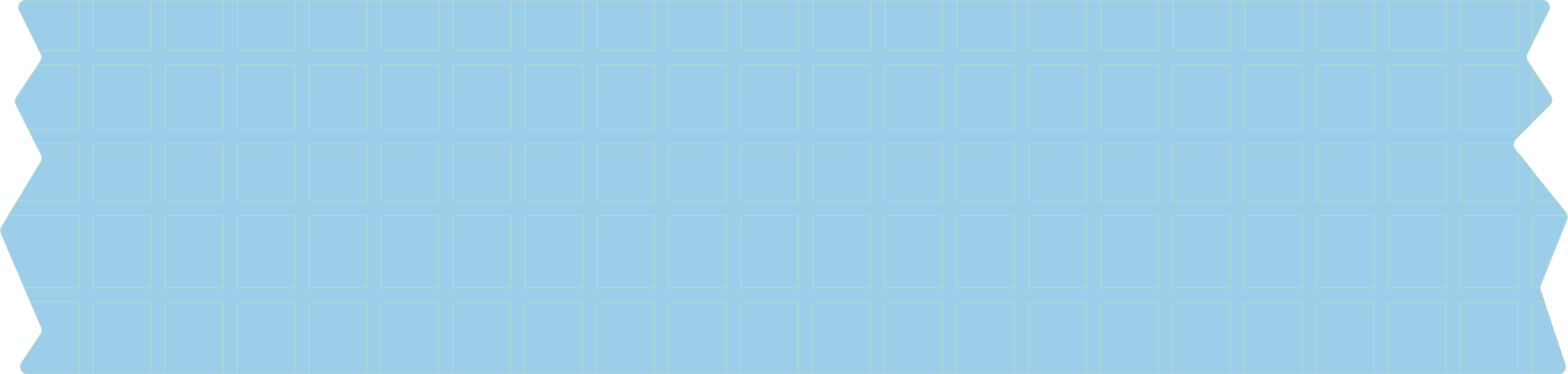 اليوم
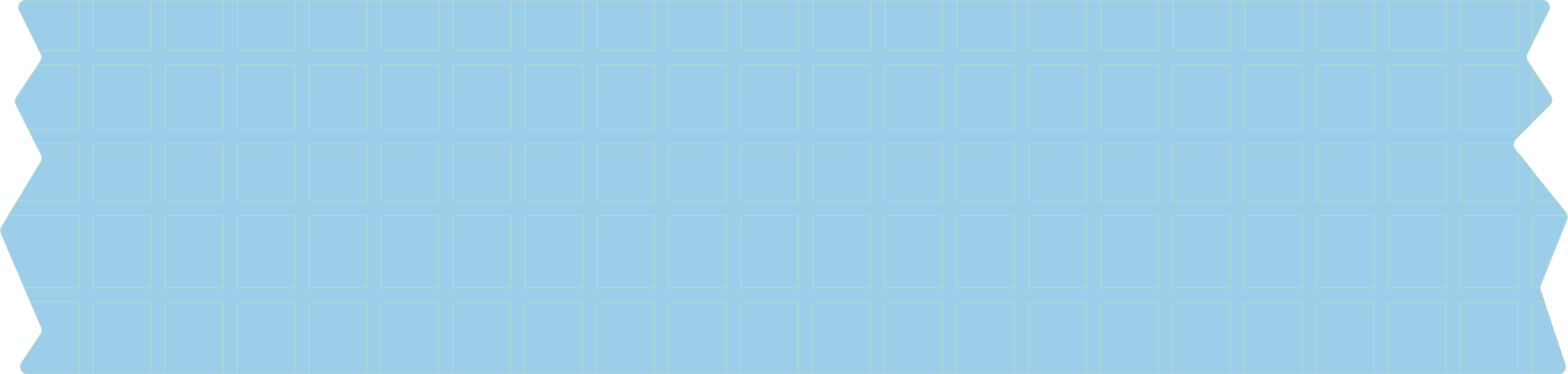 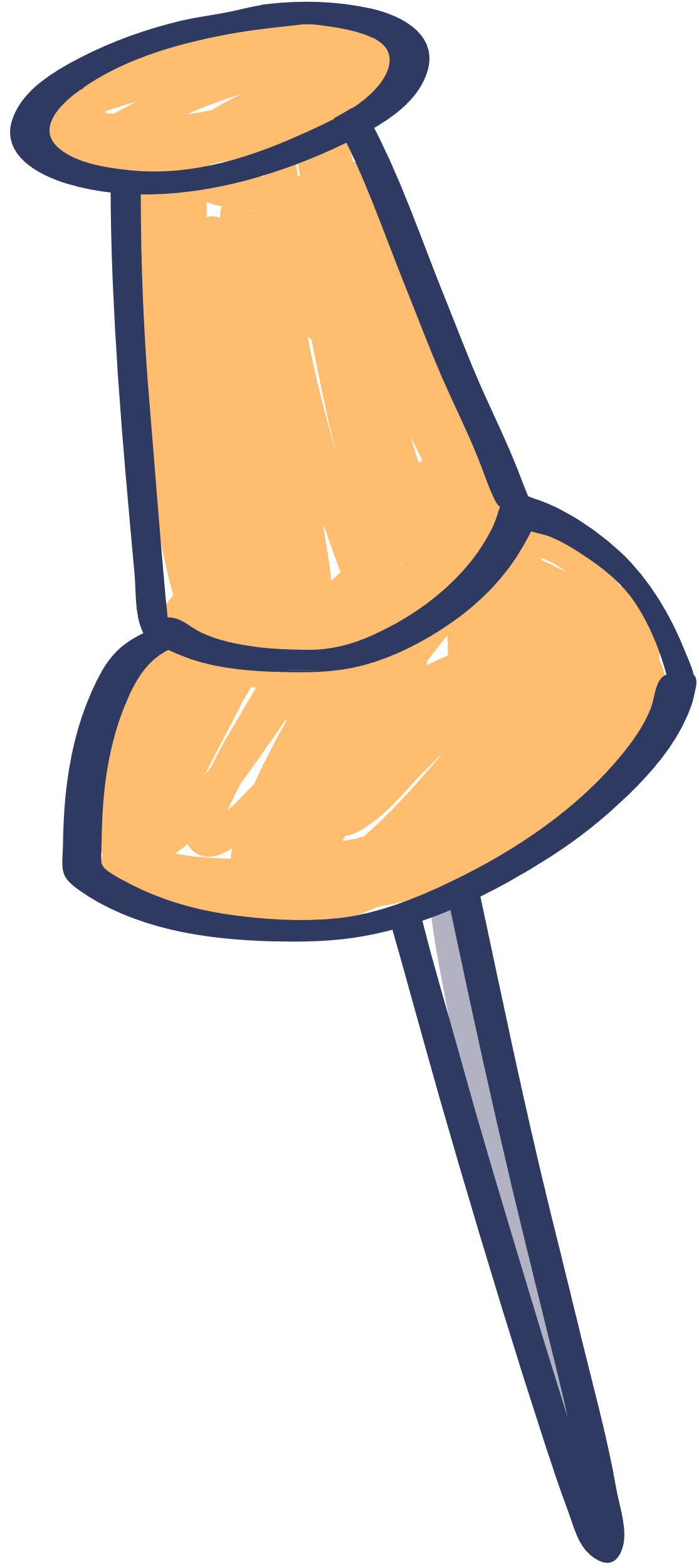 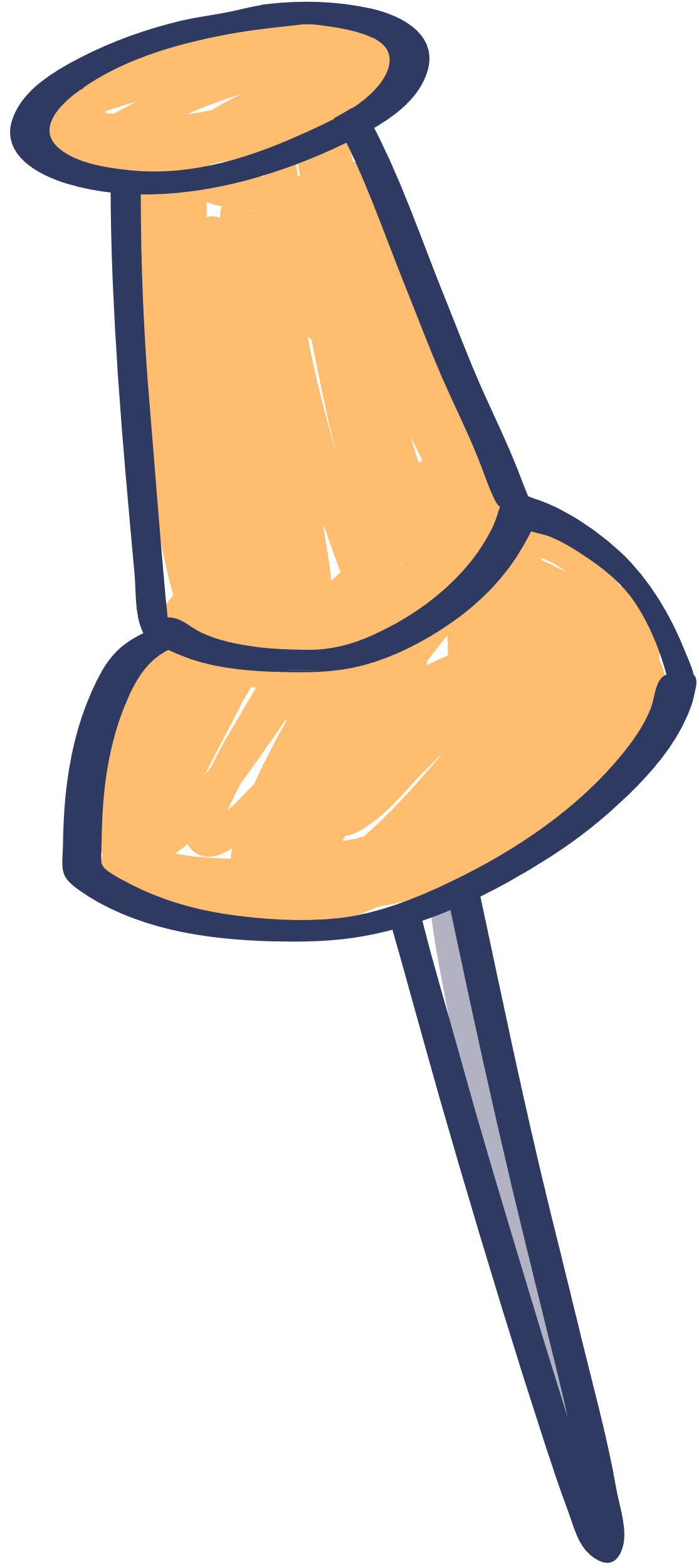 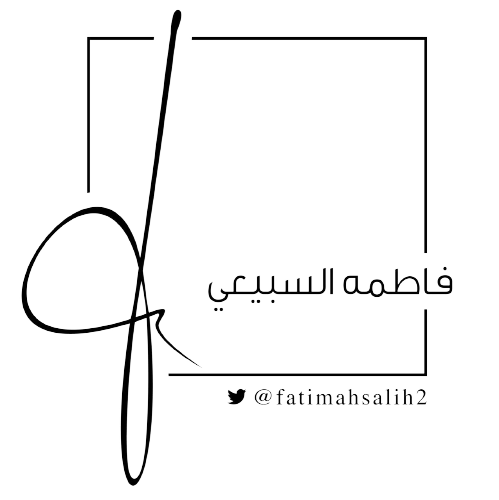 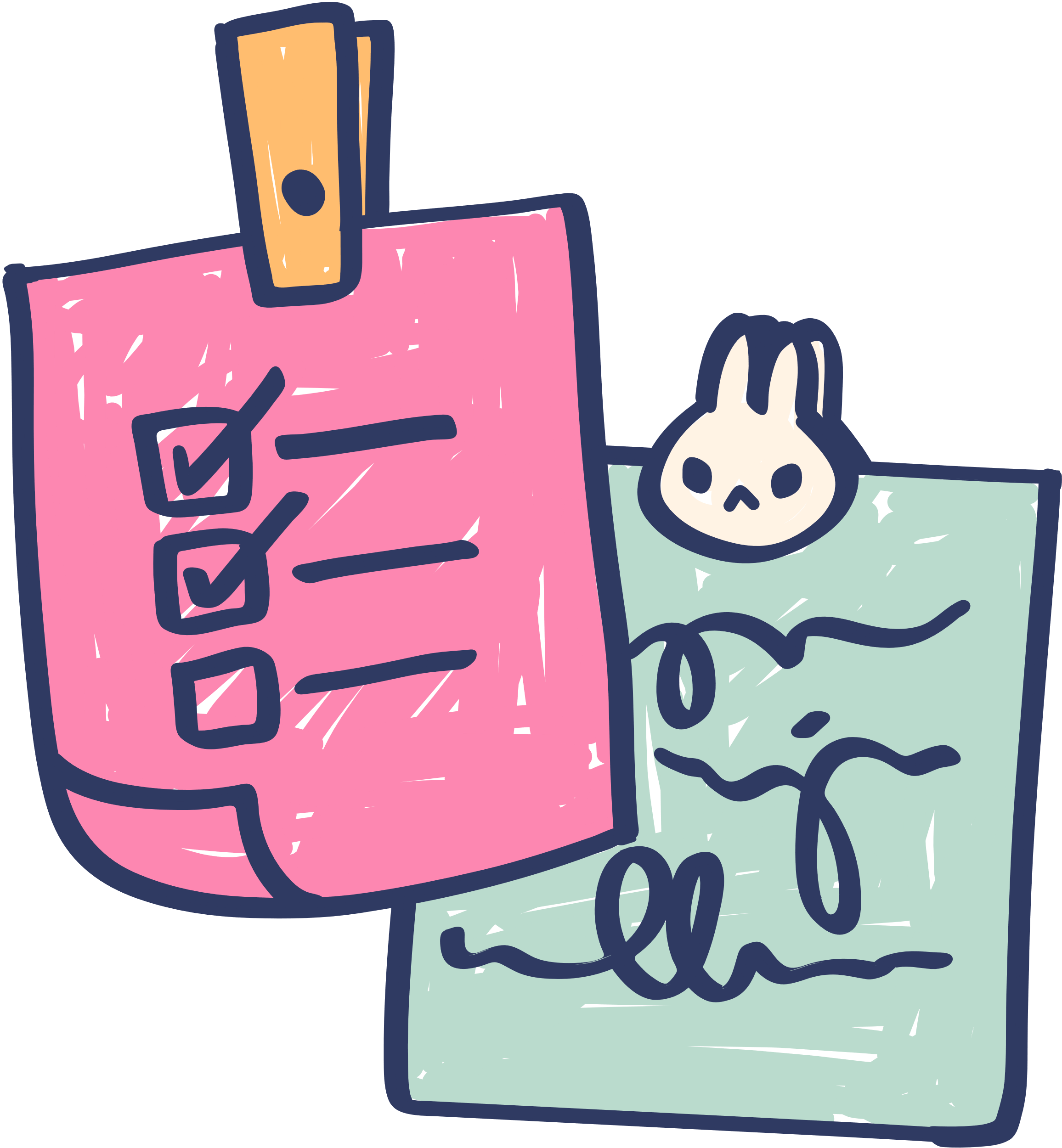 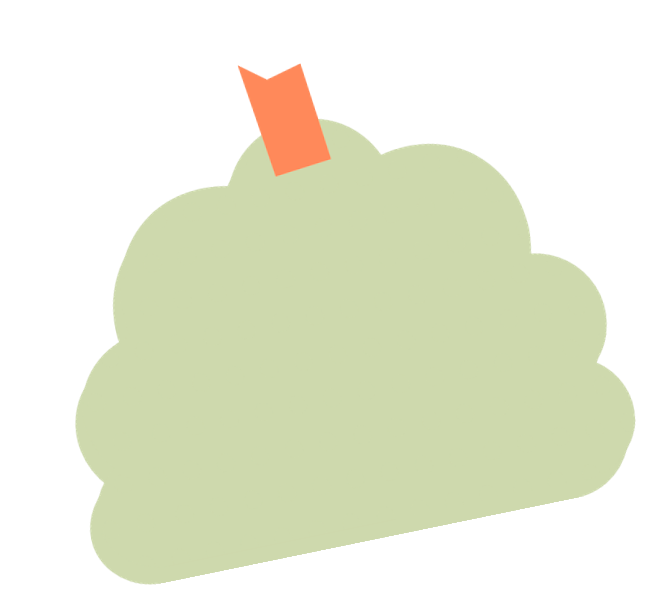 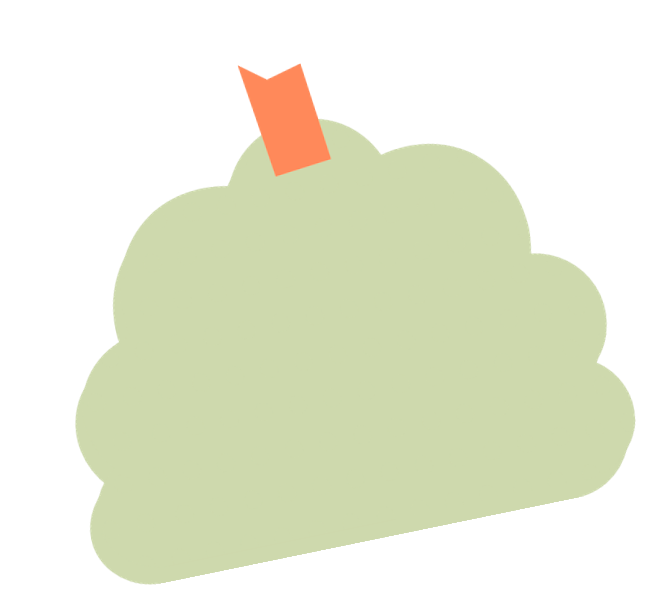 1
2
3
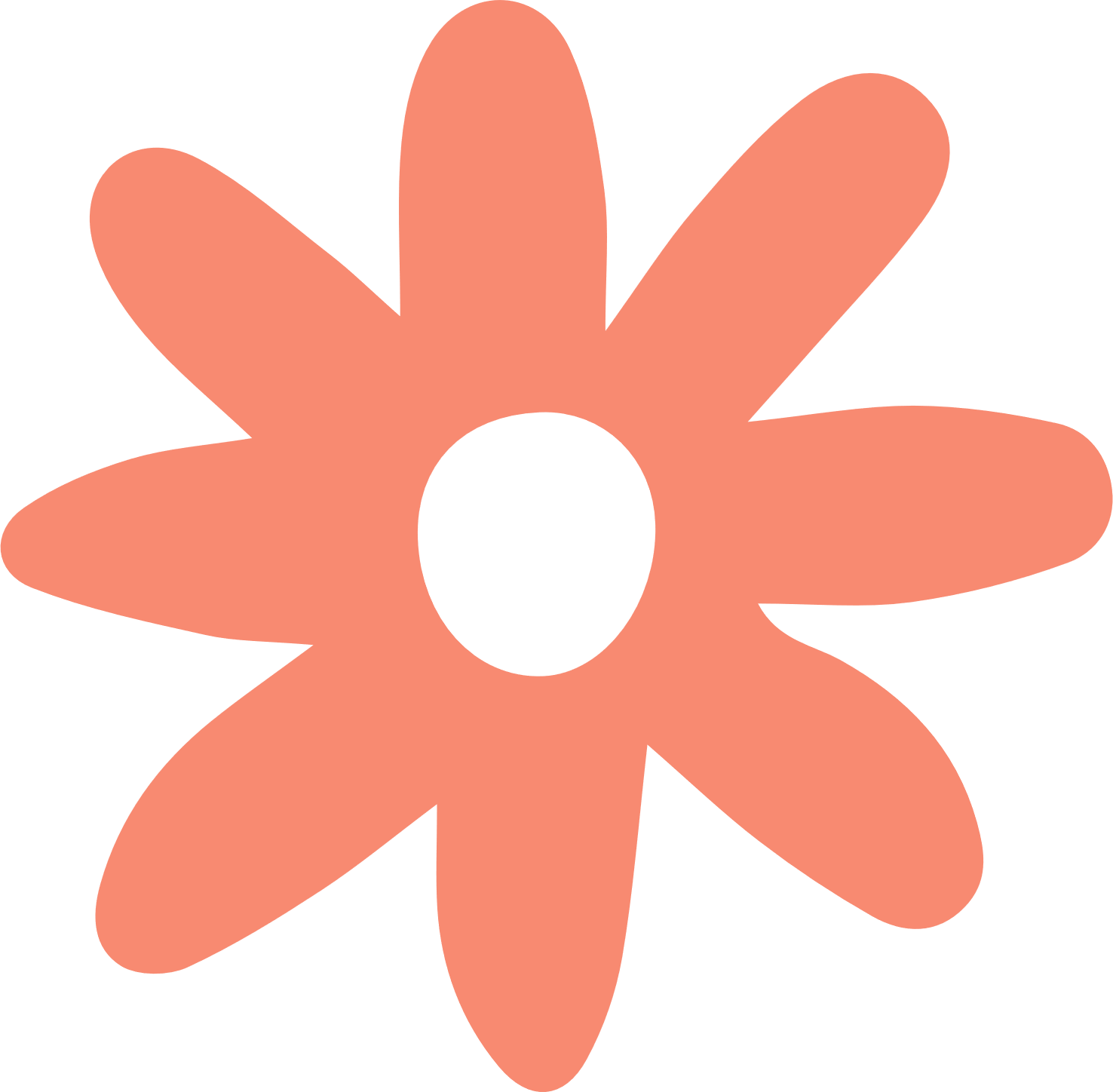 مراجعة الدرس السابق
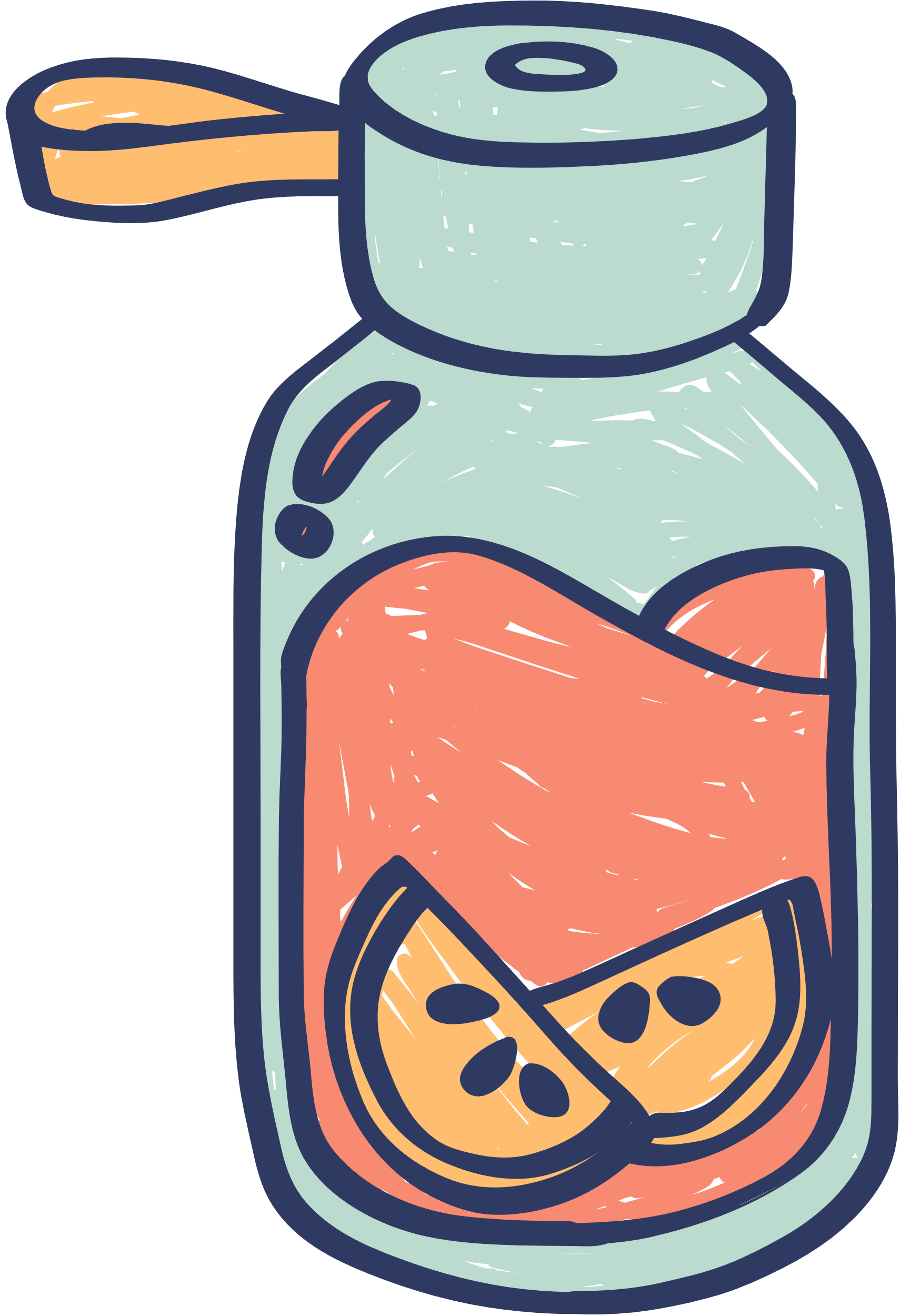 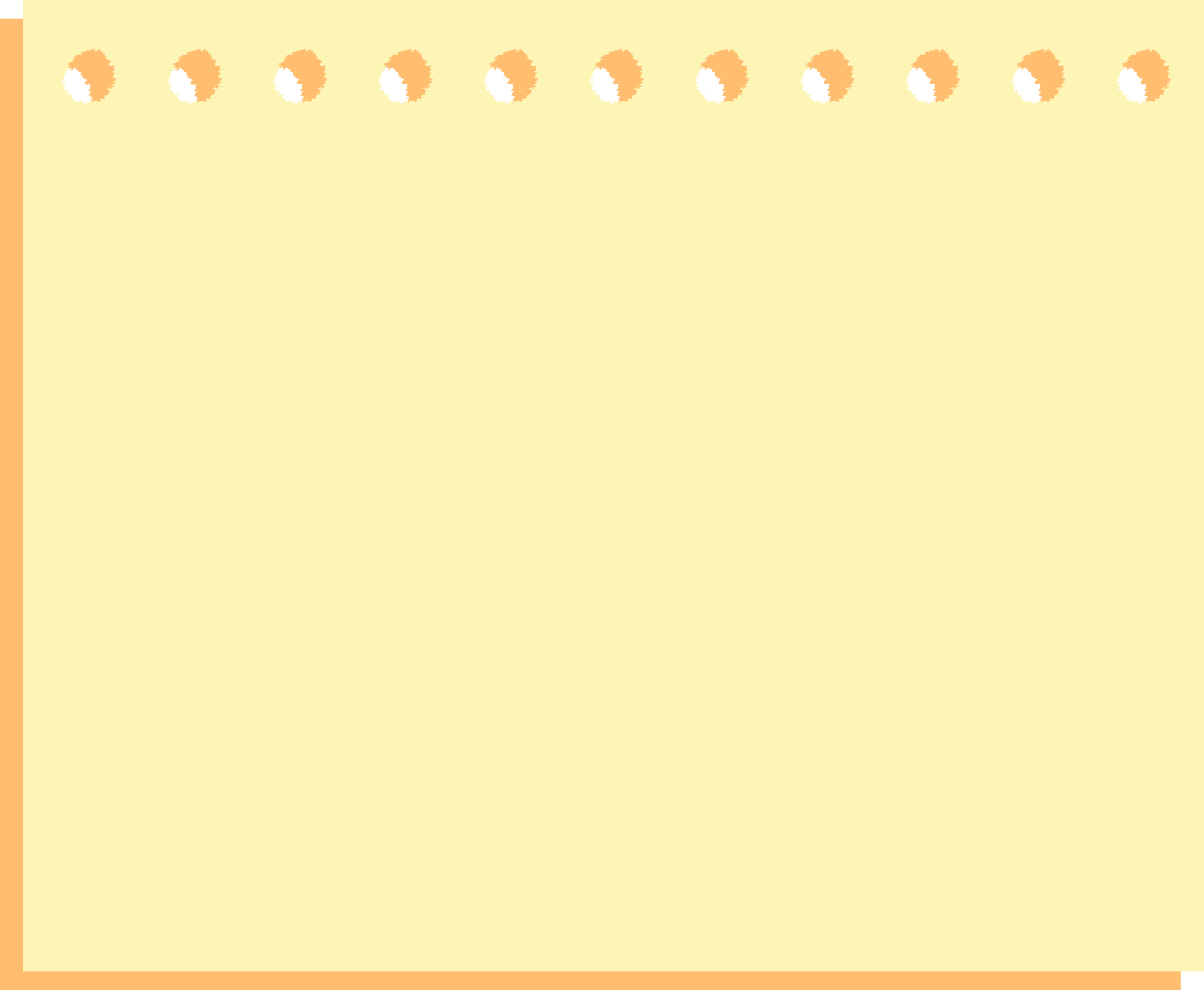 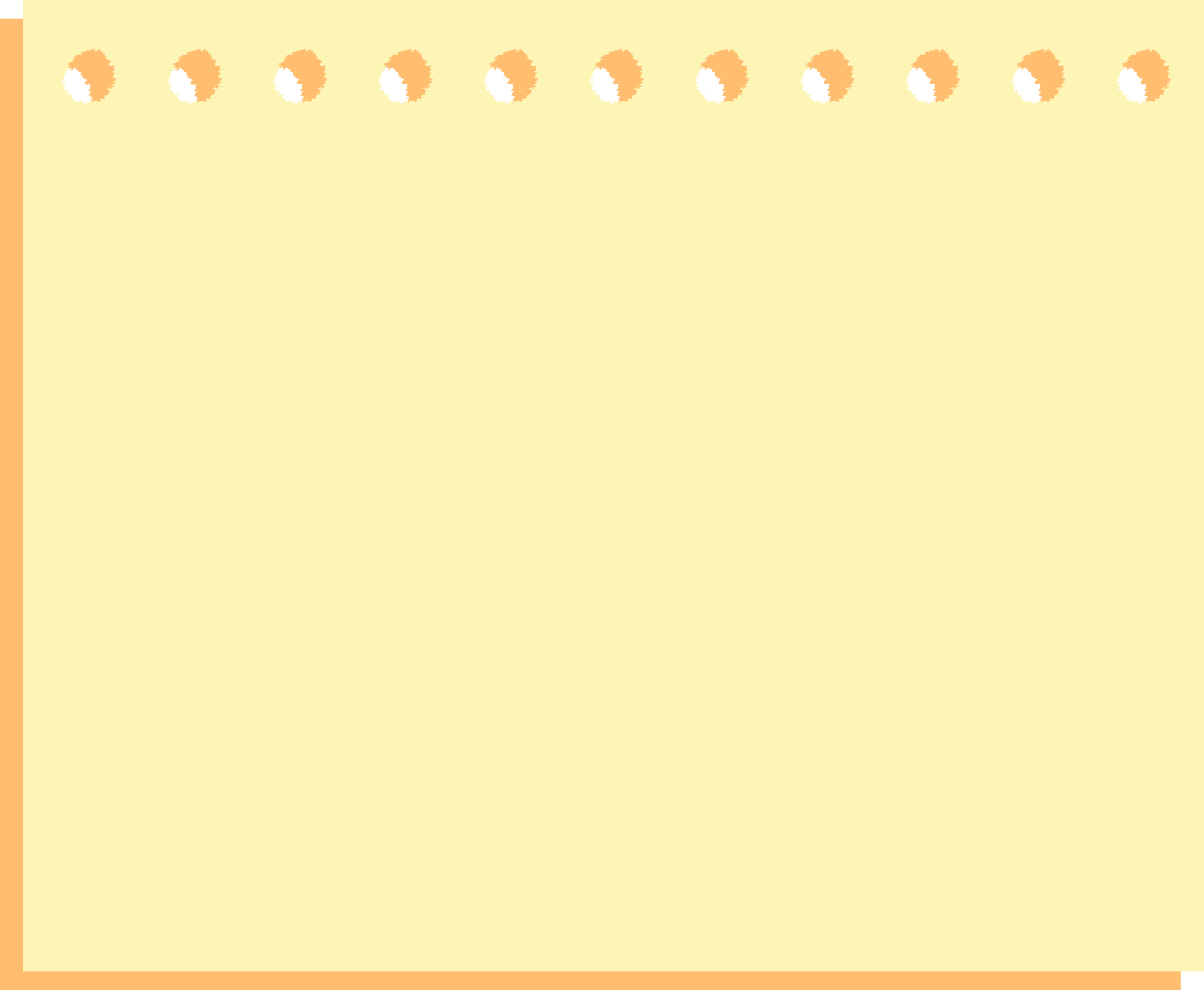 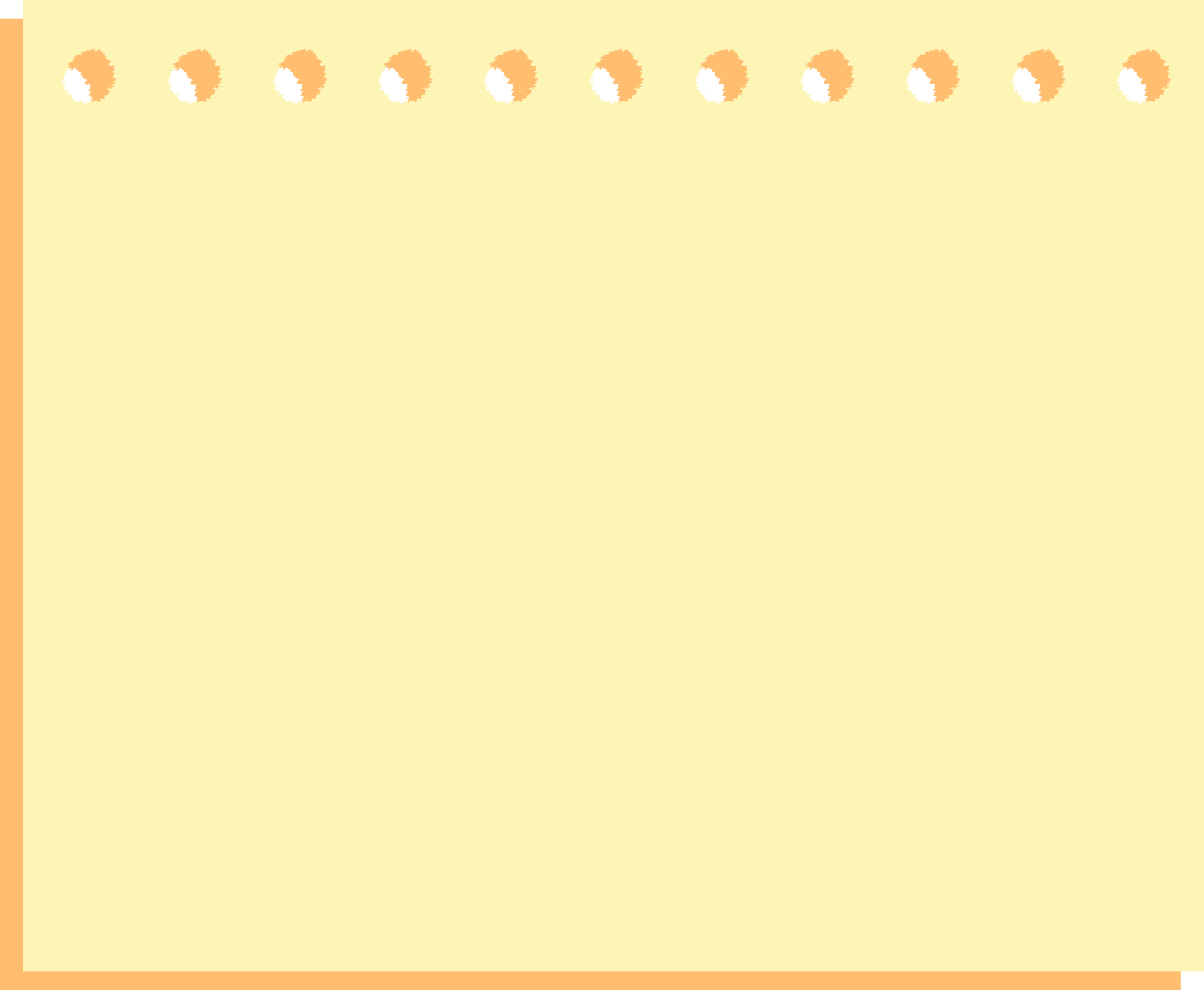 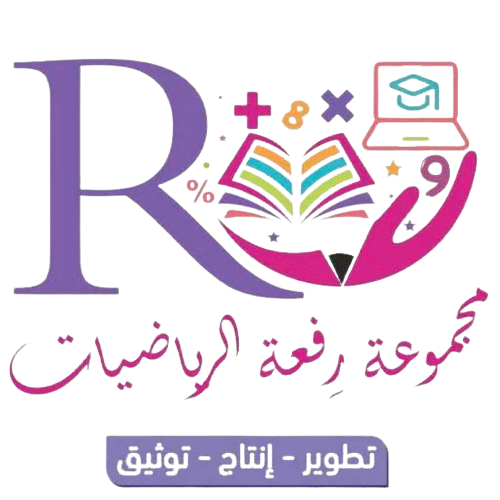 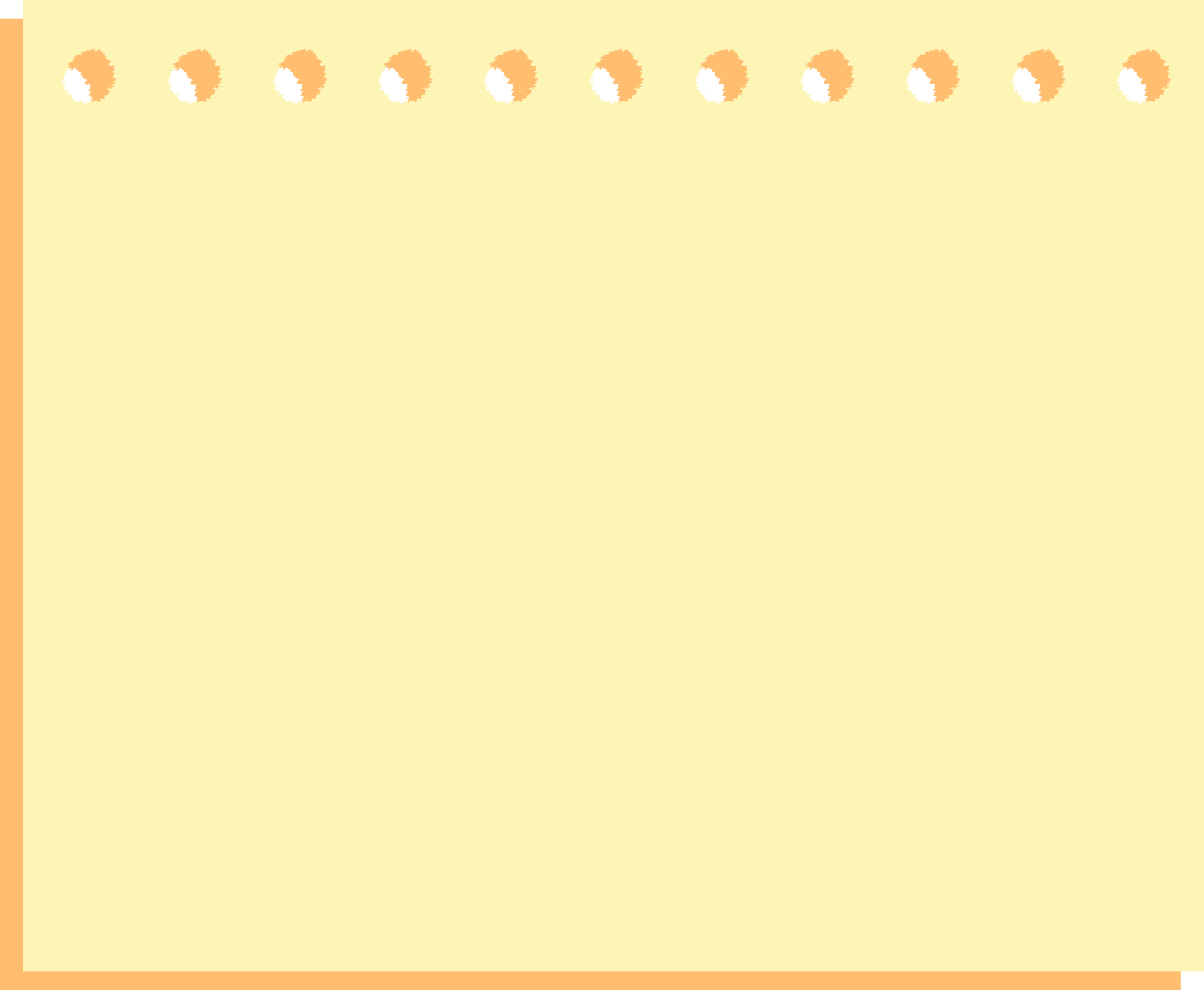 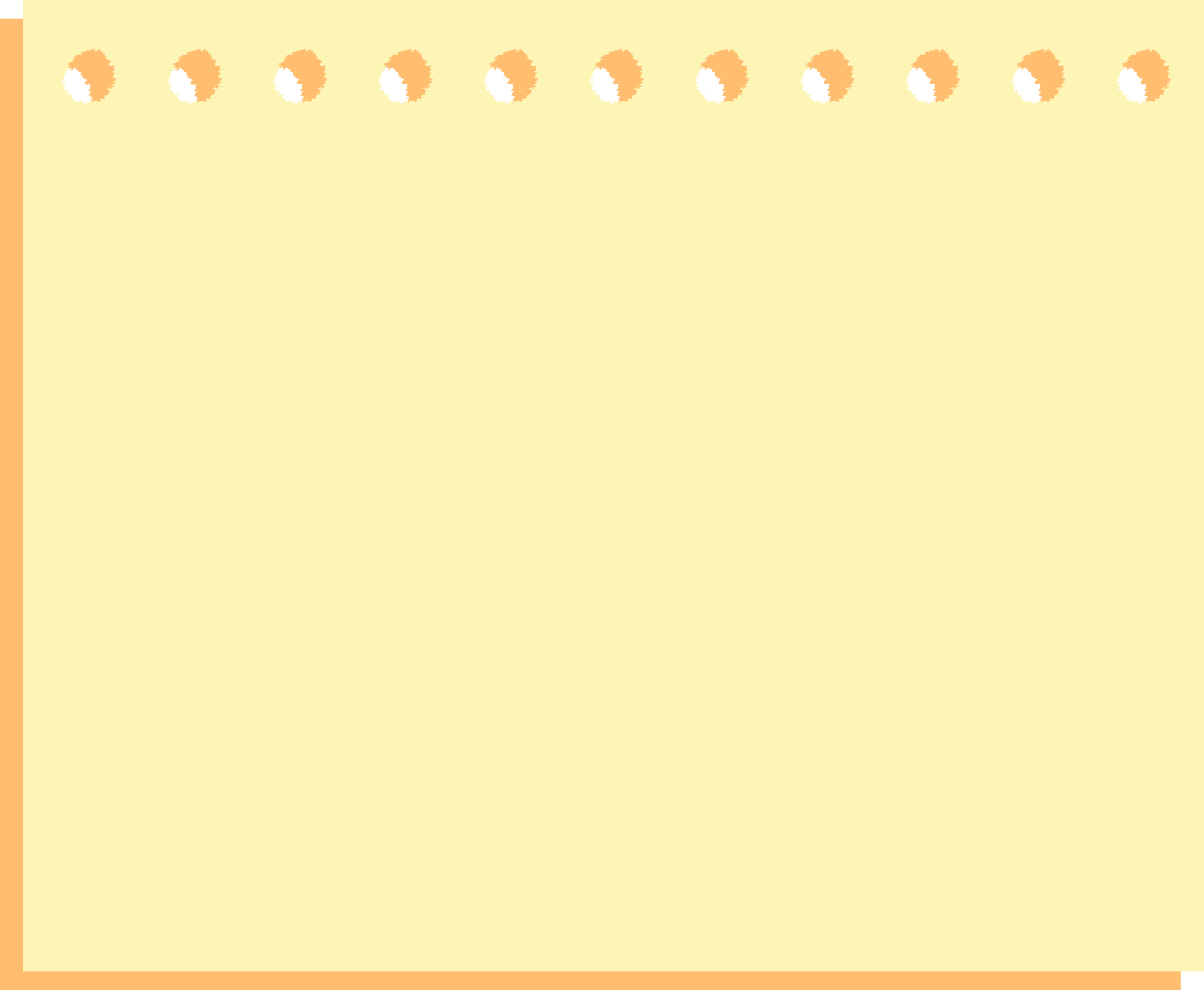 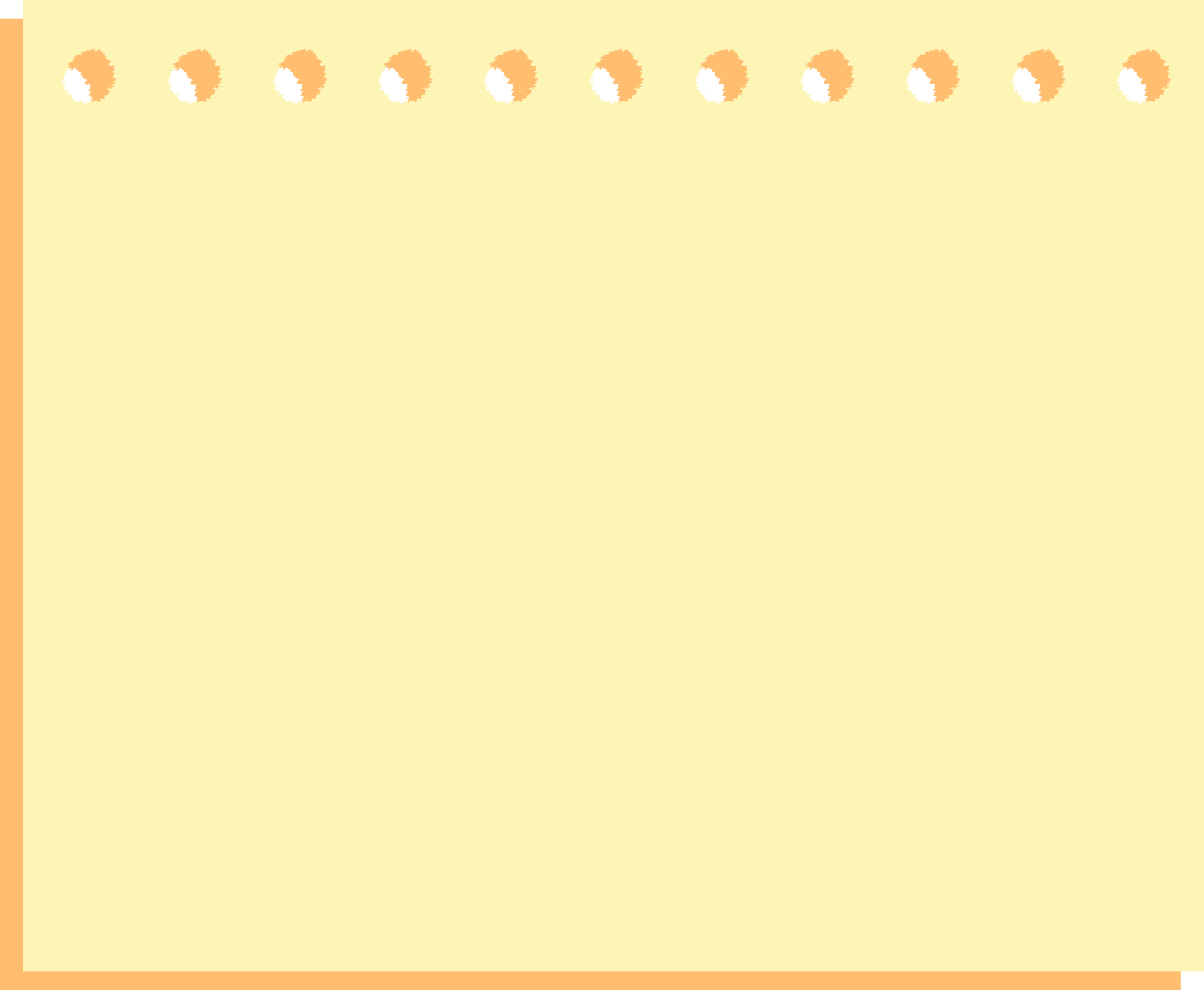 أكبر من العدد بمقدار خمسة يساوي 12
ناتج
-8 + ( -3 )
عدد زاد 
بمقدار عشرة
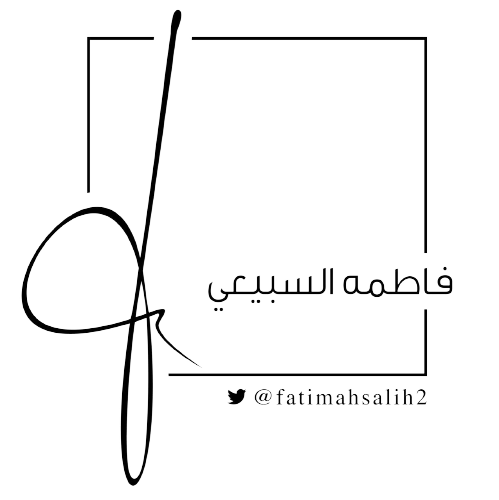 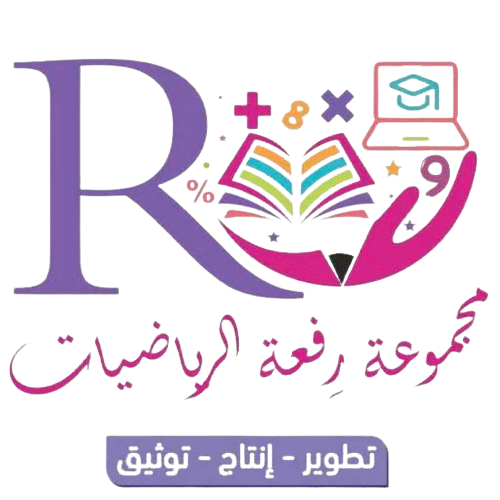 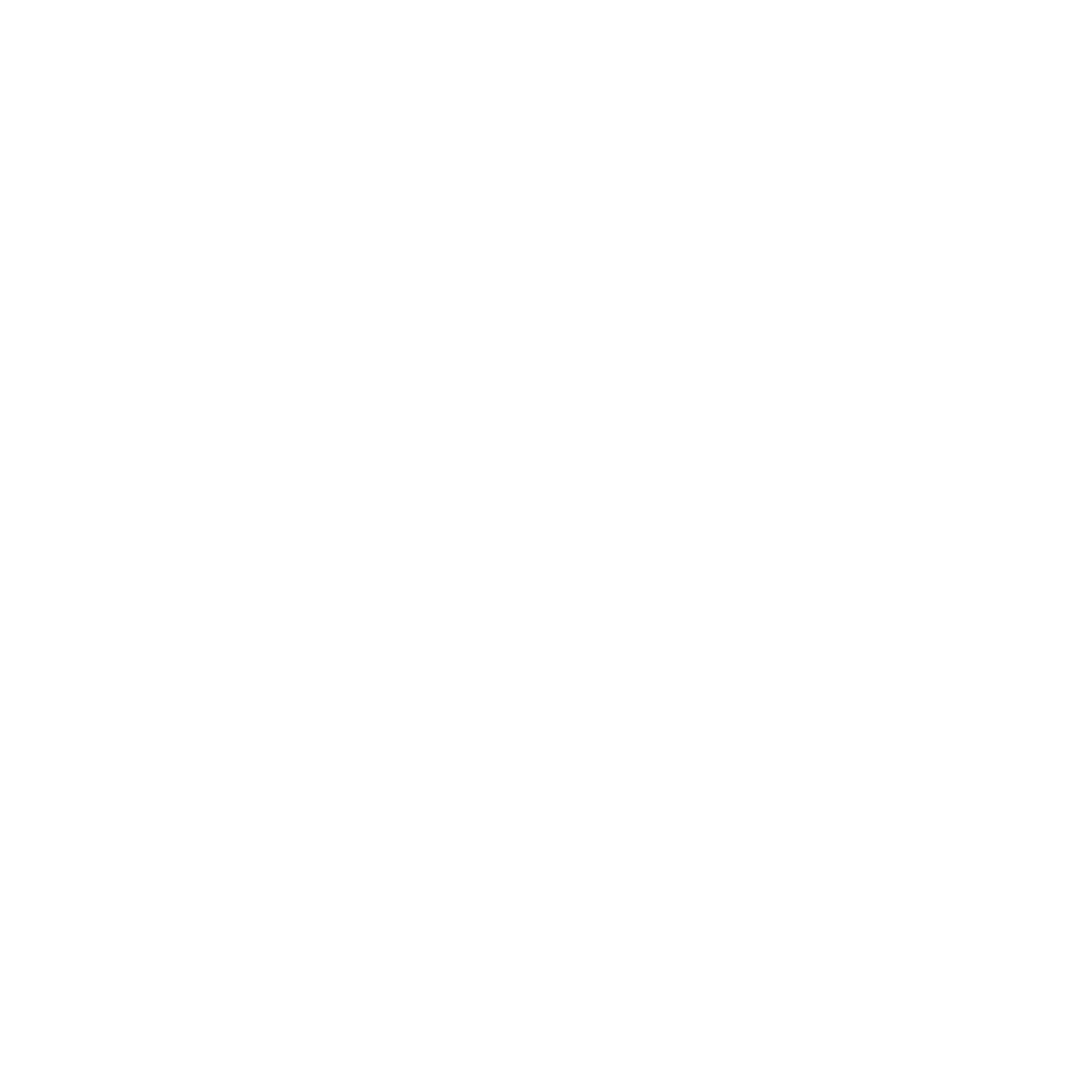 معادلات الجمع والطرح
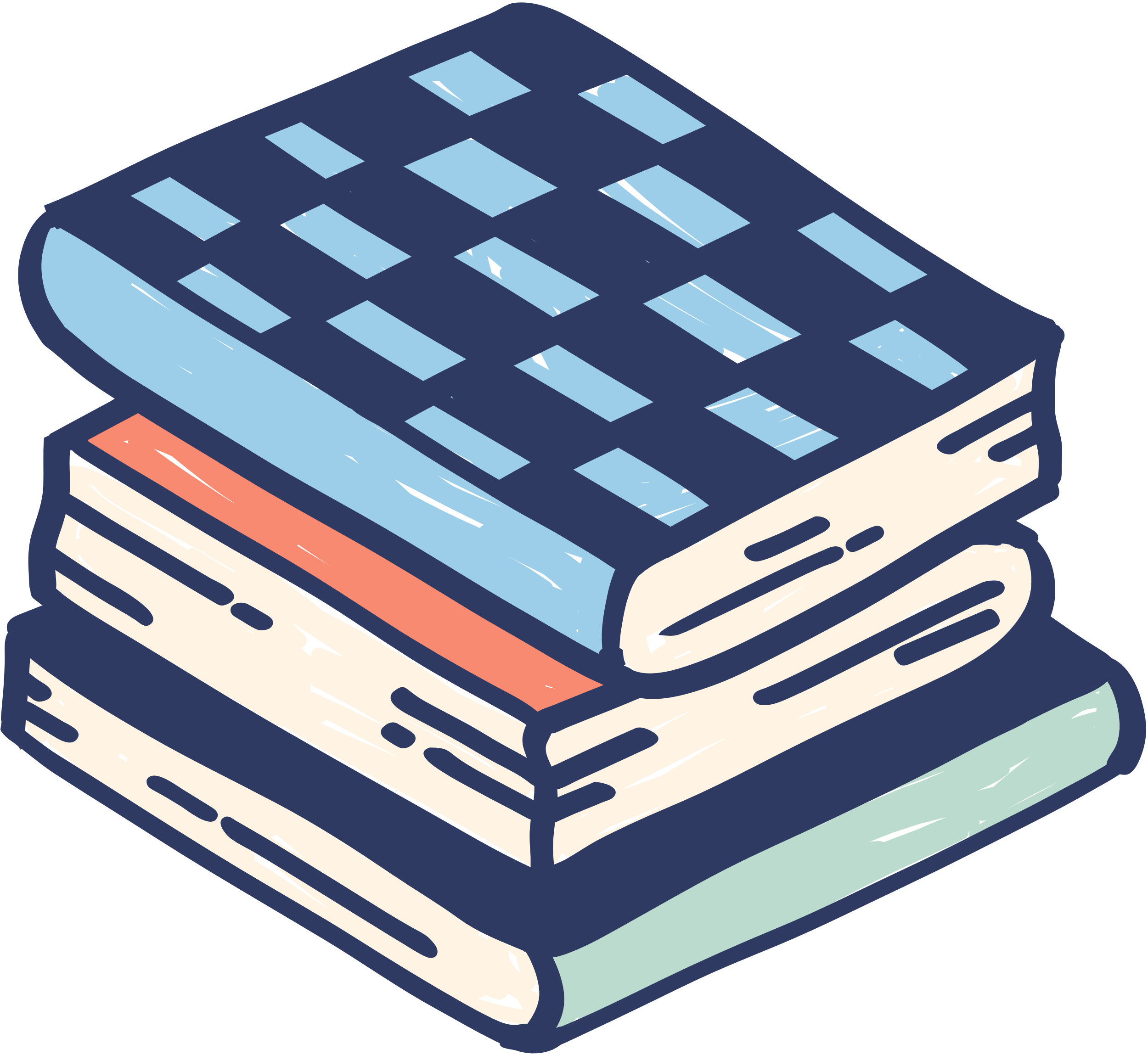 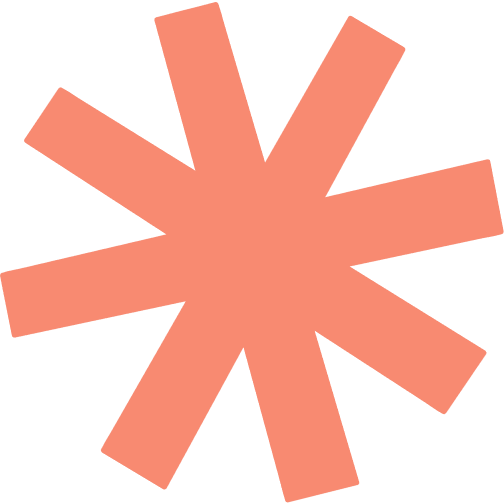 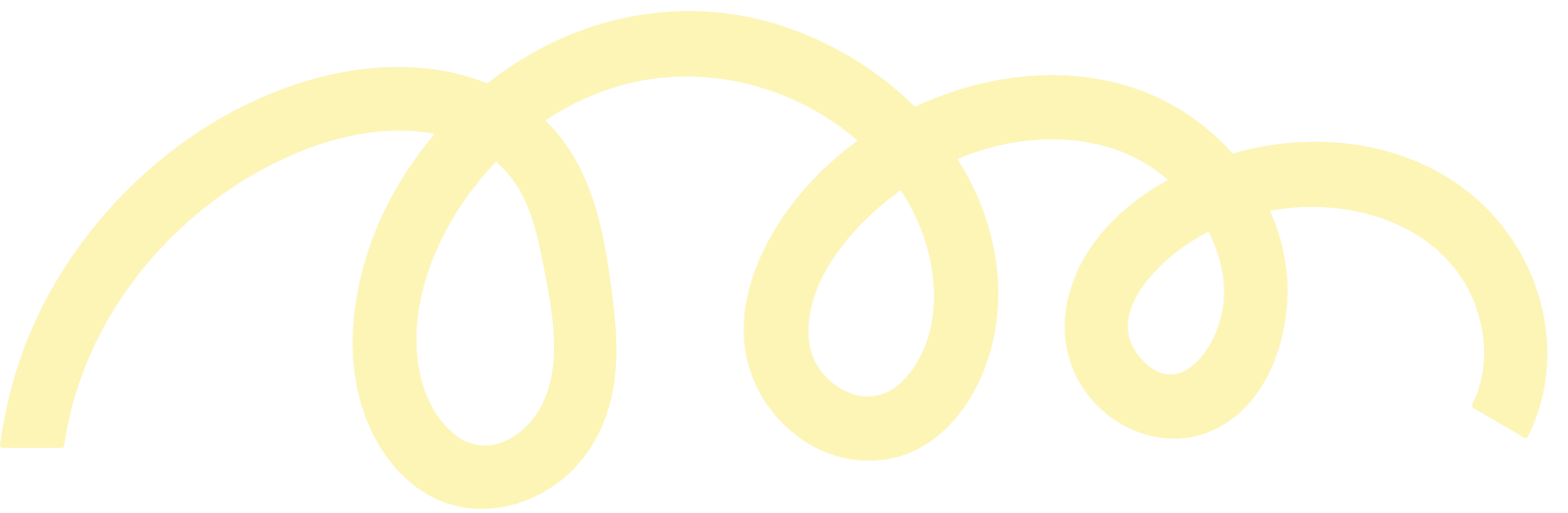 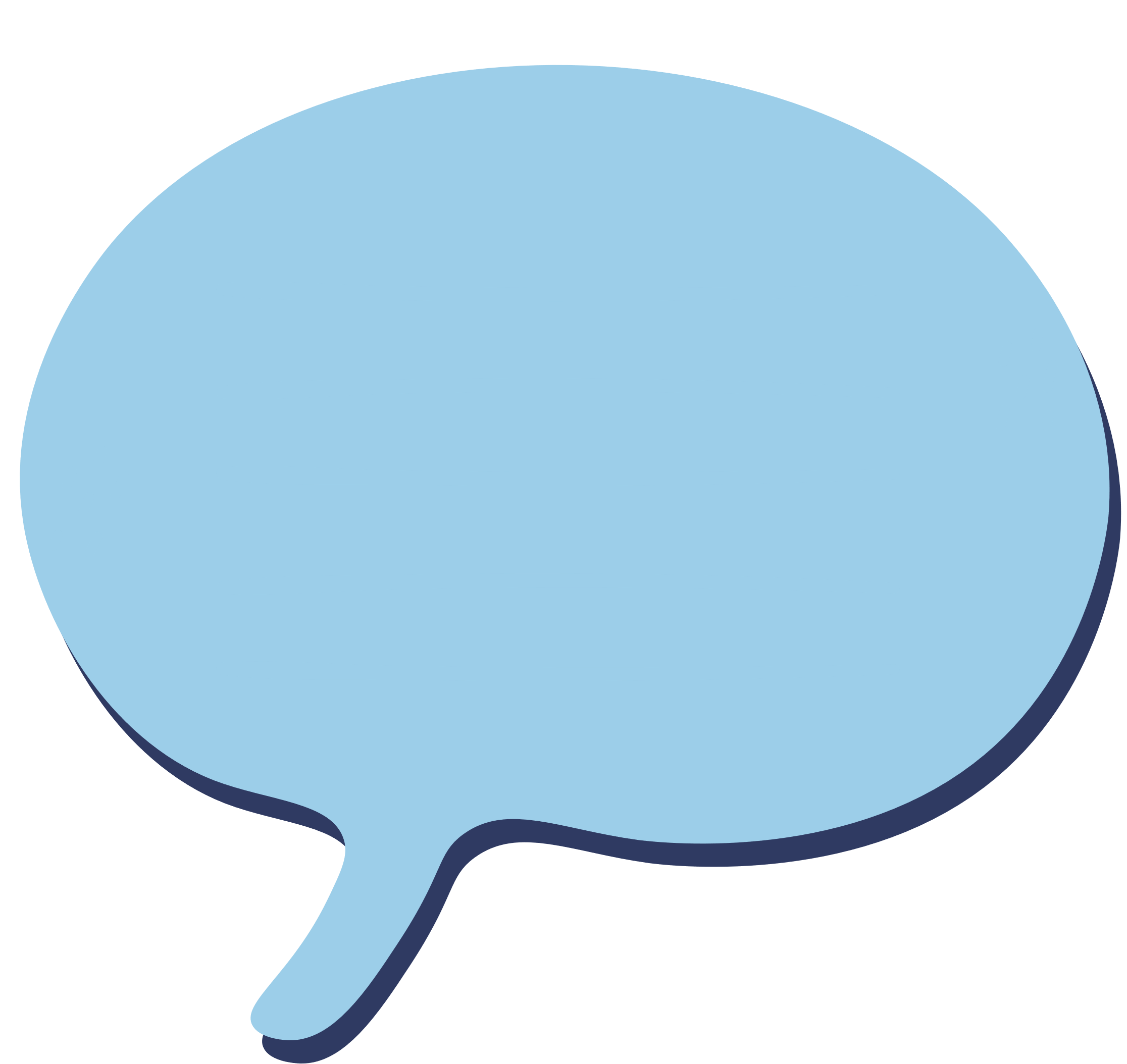 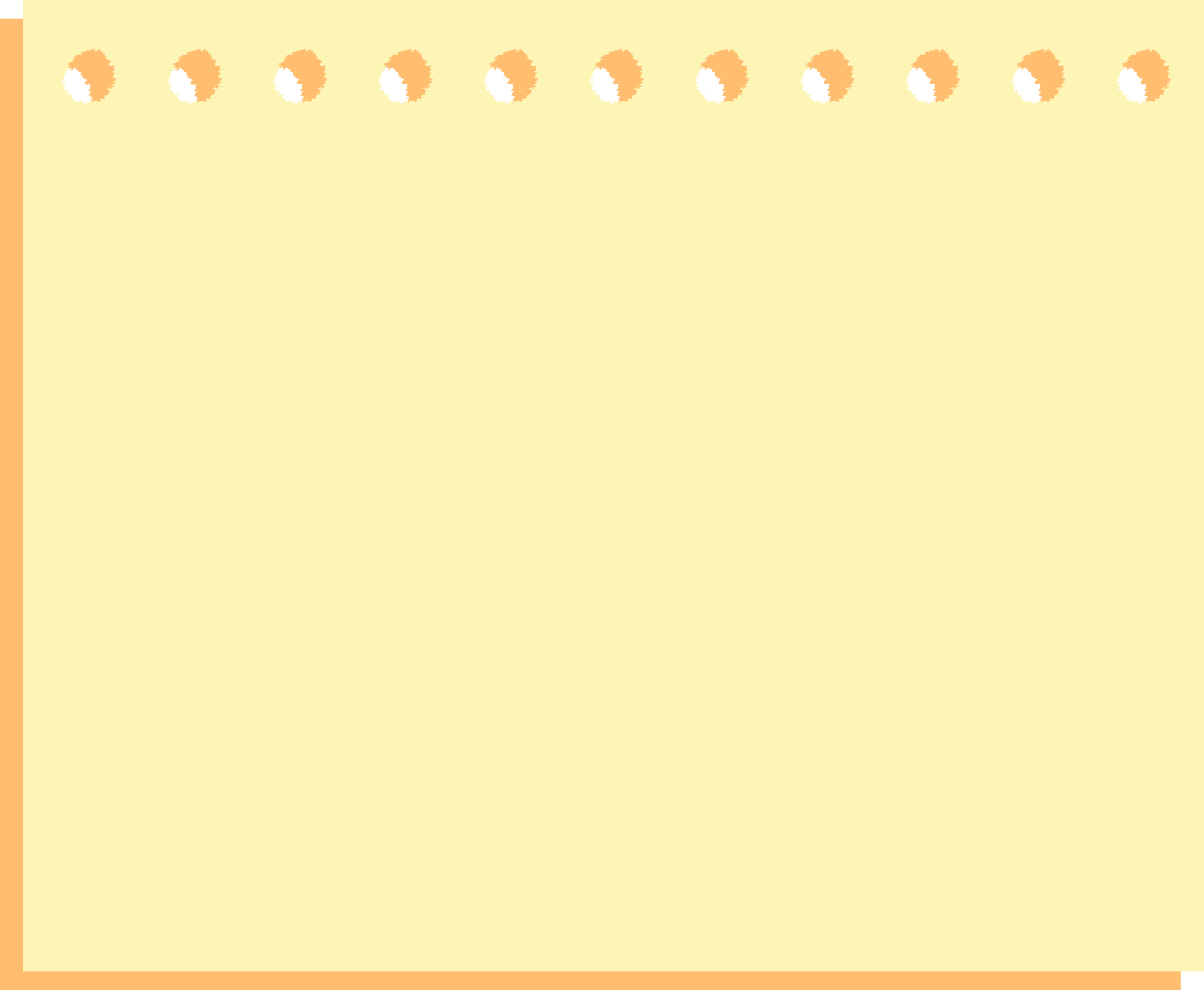 فكرة الدرس
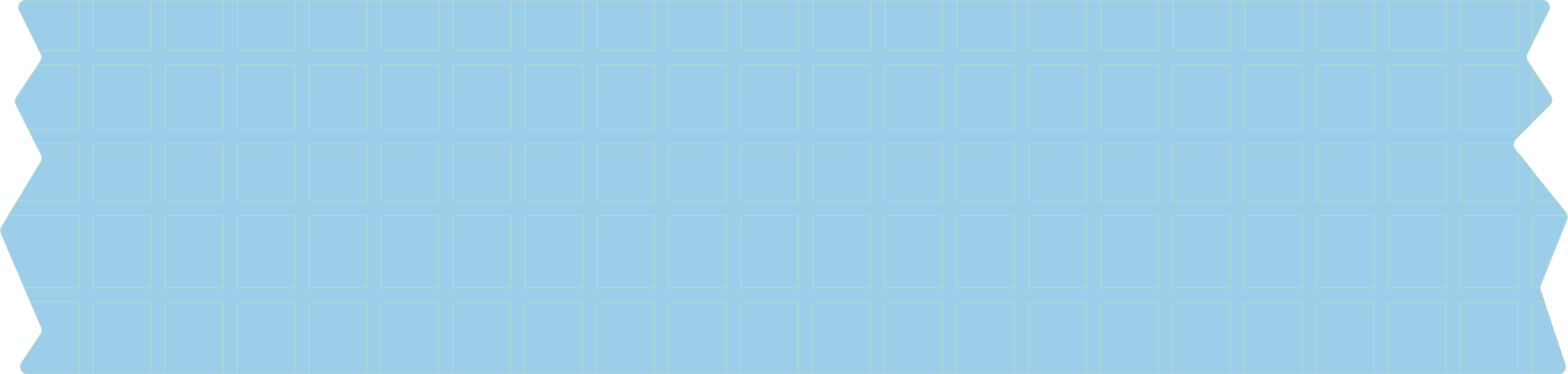 الاستراتيجيات

التصفح
القراءة المبصرة
الأنشطة المتدرجة
التعاوني - الفردي
الدقيقة الواحدة
استراتيجية التصفح
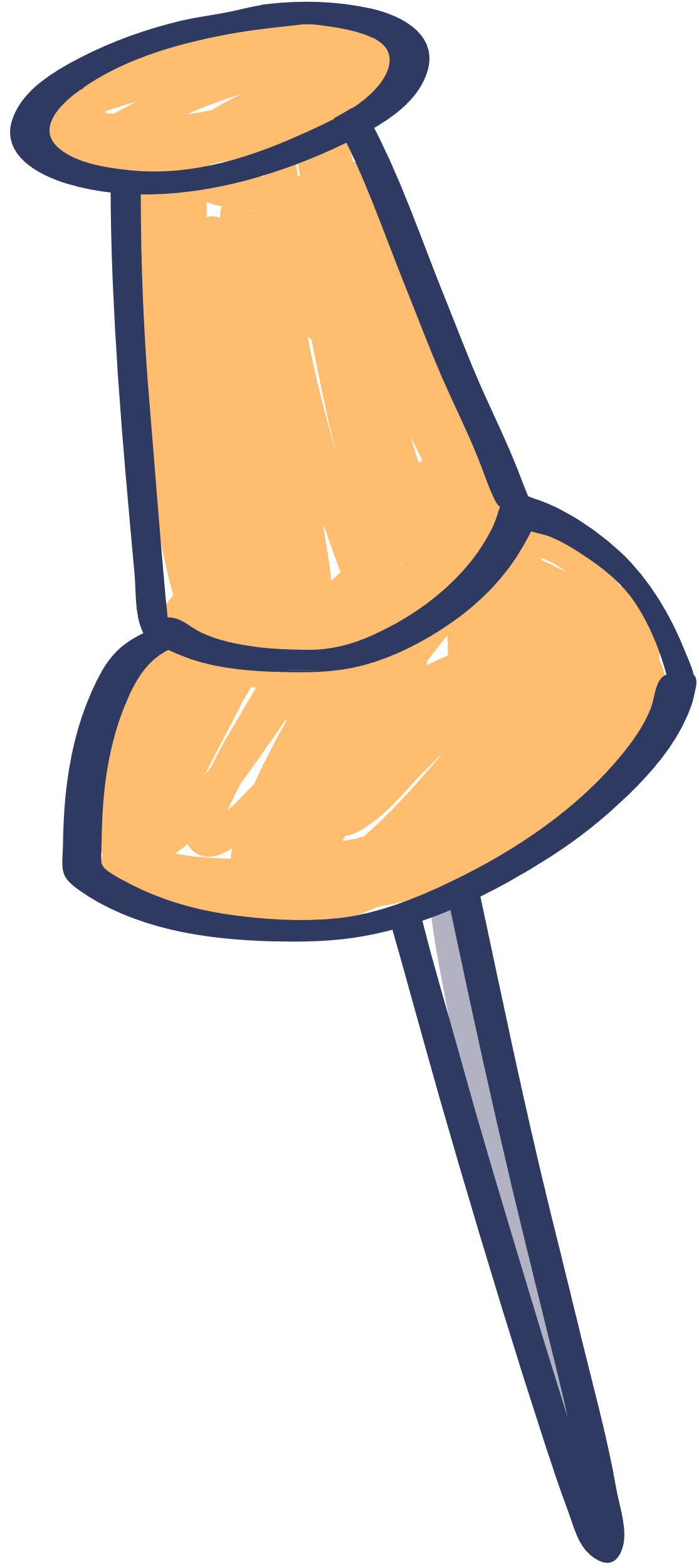 أحل معادلات الجمع والطرح
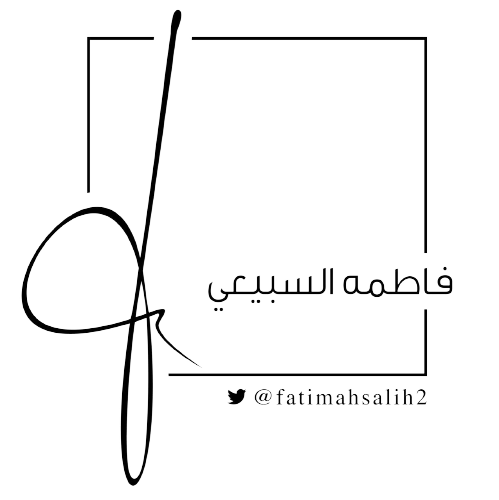 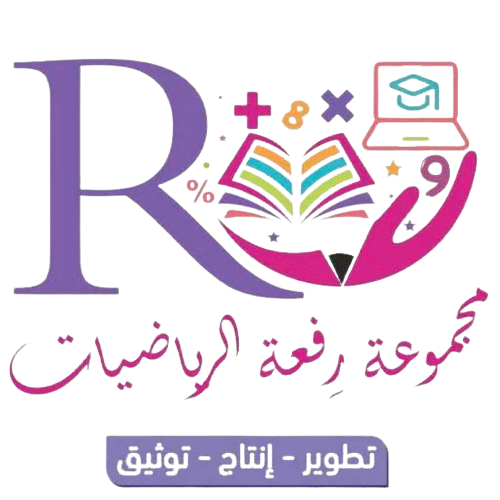 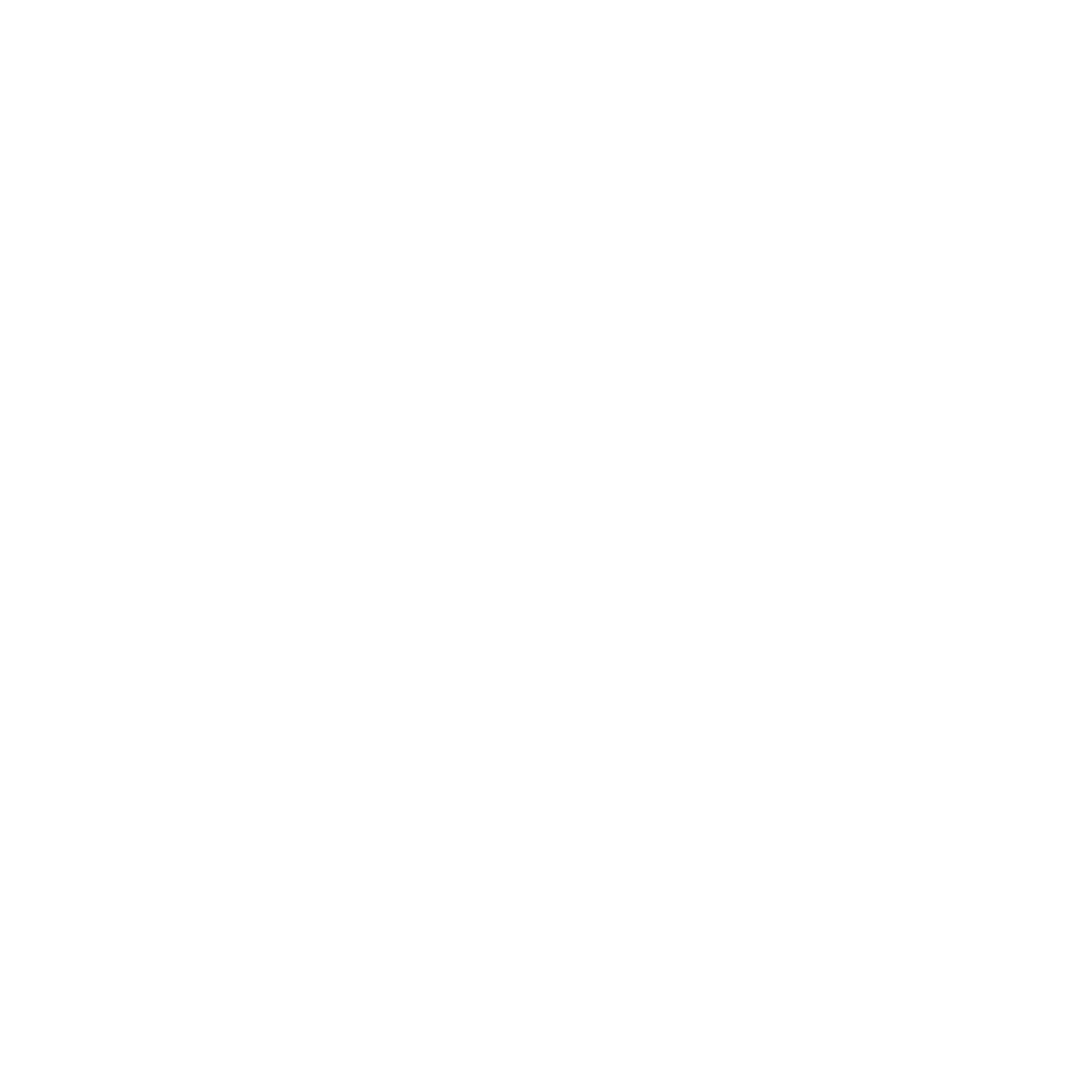 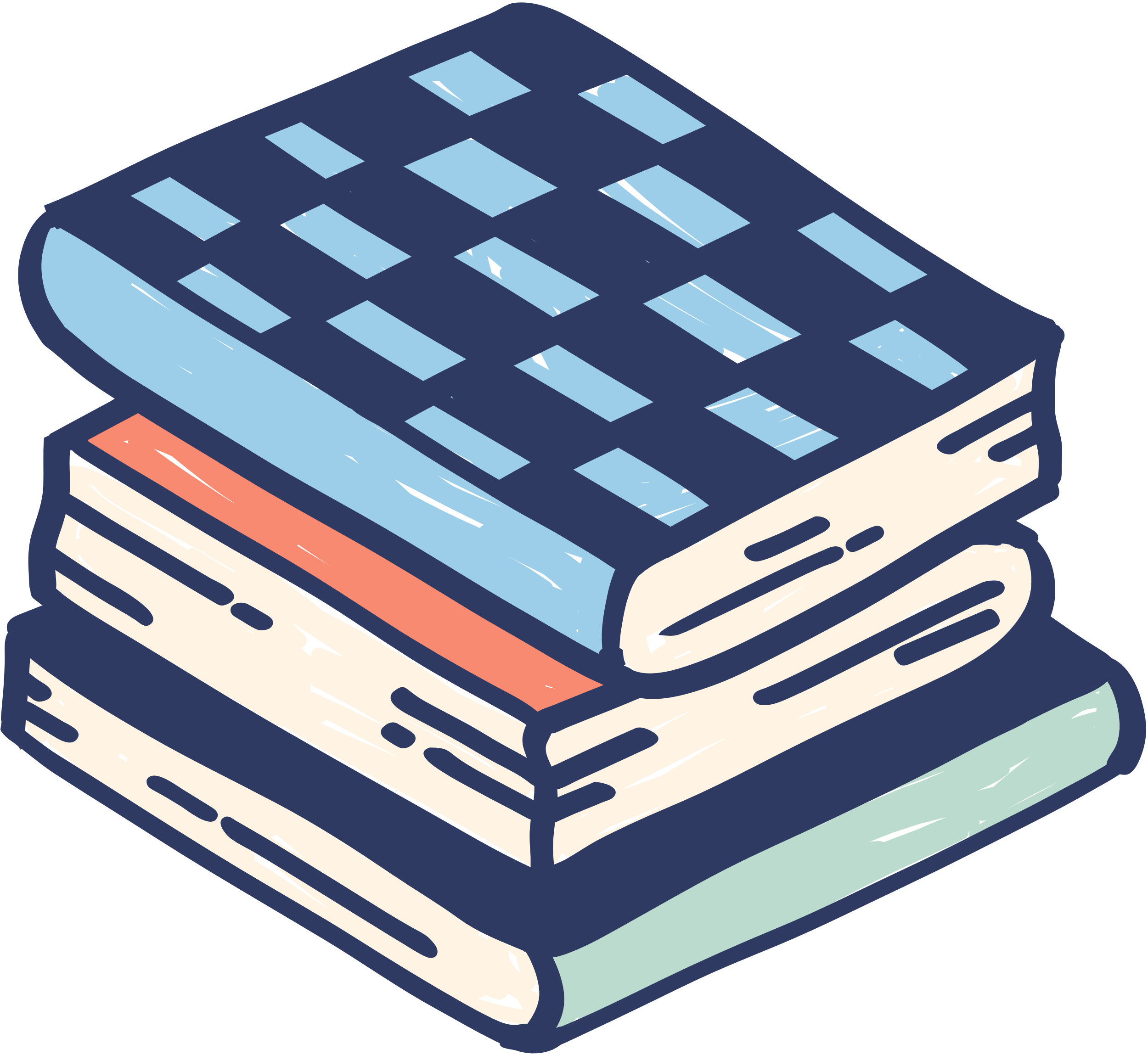 ما الفرق بين المعادلتين
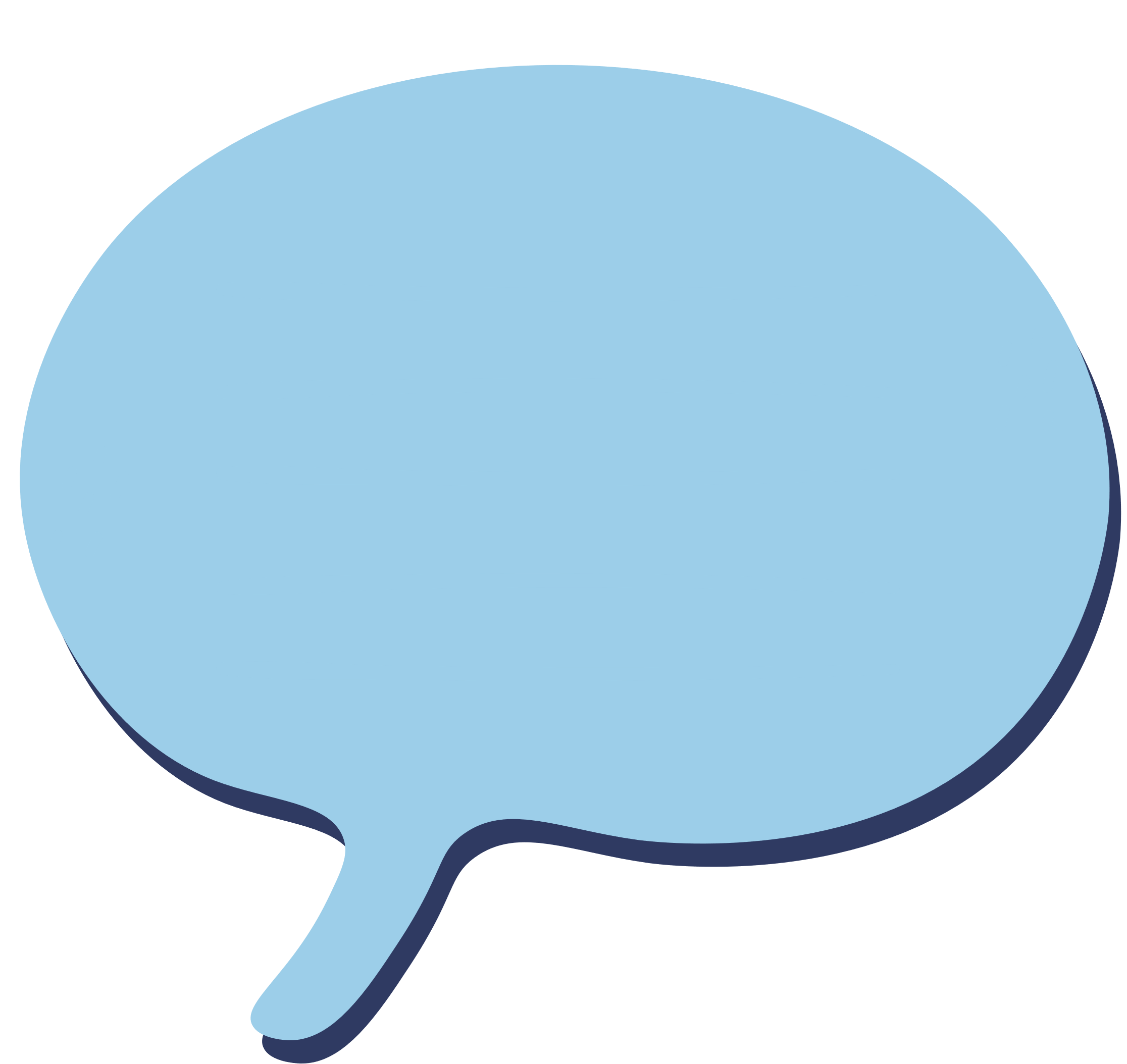 عصف ذهني
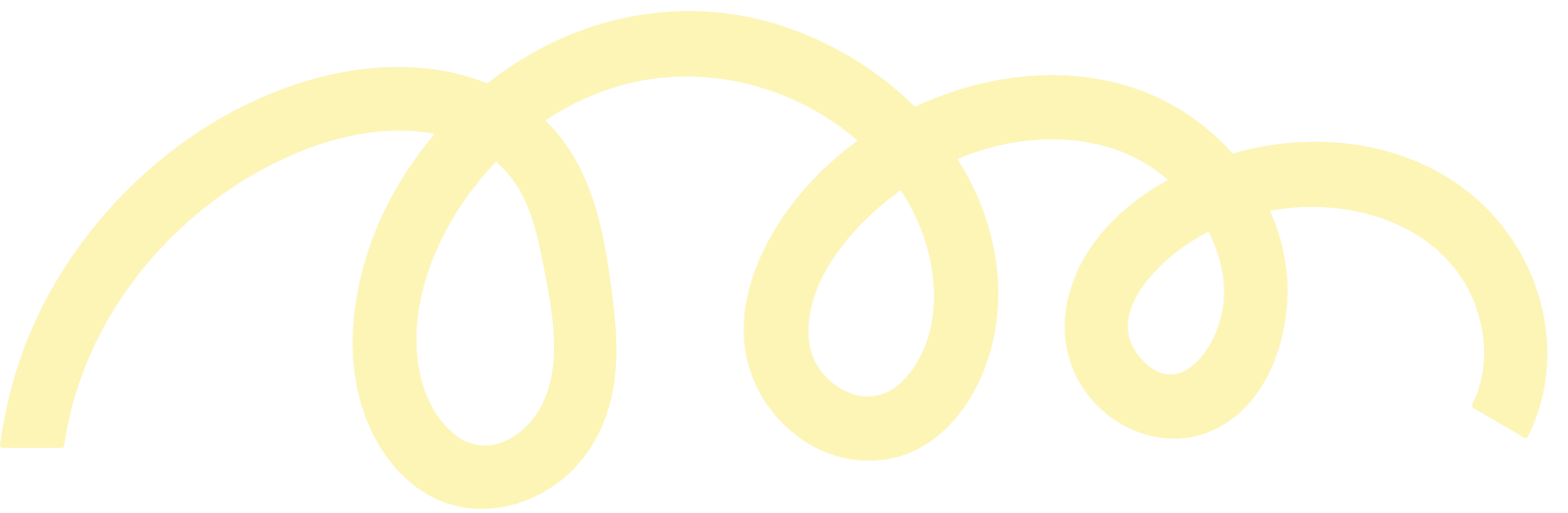 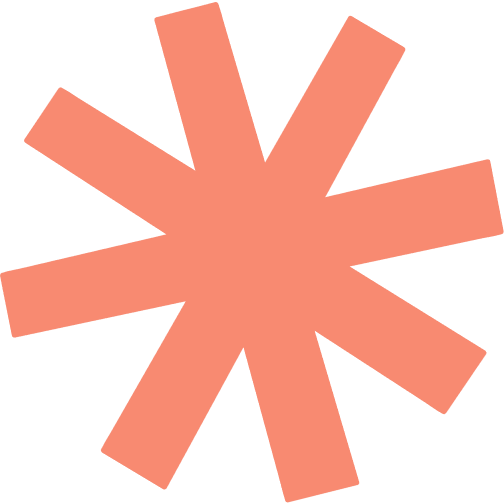 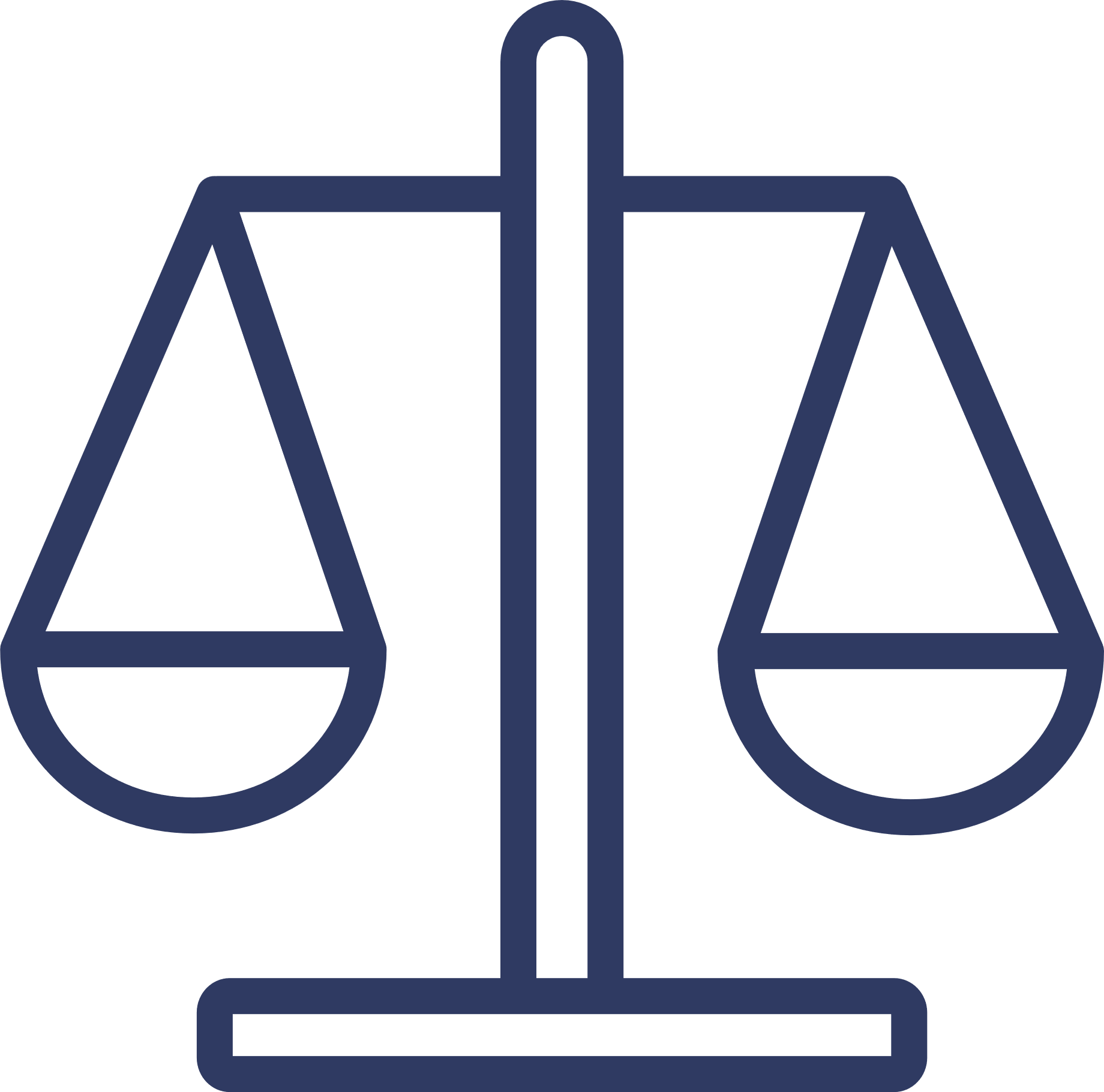 معادلة طرح
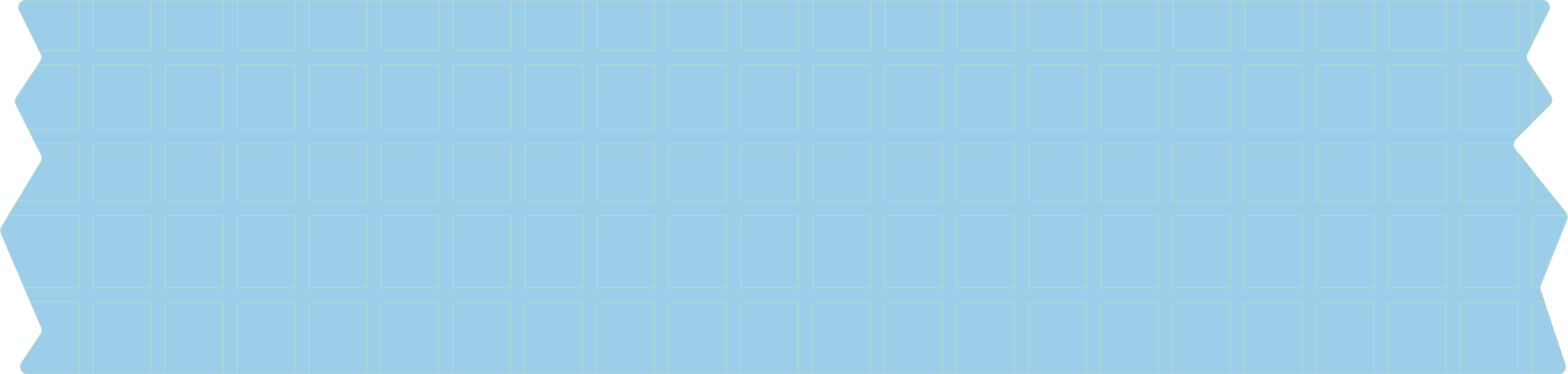 معادلة جمع
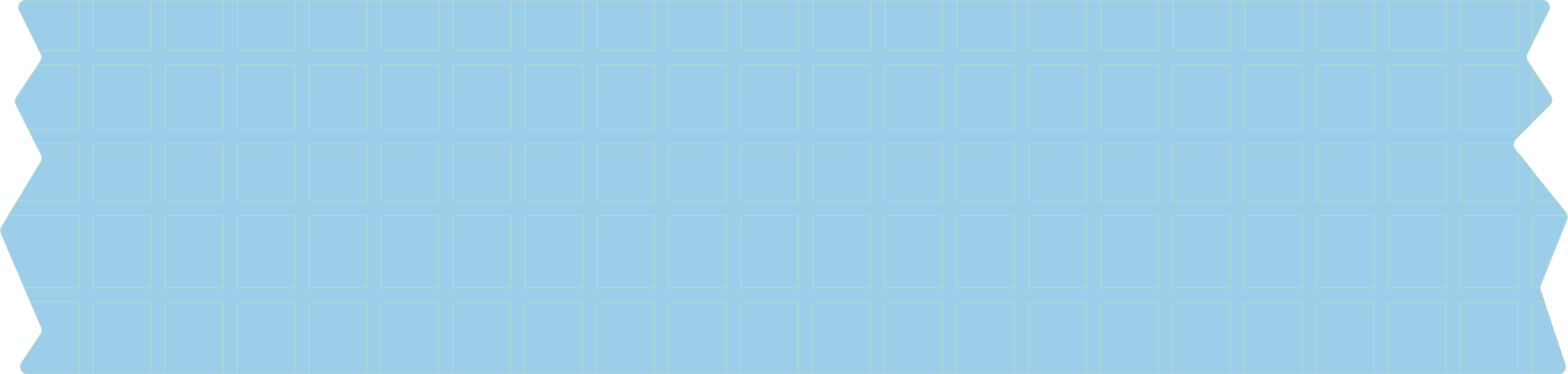 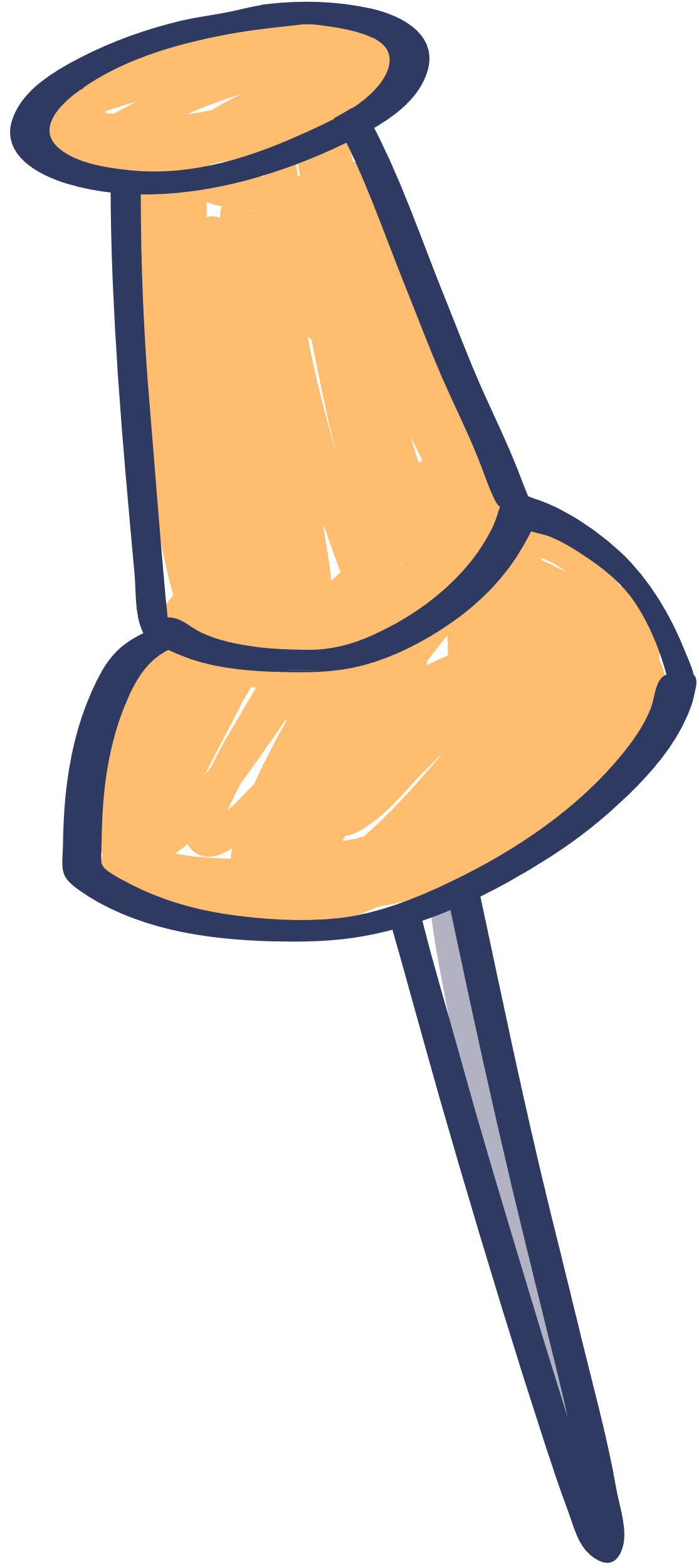 س - 3  = 6
س + 3 = 6
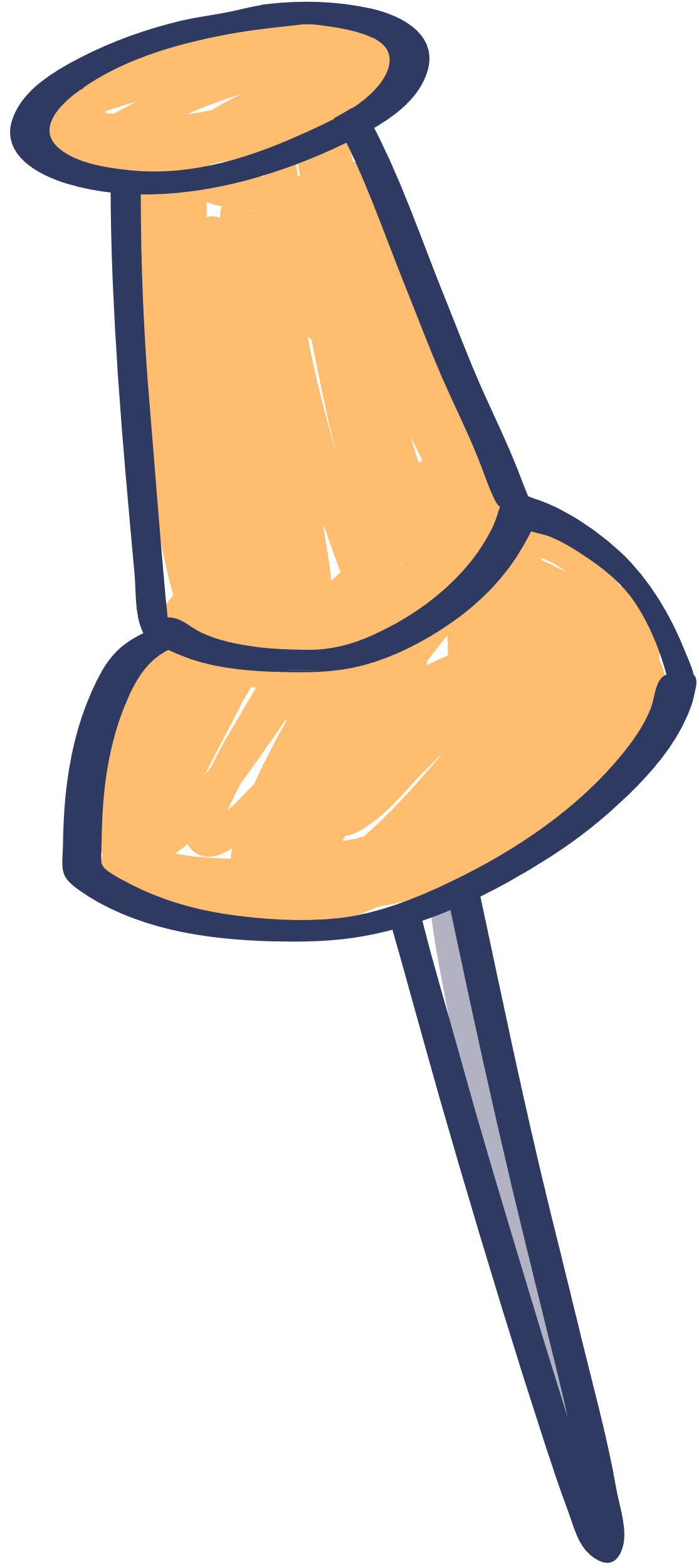 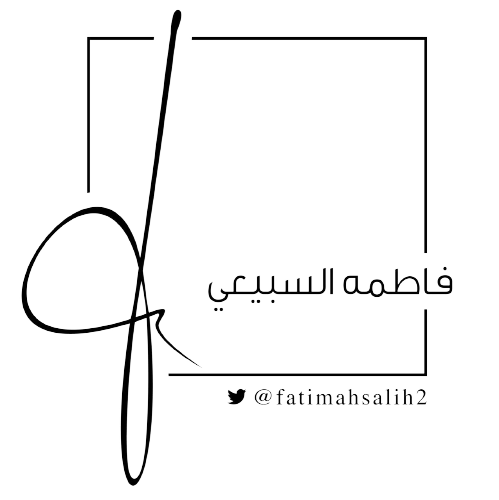 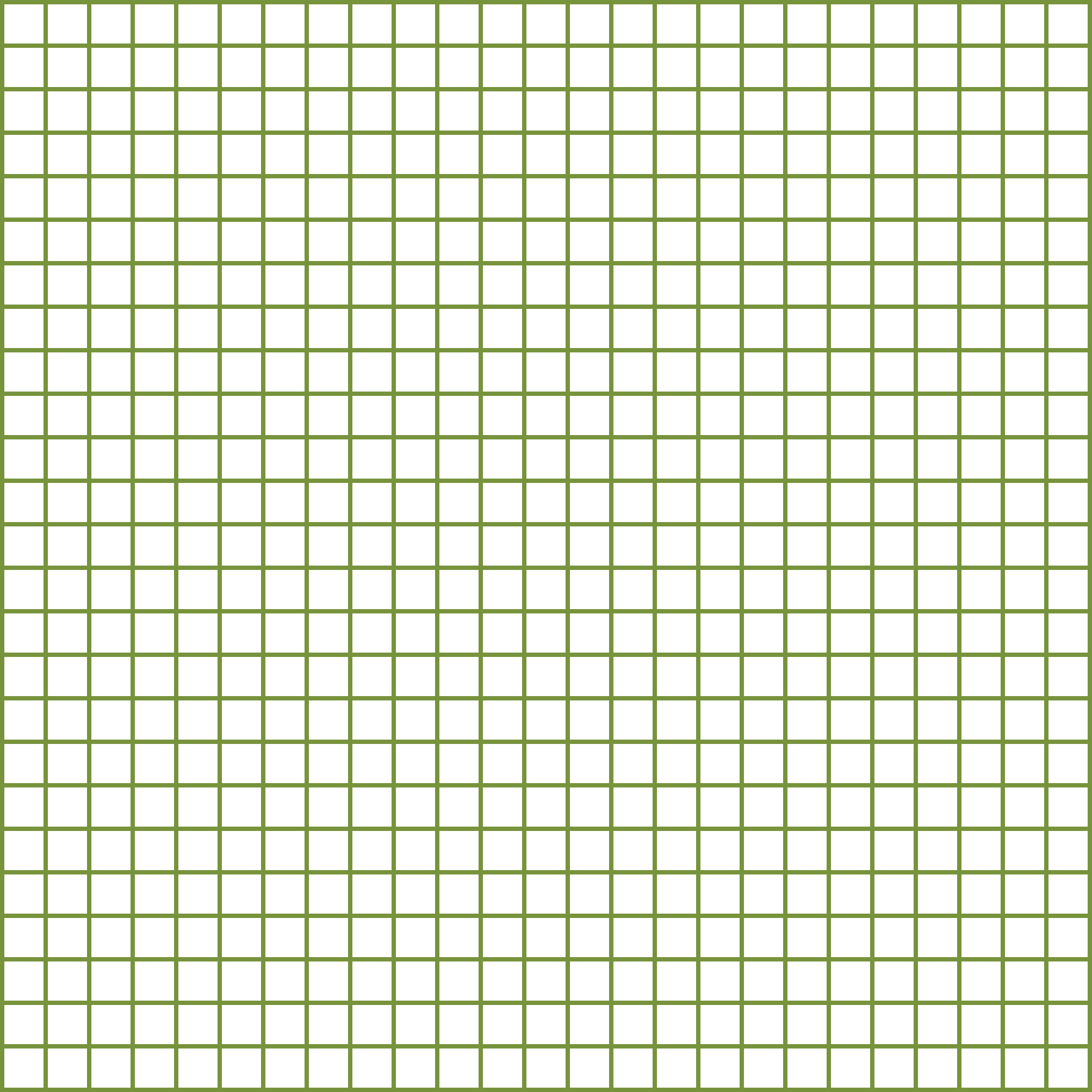 معادلات الجمع والطرح
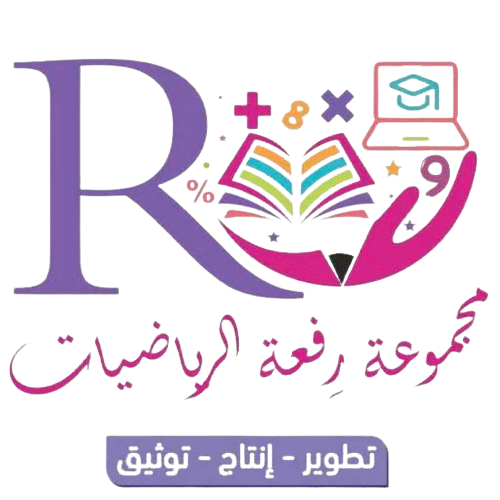 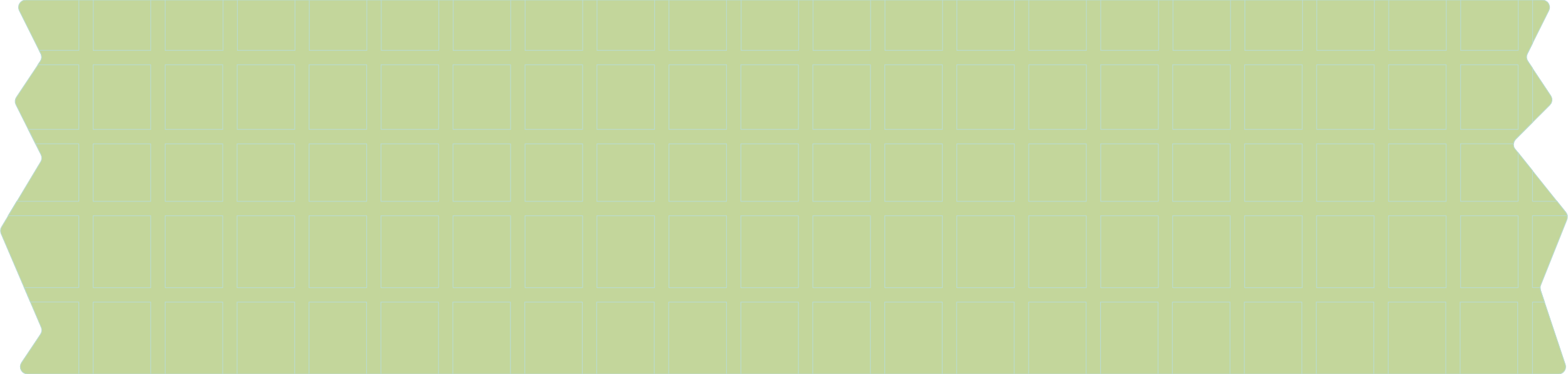 أسئلة البناء
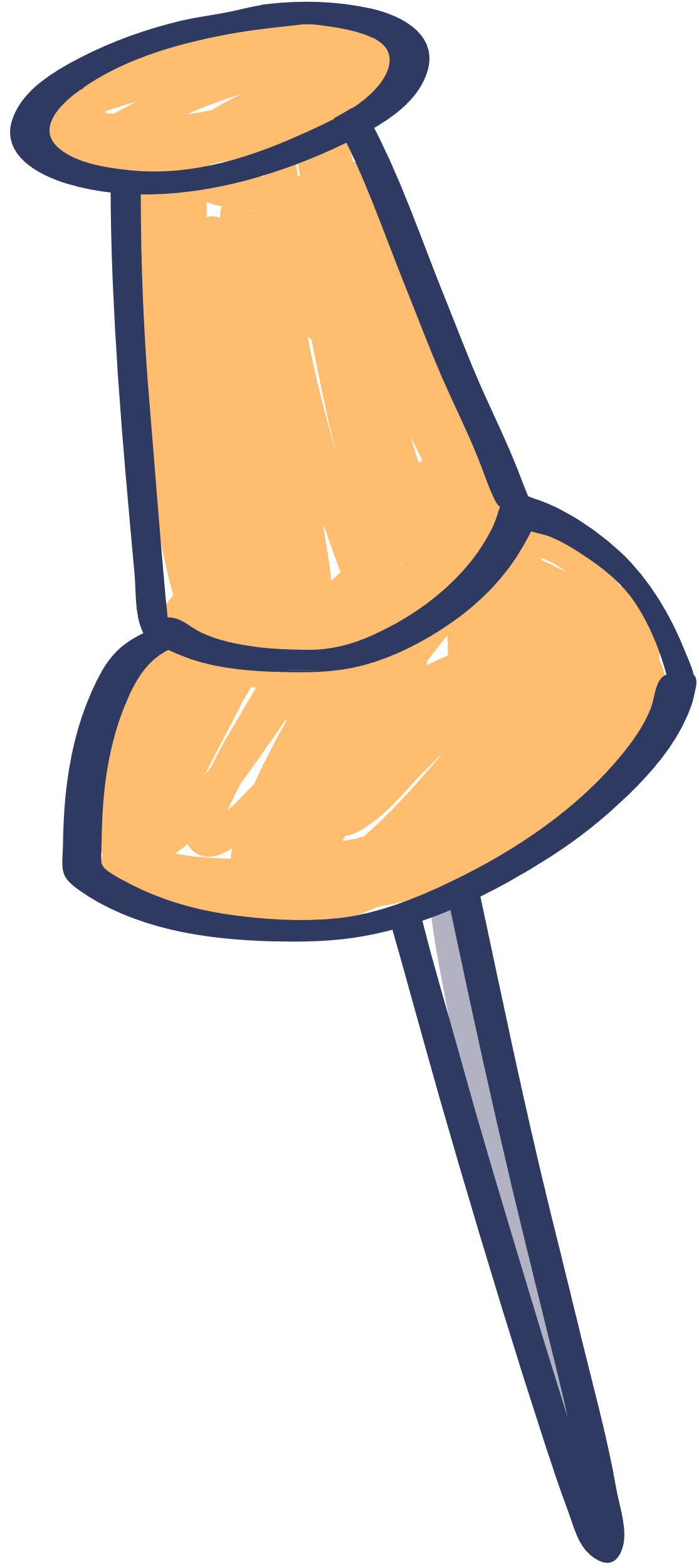 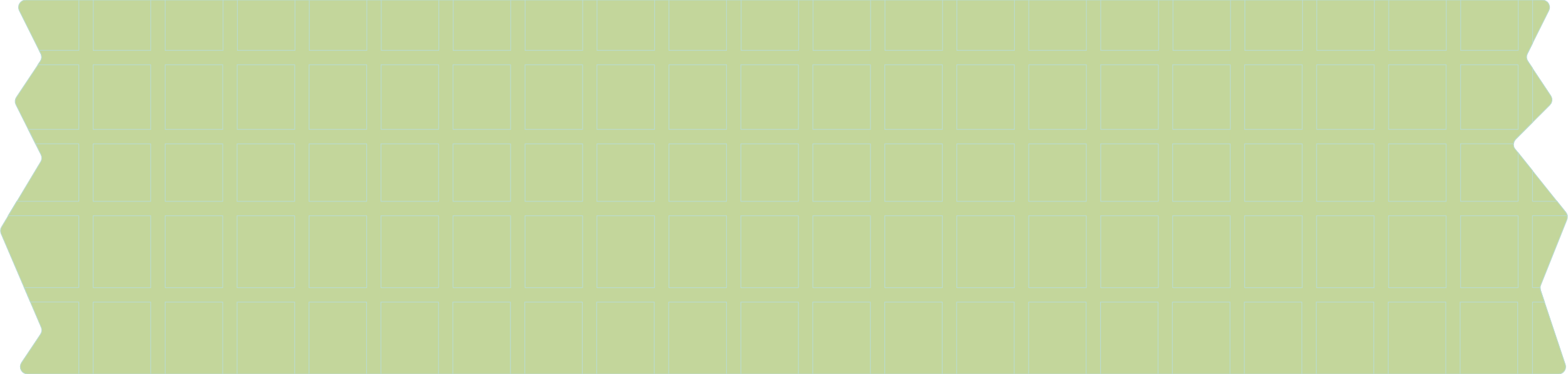 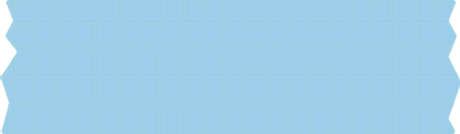 إذا أضفنا ٣ مكعبات إلى الطرف الأيسر، فكيف يمكن موازنة الطرف الآخر؟
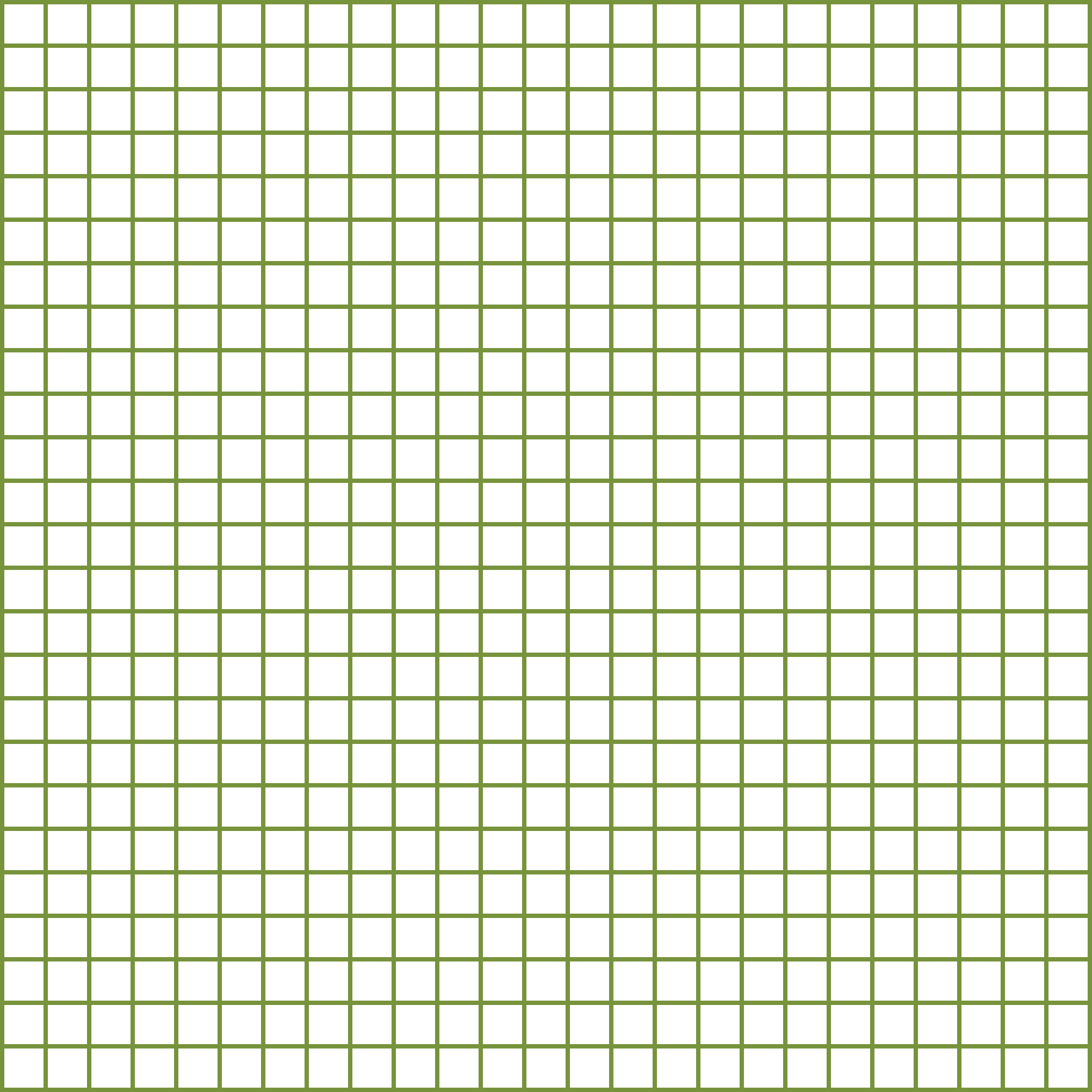 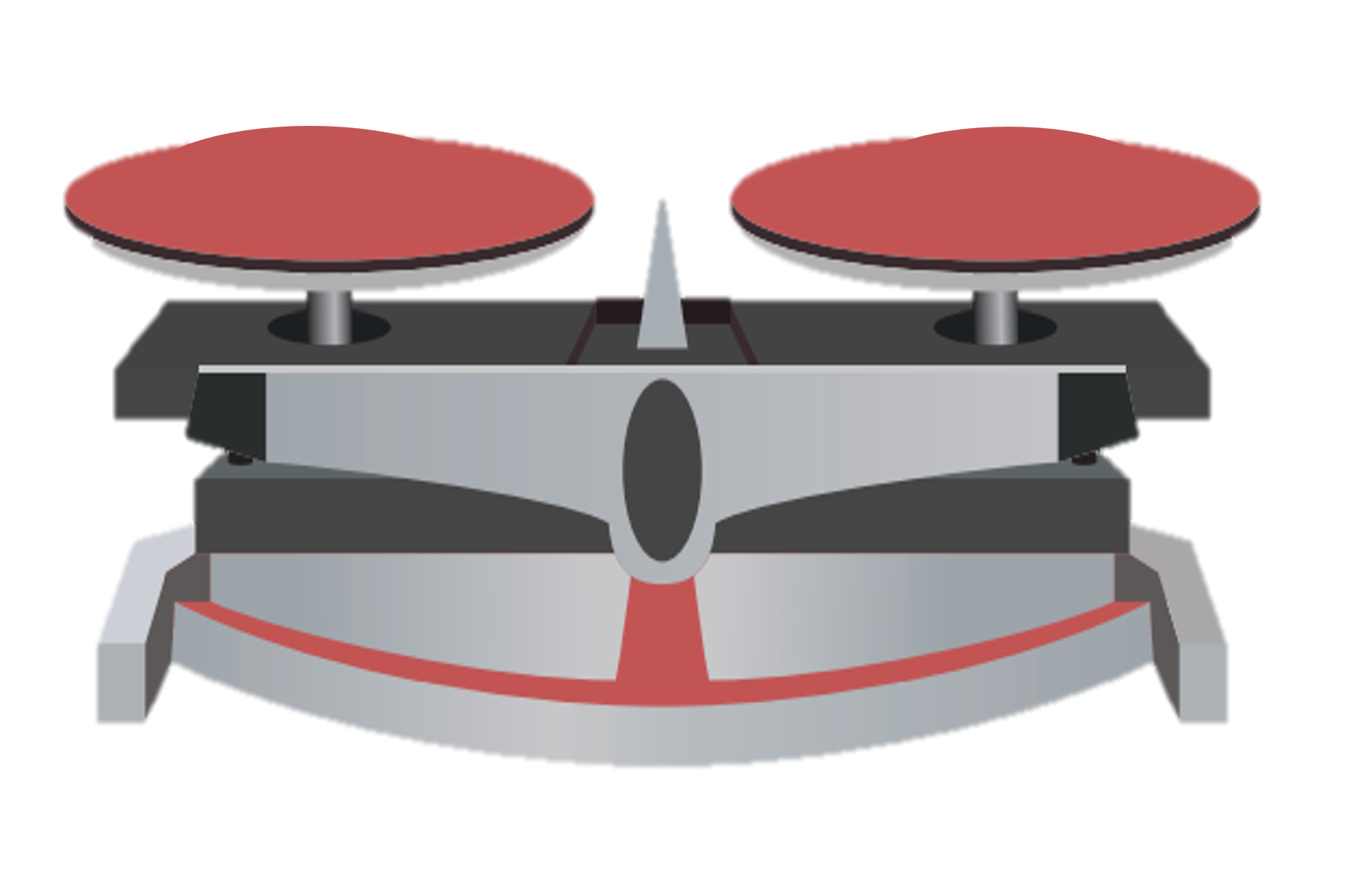 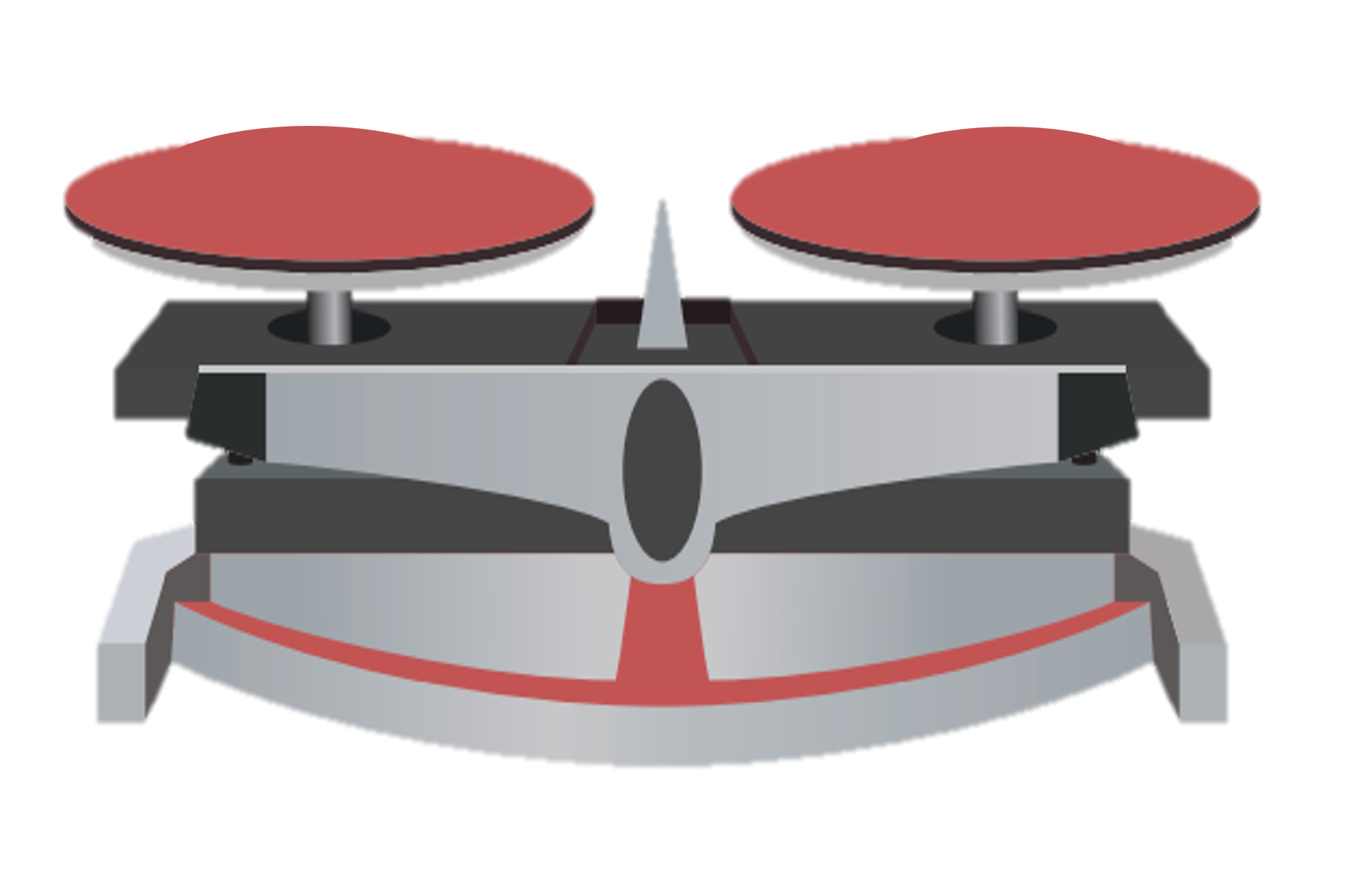 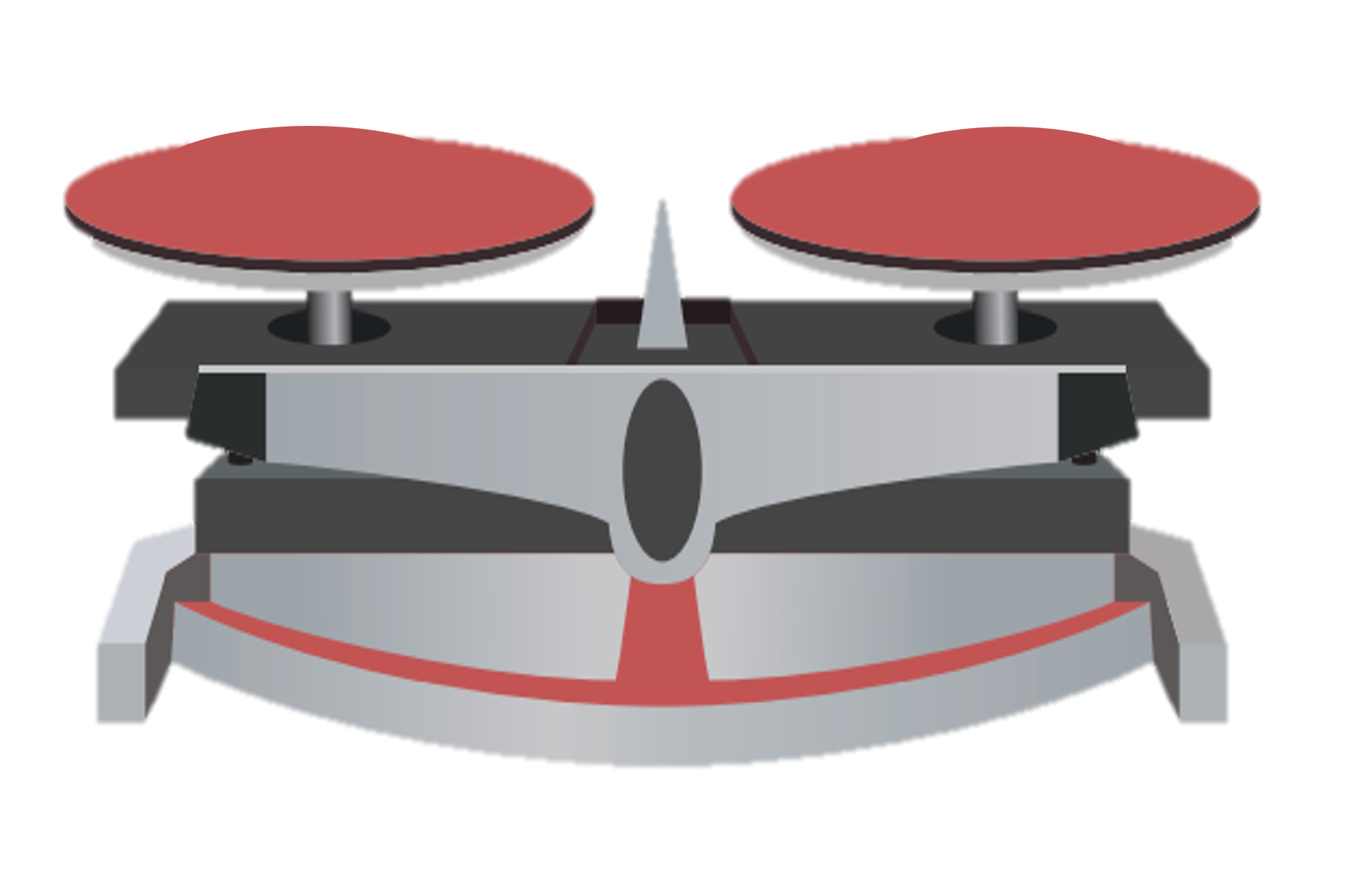 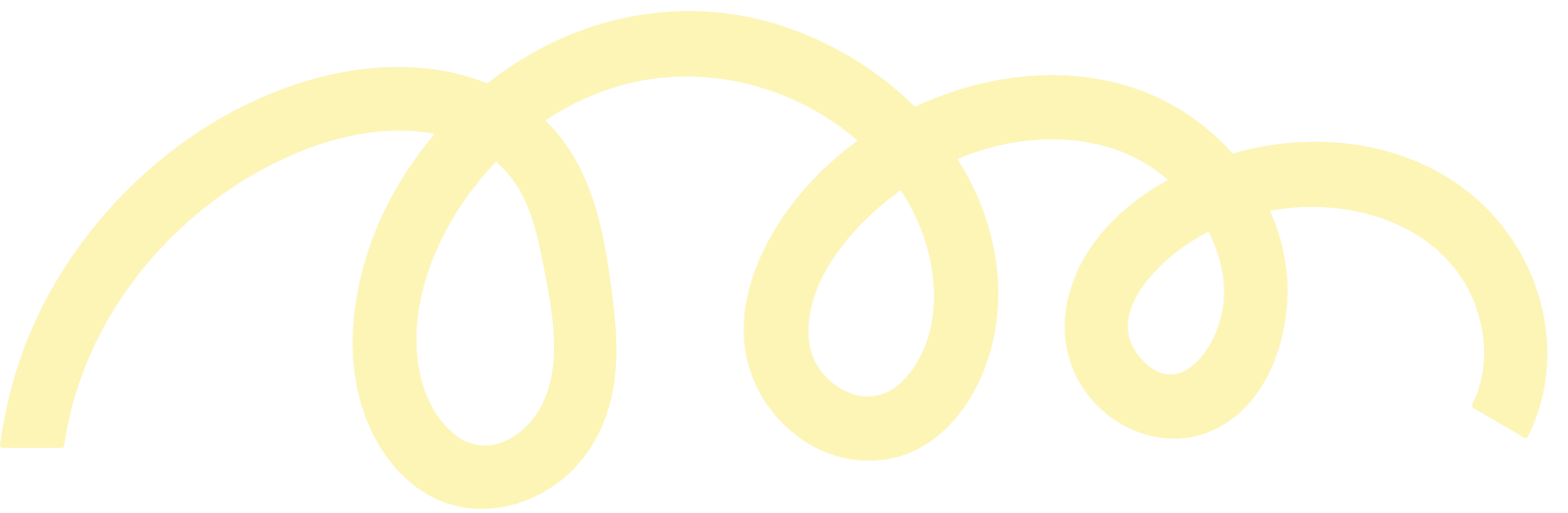 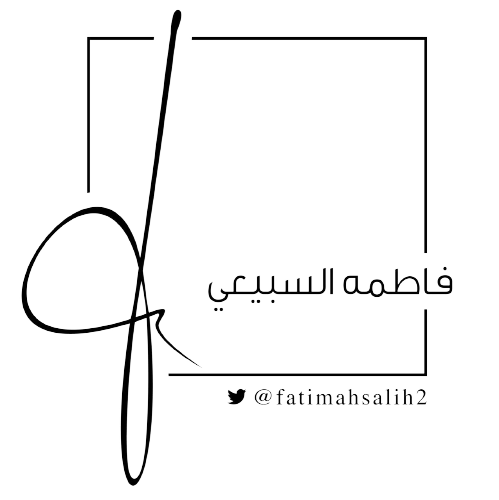 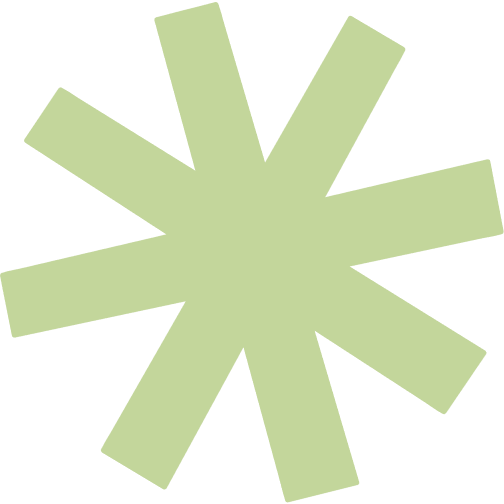 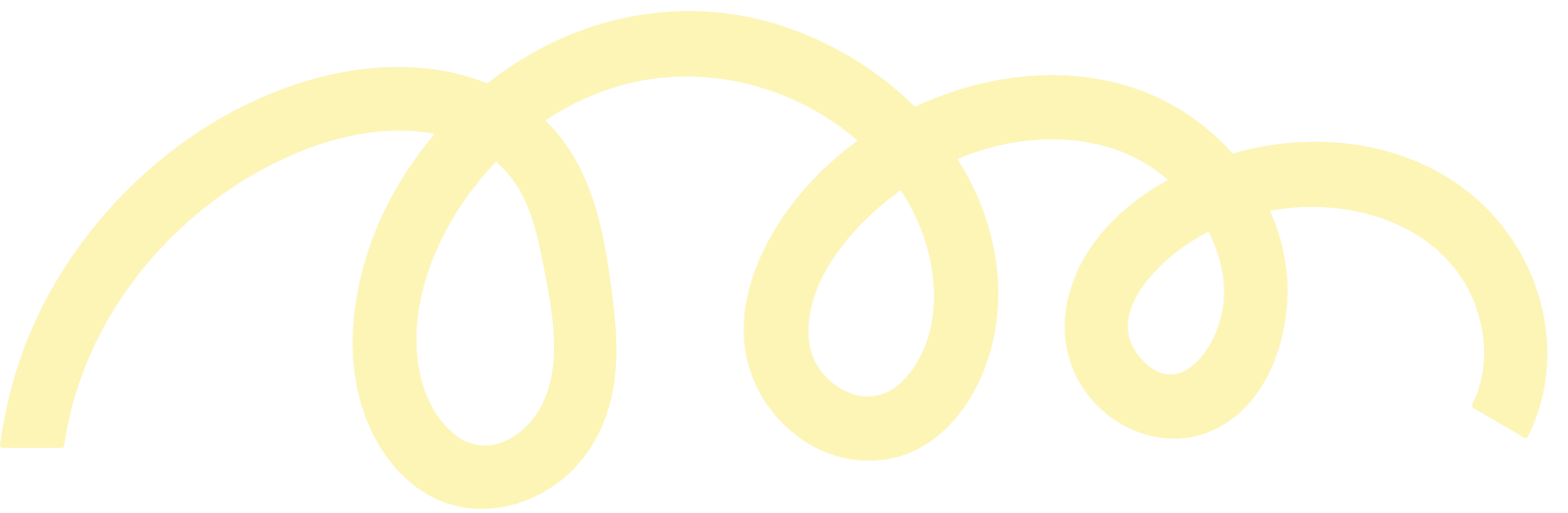 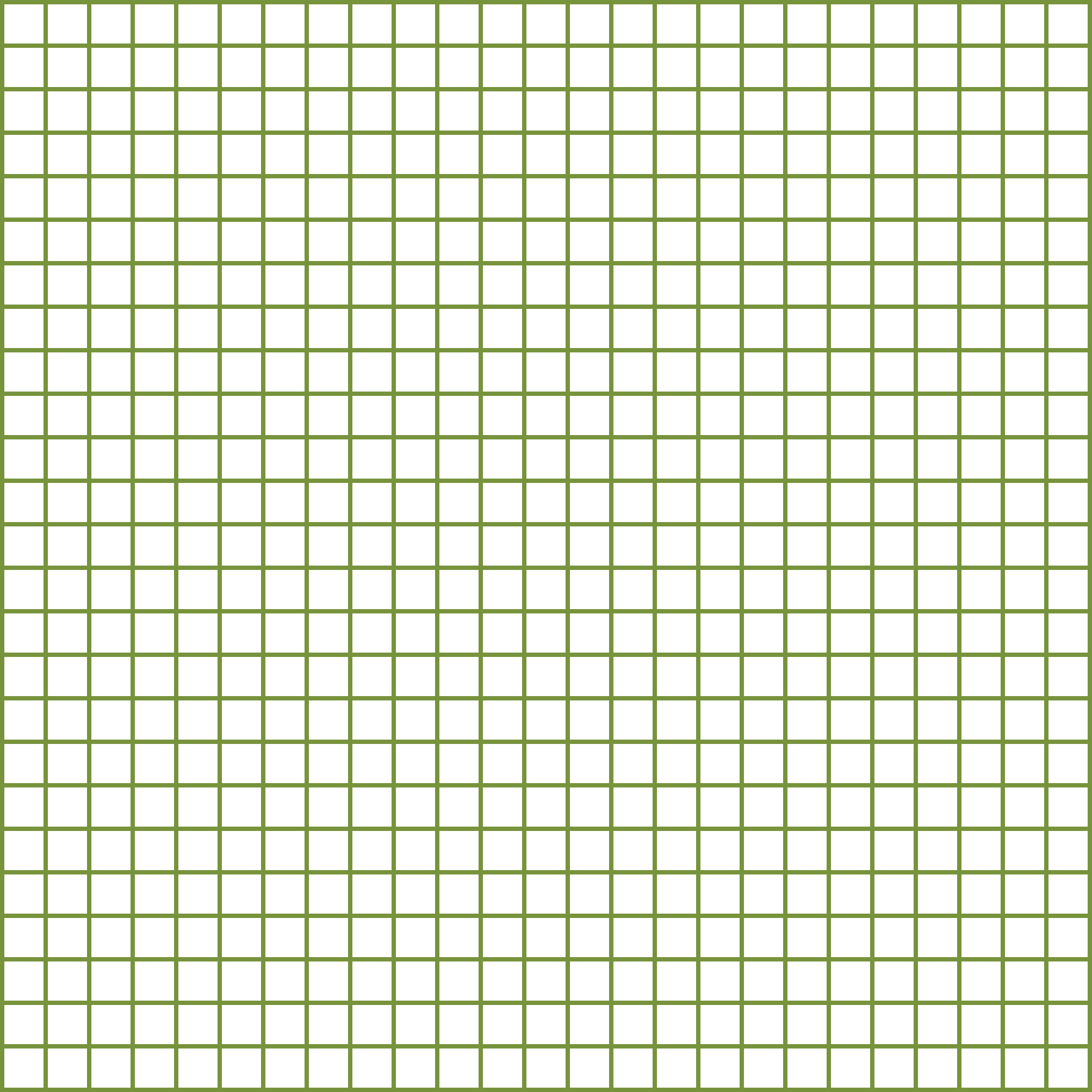 معادلات الجمع والطرح
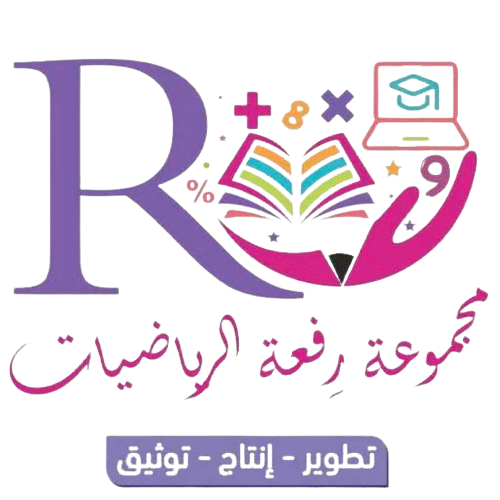 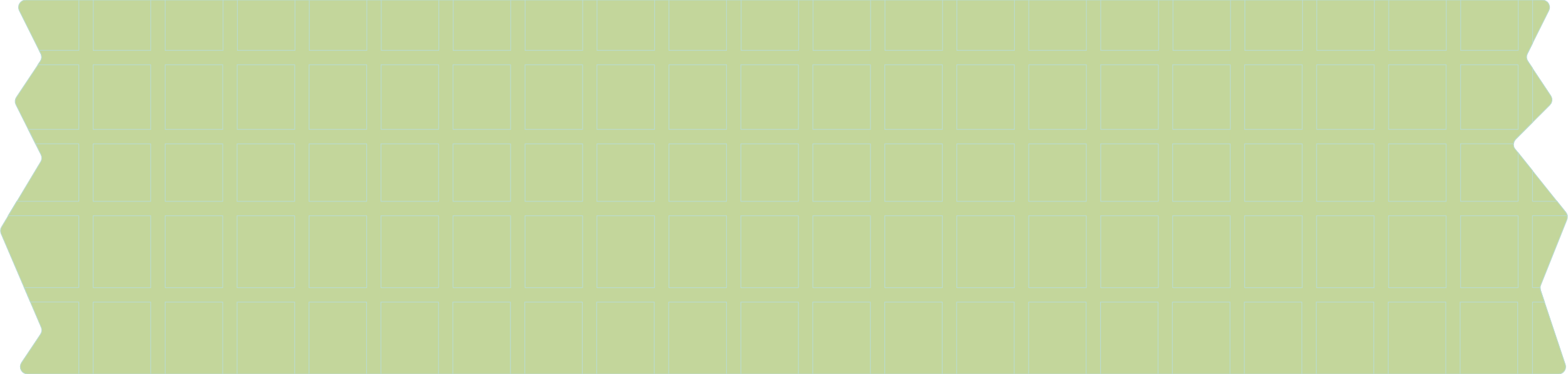 أسئلة البناء
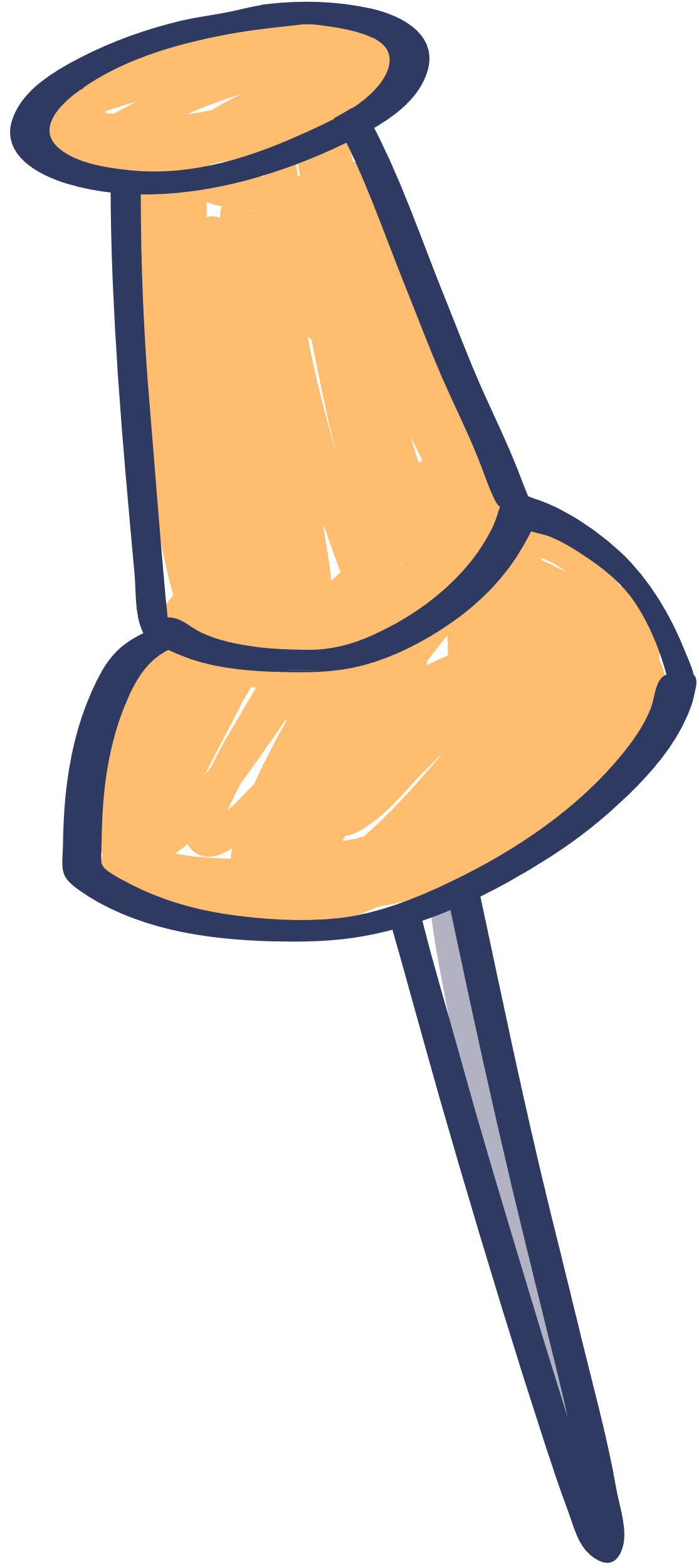 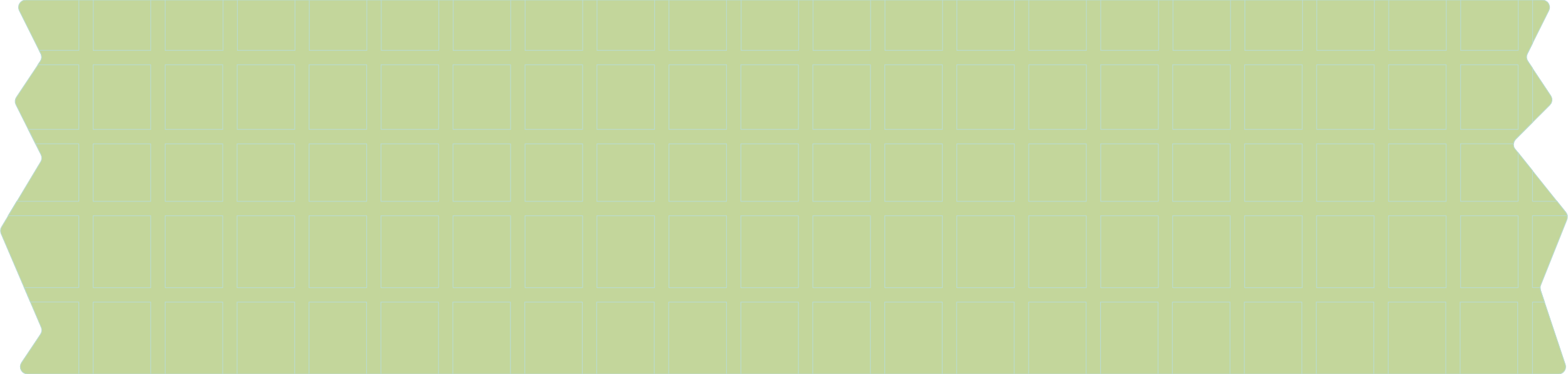 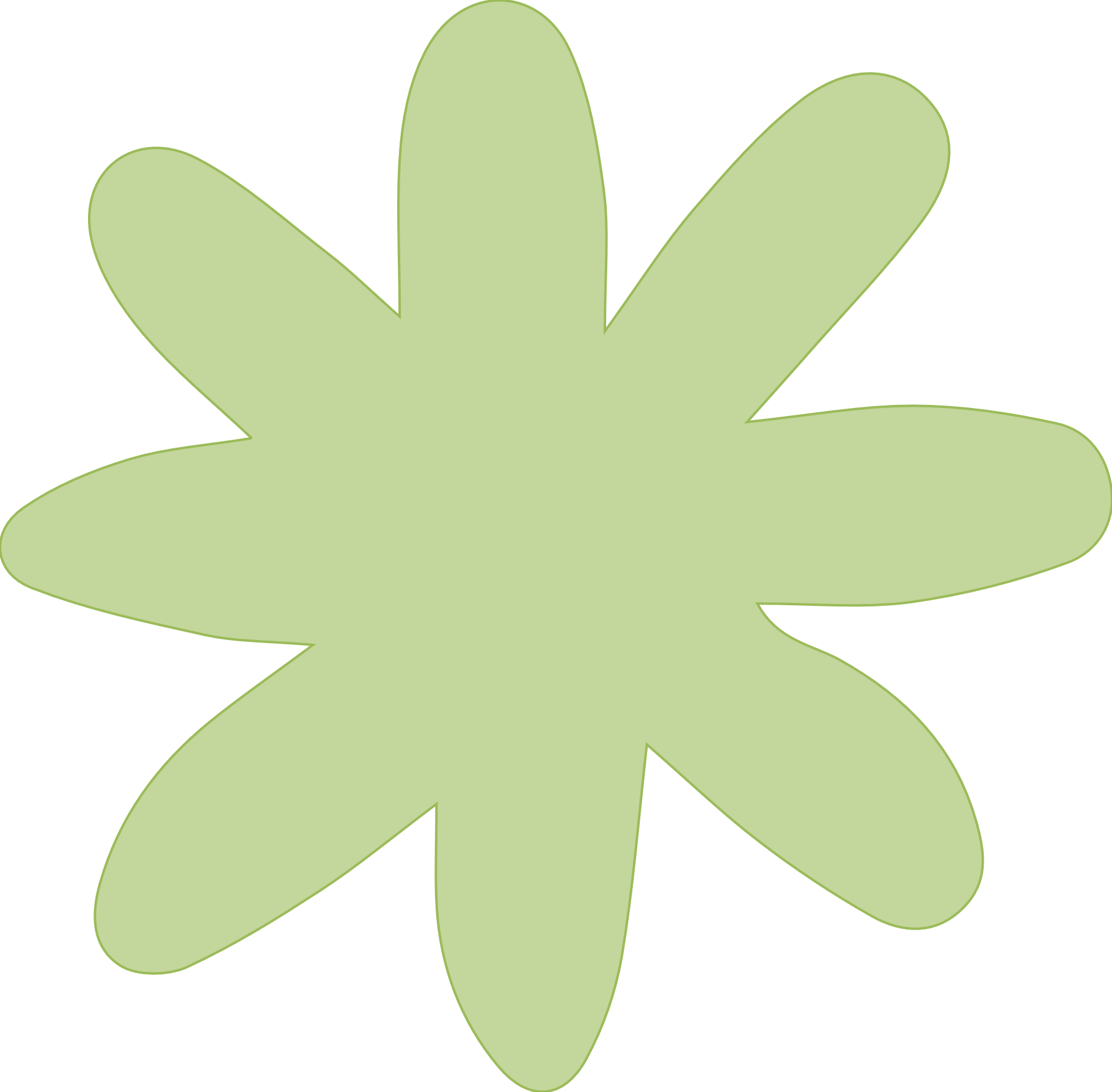 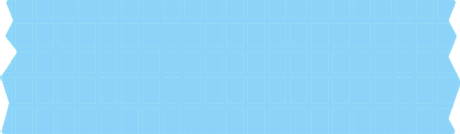 إذا حذفنا مكعب من الطرف الأيمن ،
فكيف يمكن موازنة الطرف الآخر؟
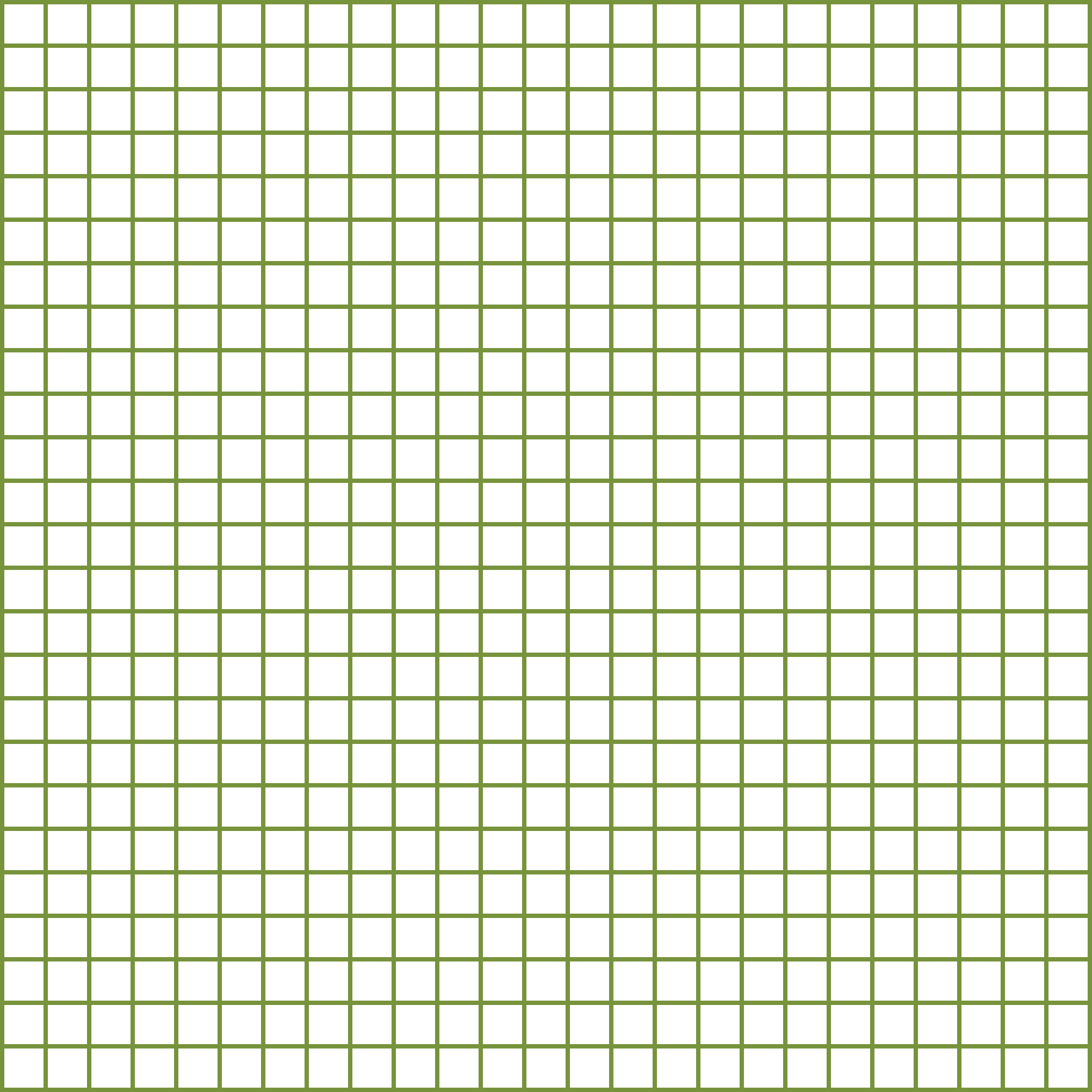 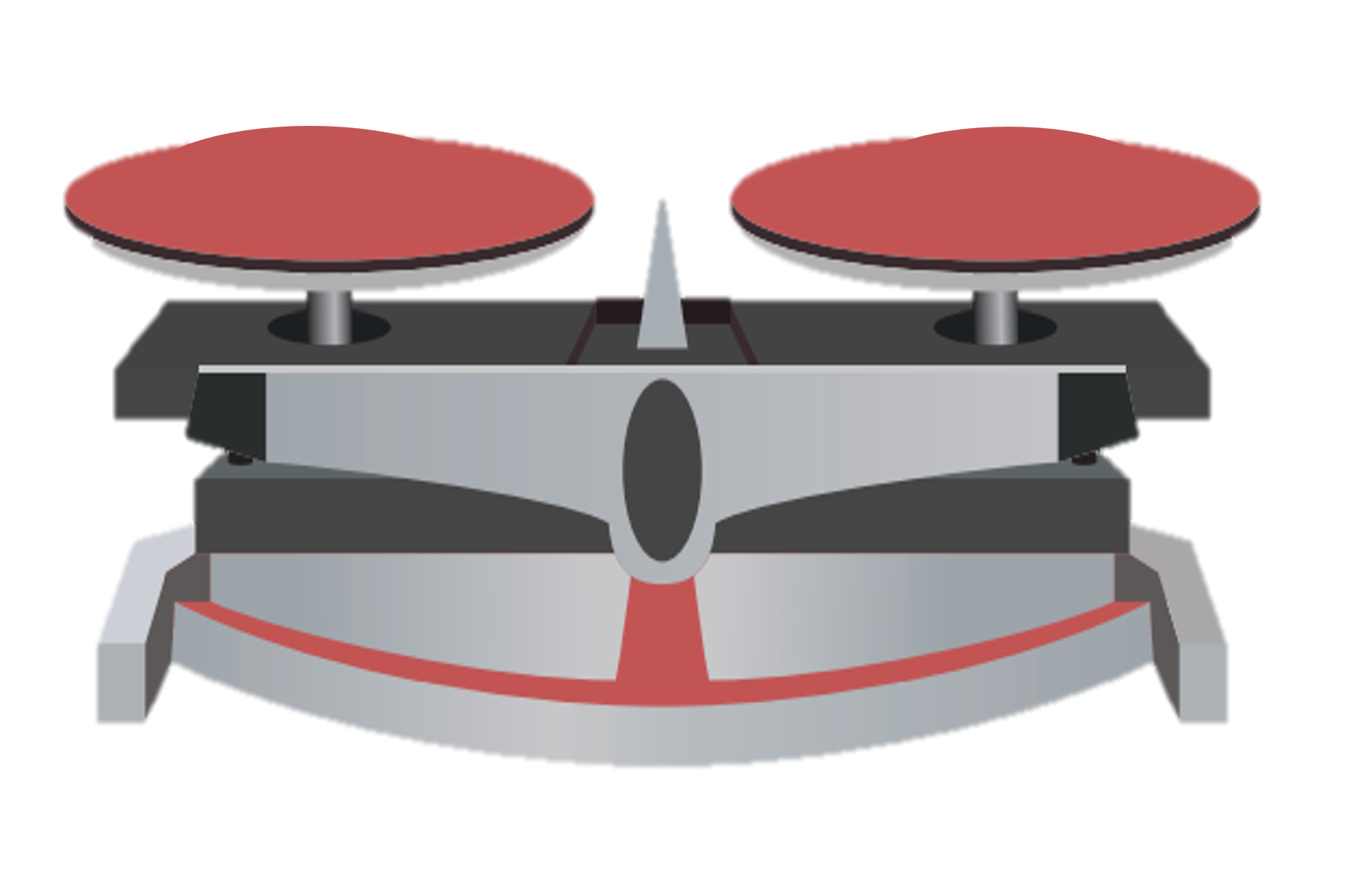 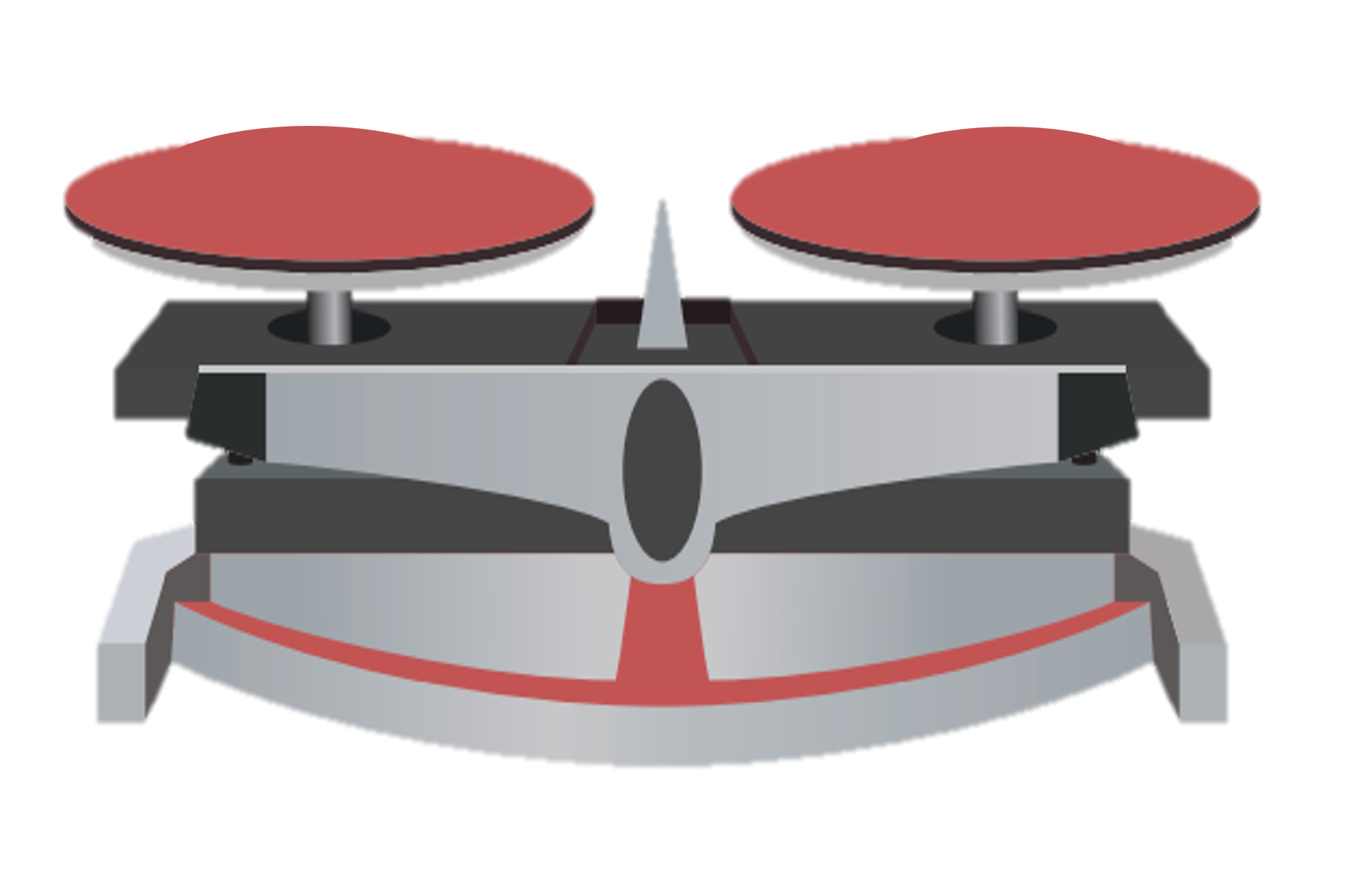 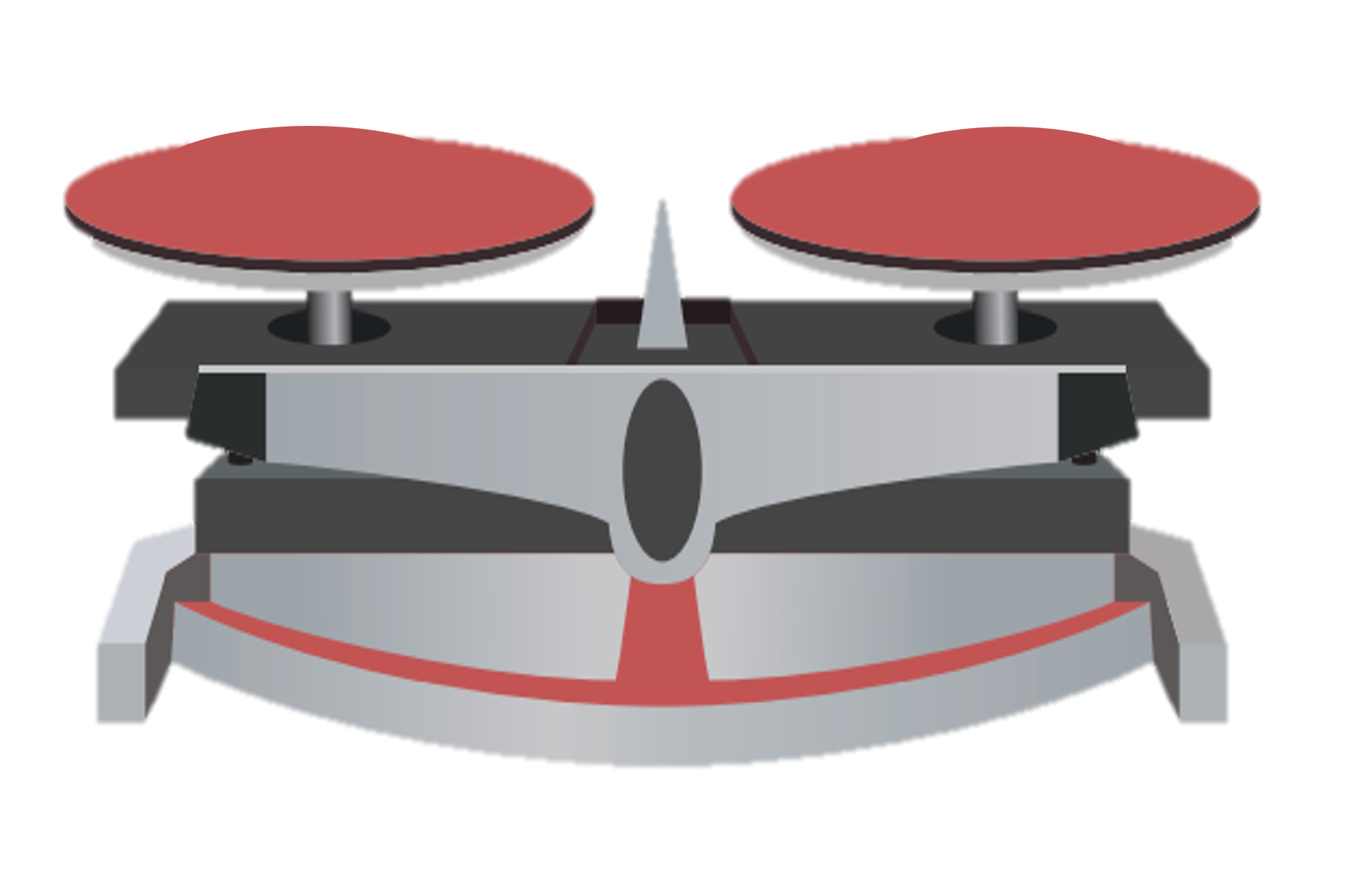 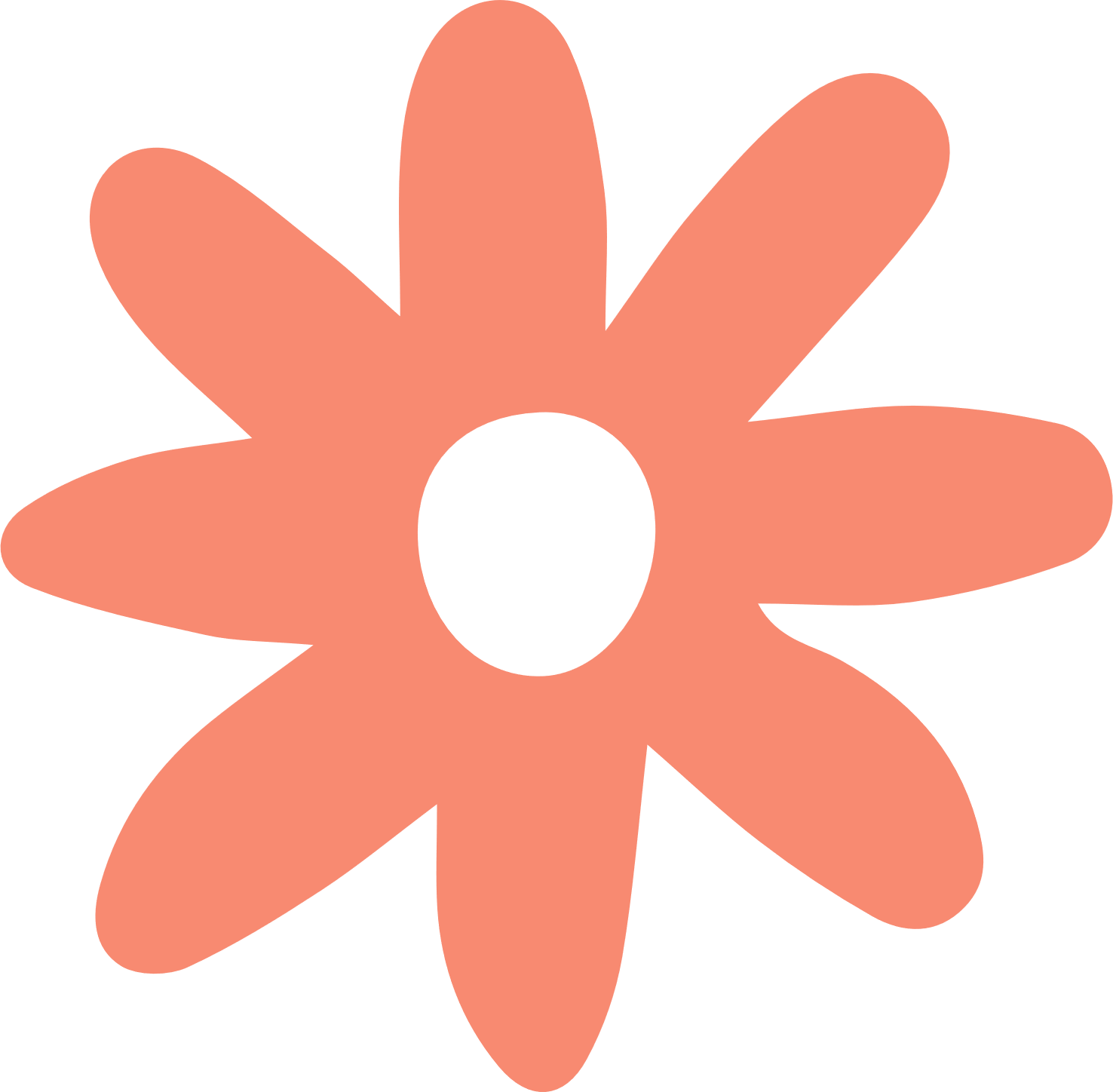 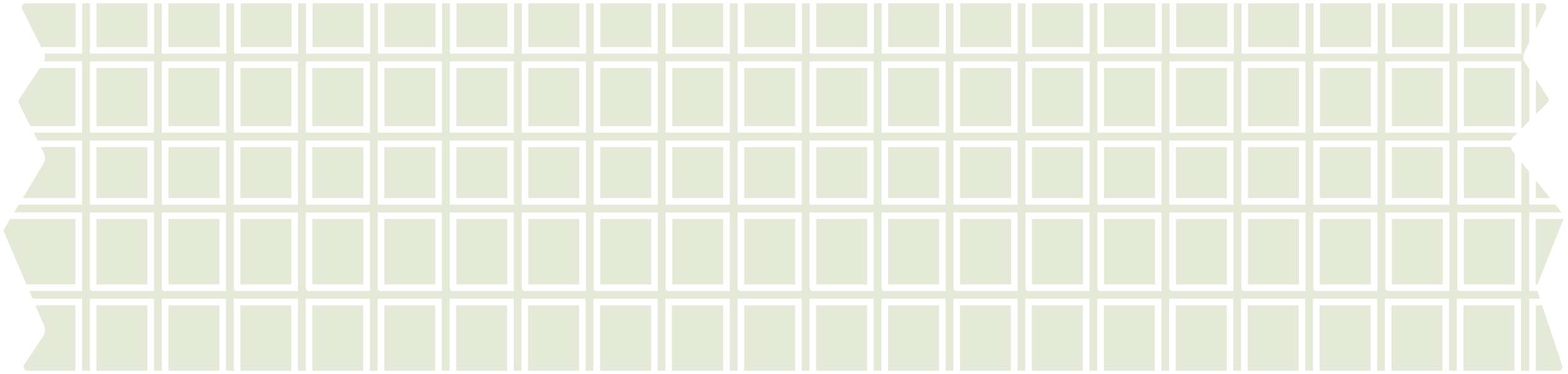 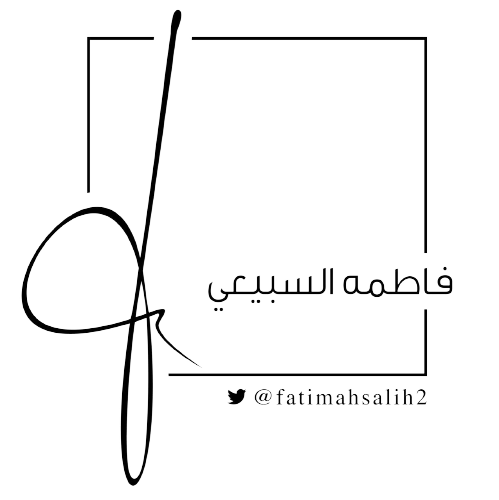 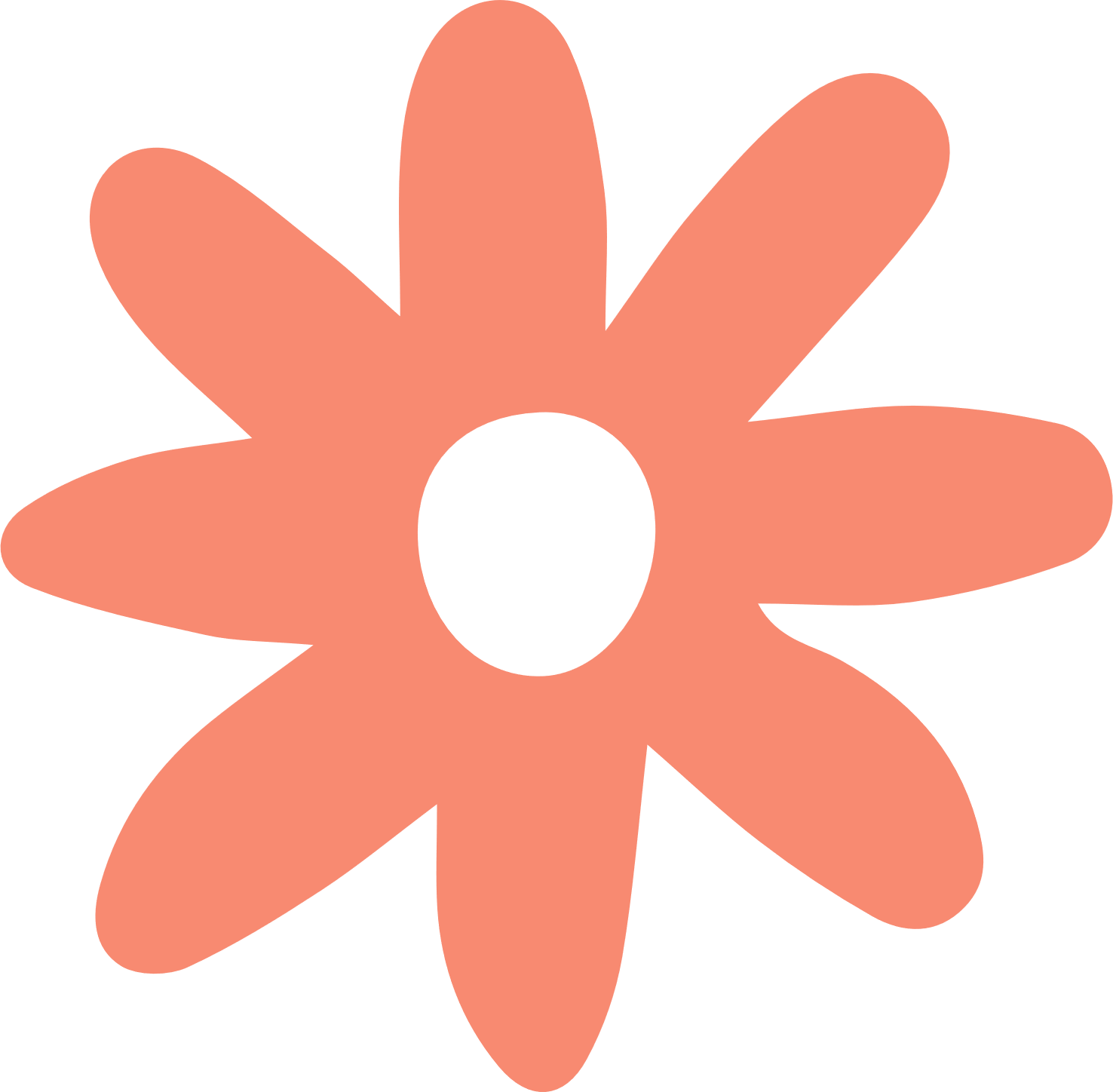 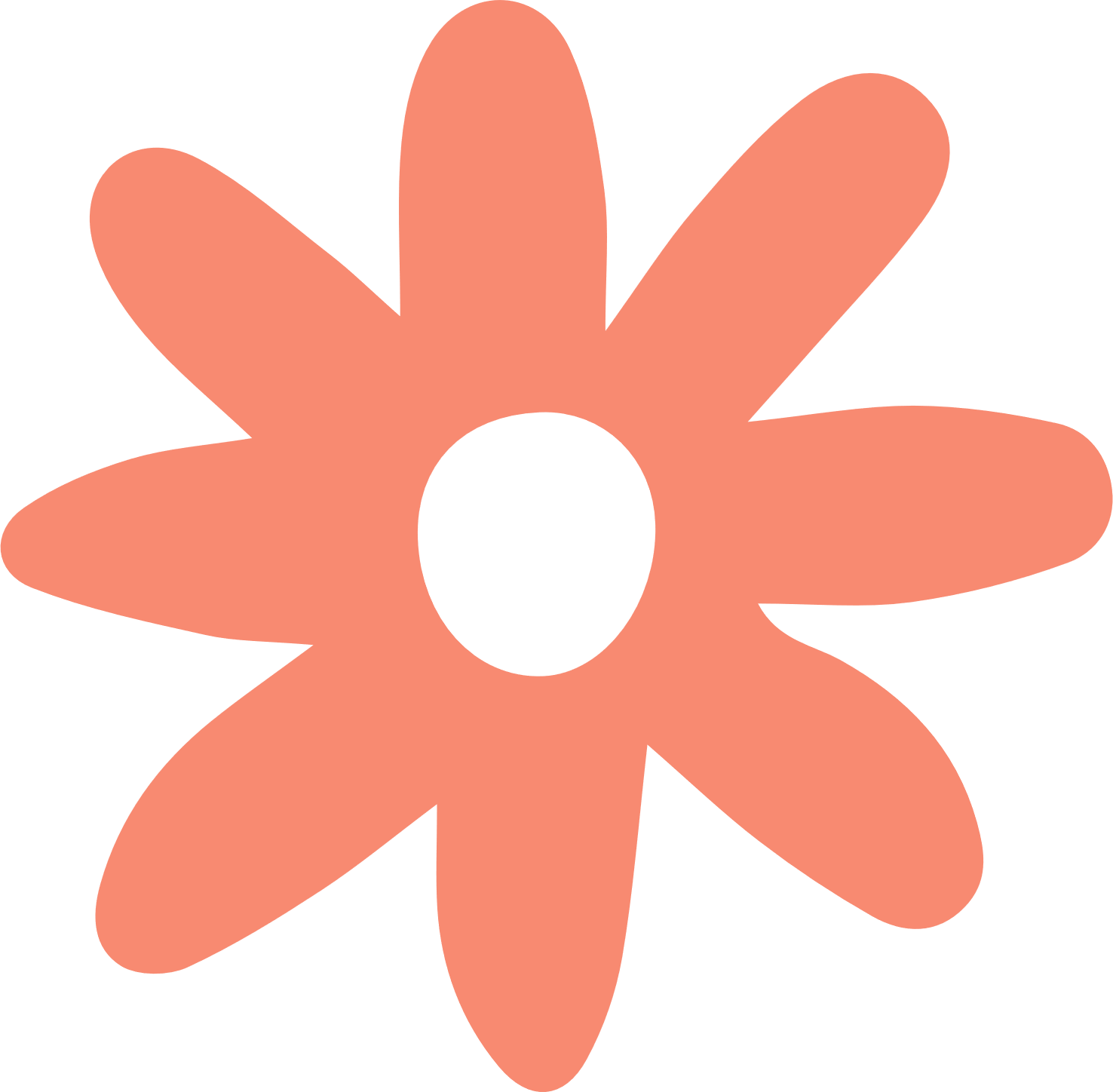 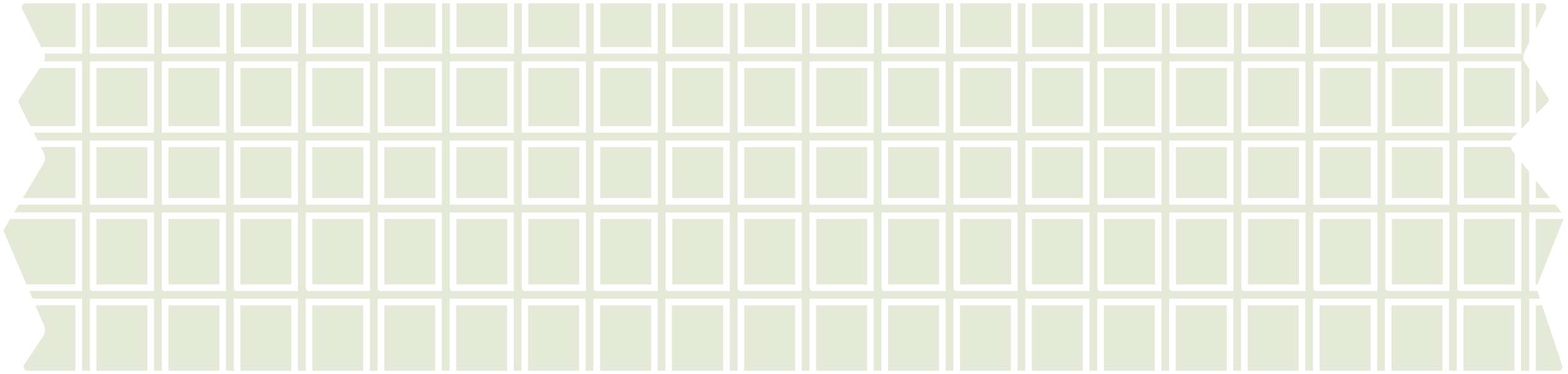 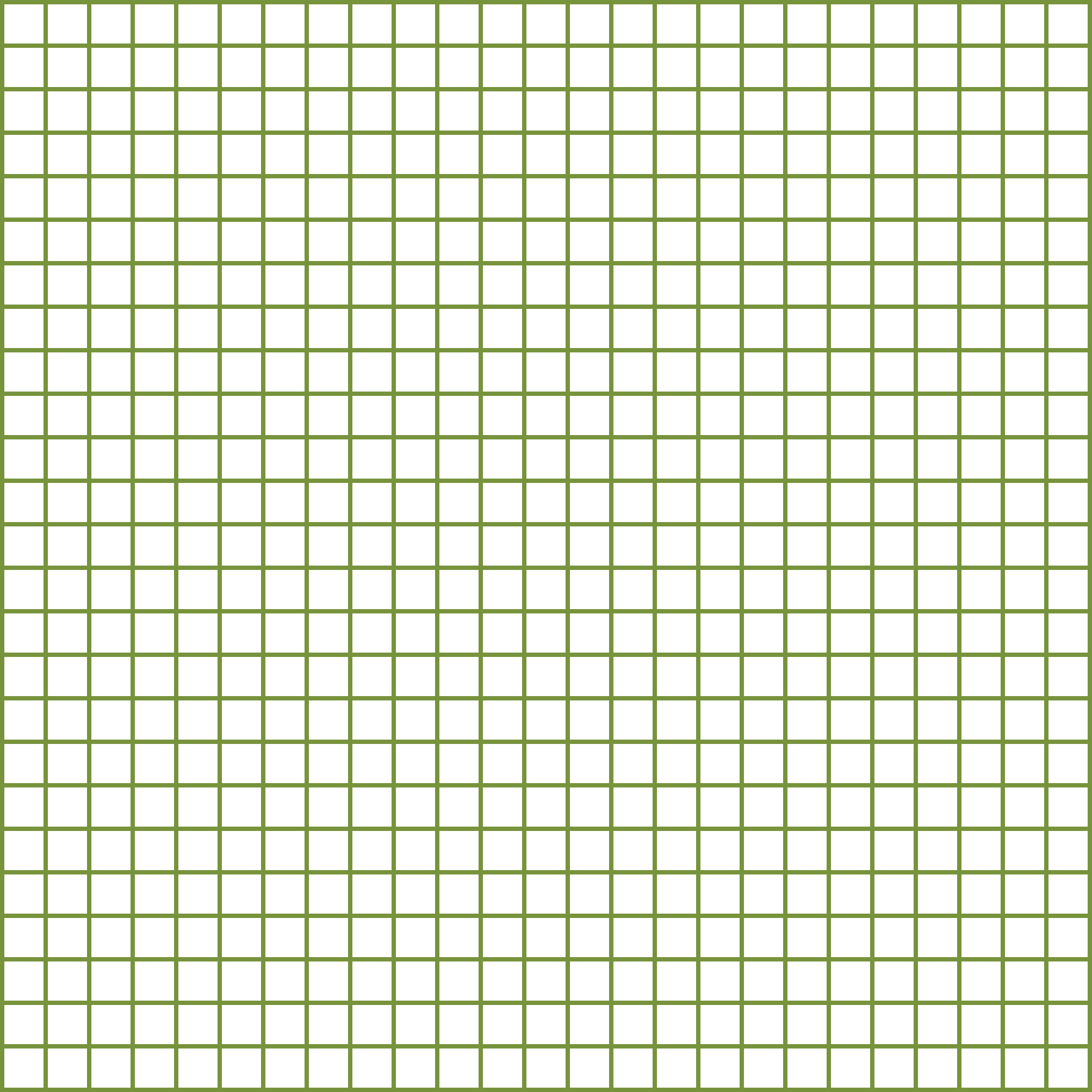 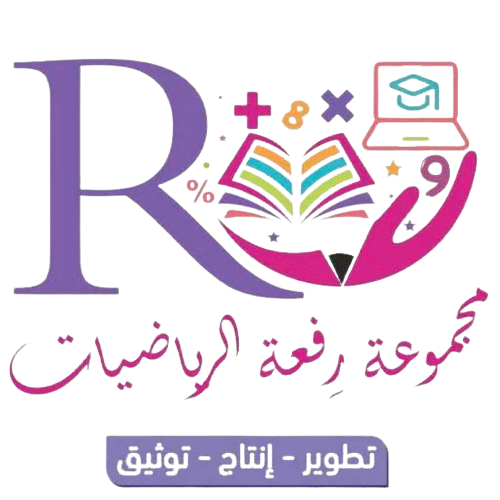 استعد
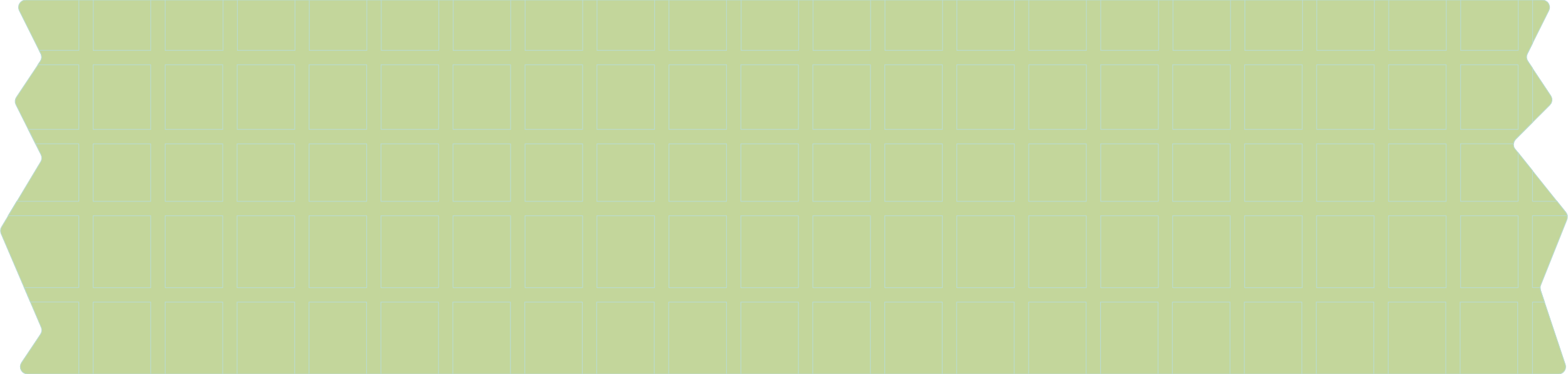 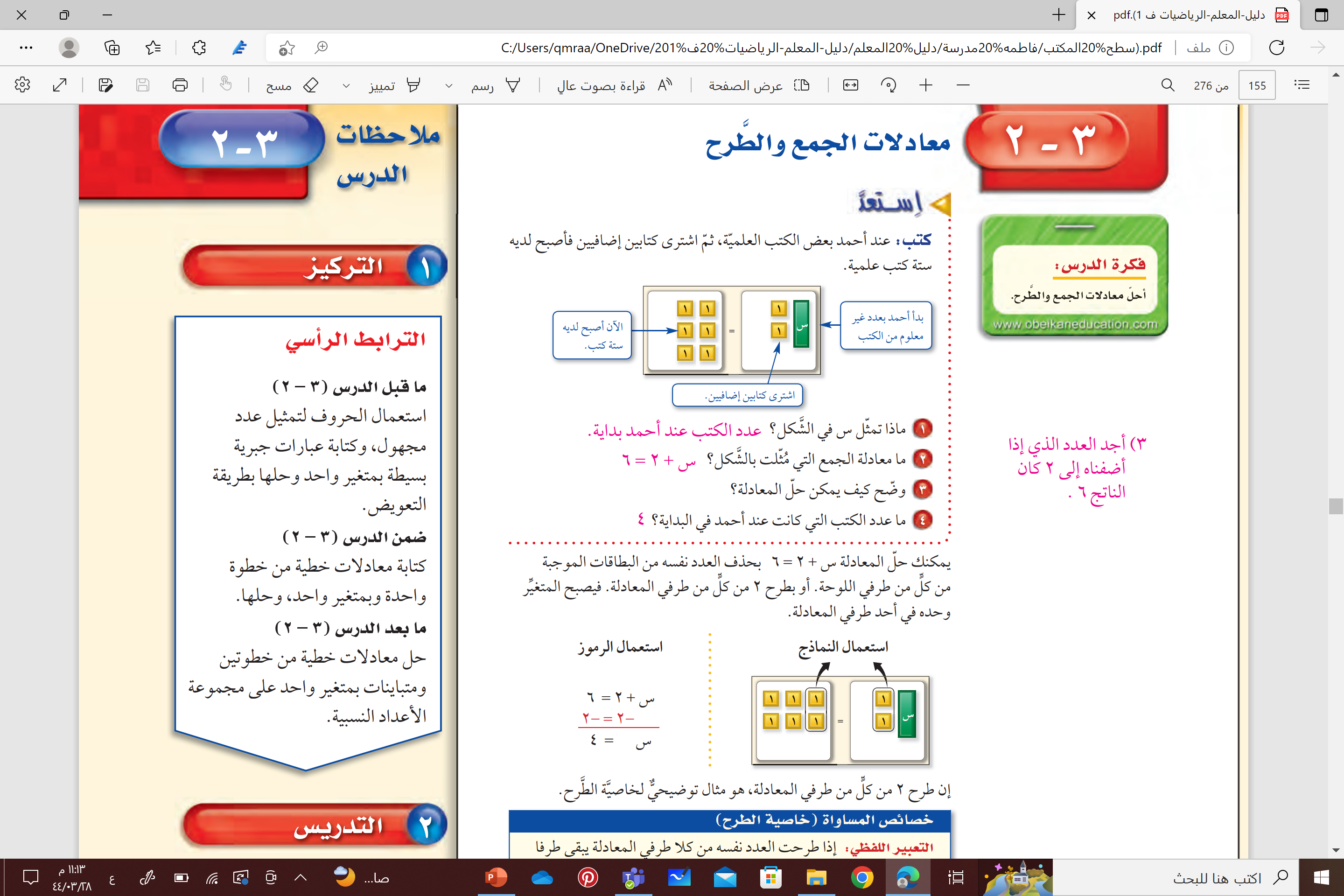 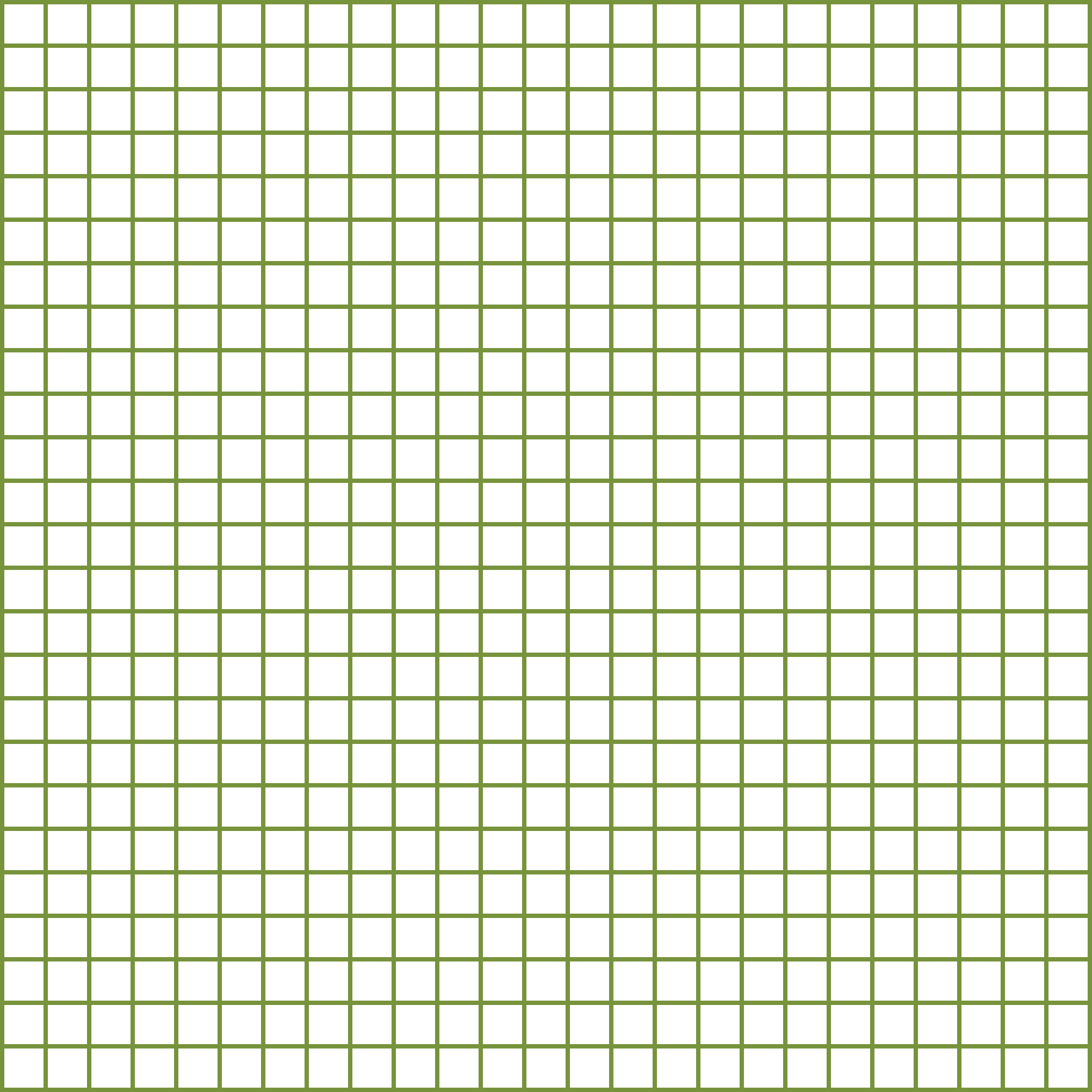 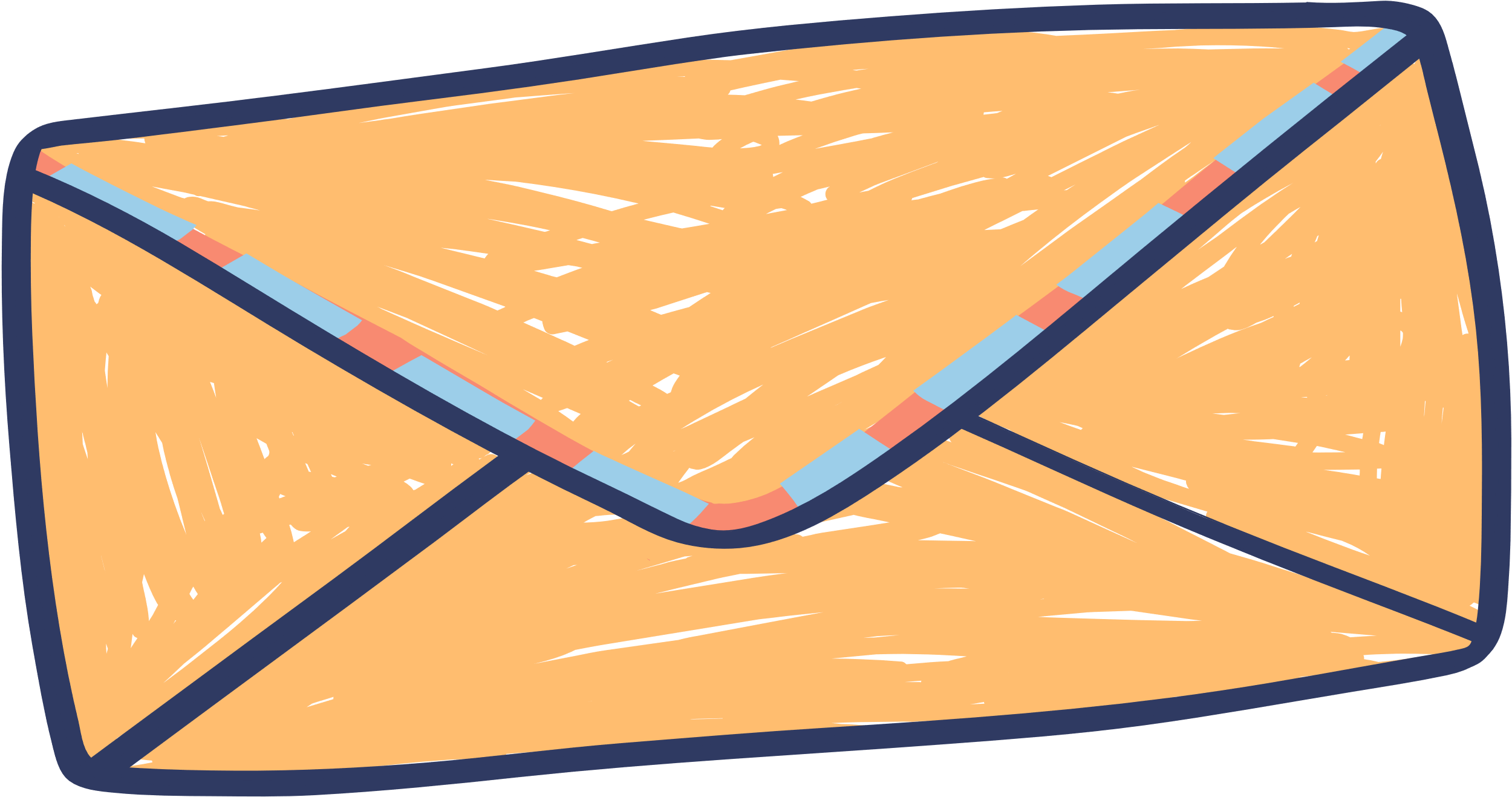 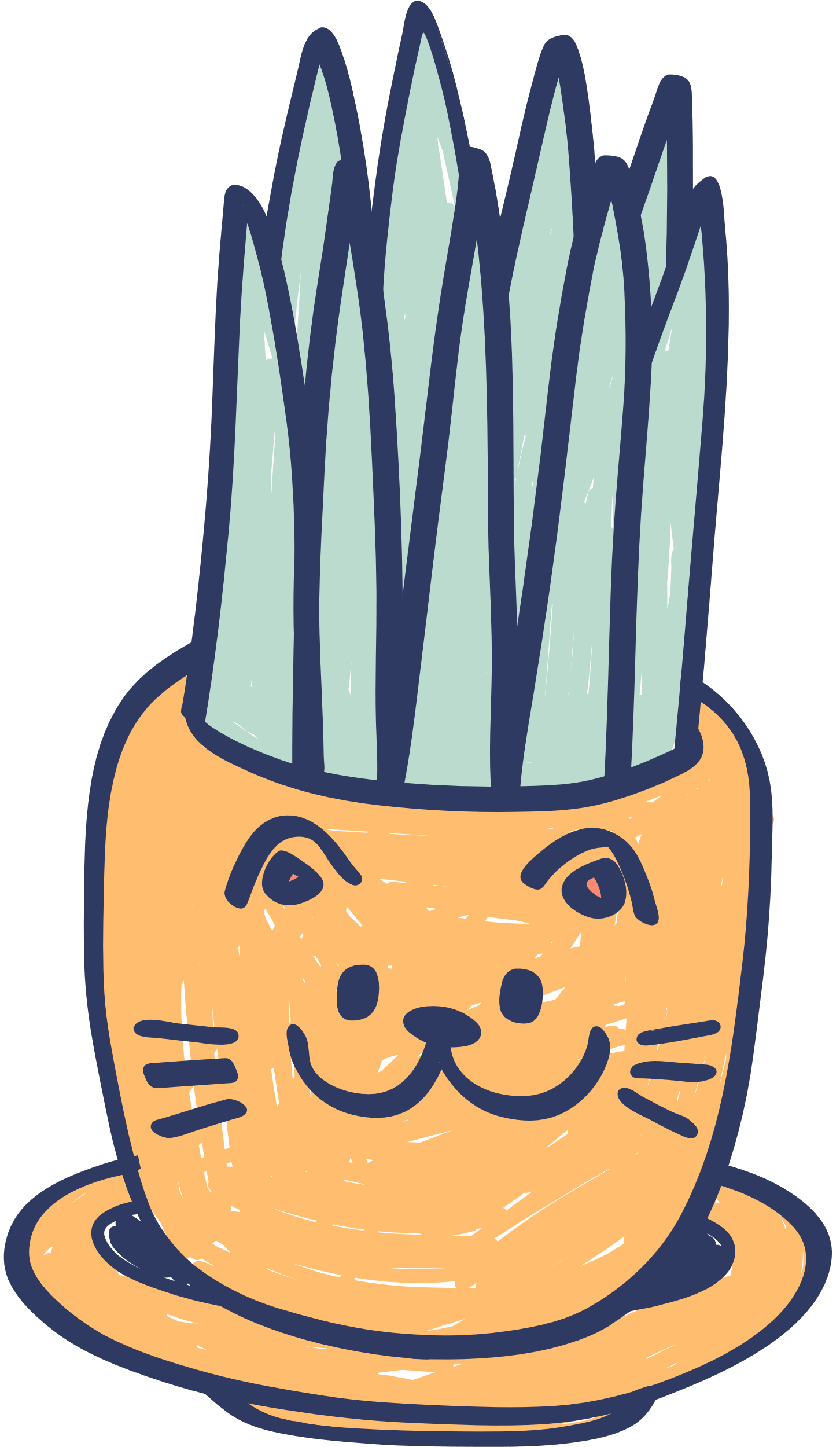 أجد العدد الذي إذا أضفناه إلى ٢ كان الناتج ٦
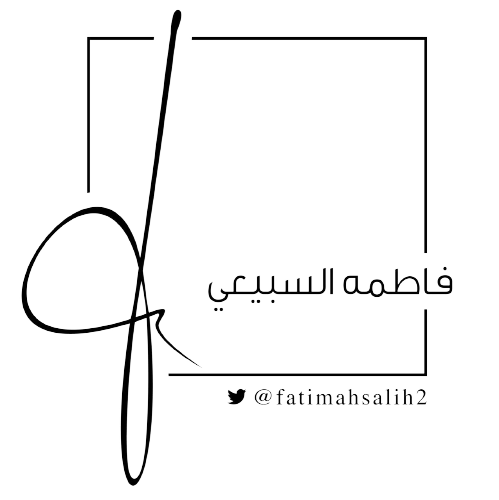 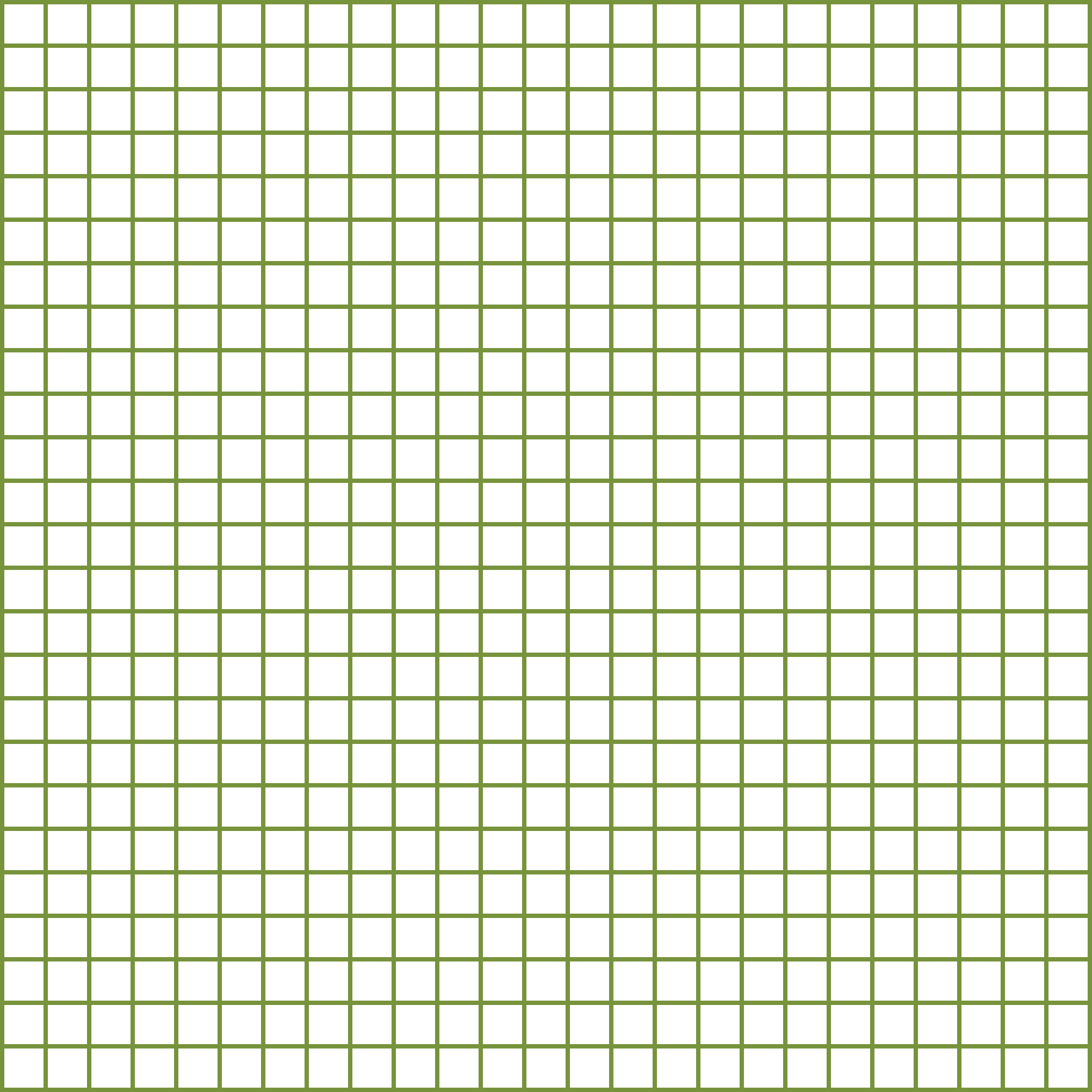 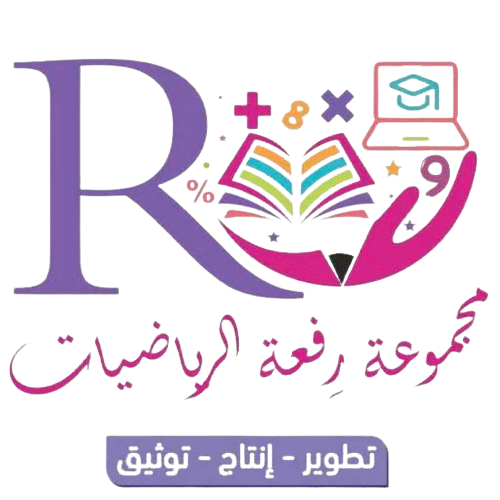 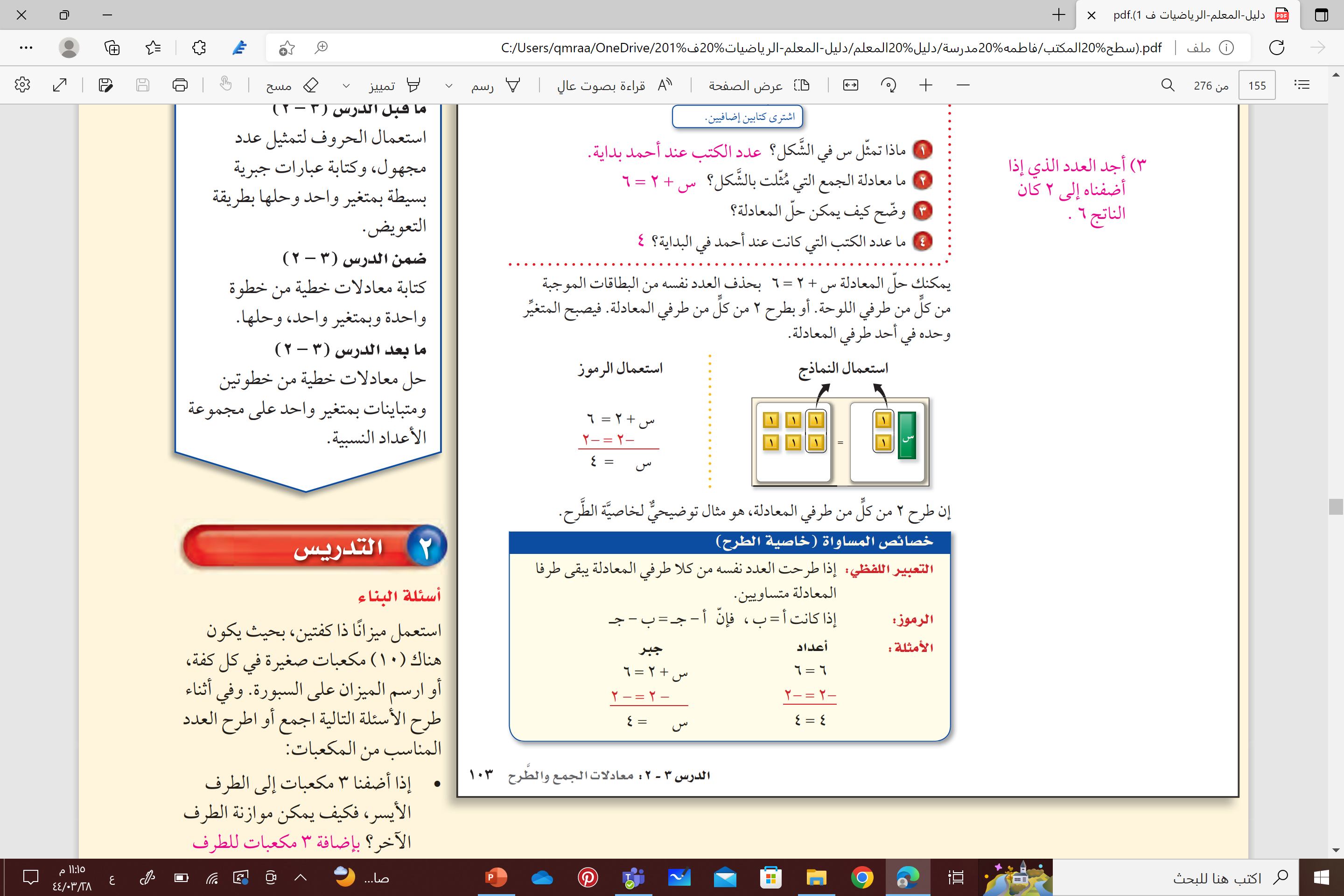 تذكّر
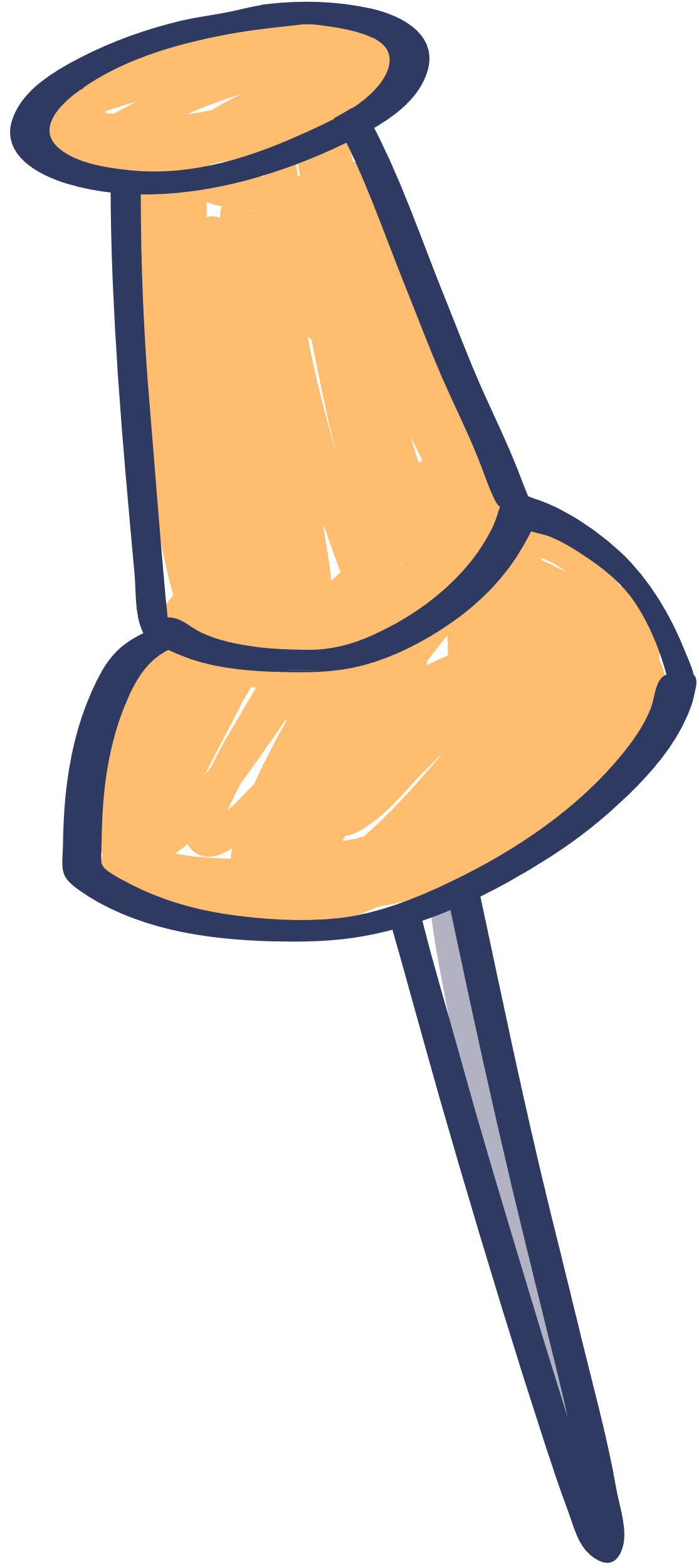 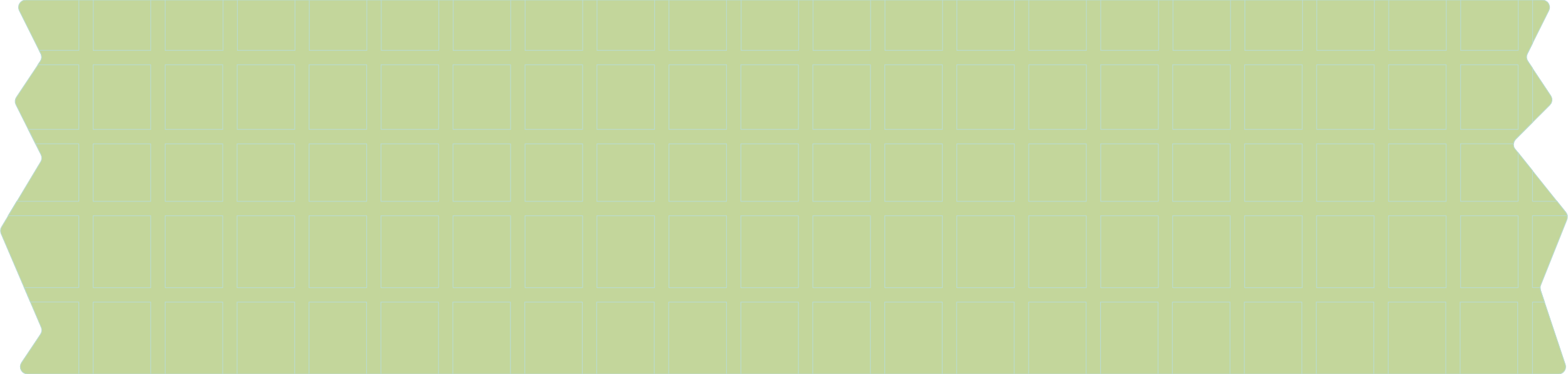 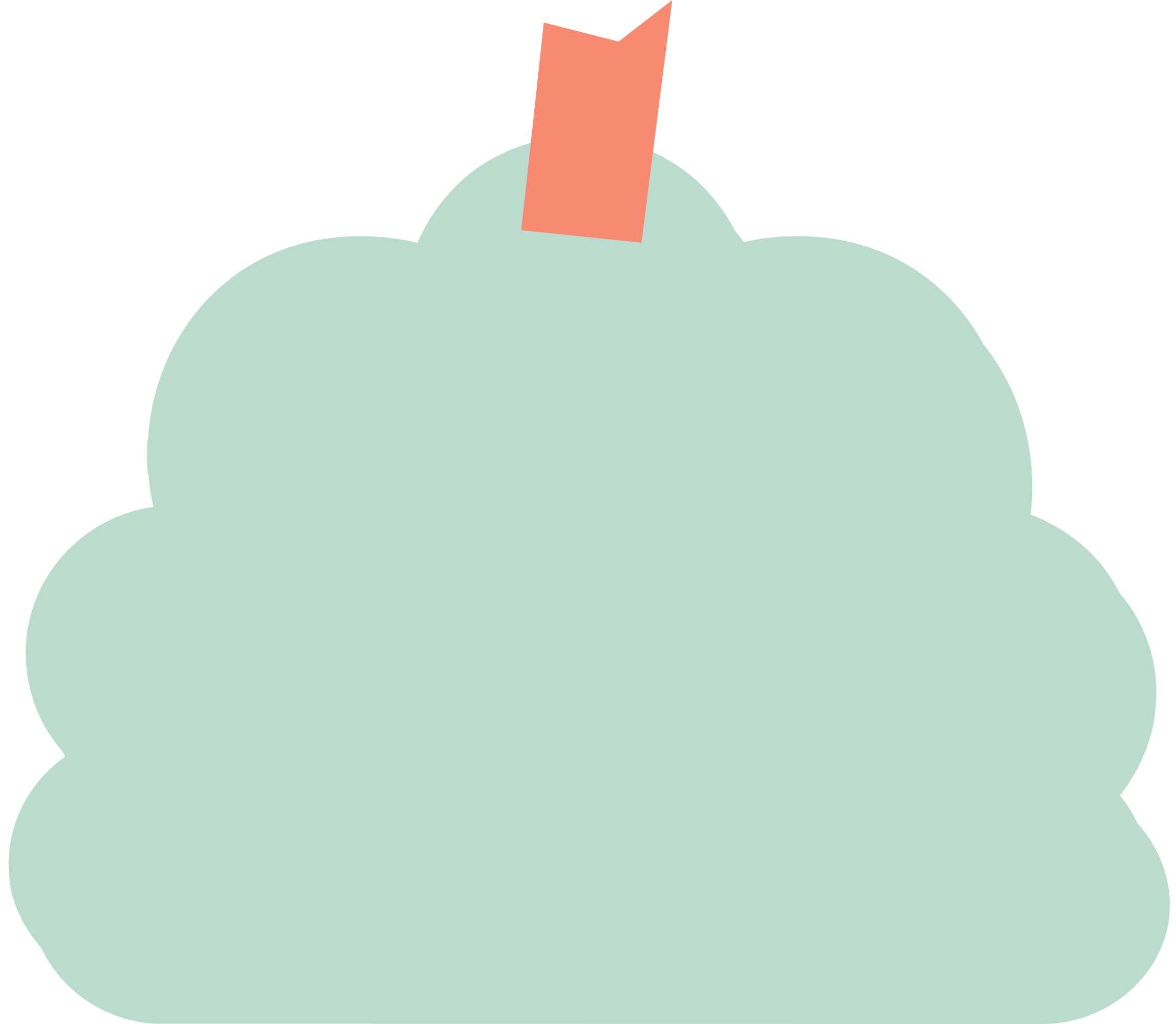 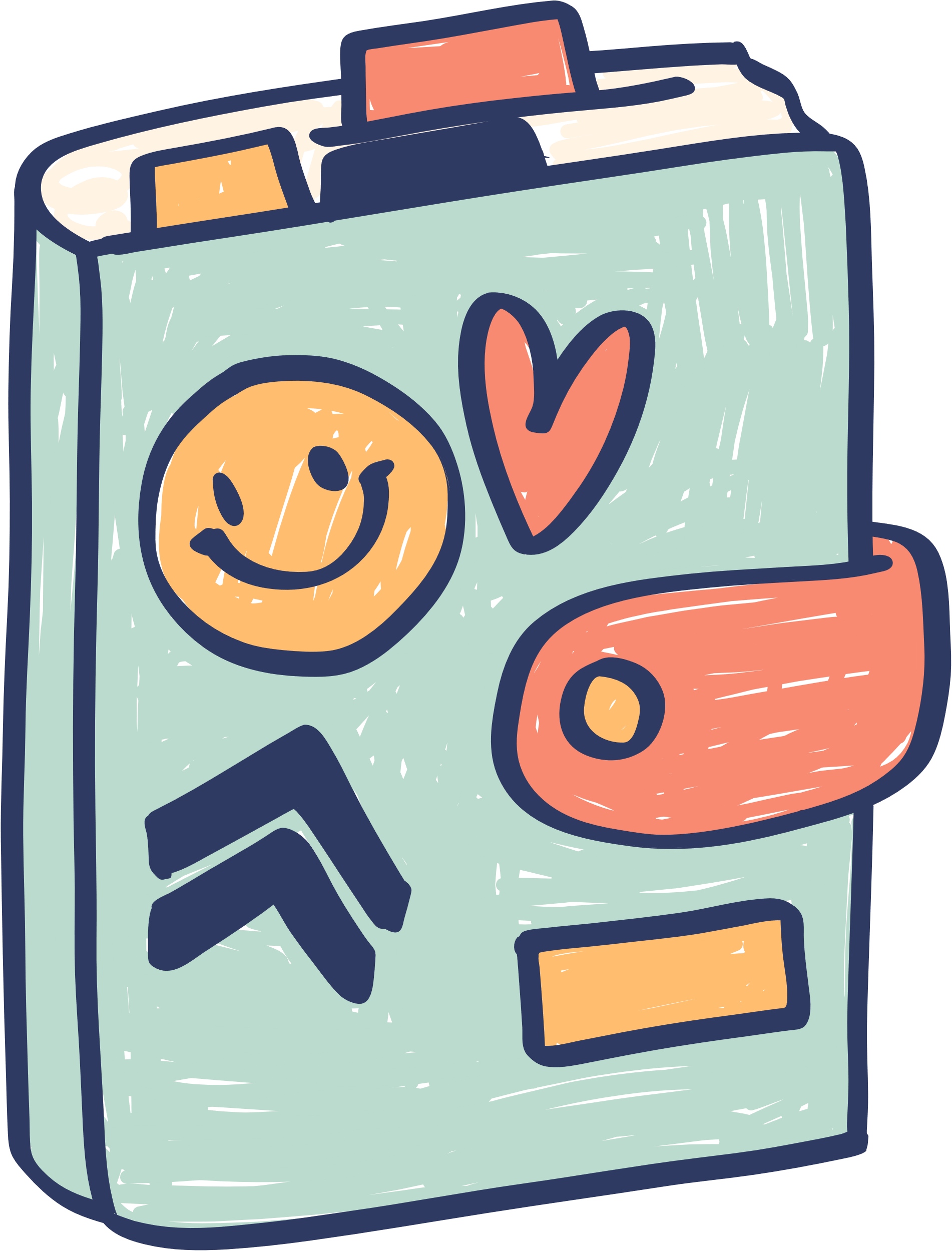 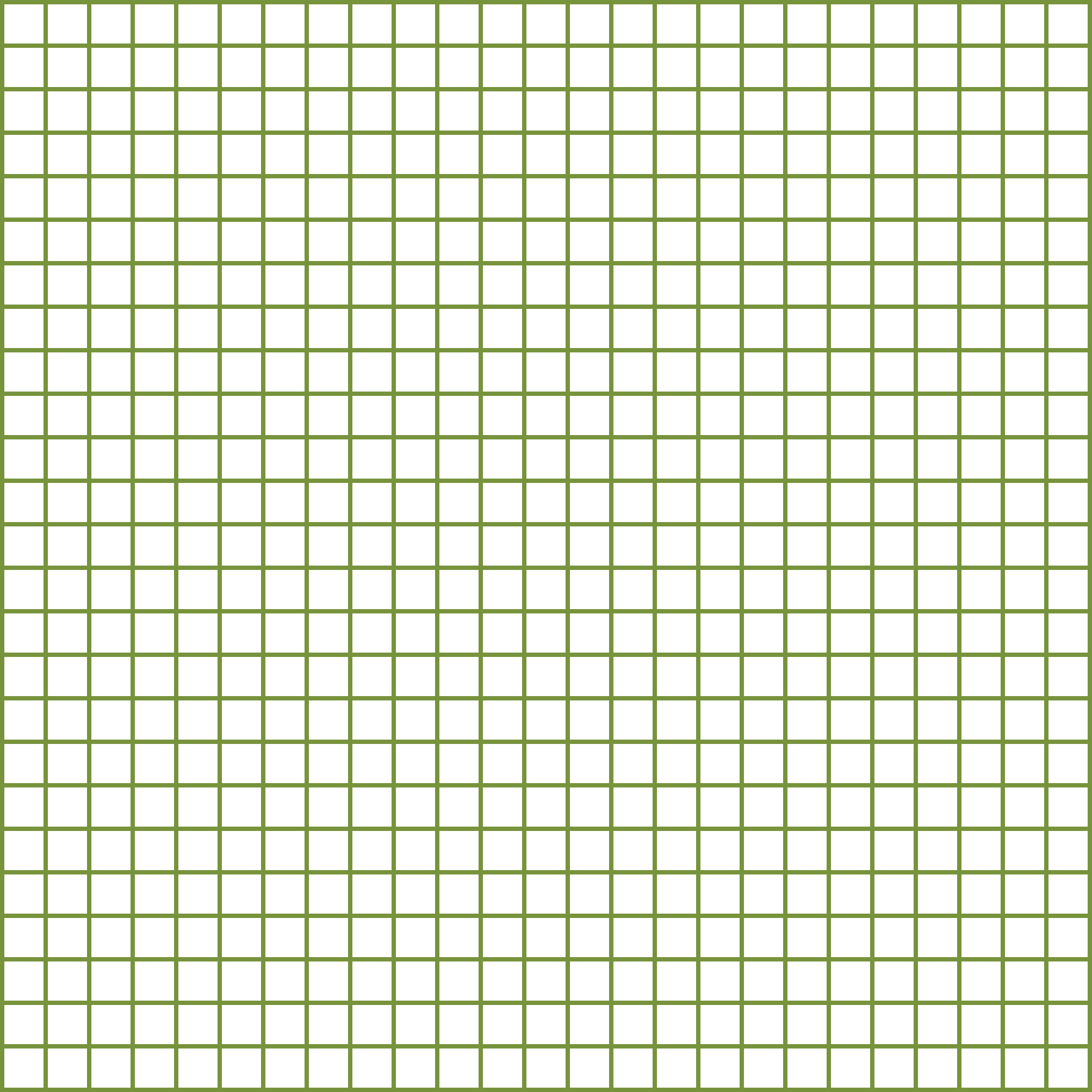 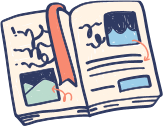 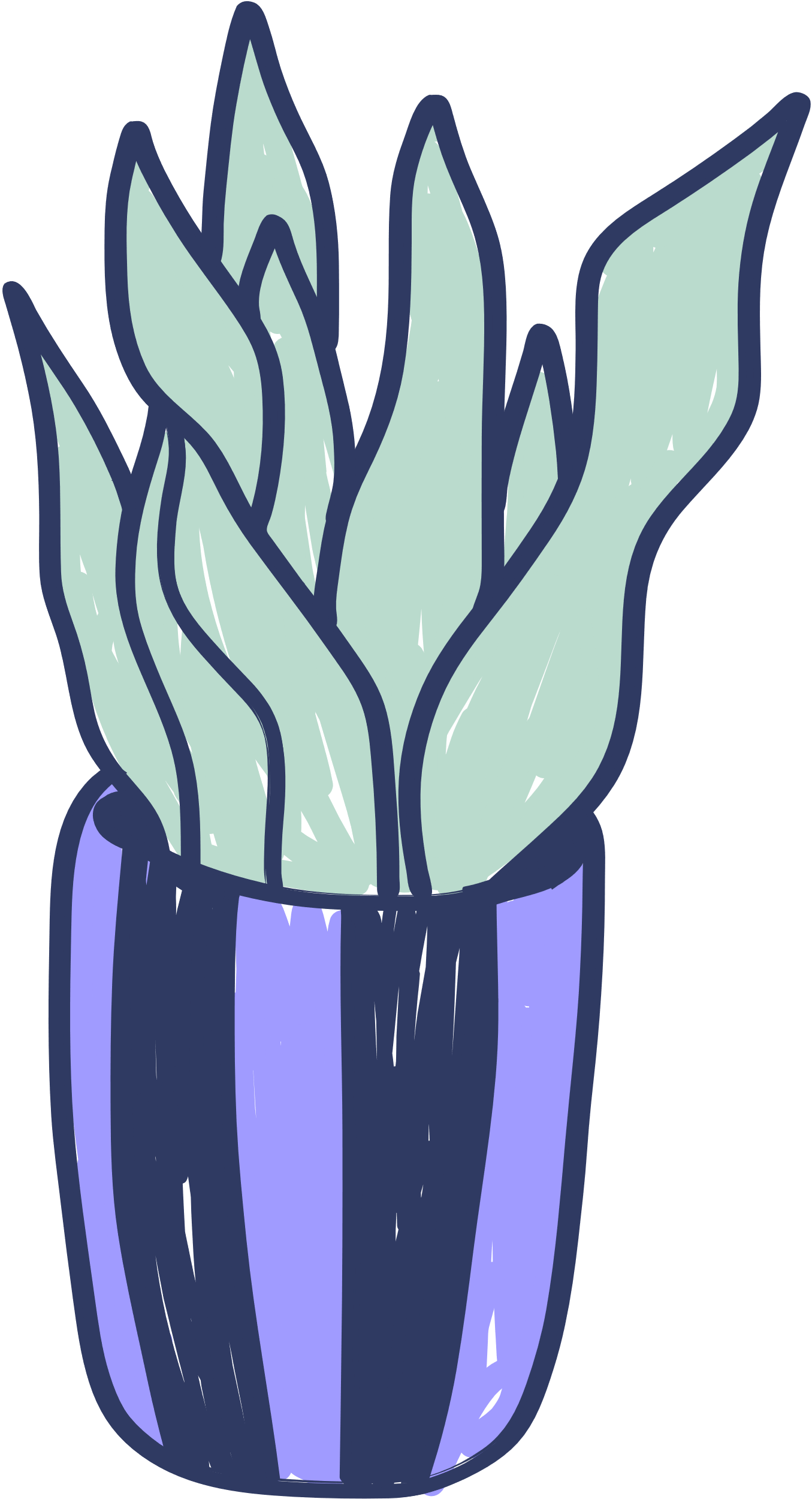 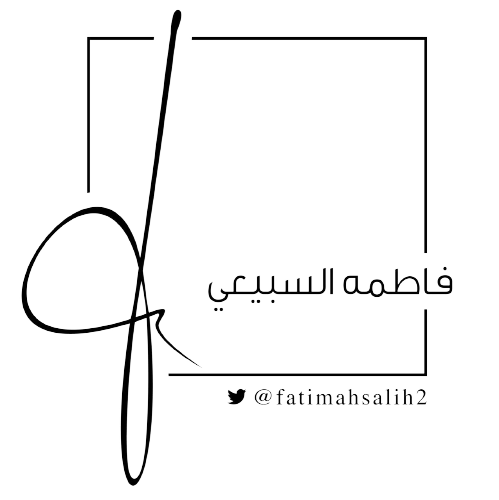 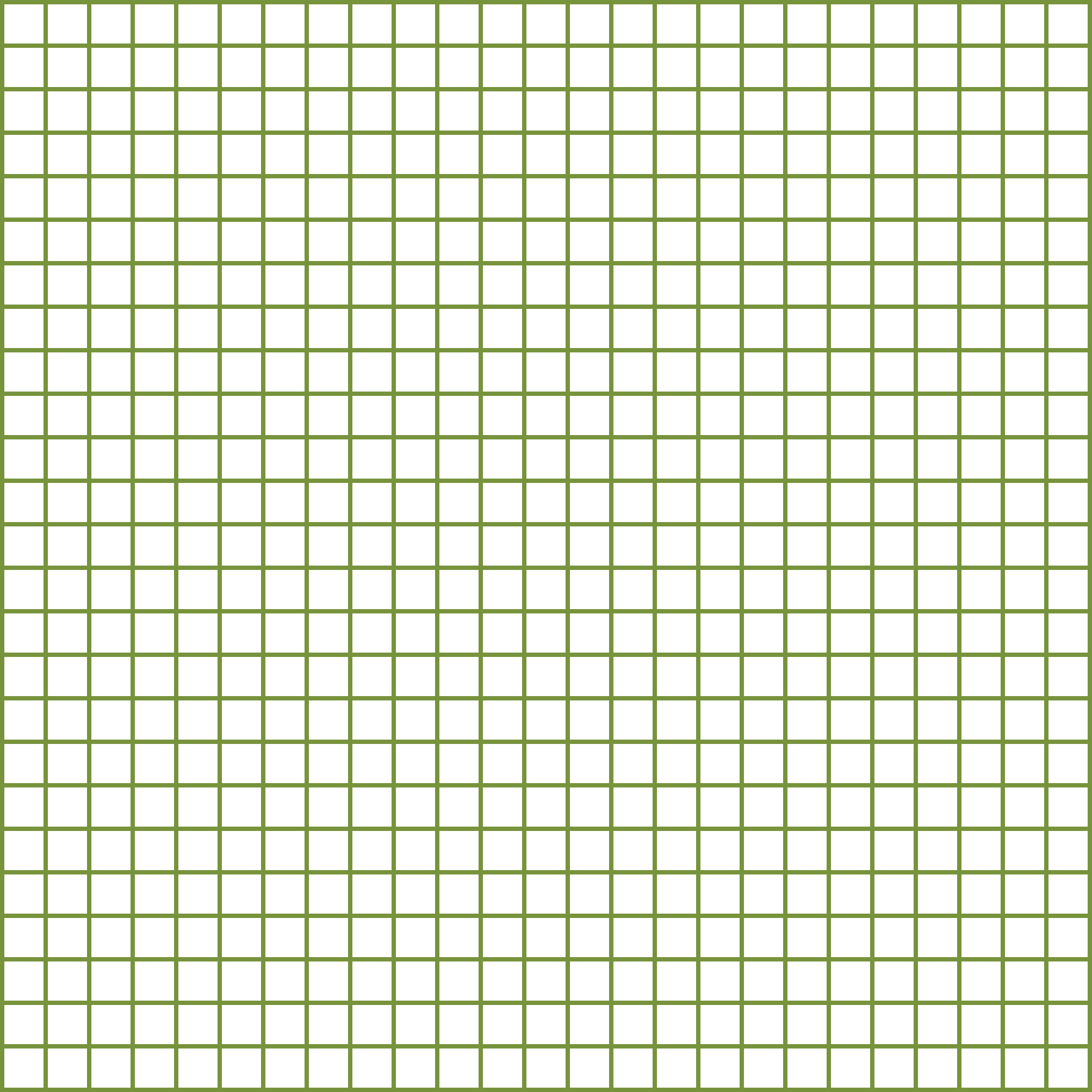 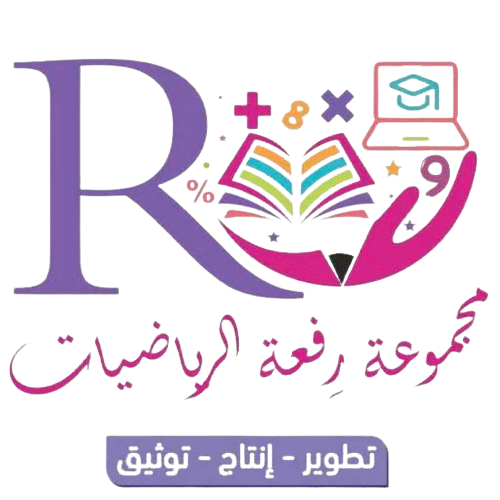 استكشاف
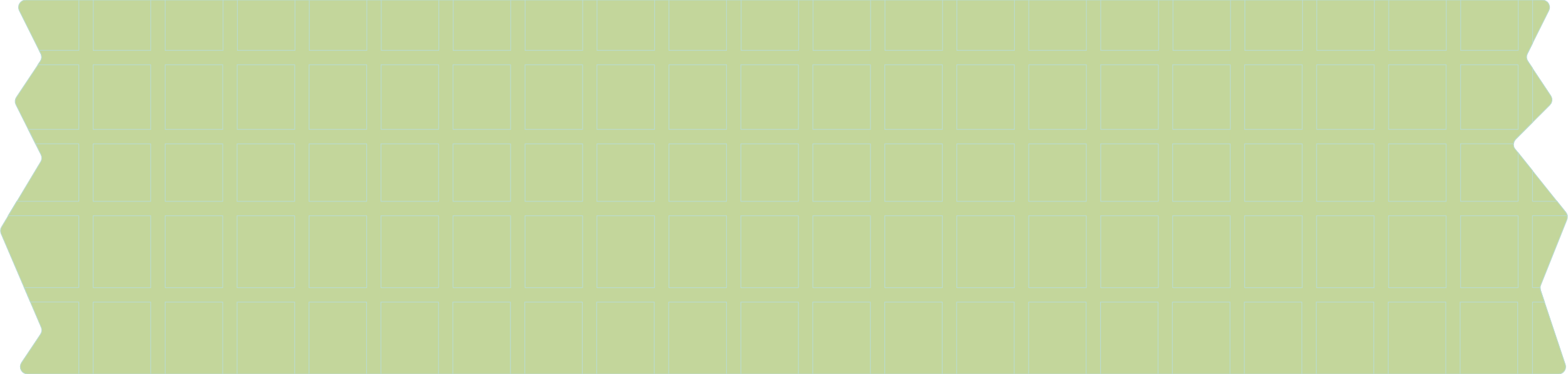 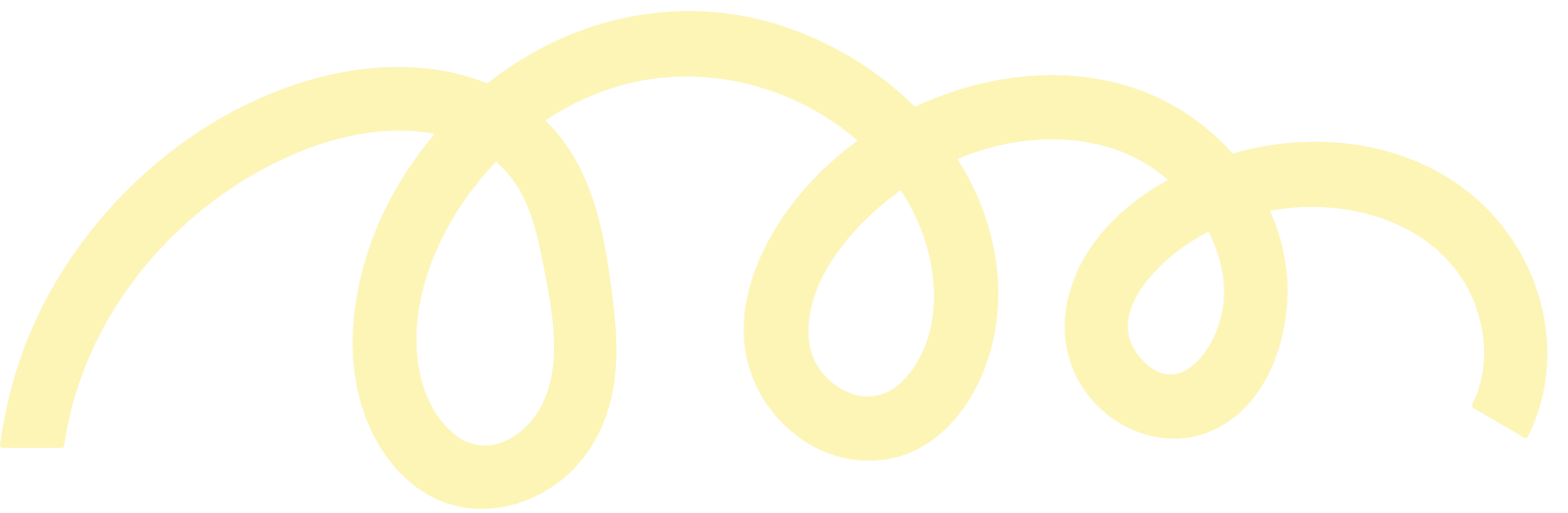 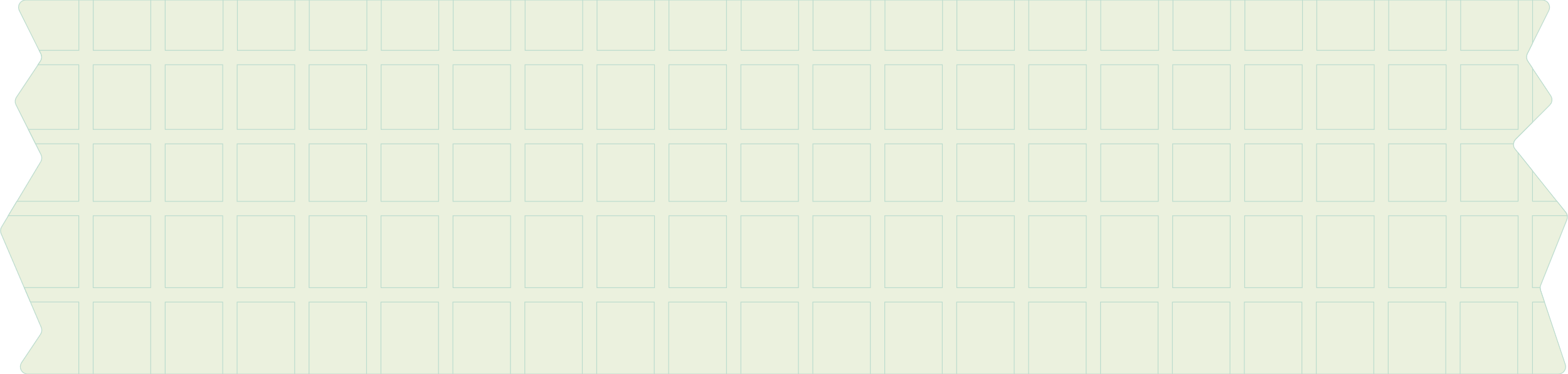 حل المعادلات
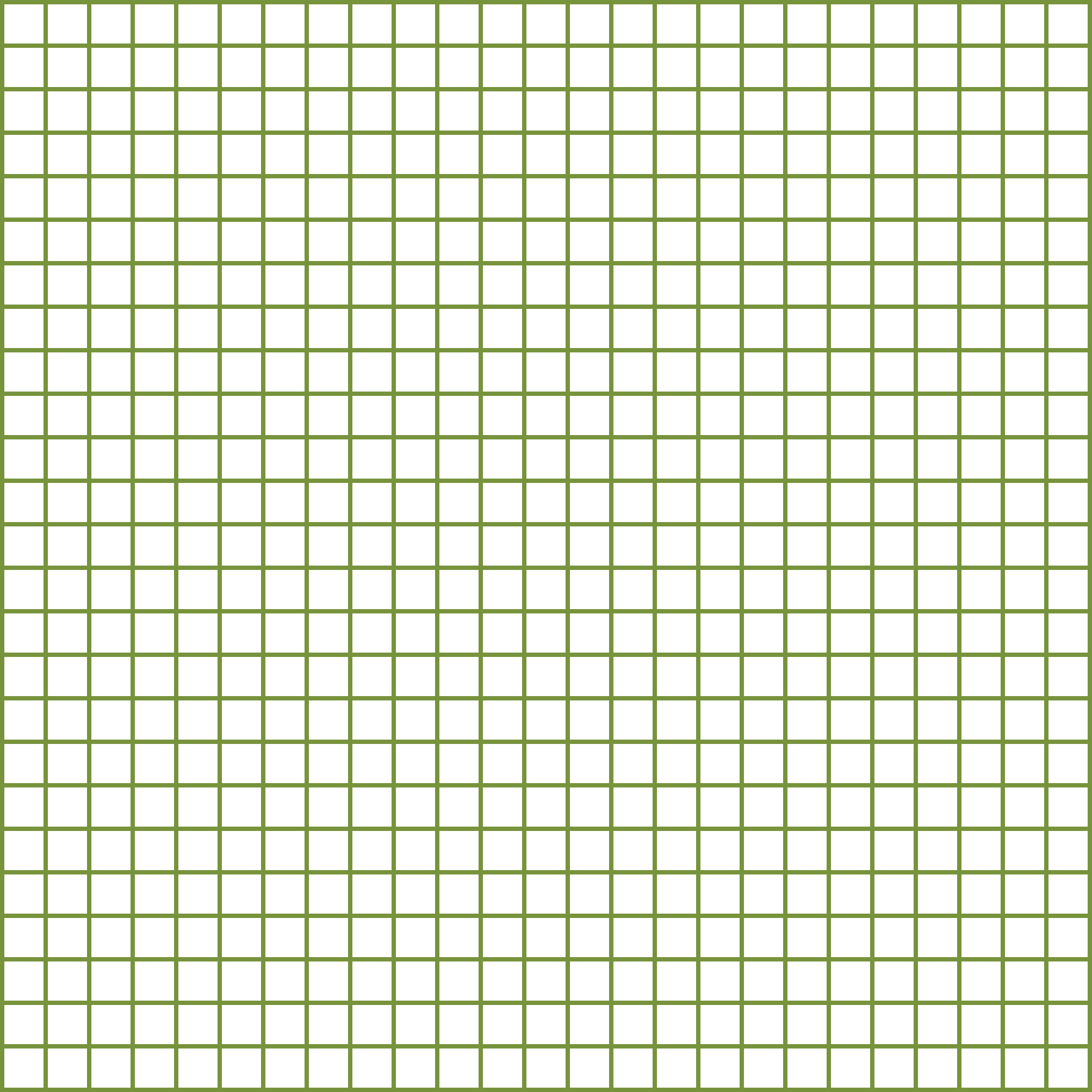 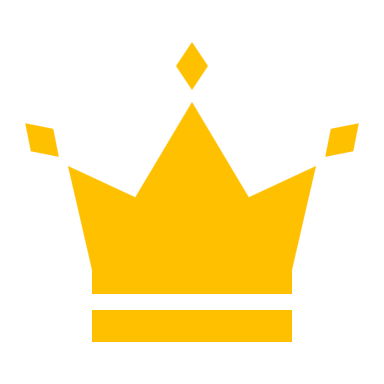 س
9
=
+ 4
+ 4
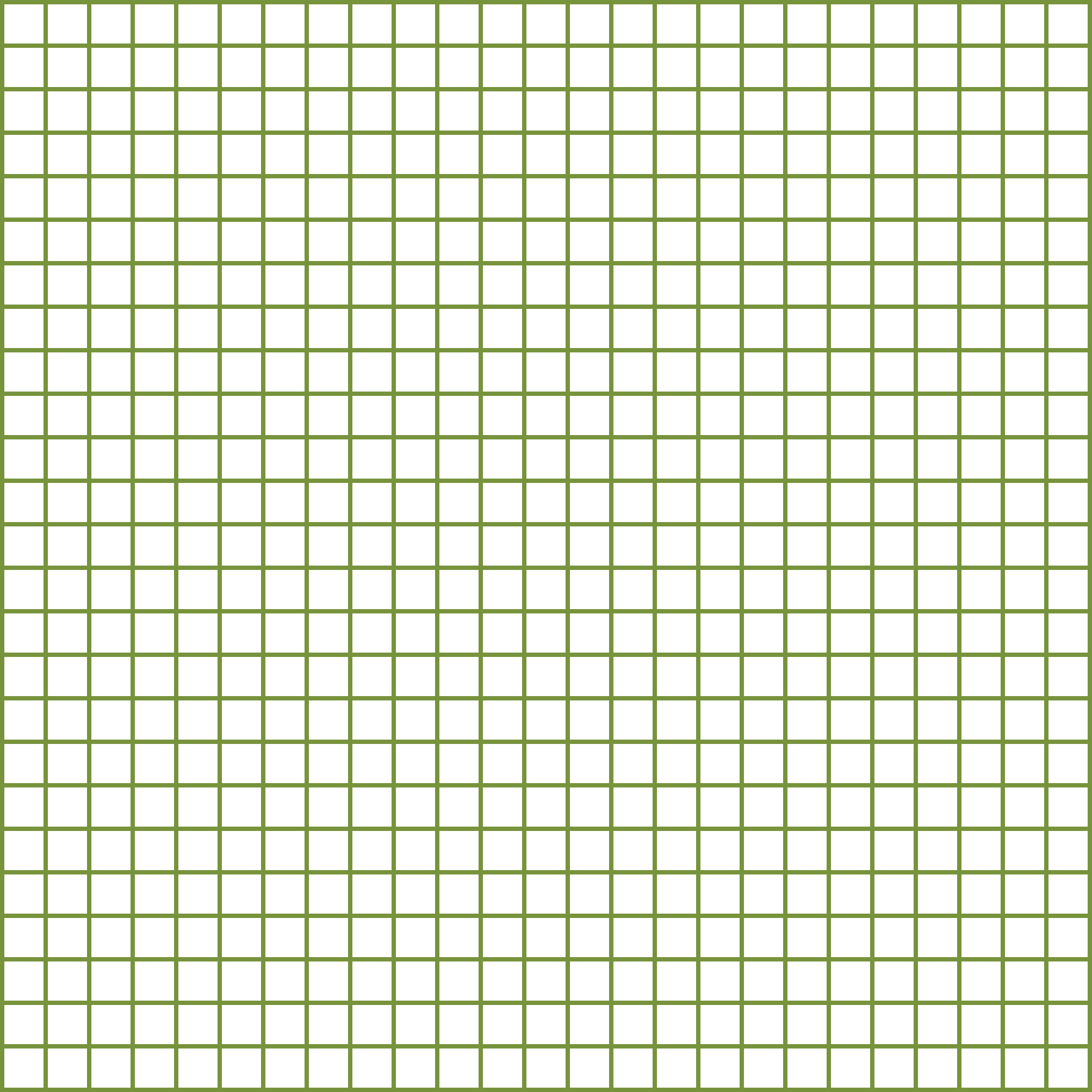 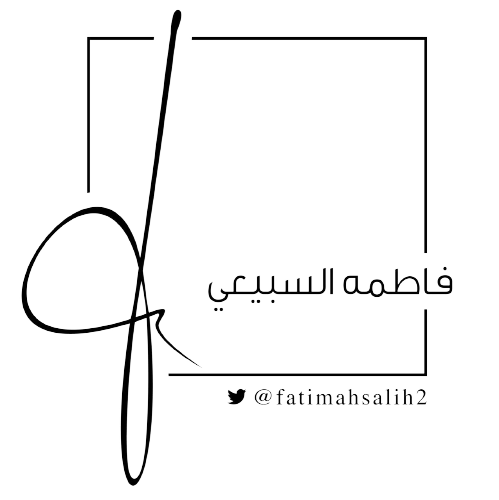 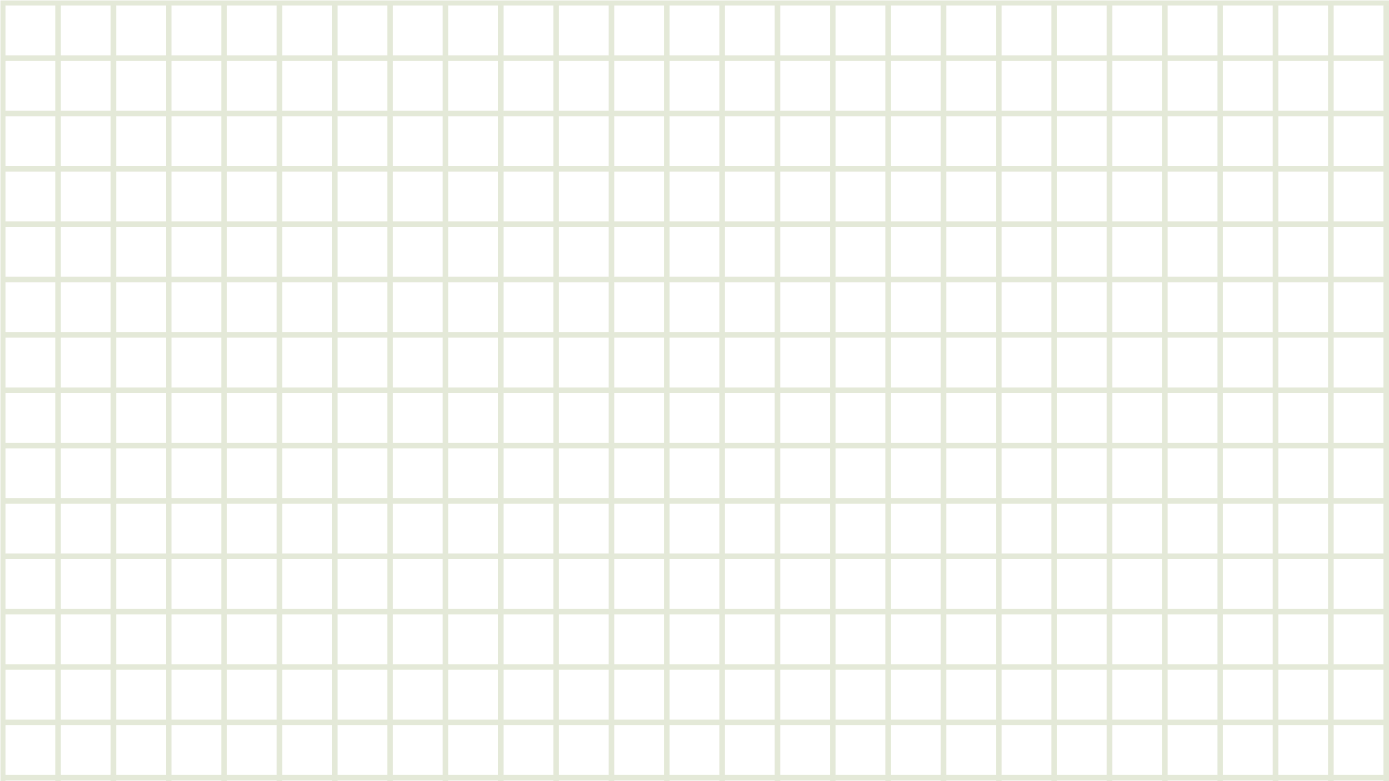 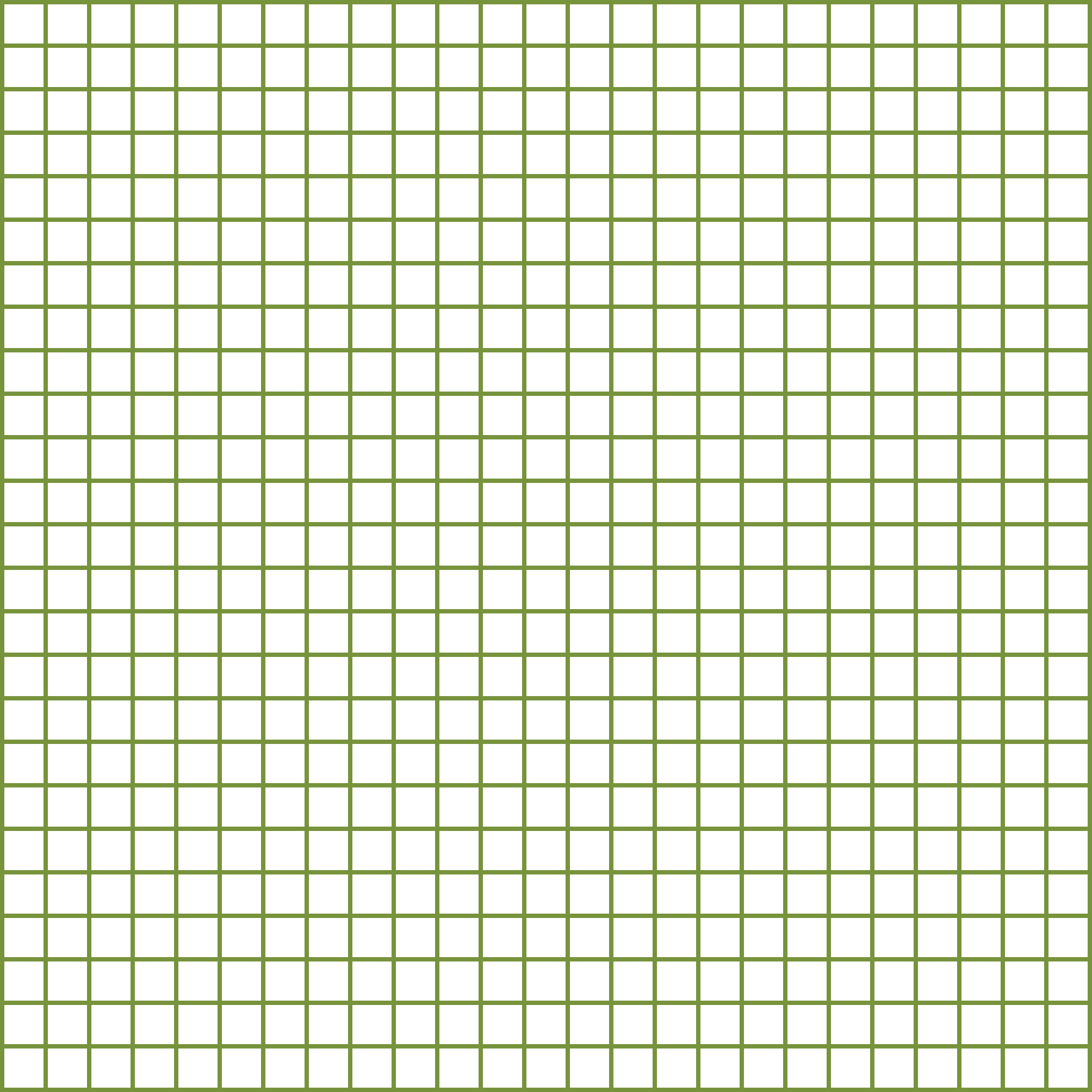 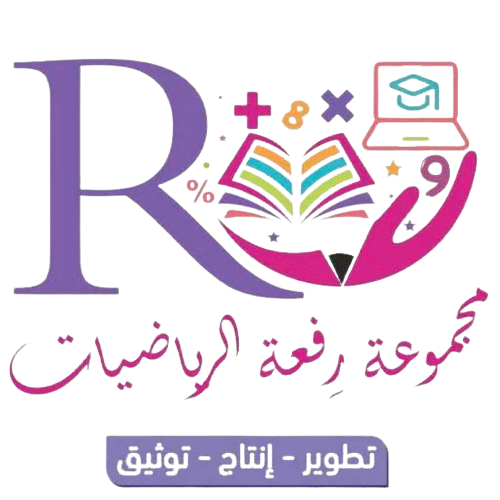 استكشاف
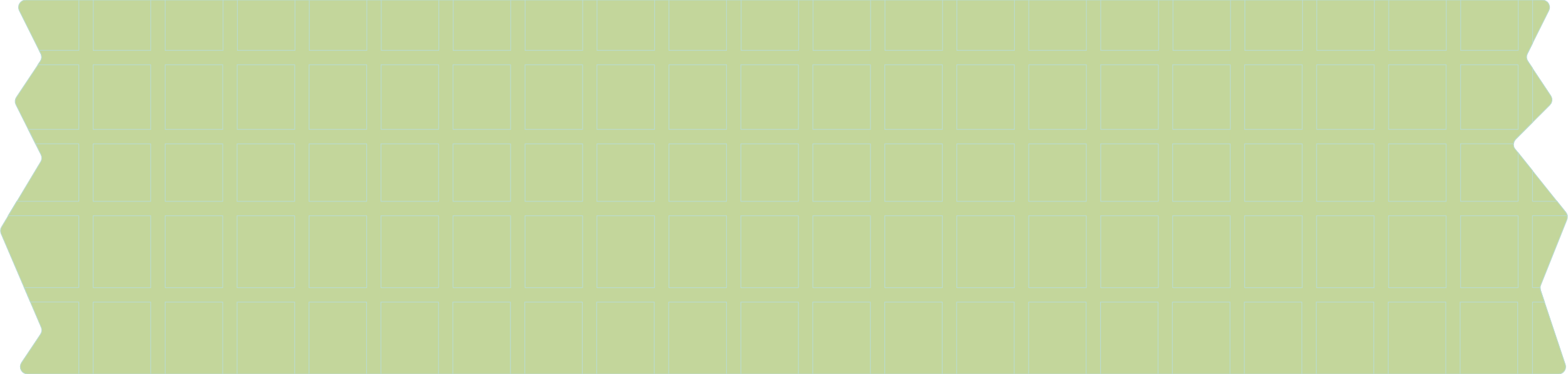 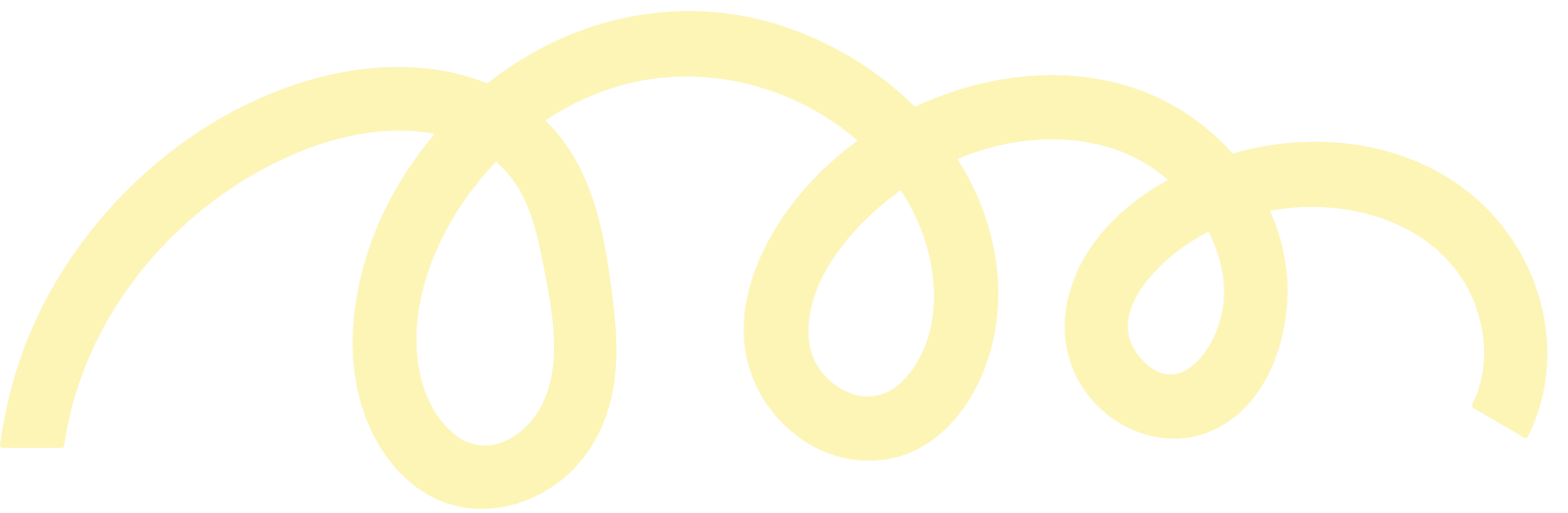 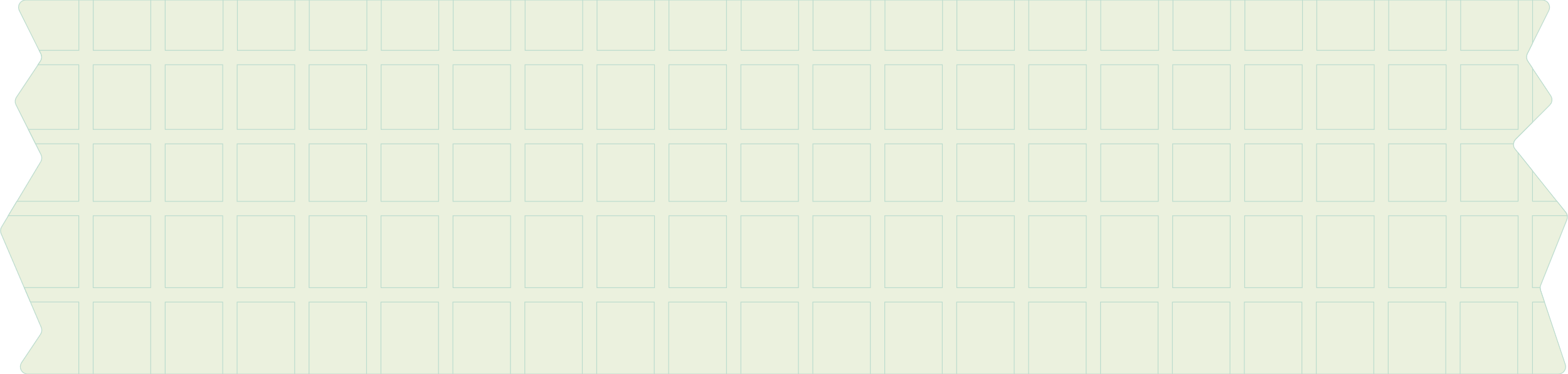 حل المعادلات
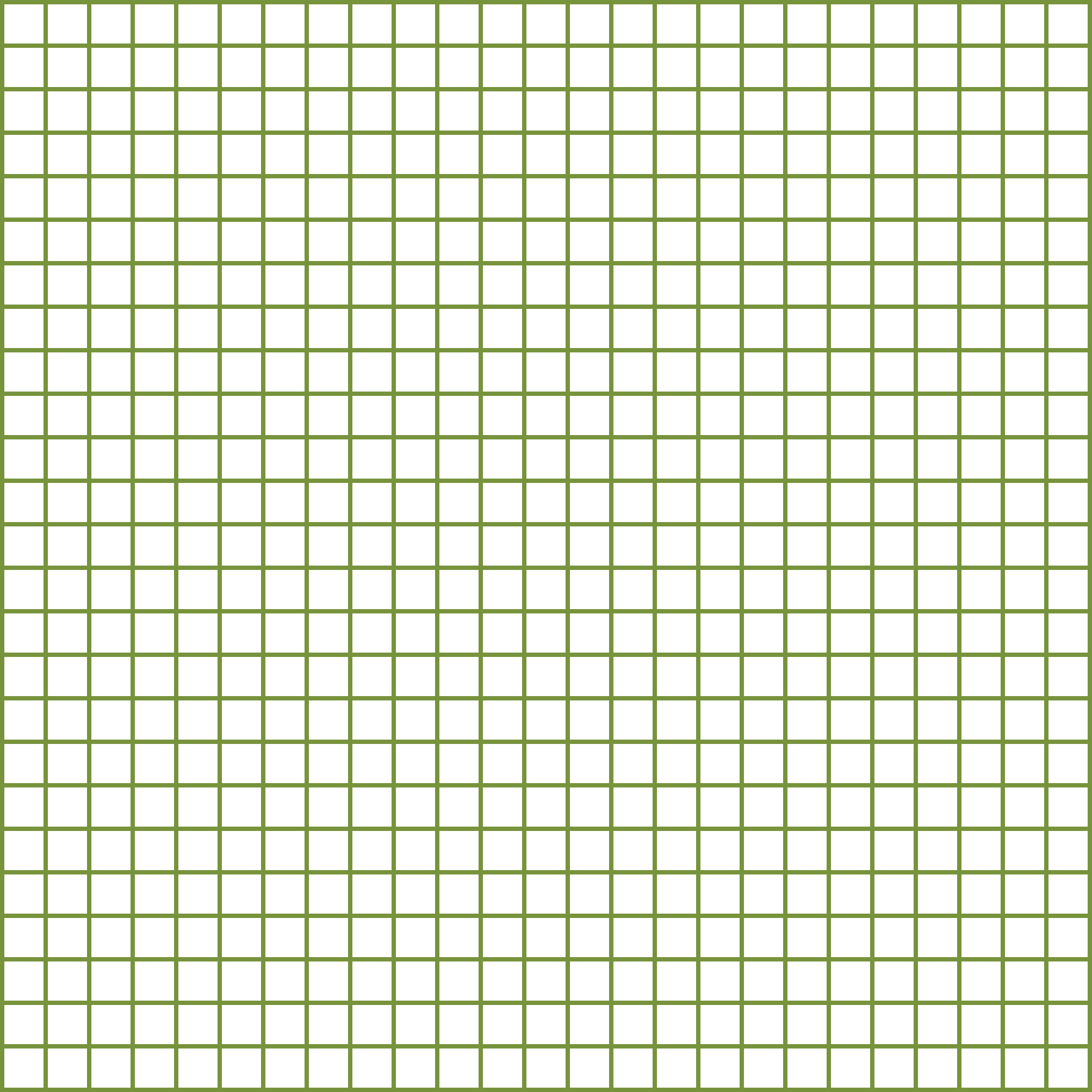 - 4
+ 4
المعكوس
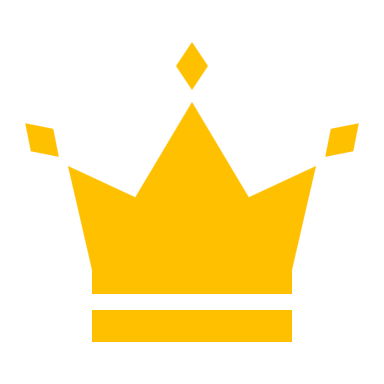 س
=
9
+ 4
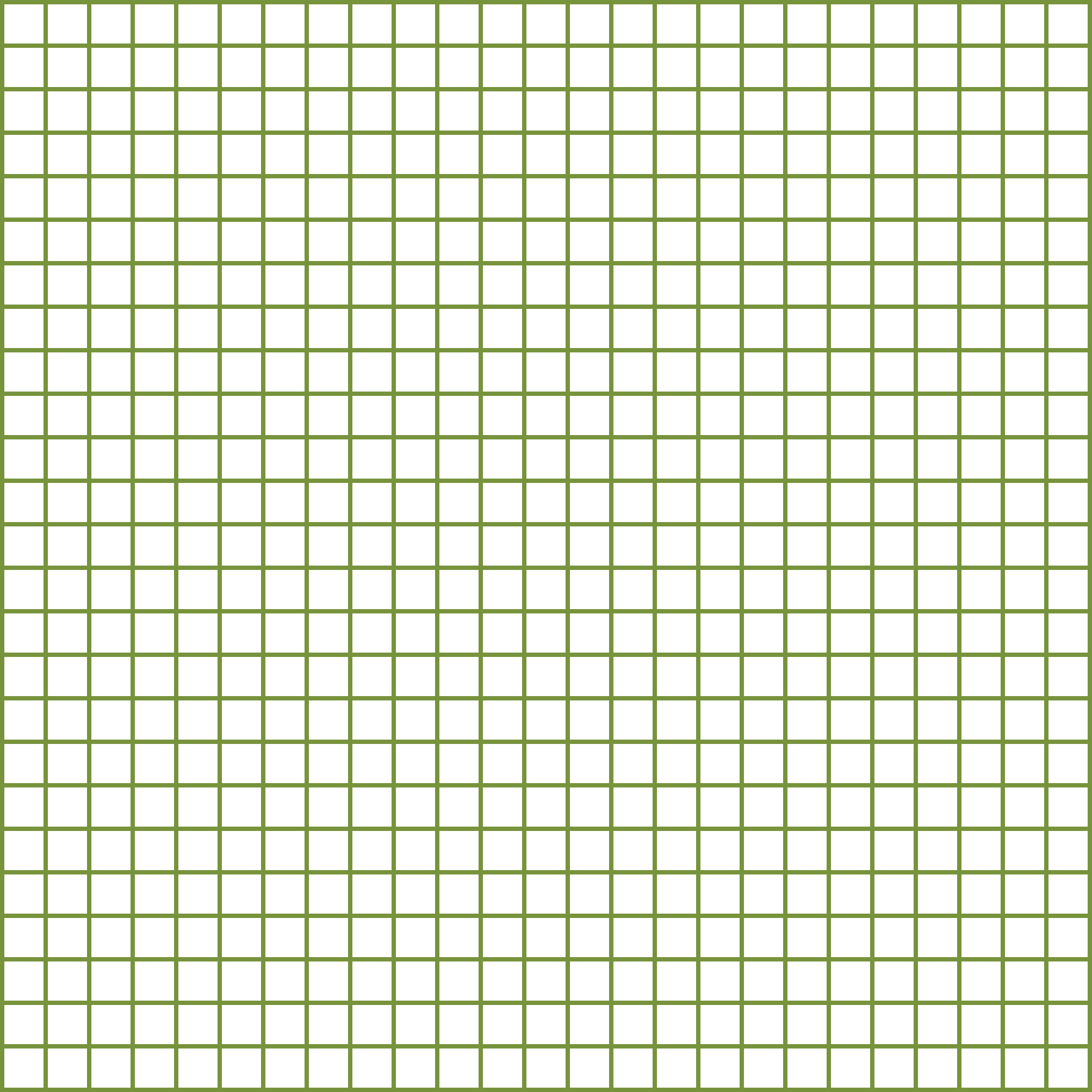 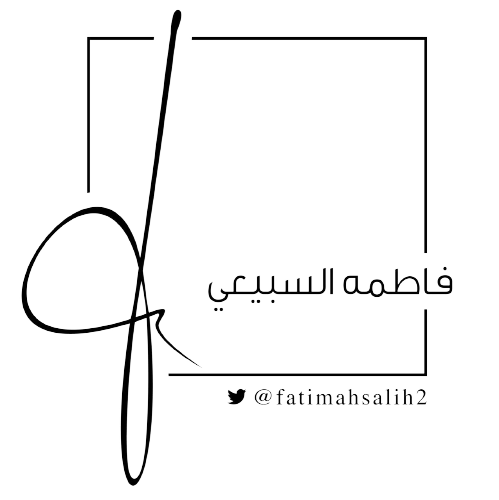 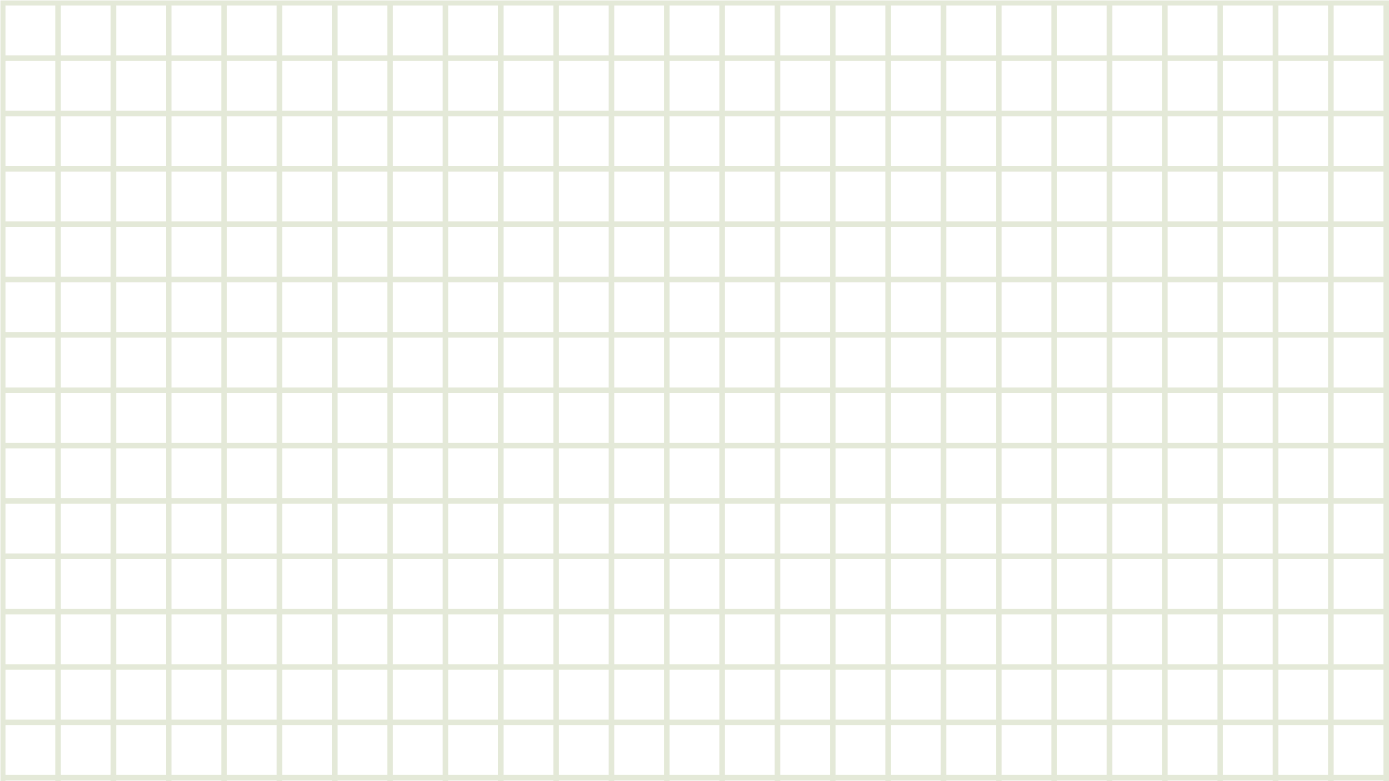 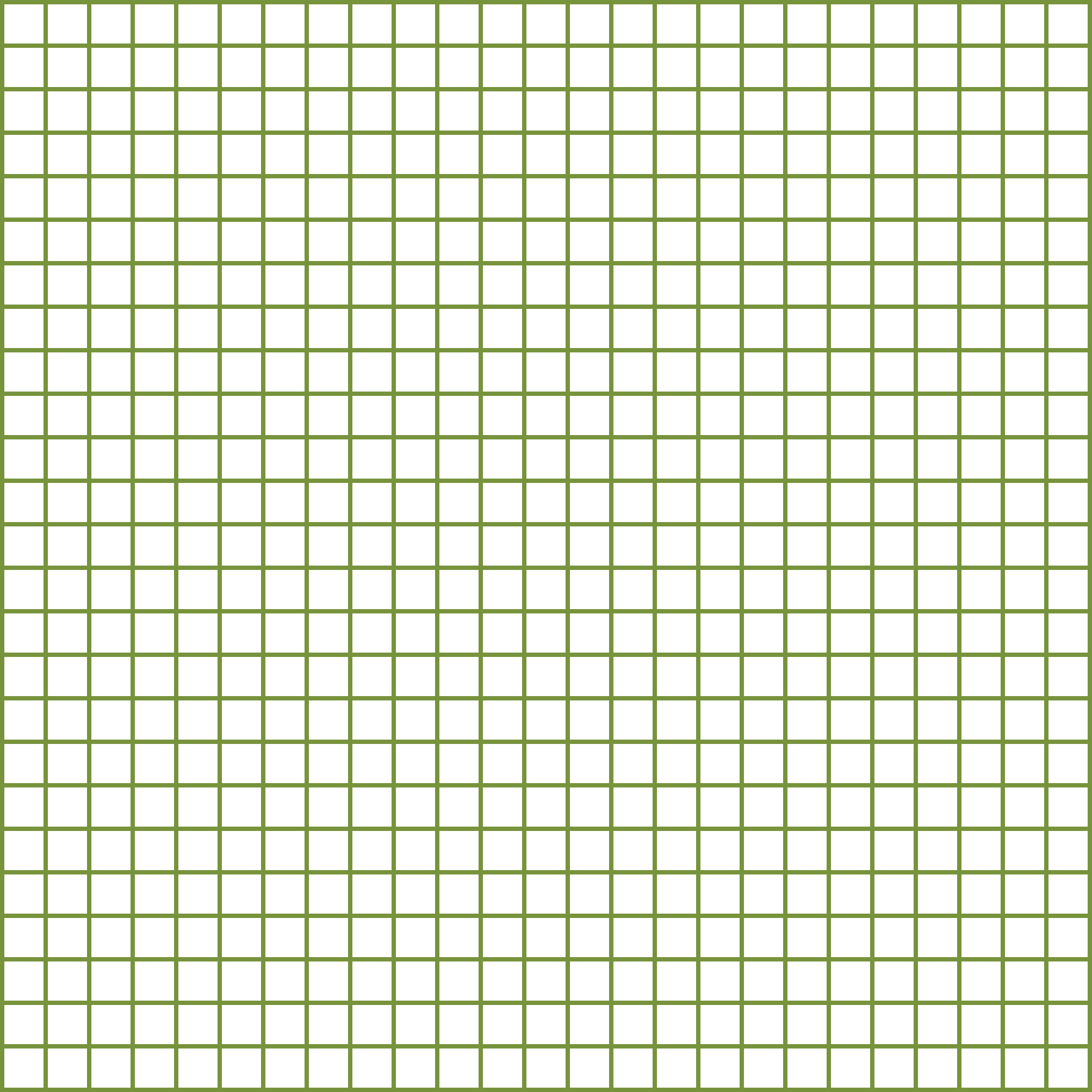 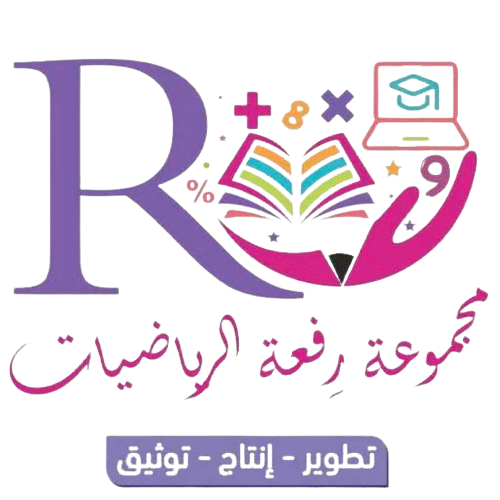 استكشاف
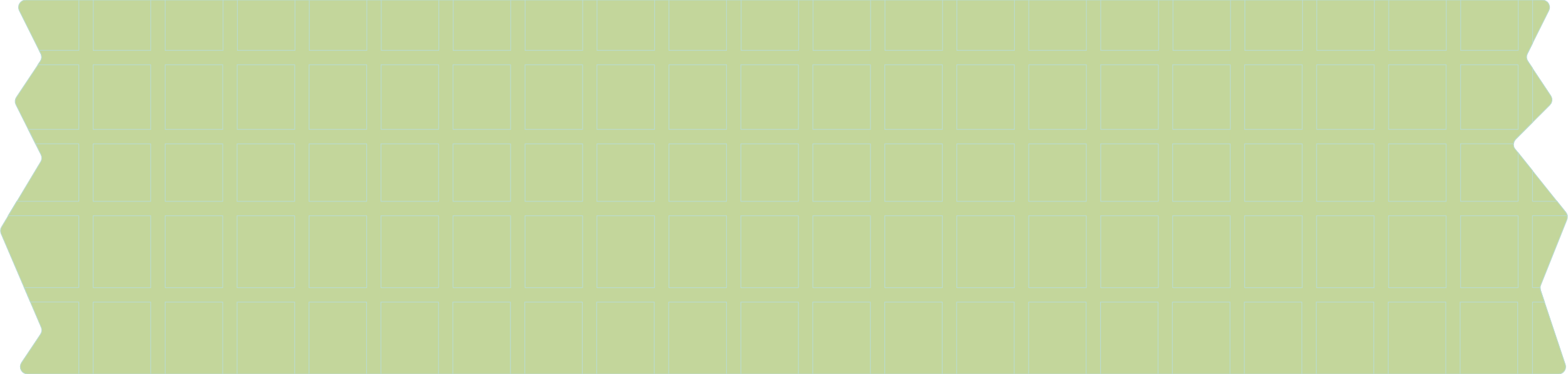 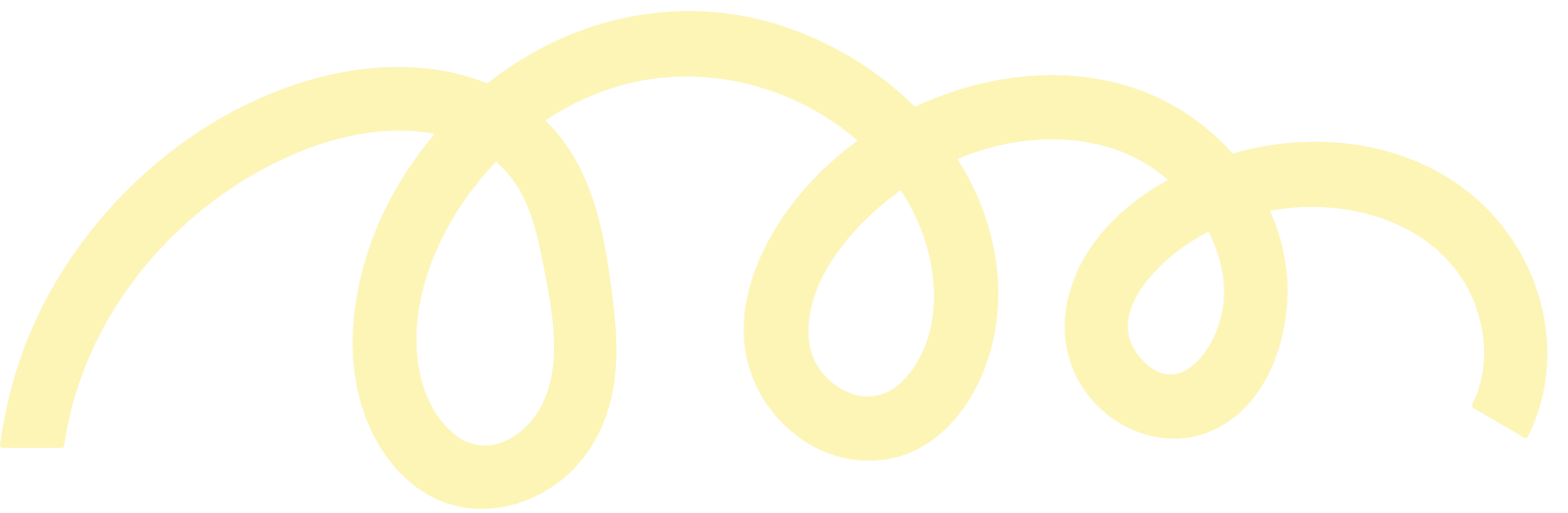 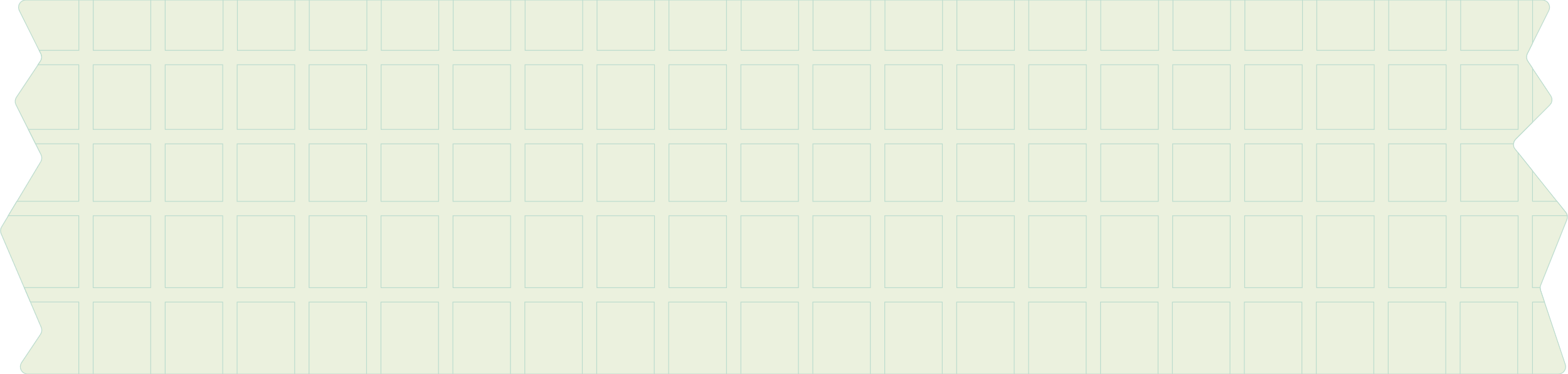 حل المعادلات
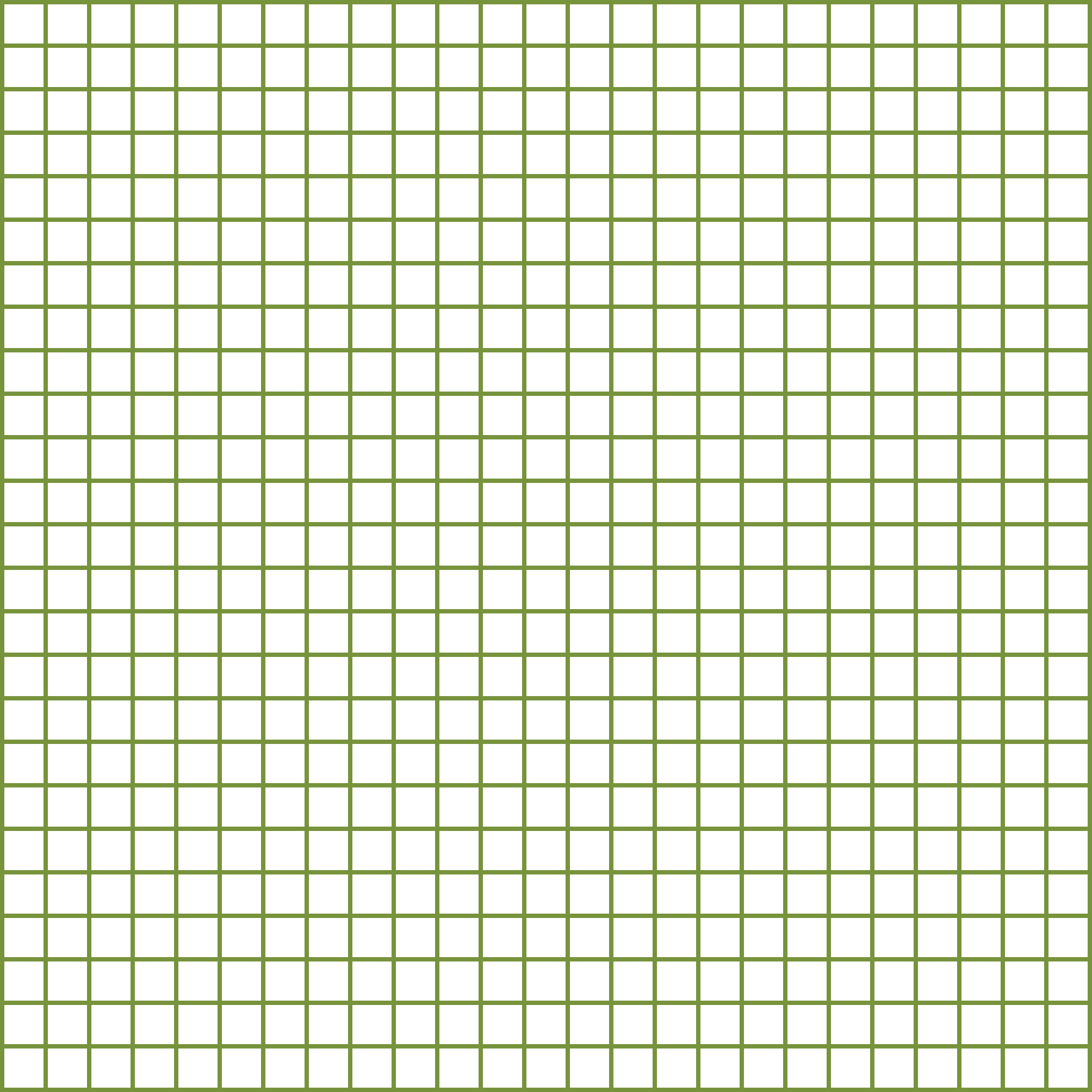 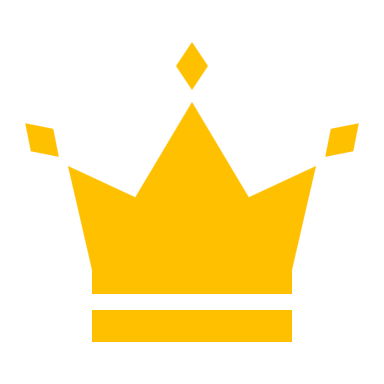 س
- 4
=
5
9
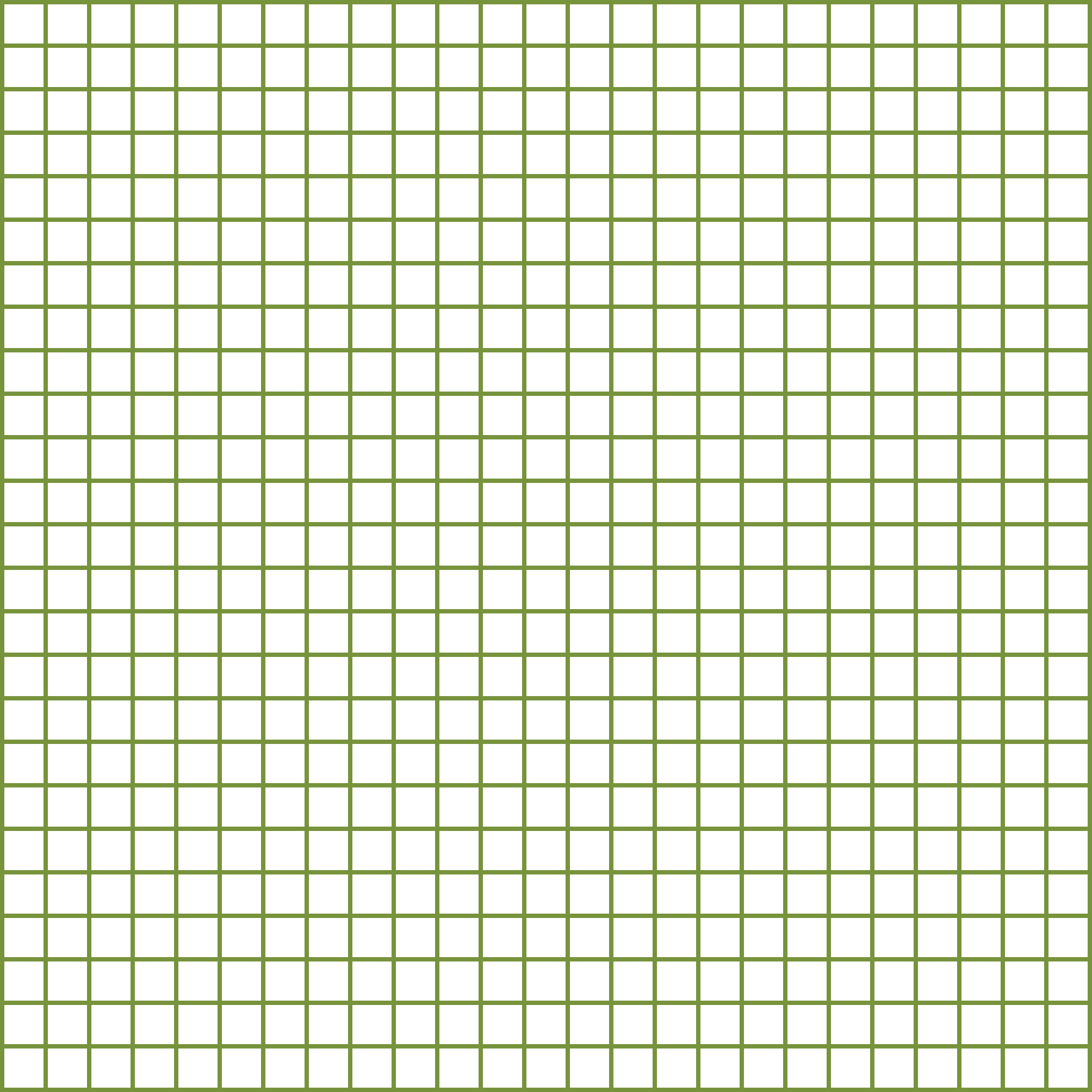 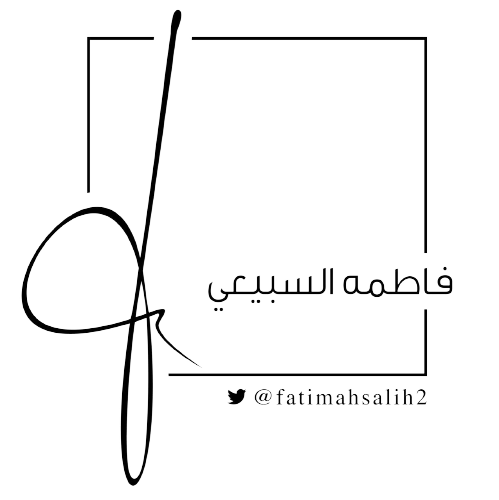 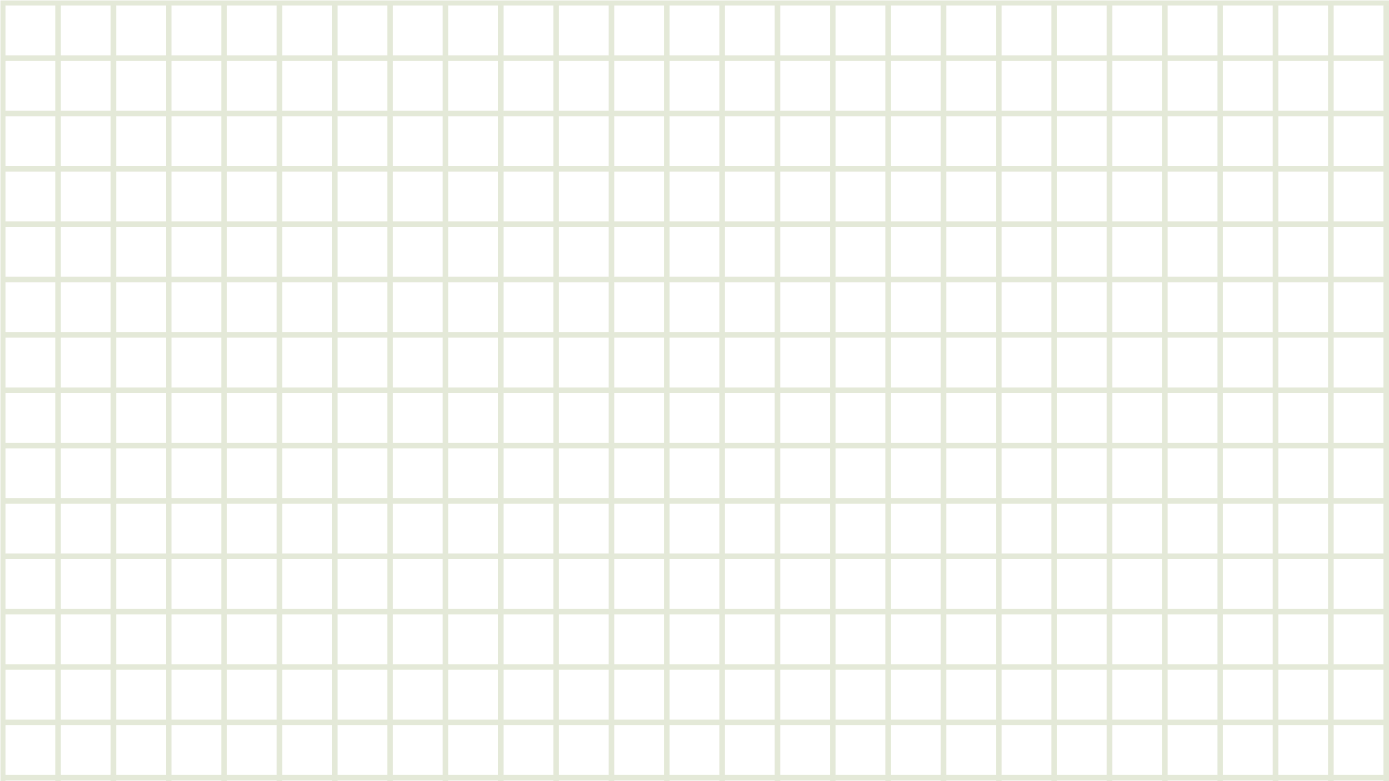 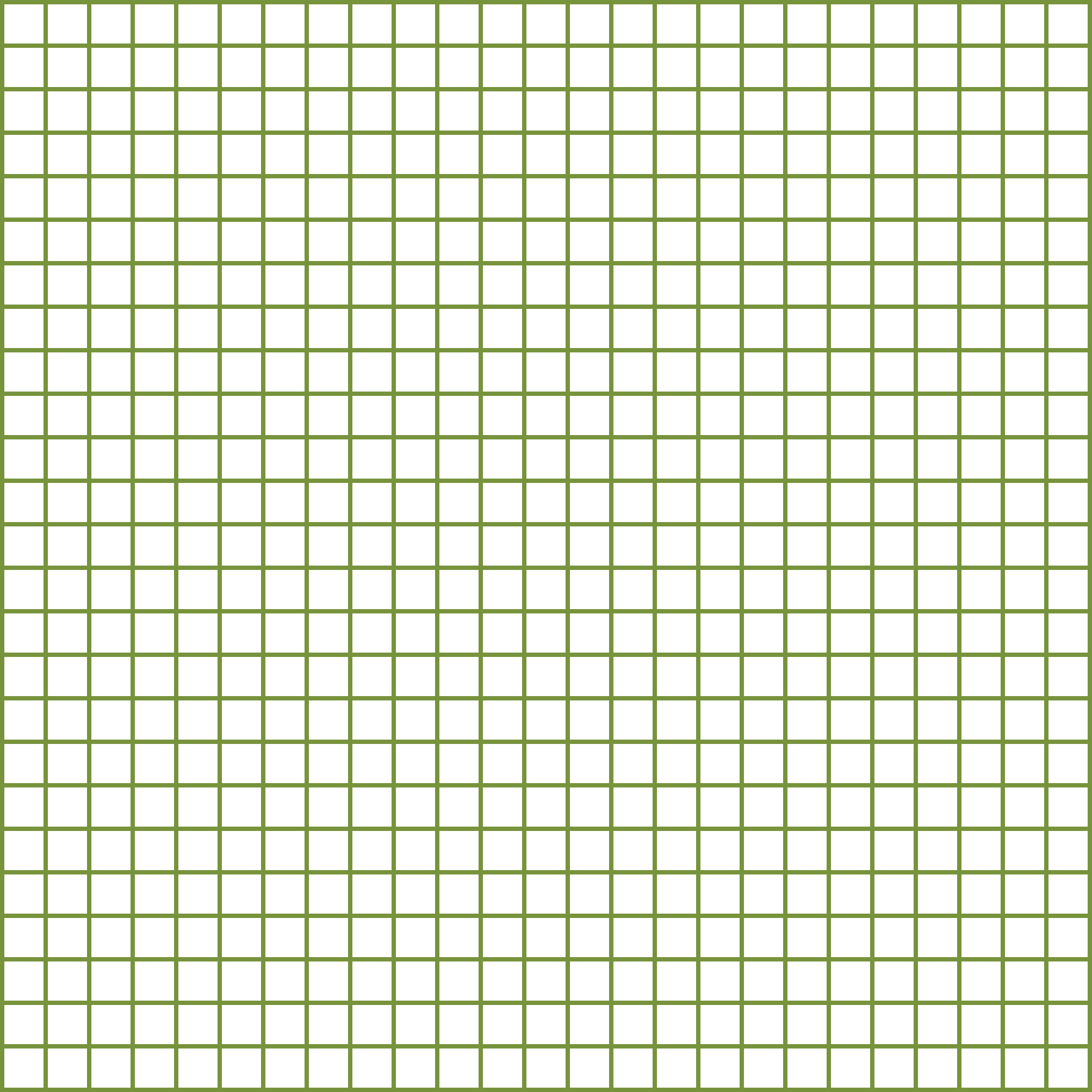 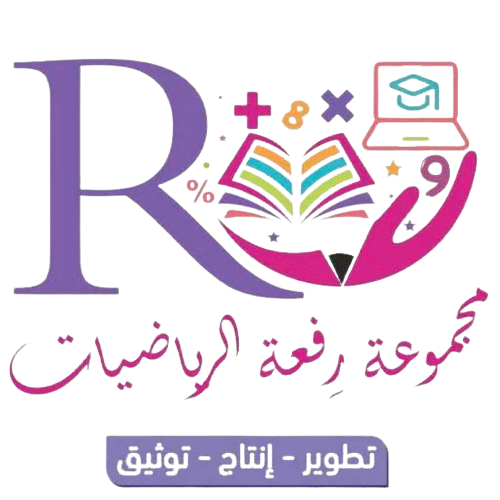 1
مثال
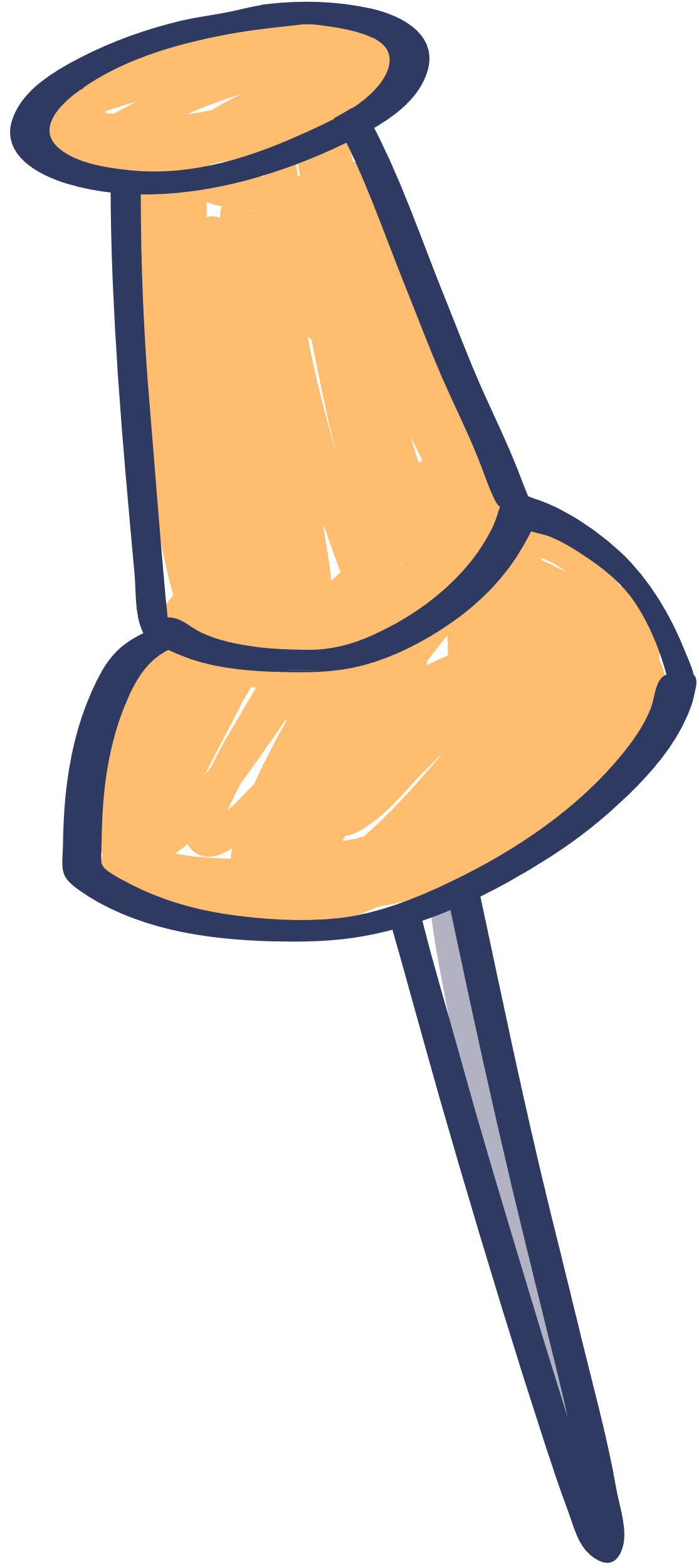 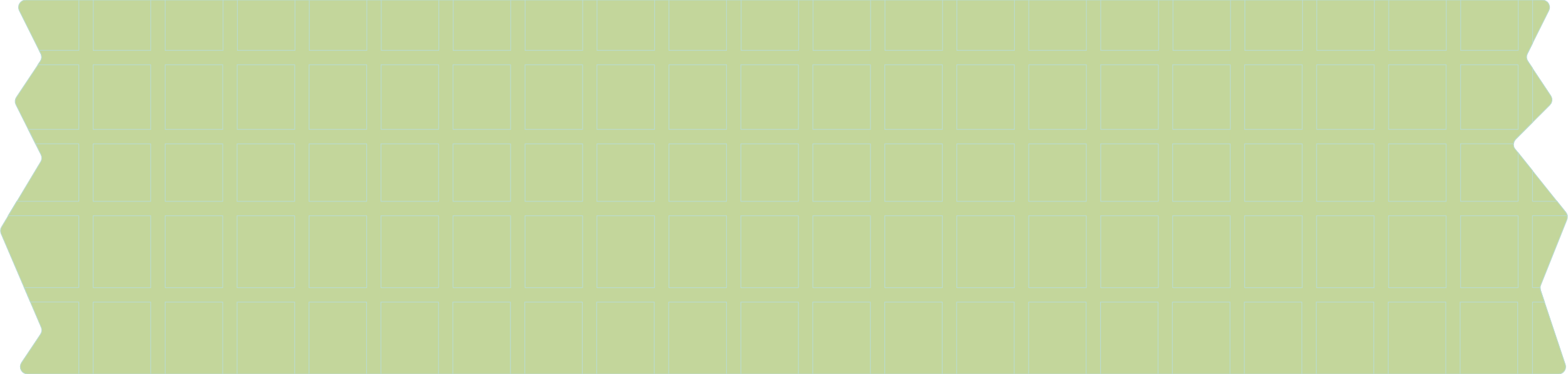 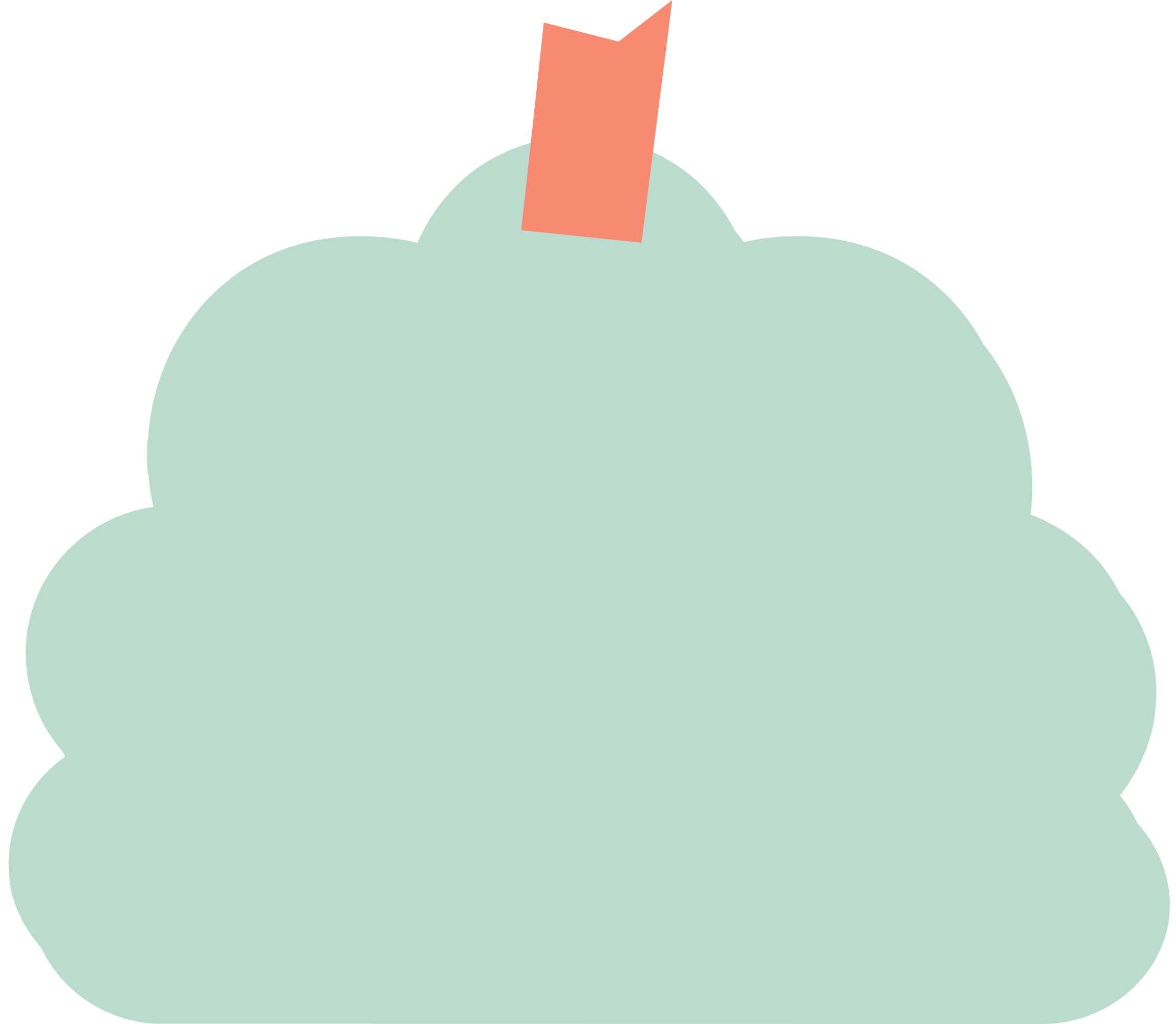 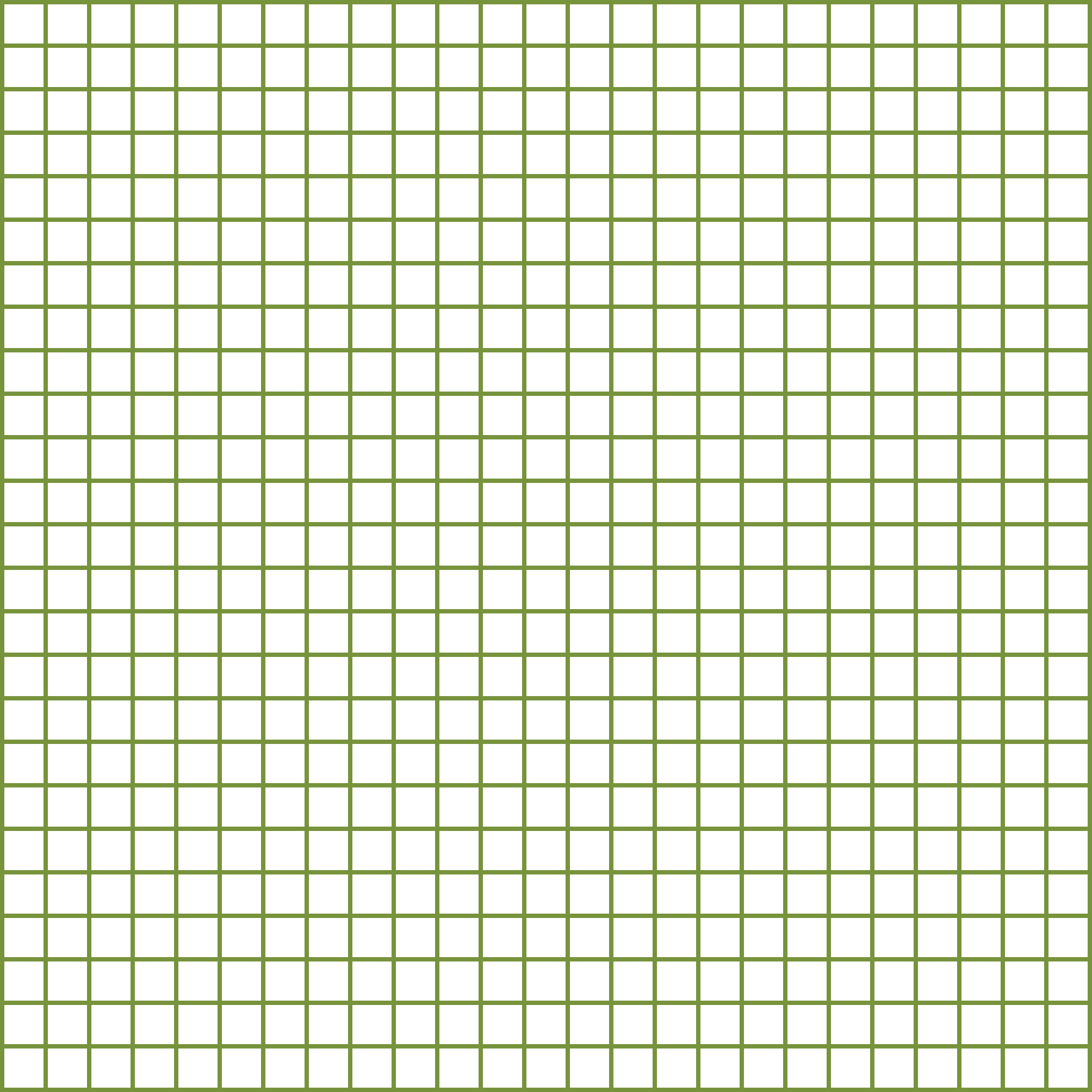 حل المعادلة س + 9 = 8 ثم تحقق من صحة حلك
حل معادلات
الجمع
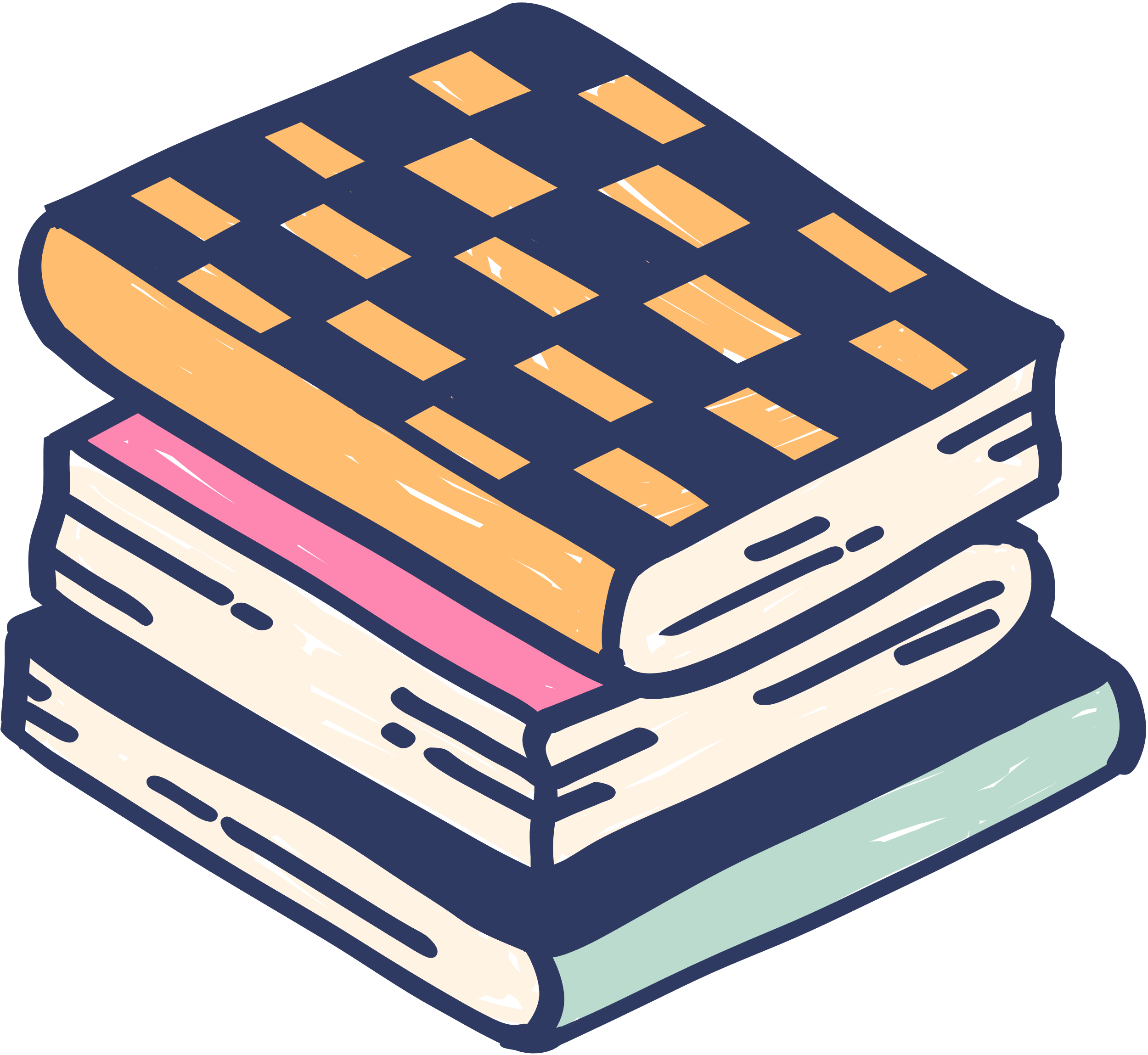 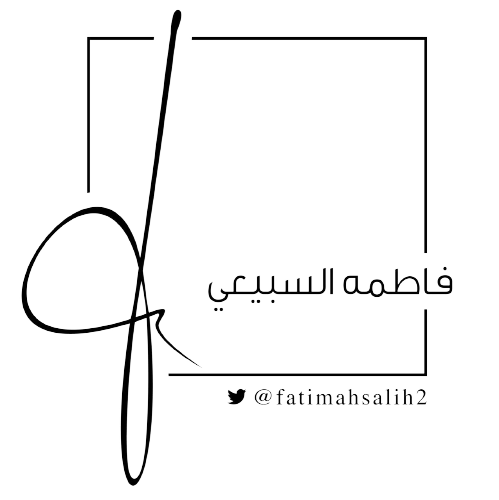 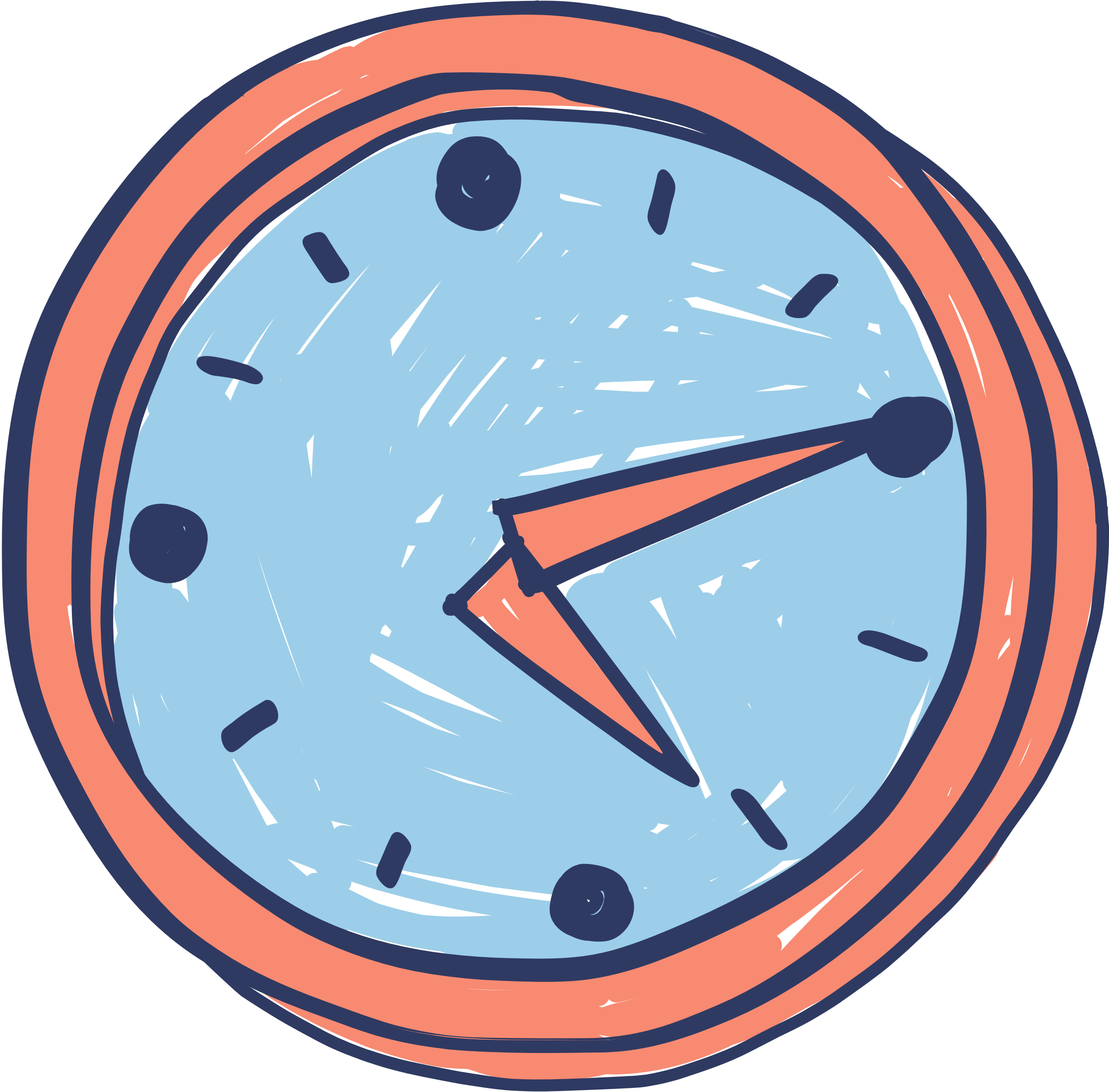 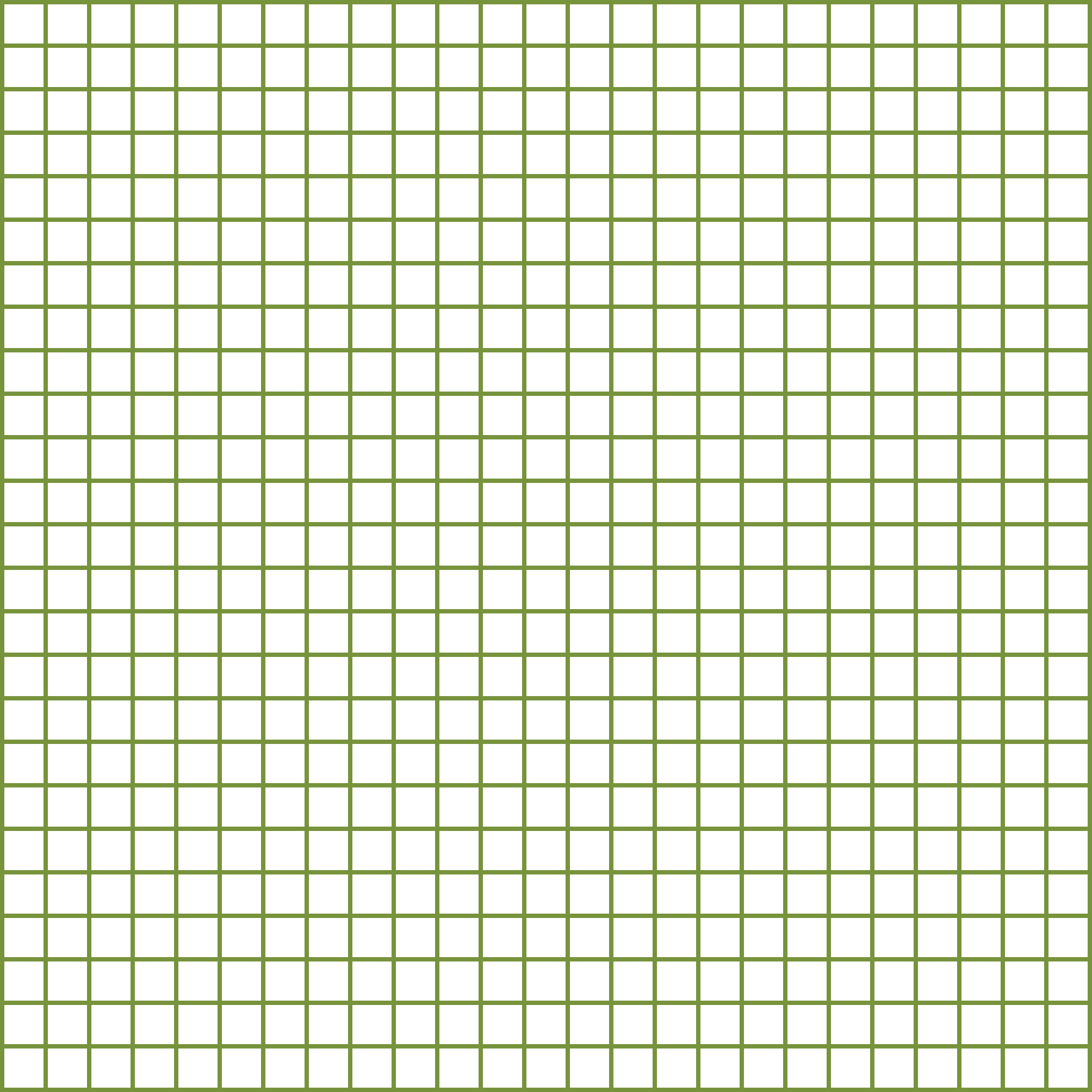 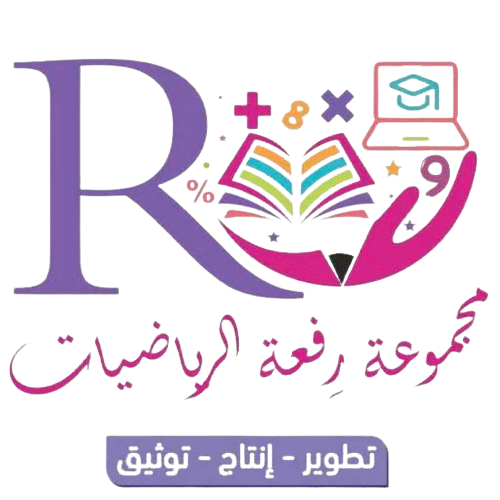 أ
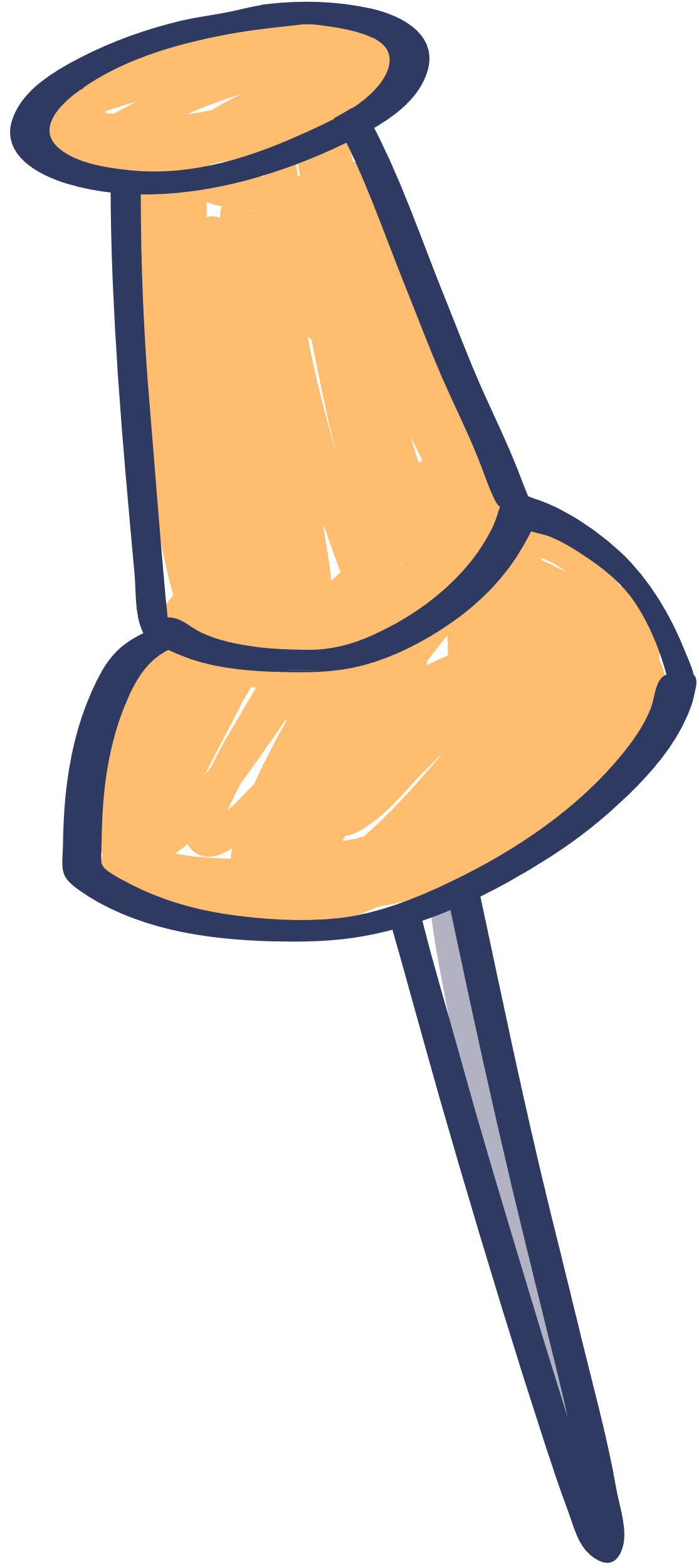 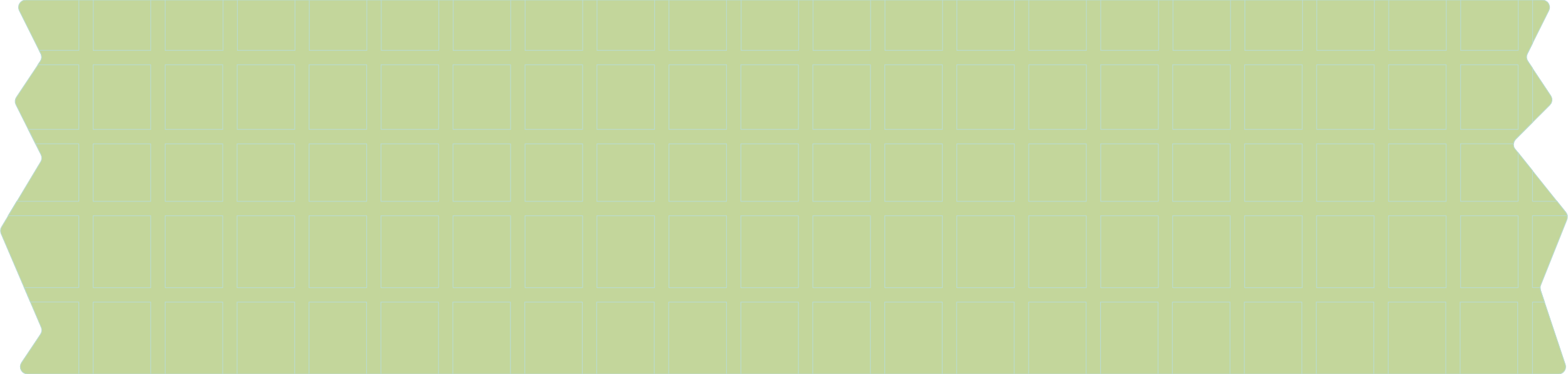 تحقق من فهمك
الدقيقة الواحدة
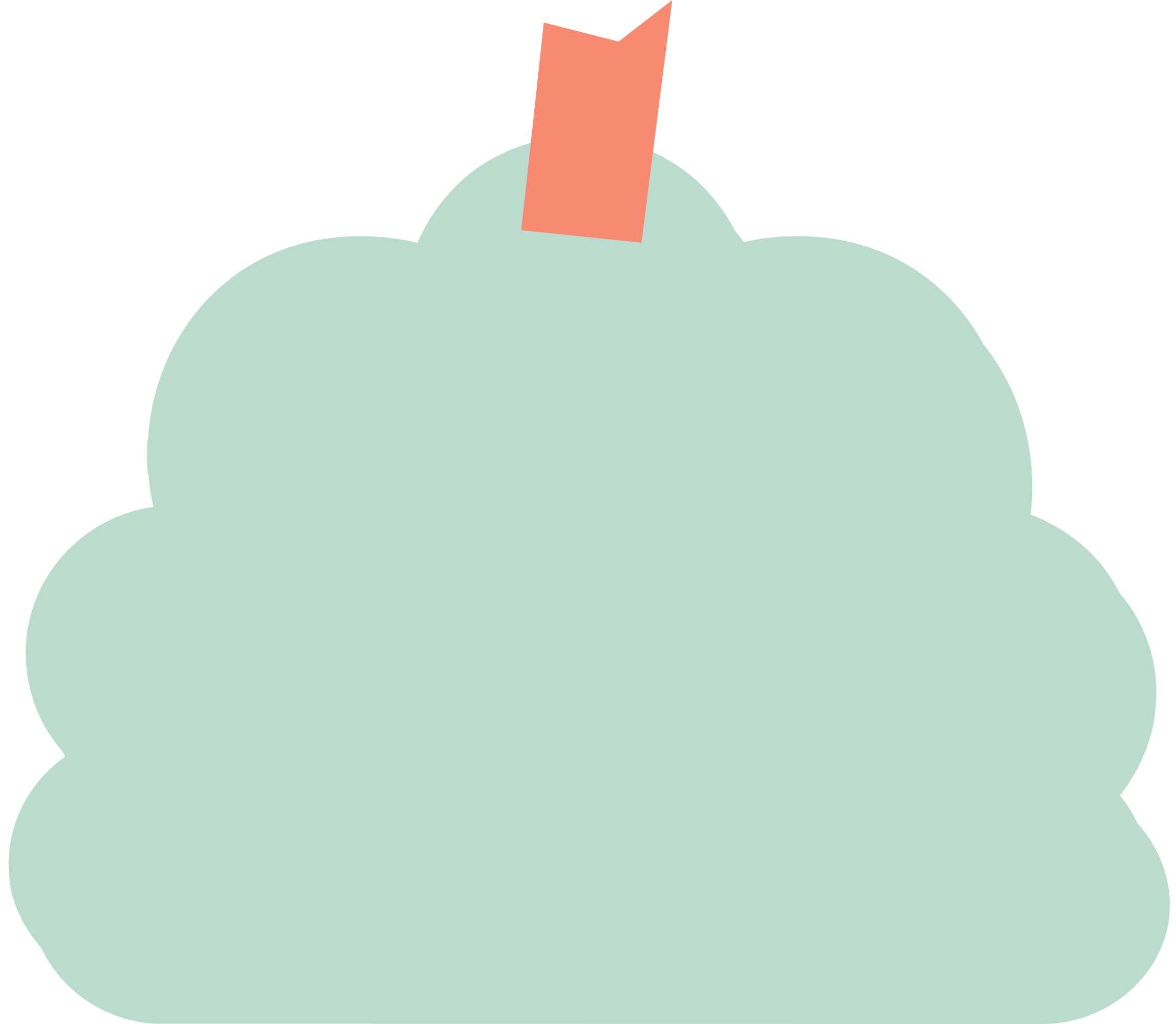 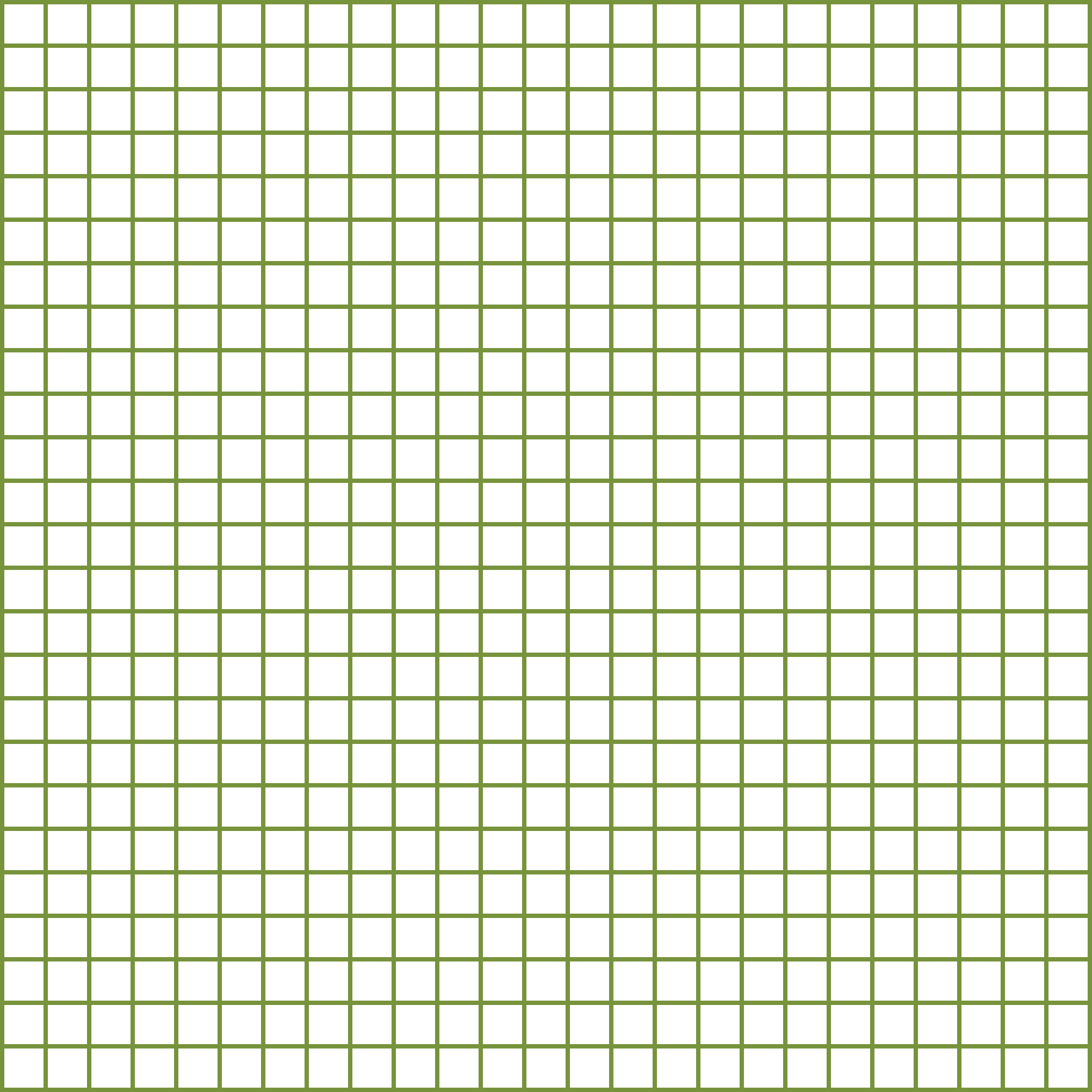 حل معادلات
الجمع
حل المعادلة ص + 6 = 9 ،ثم تحقق من صحة حلك
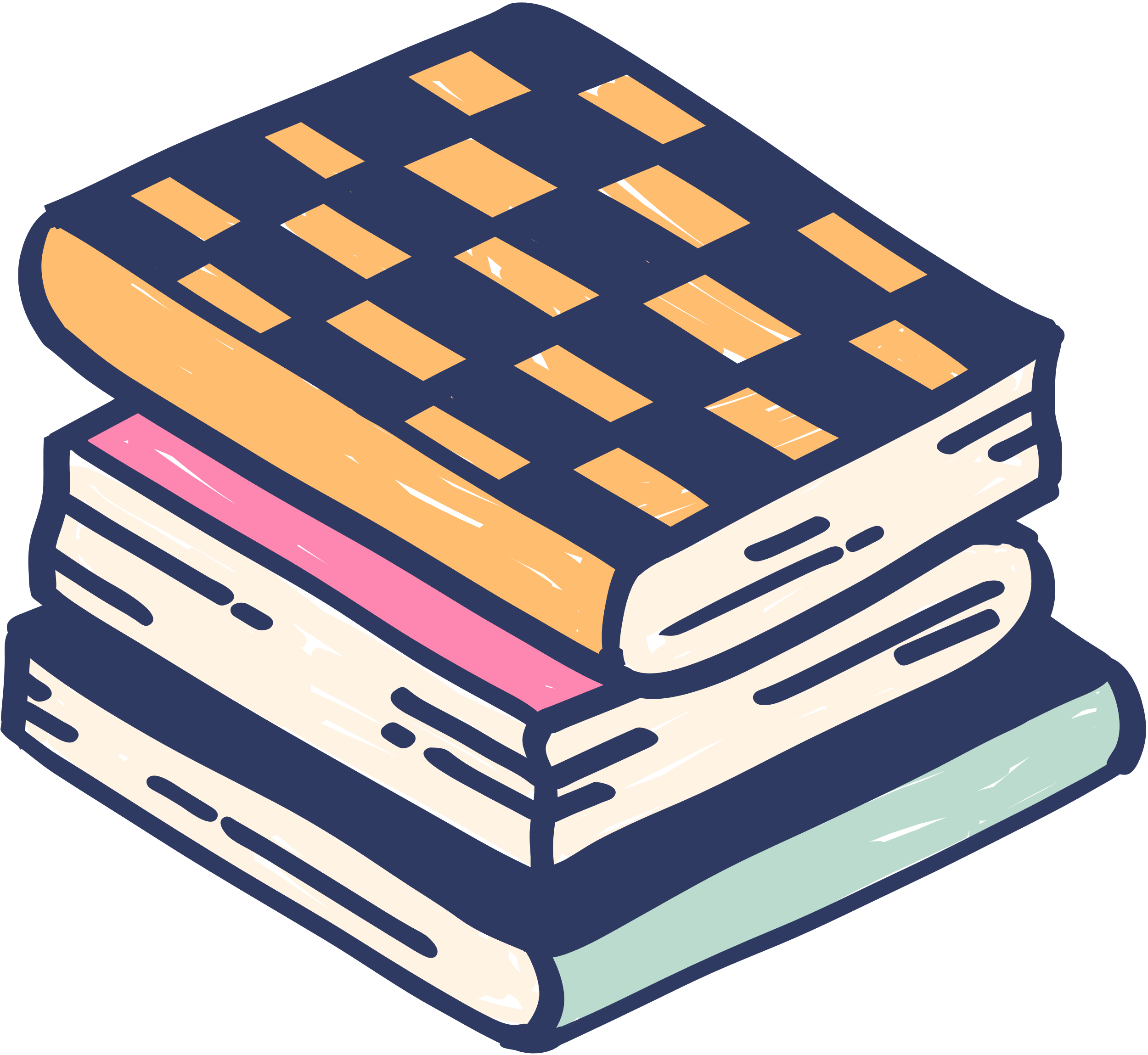 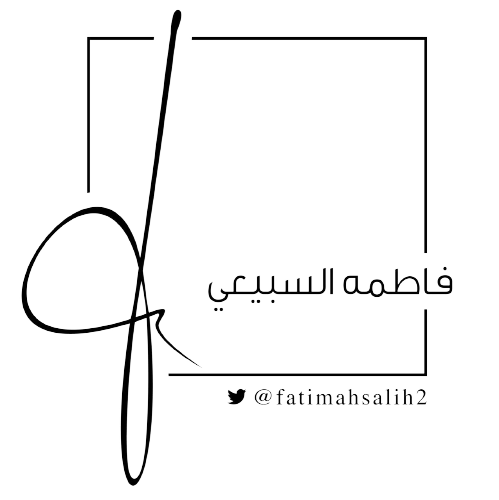 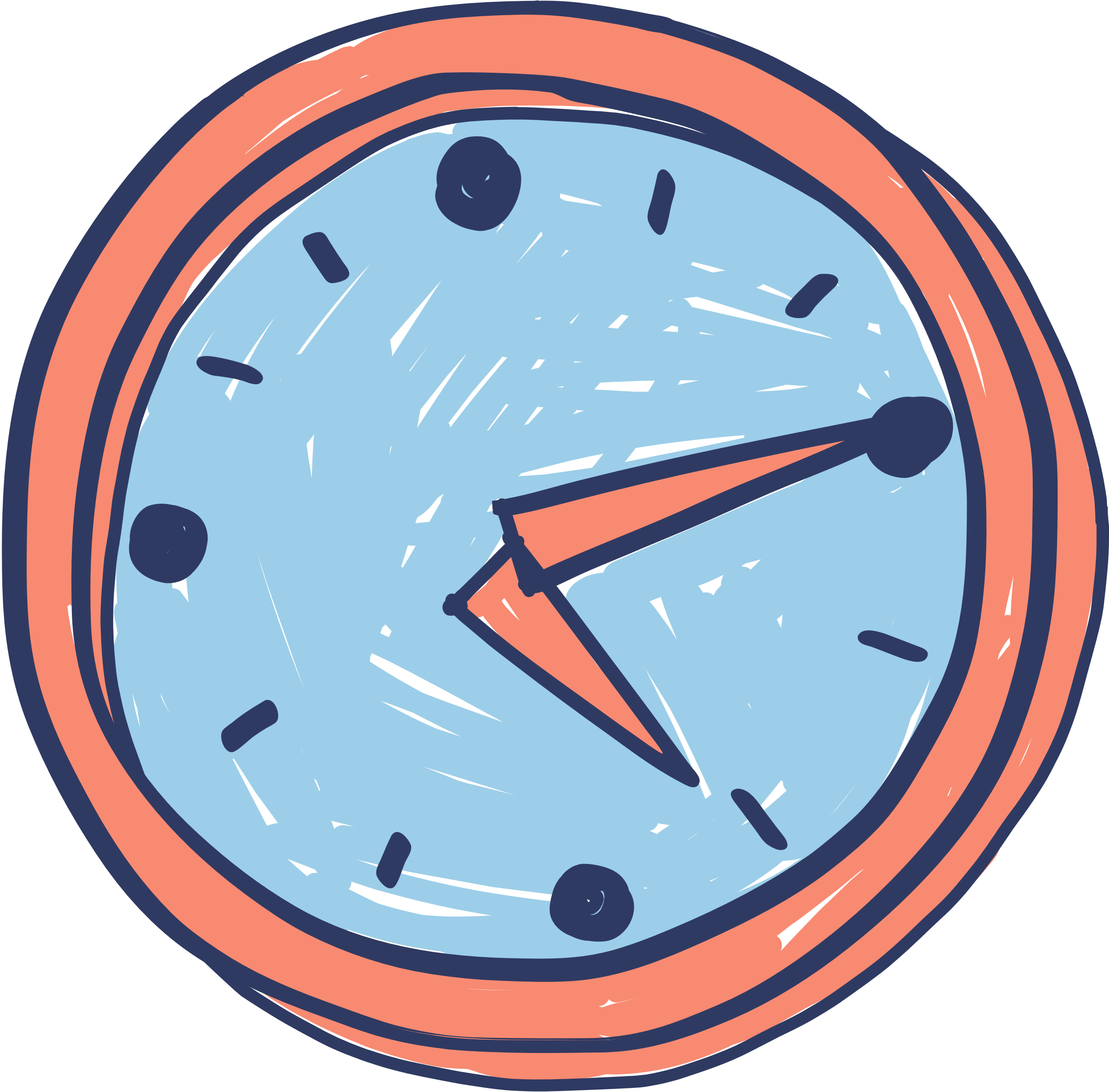 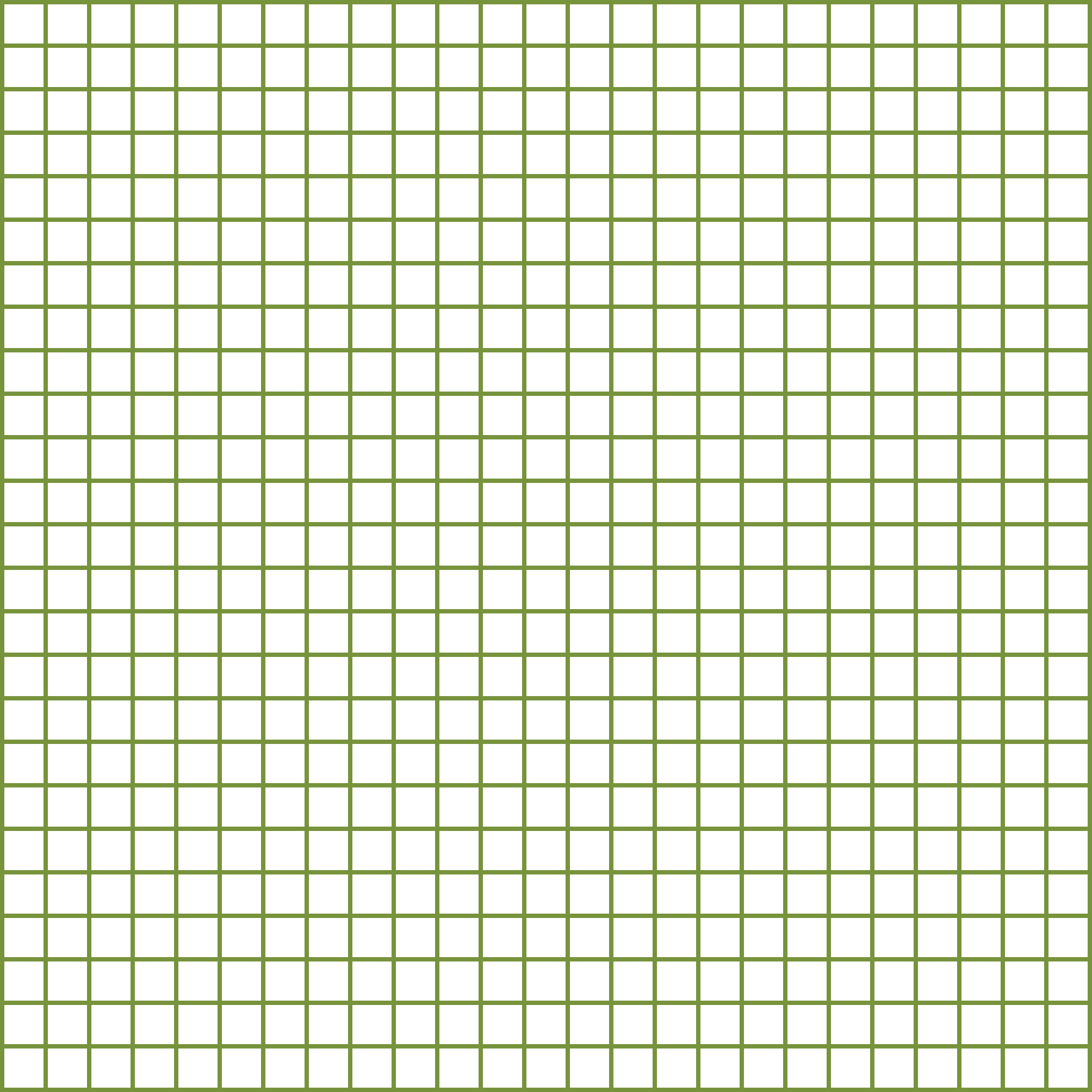 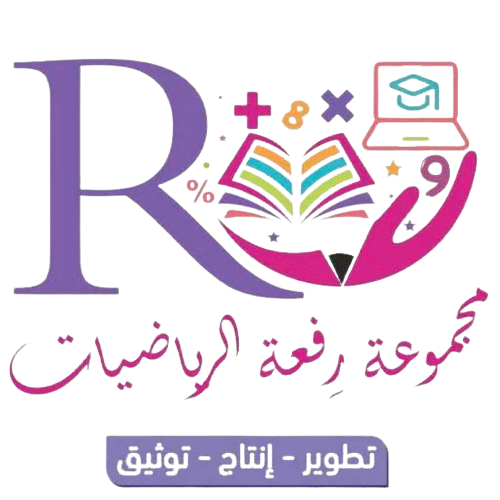 2
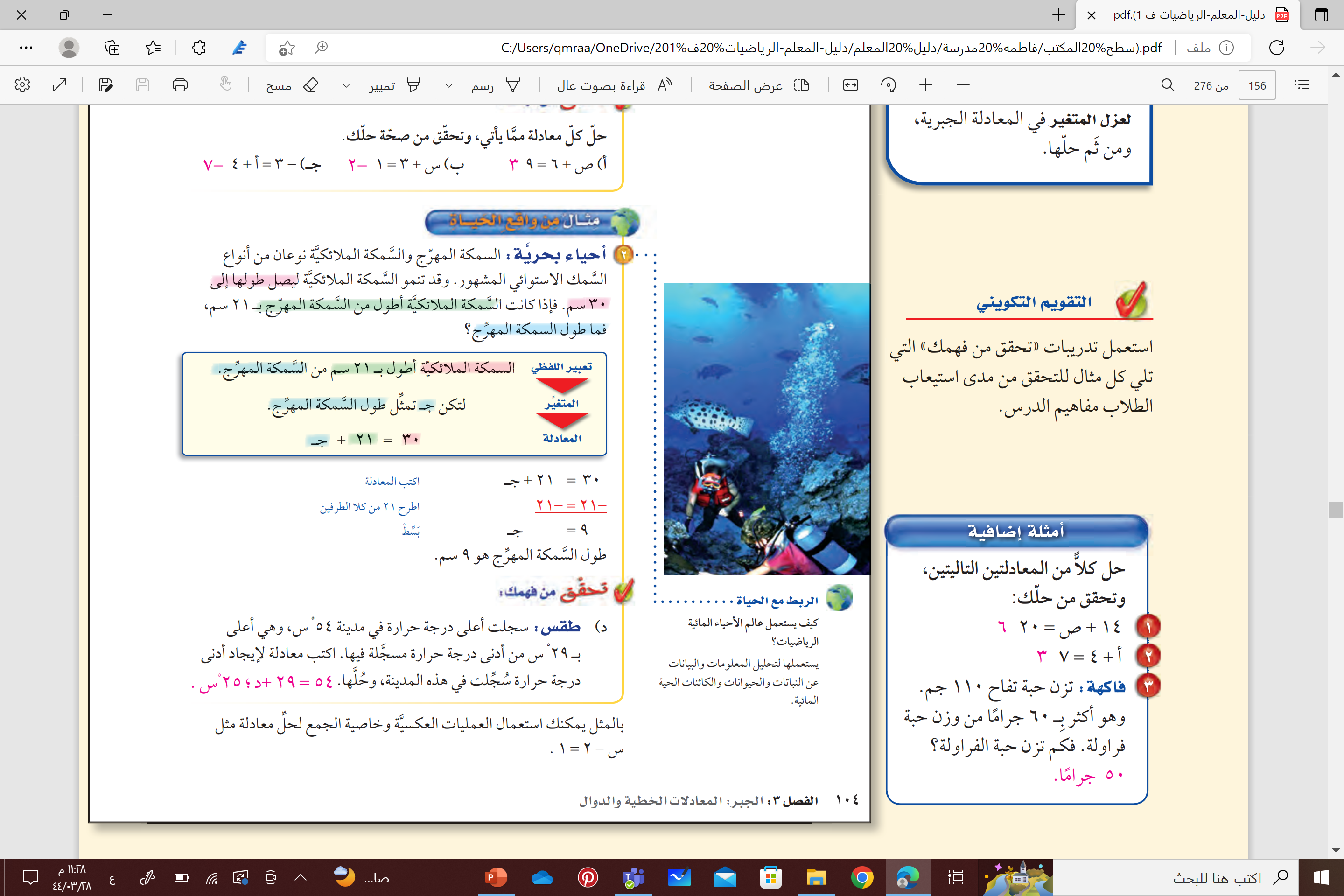 مثال من واقع الحياة
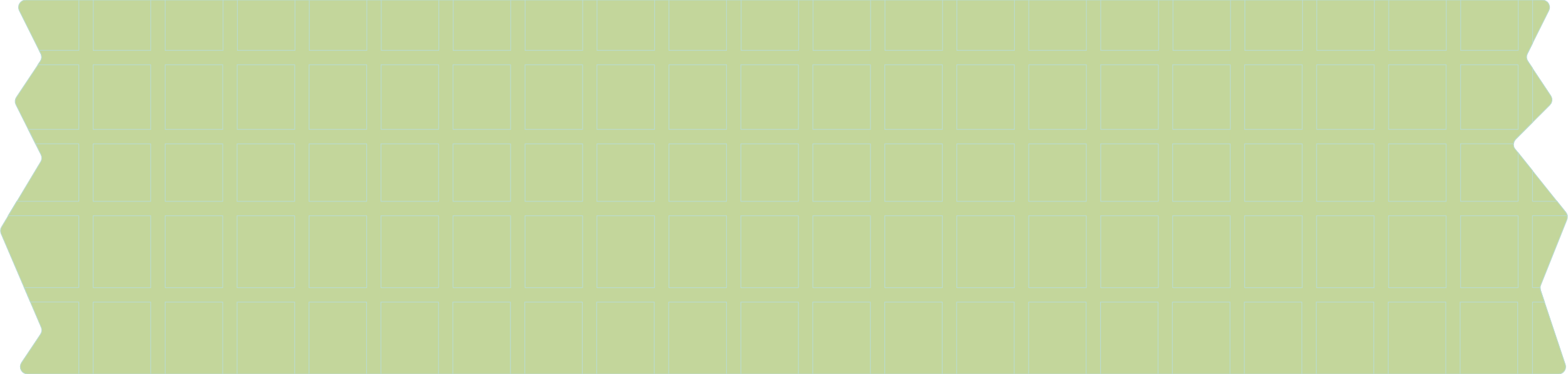 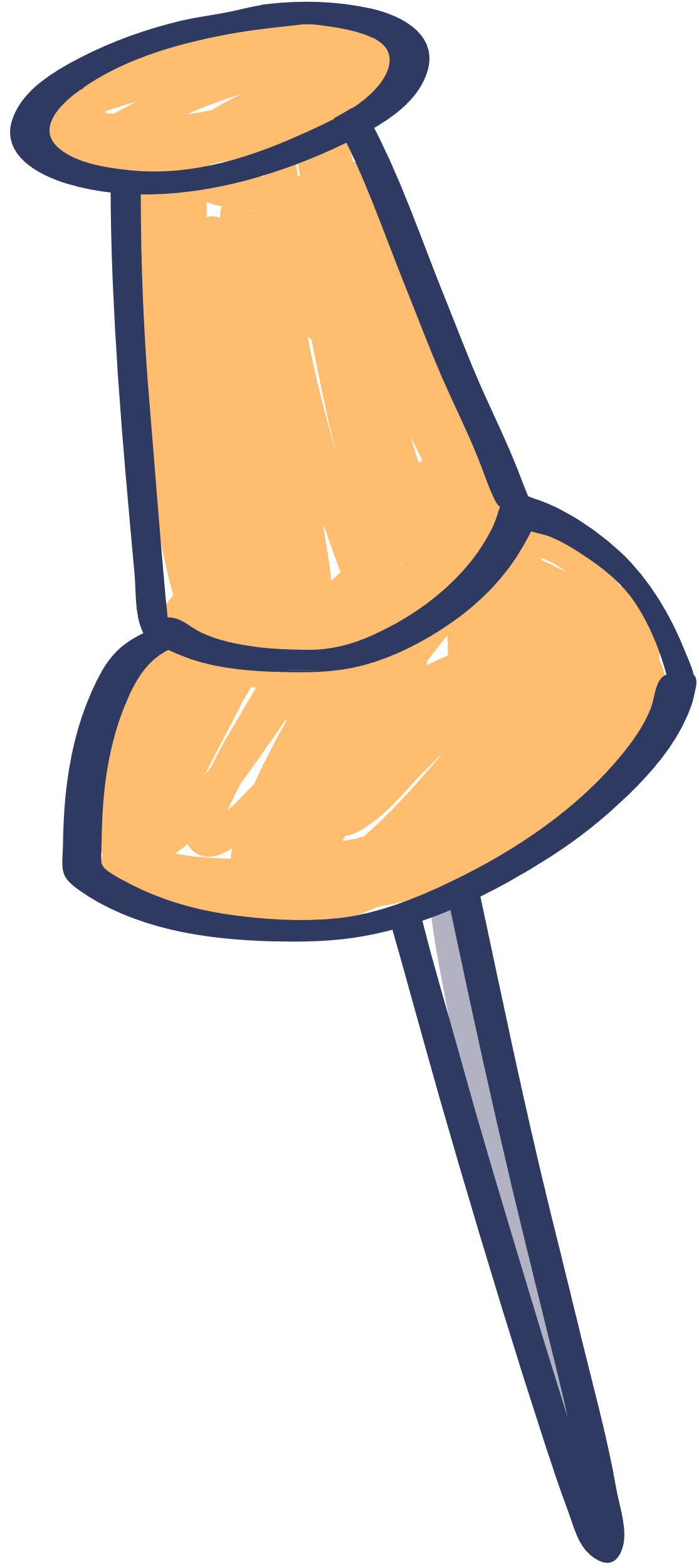 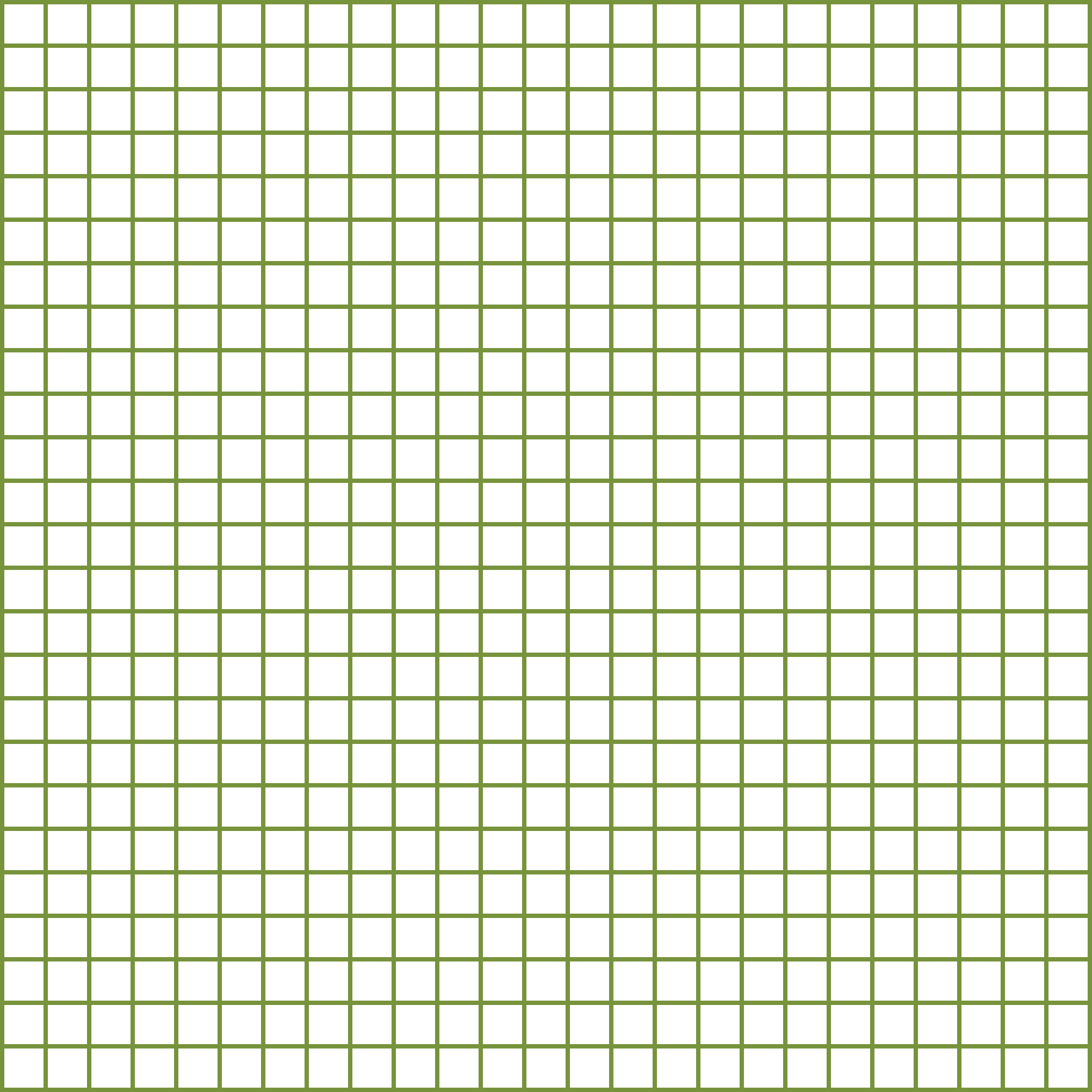 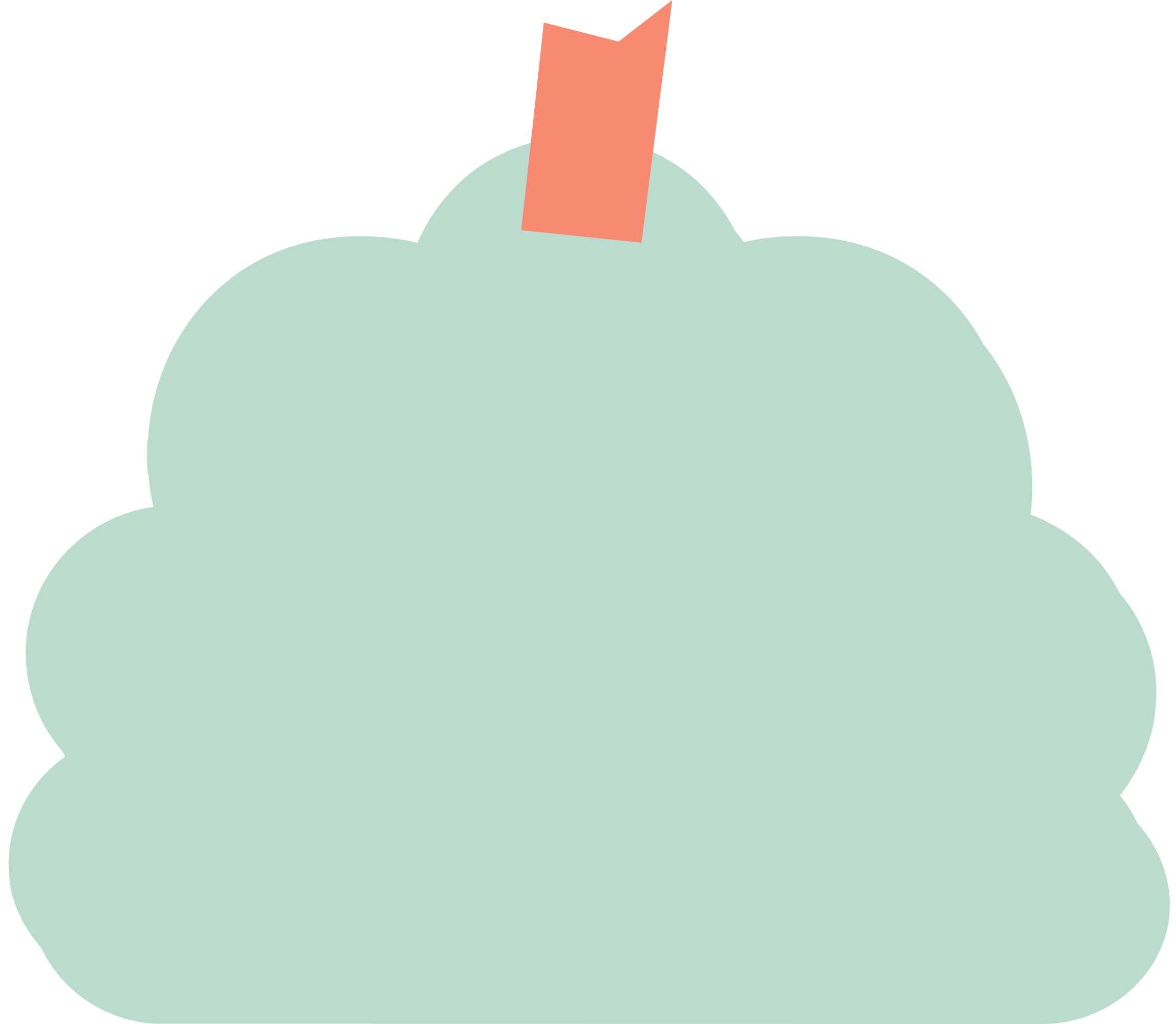 القراءة
المبصرة
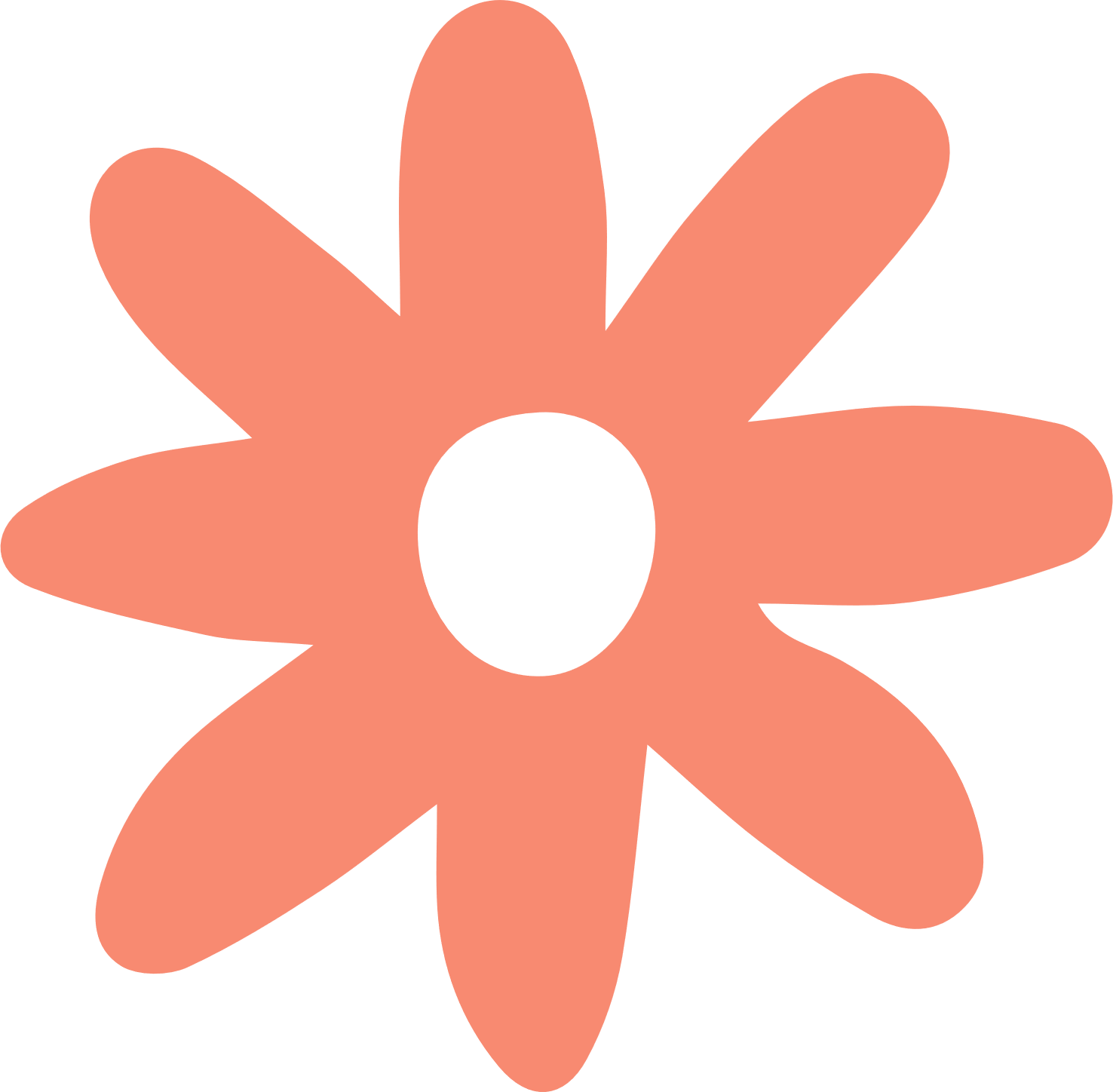 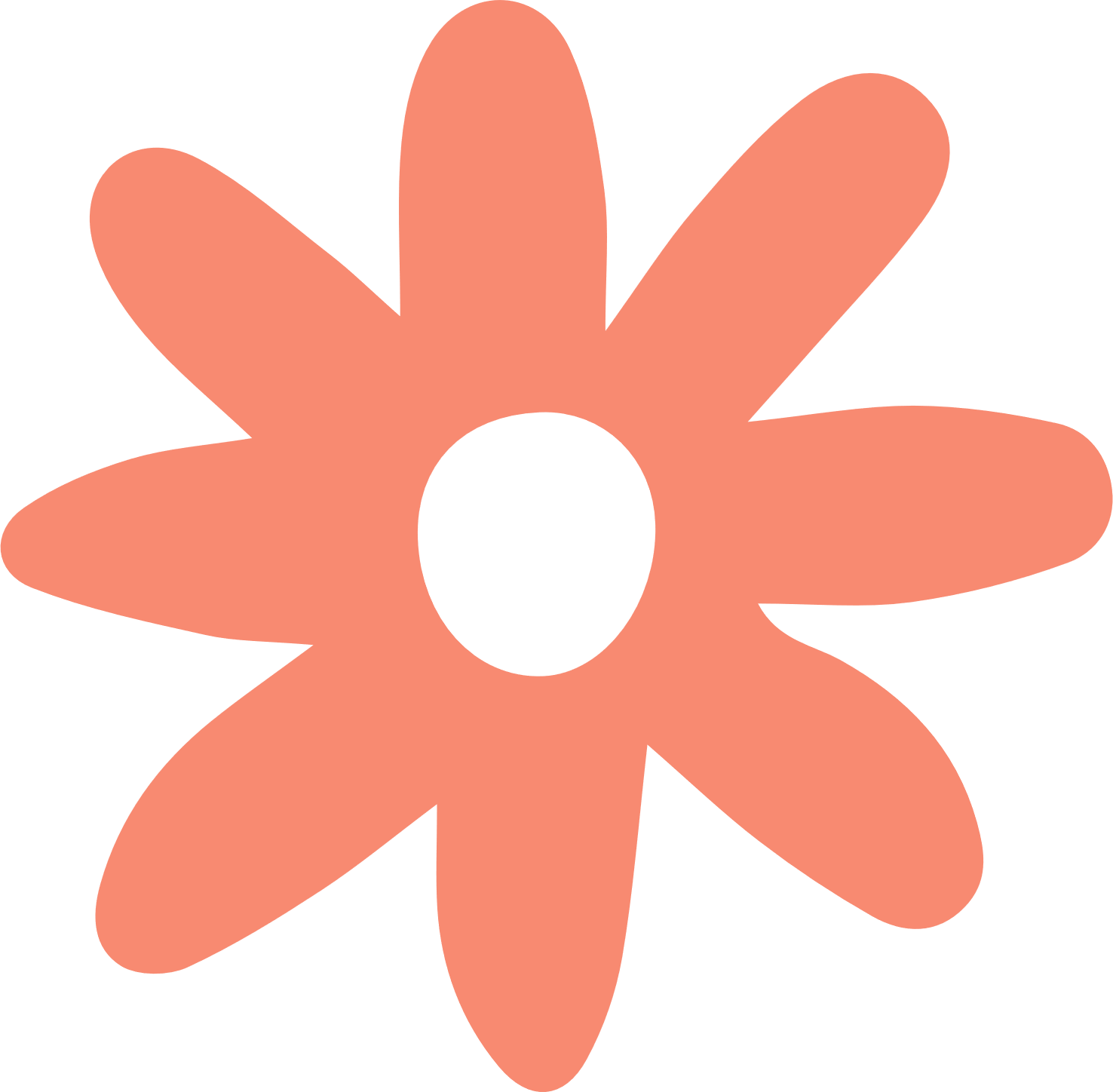 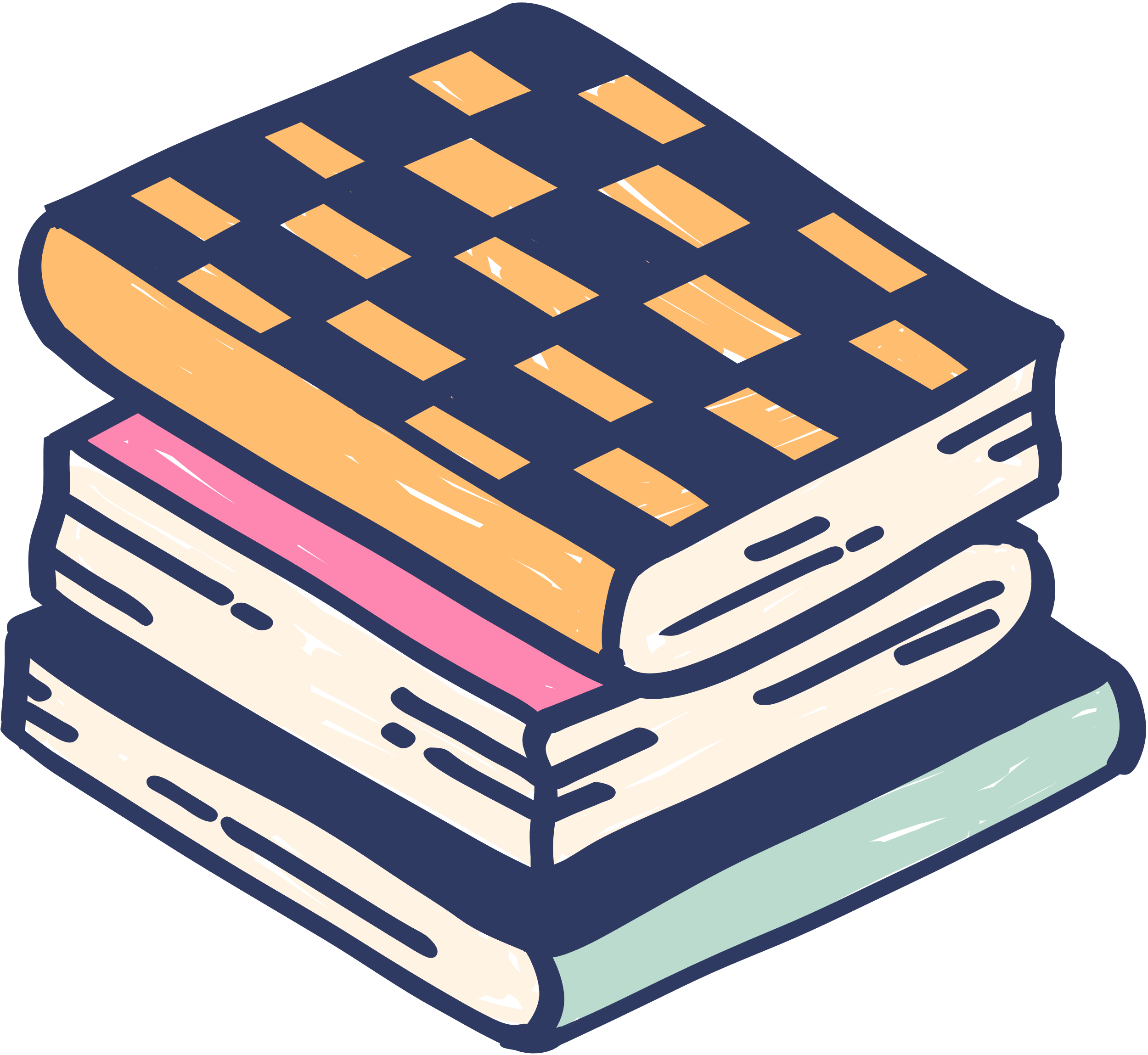 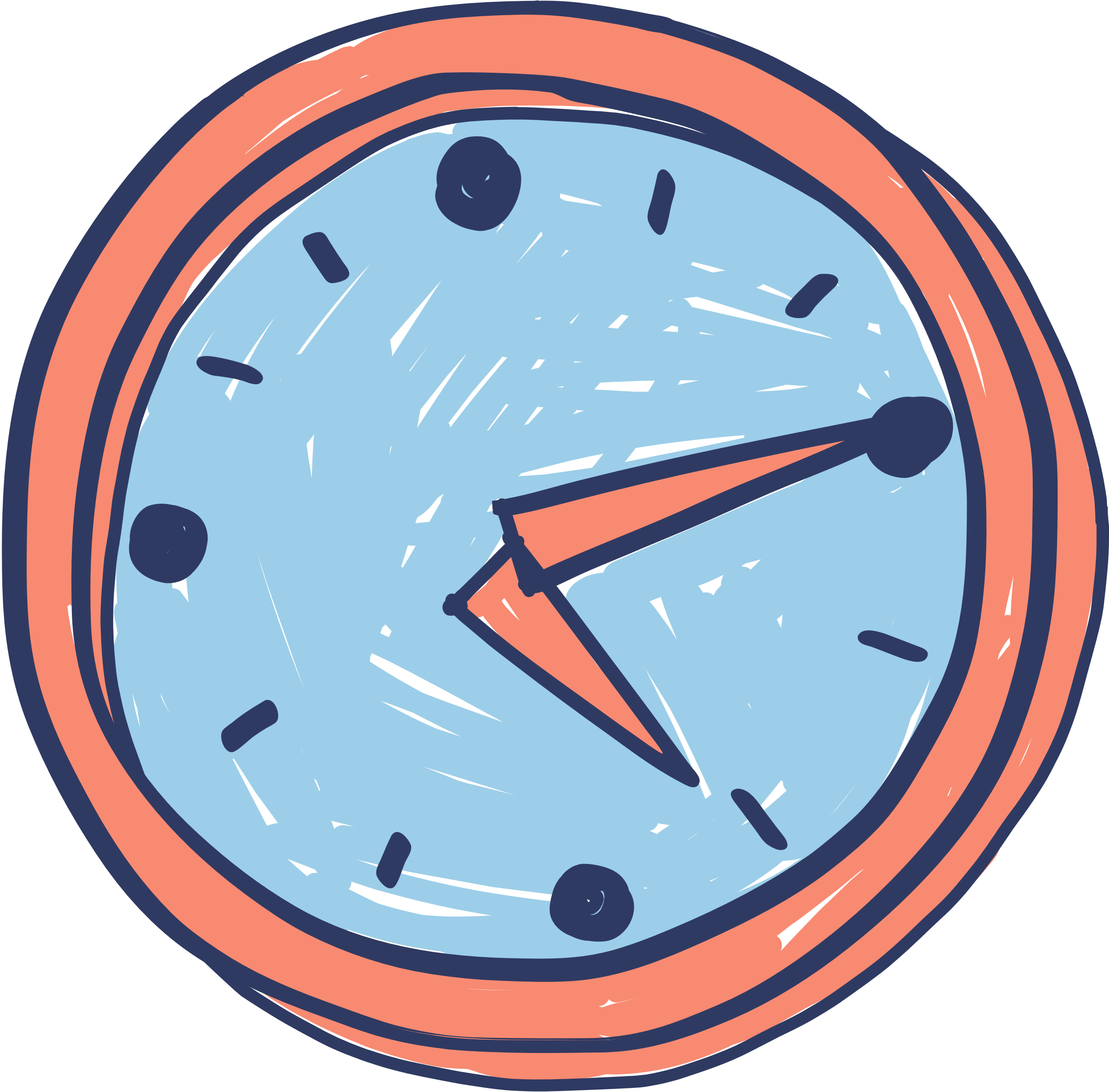 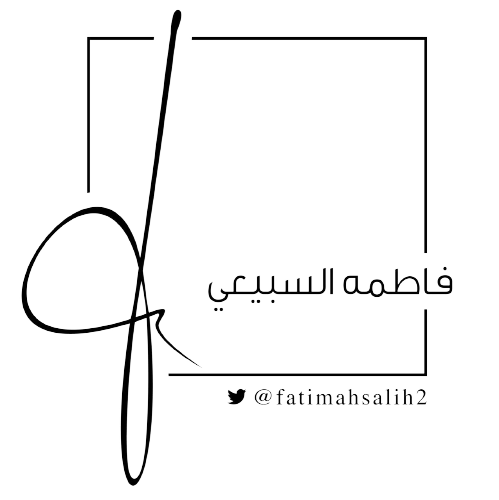 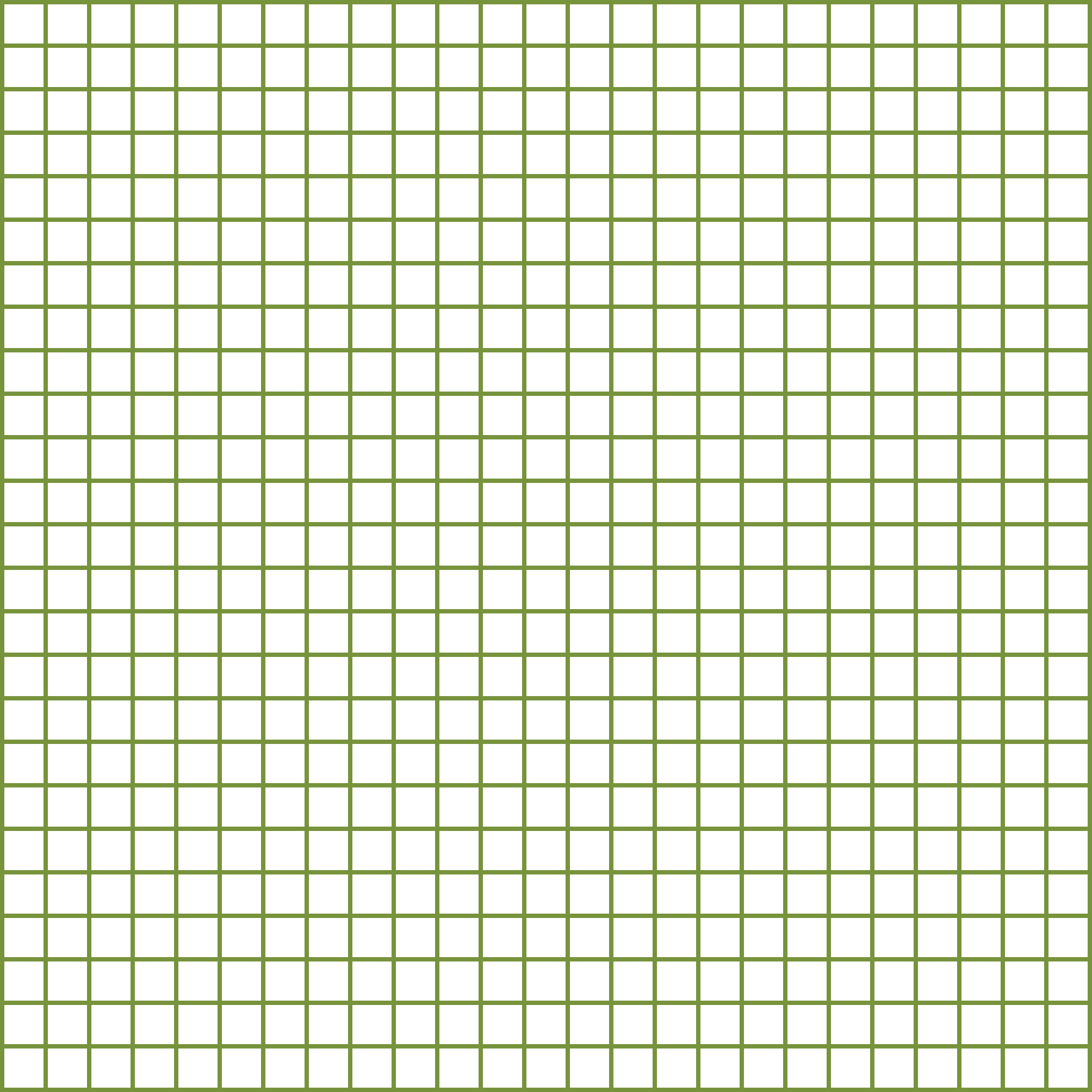 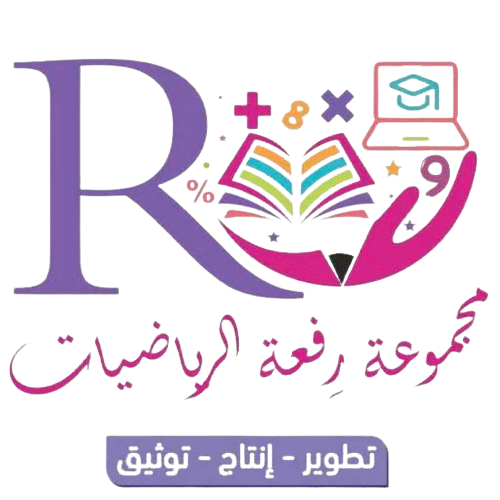 تحقق من فهمك
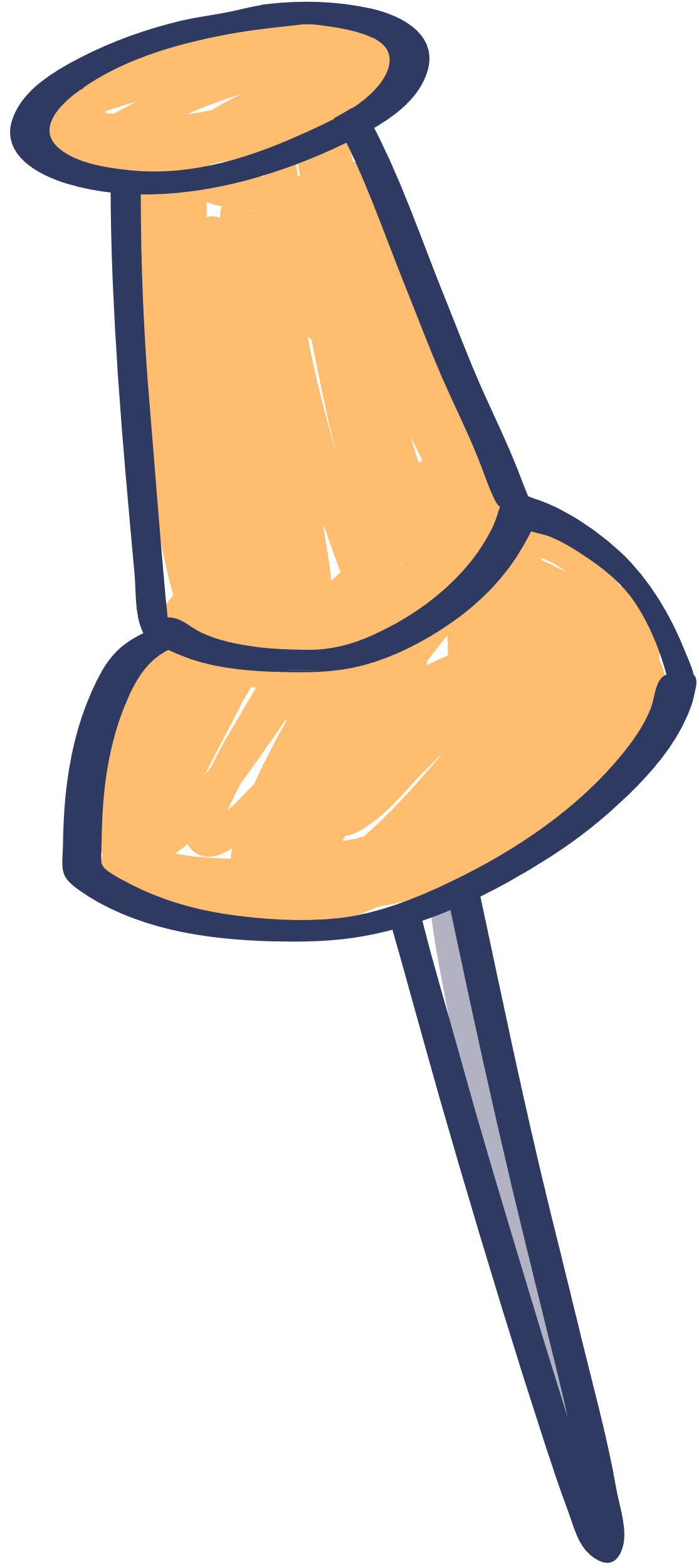 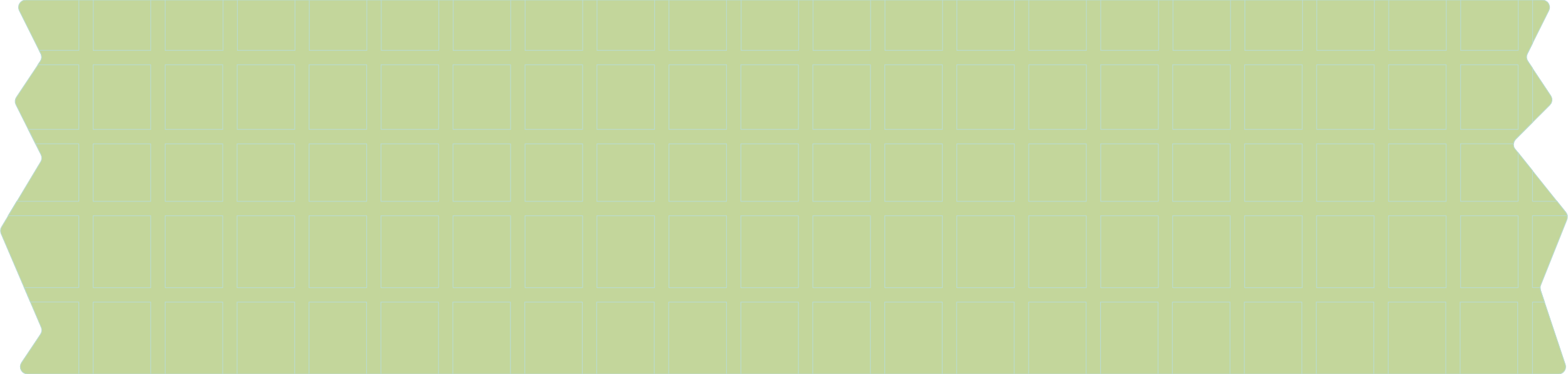 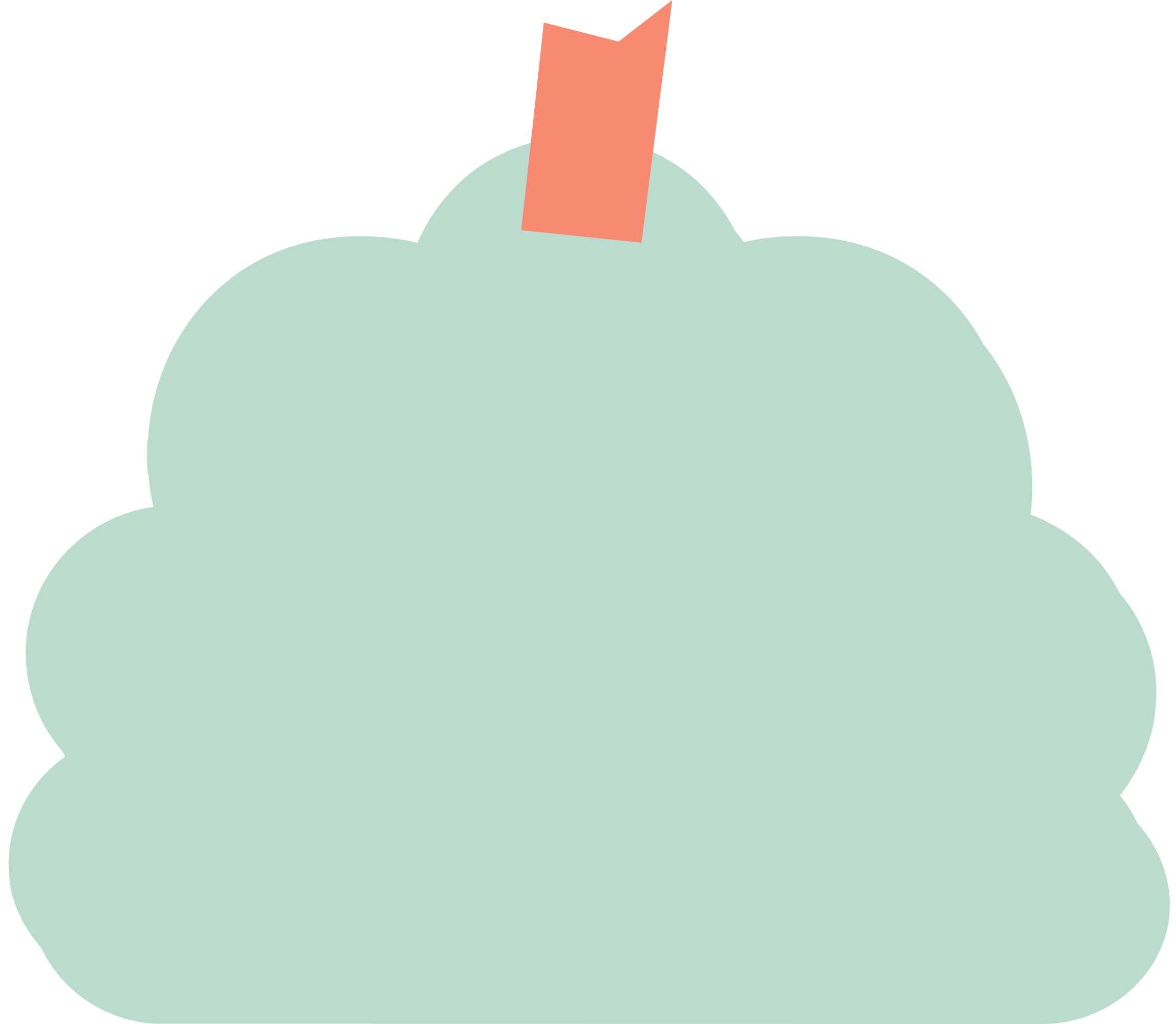 فردي
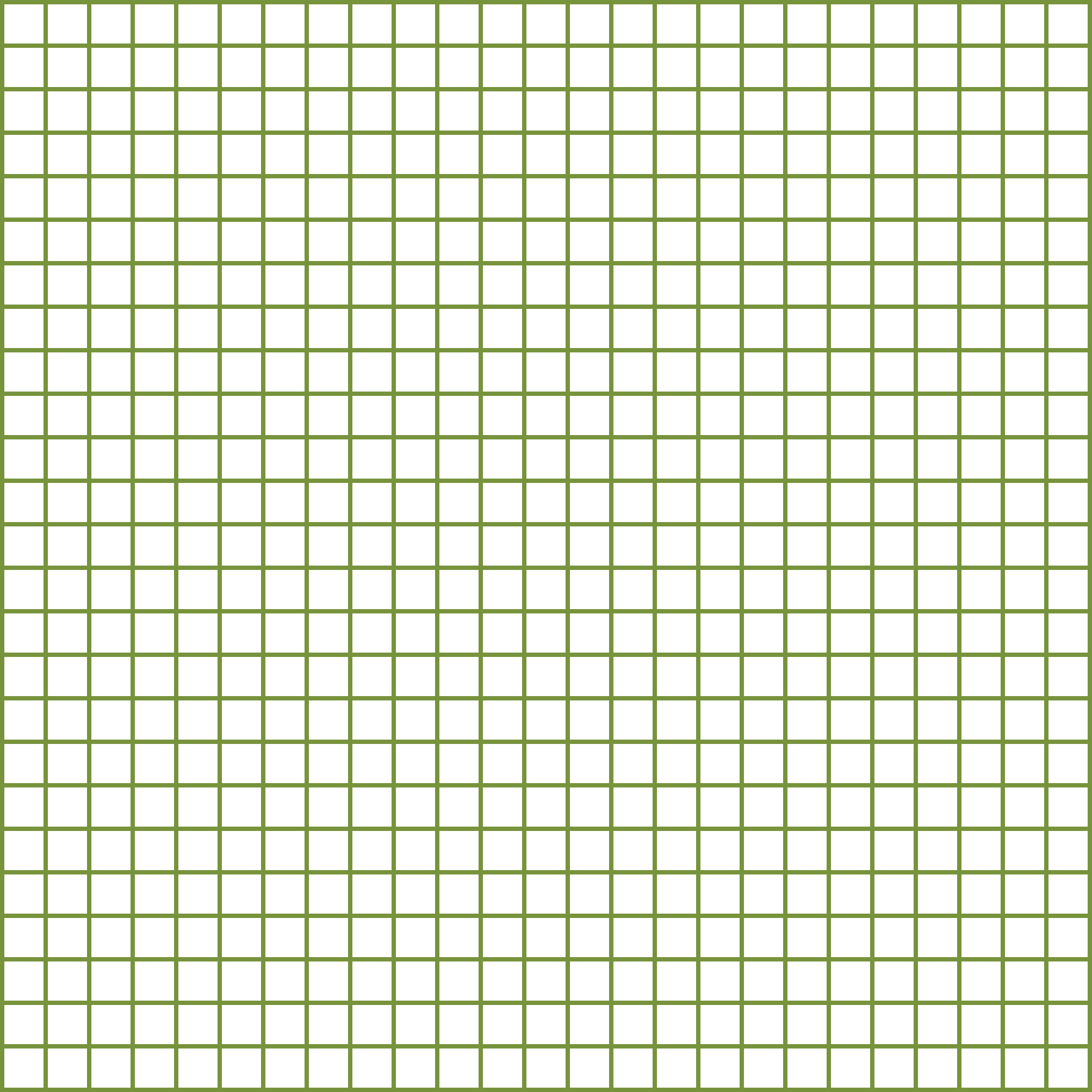 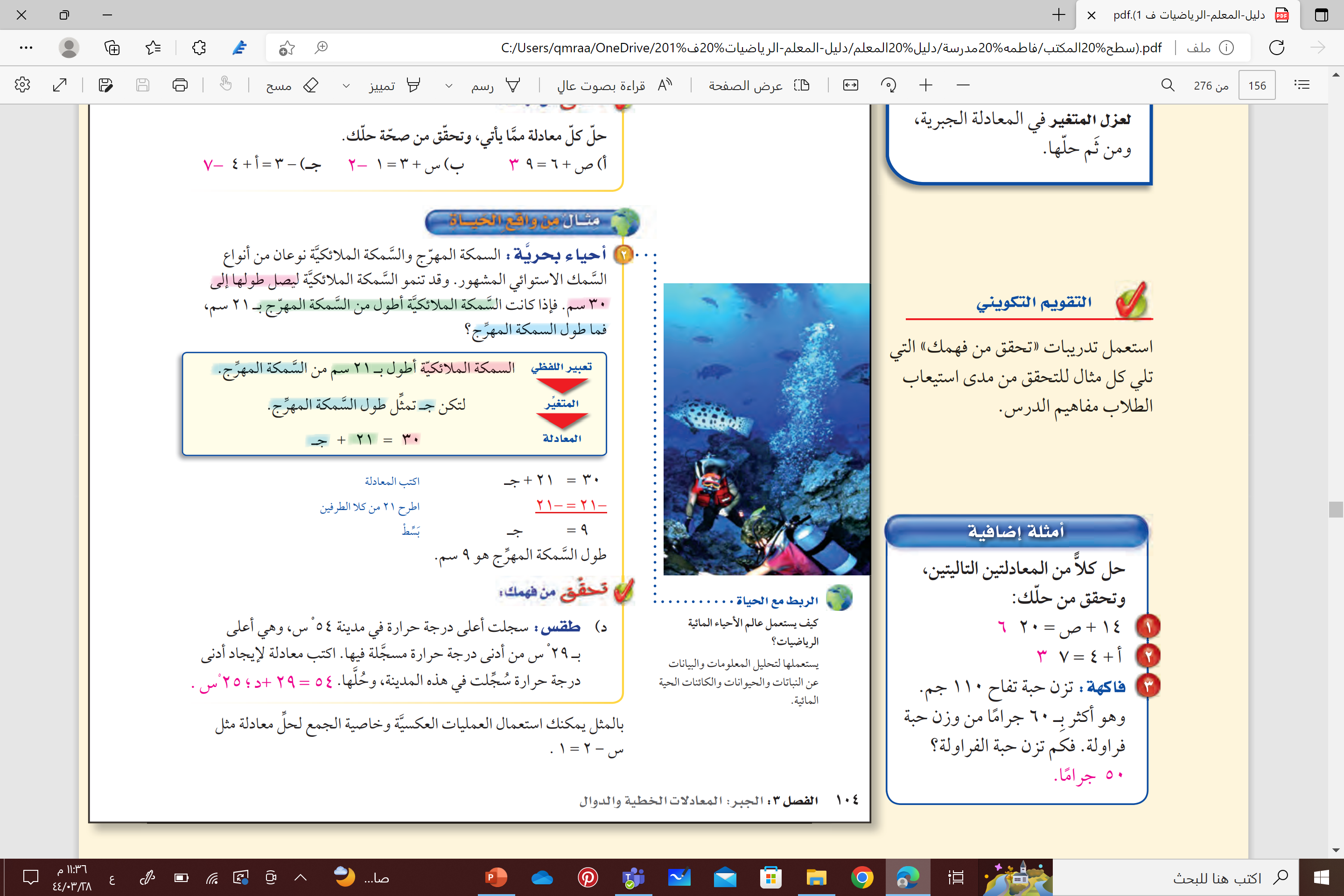 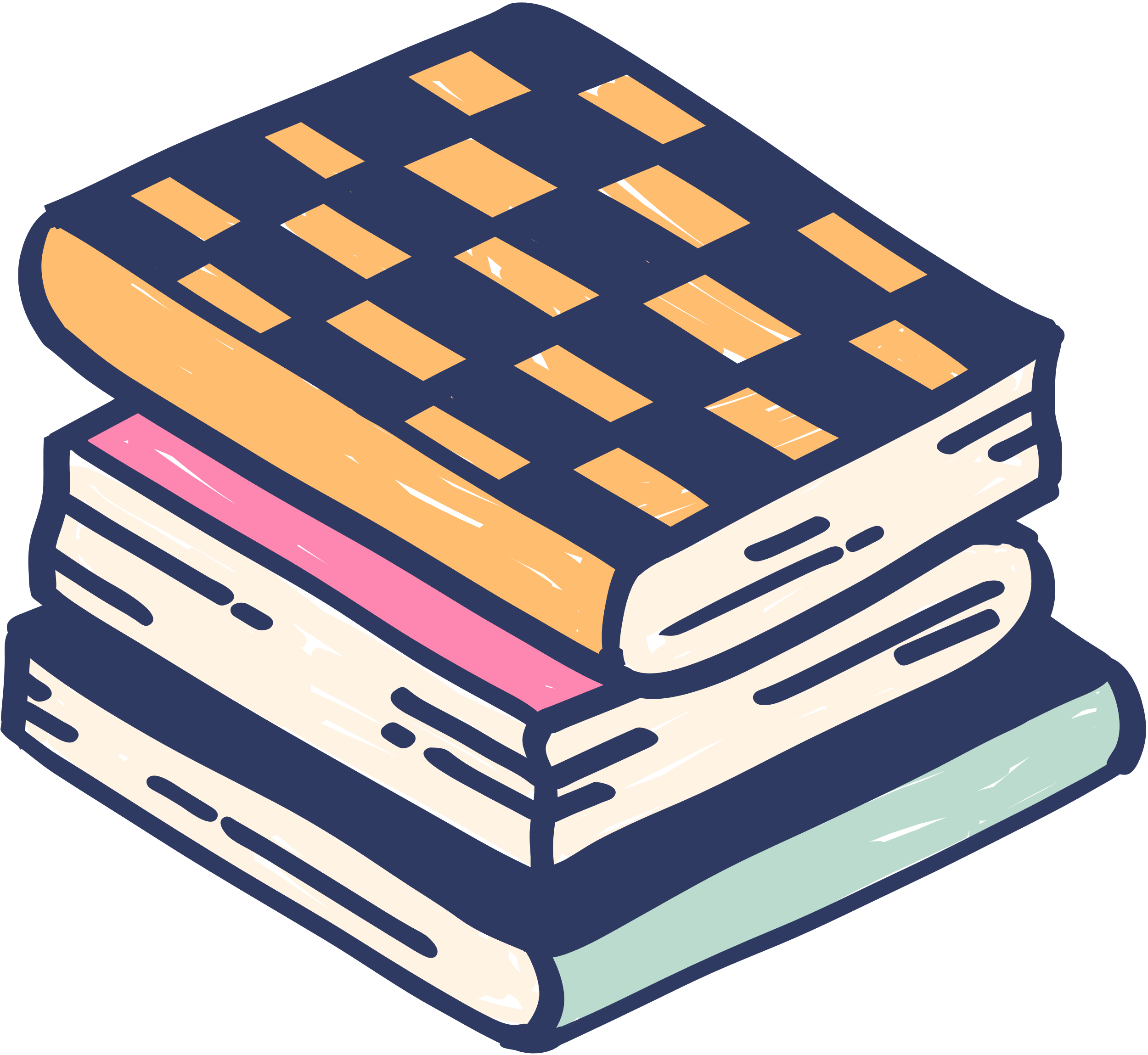 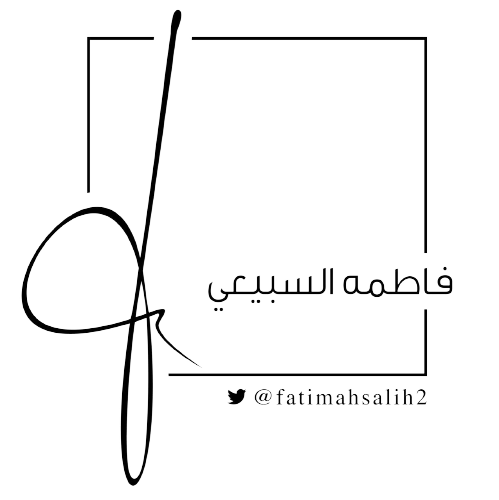 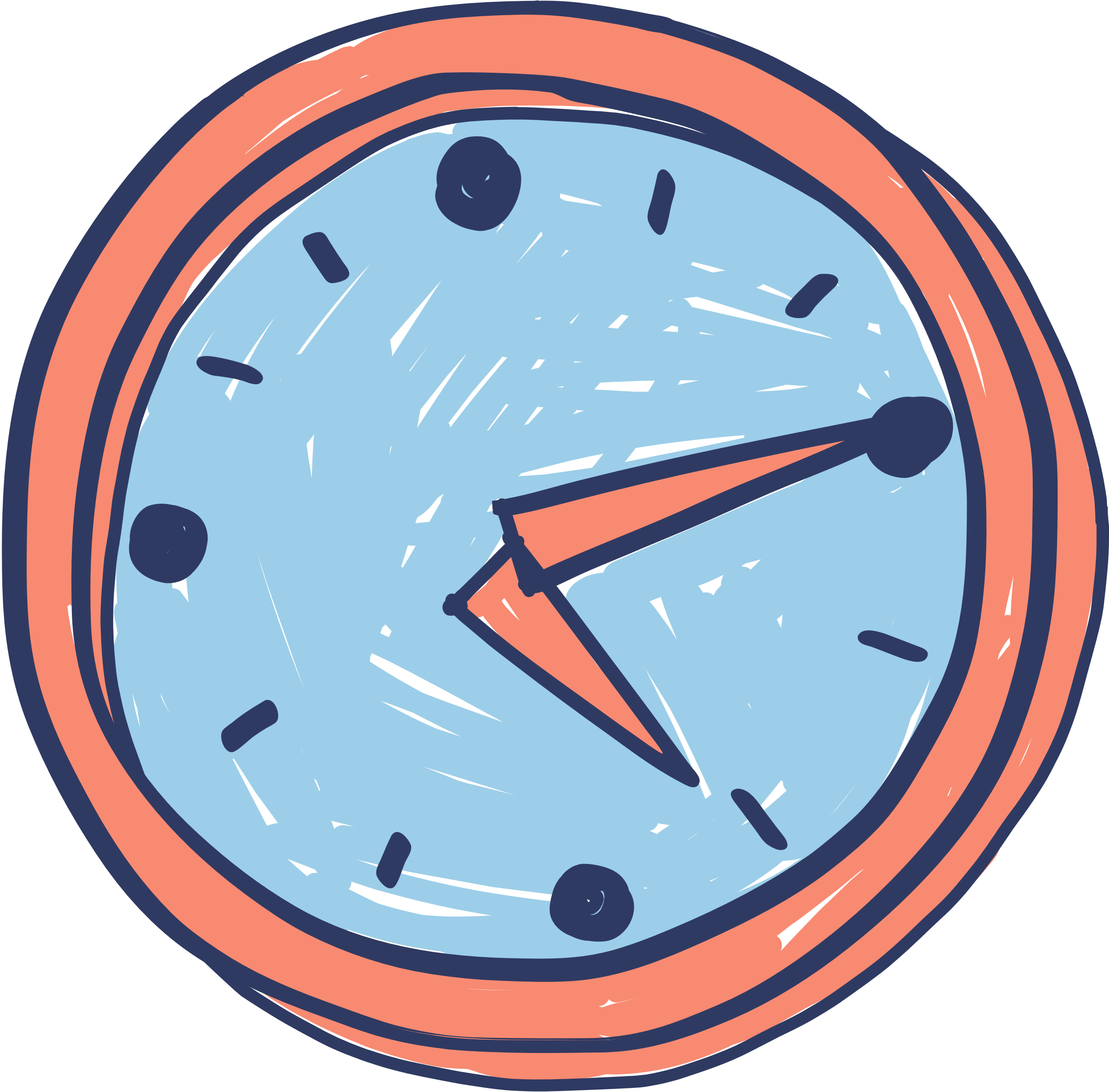 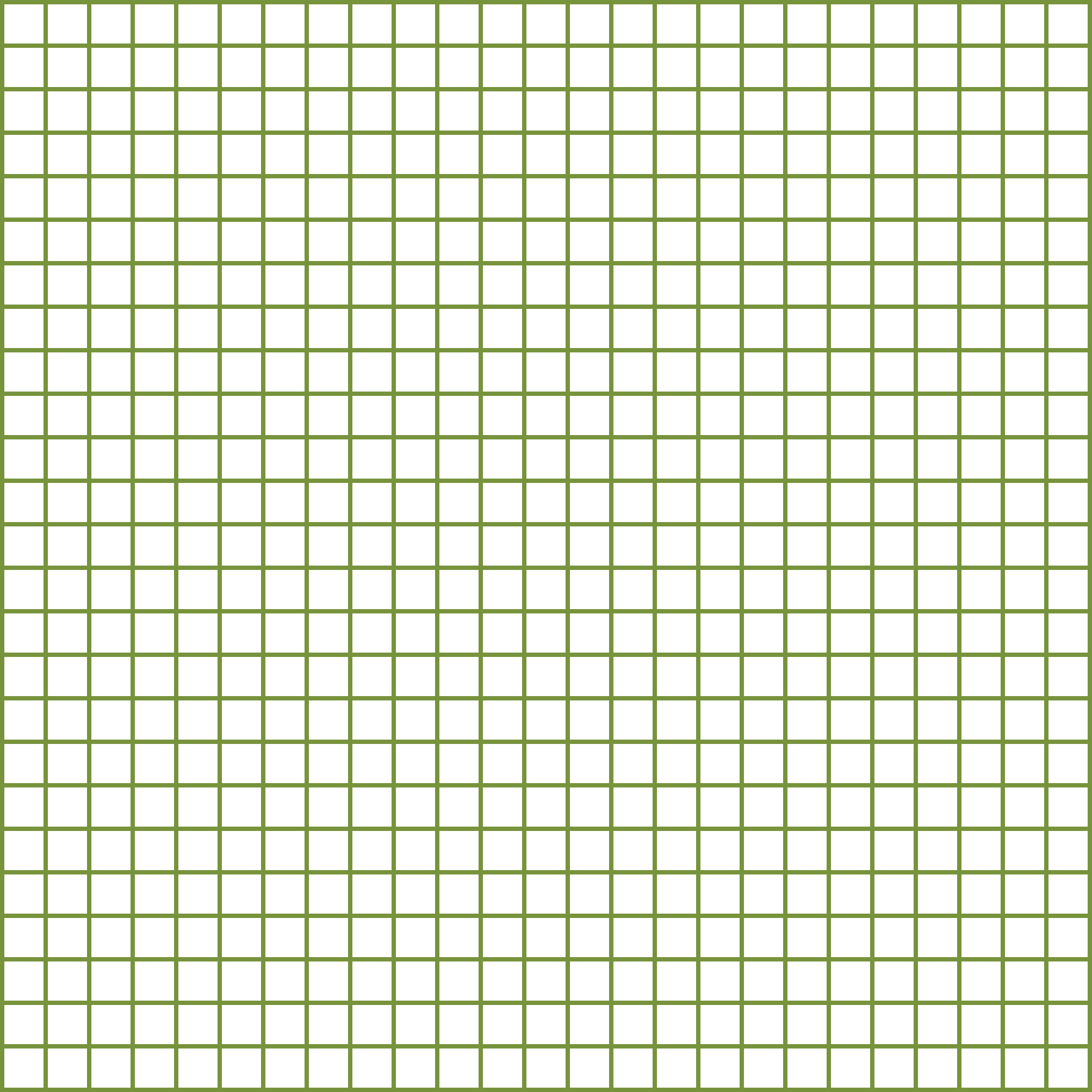 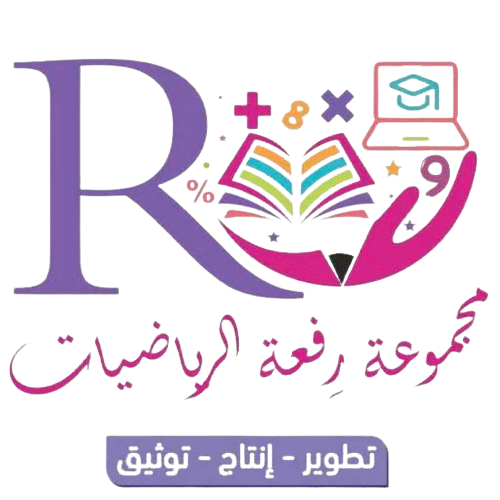 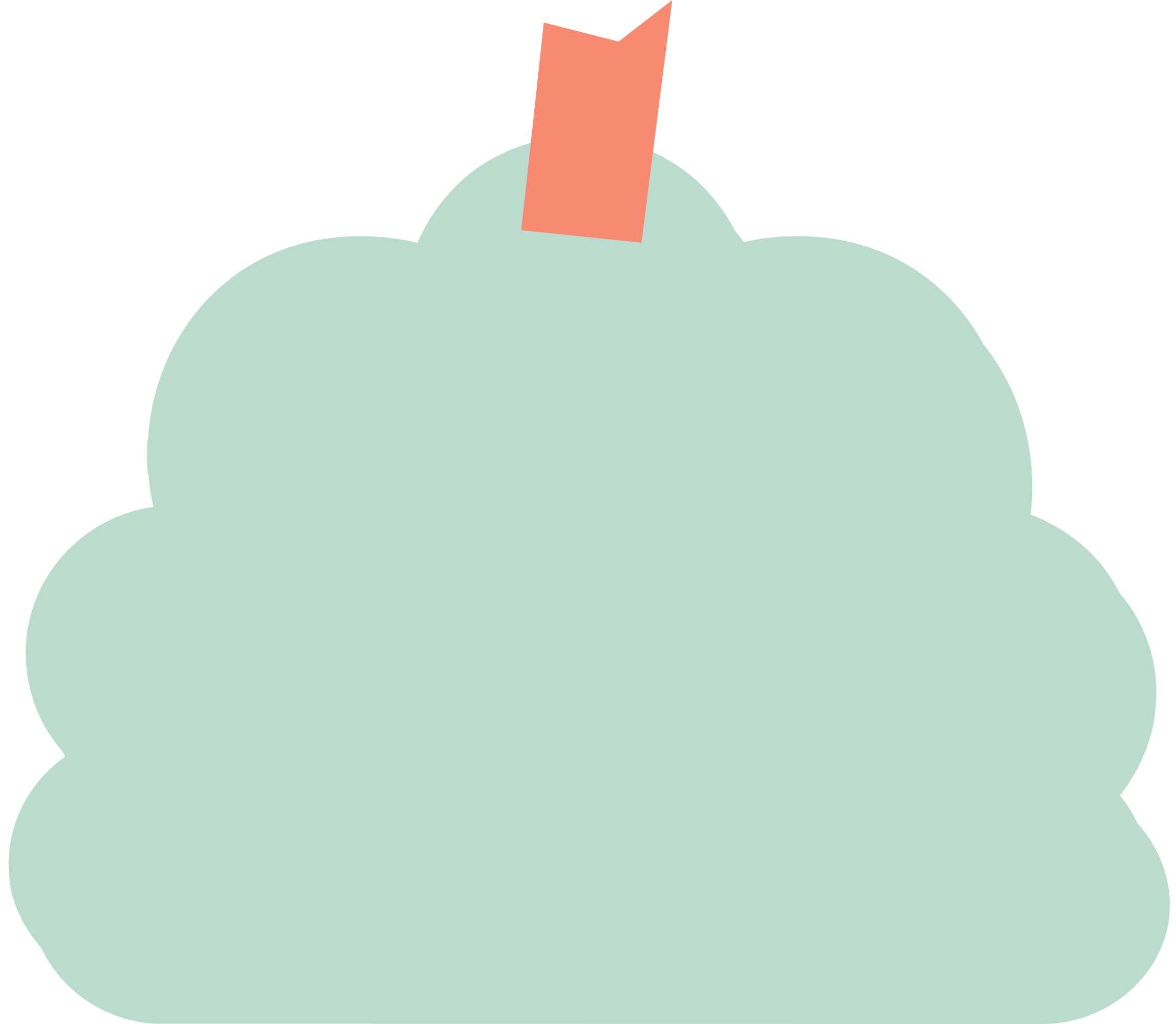 تذكّر
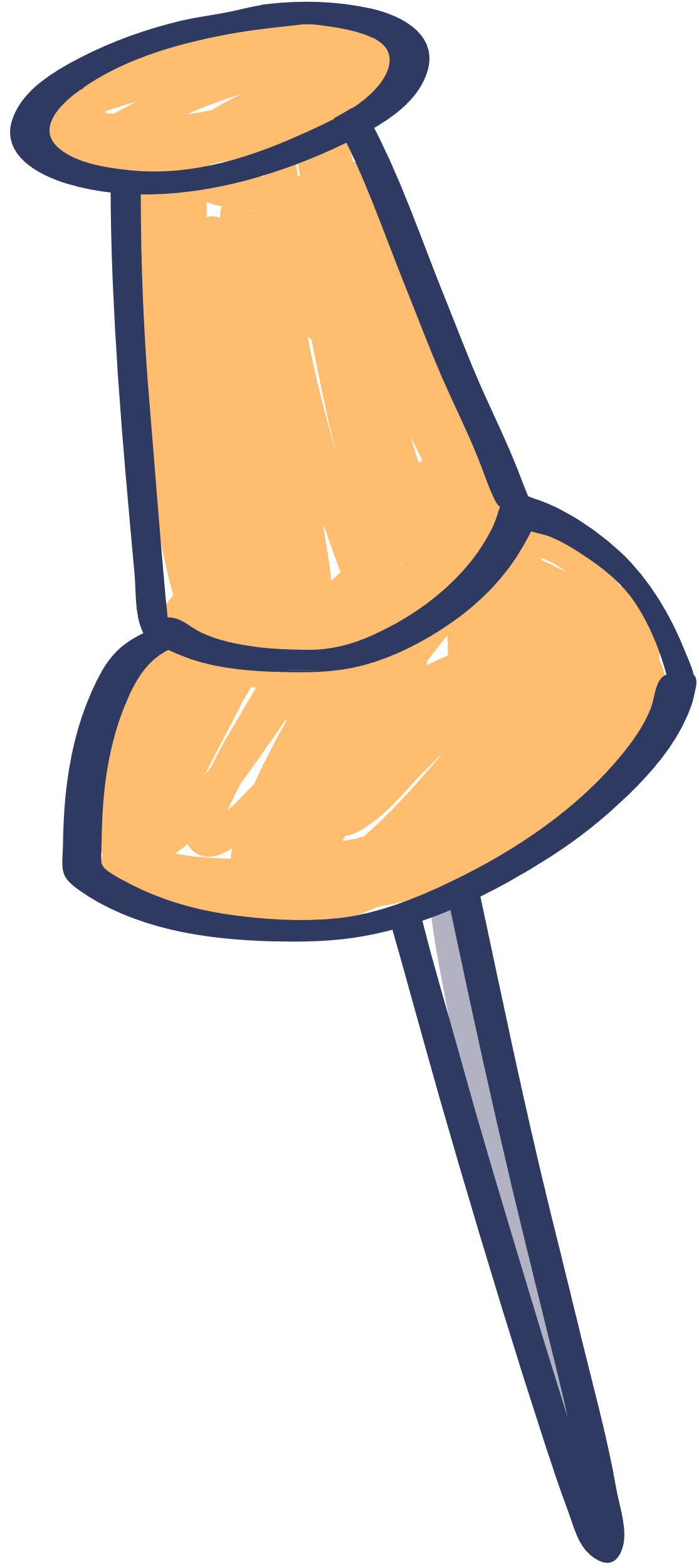 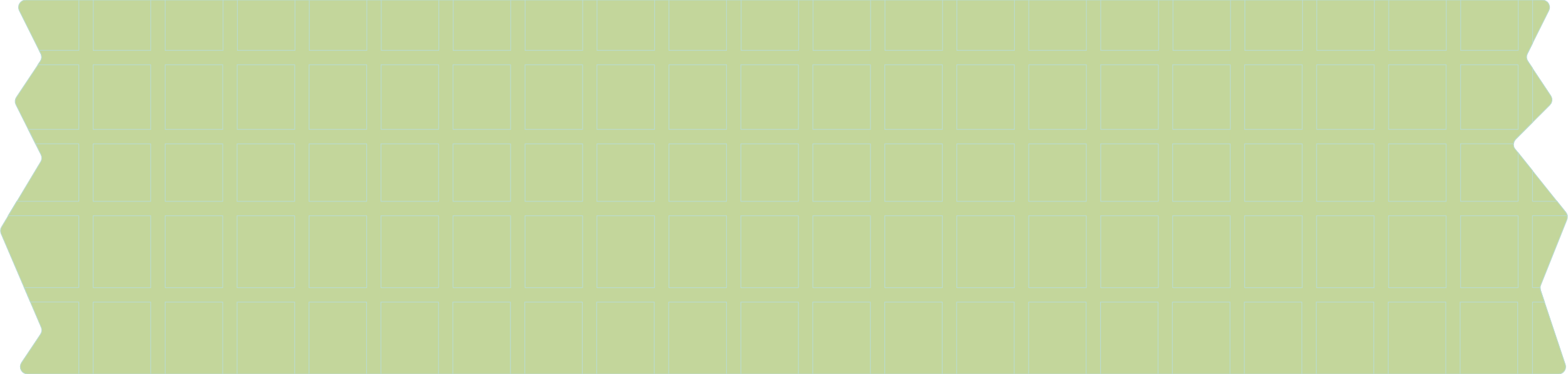 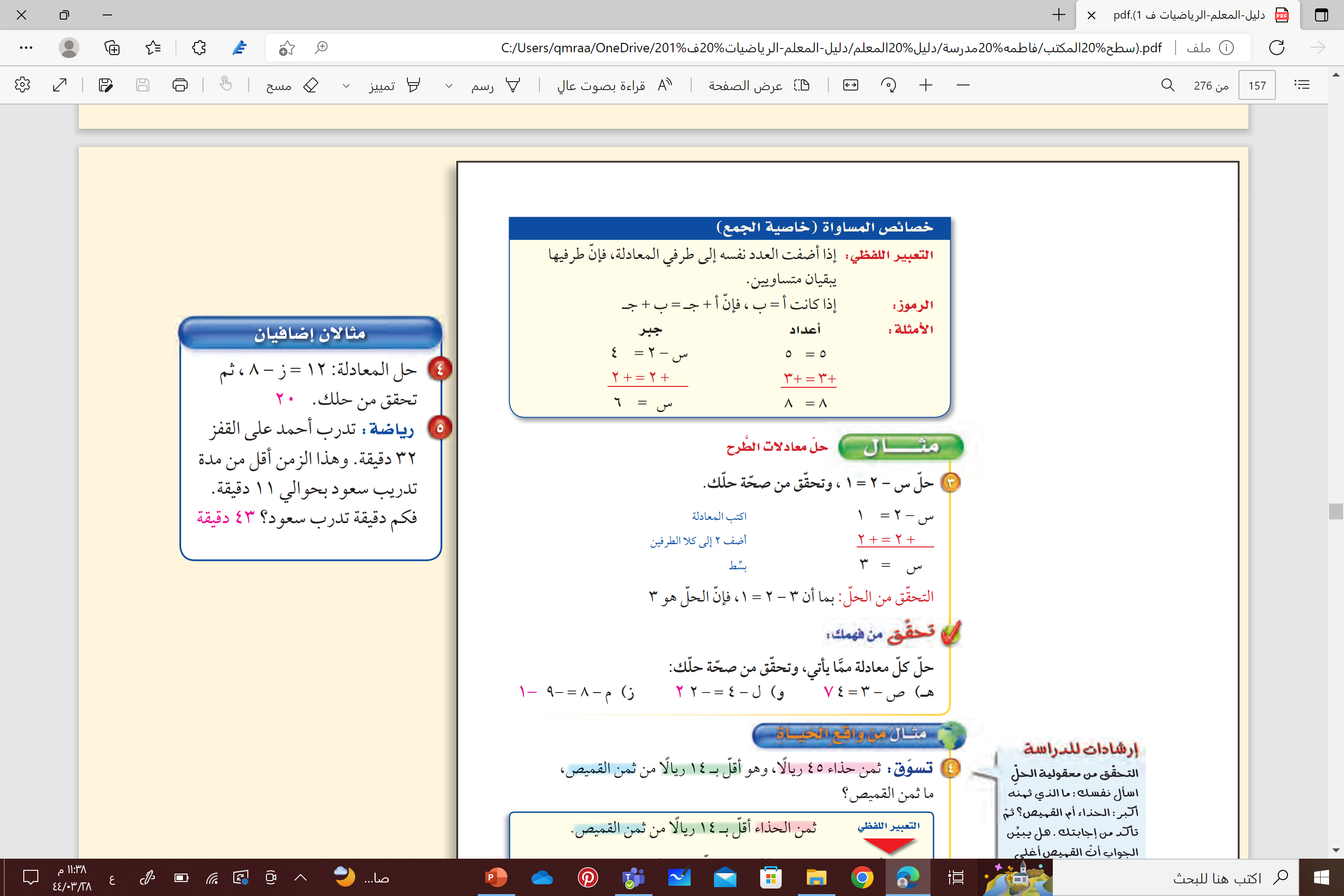 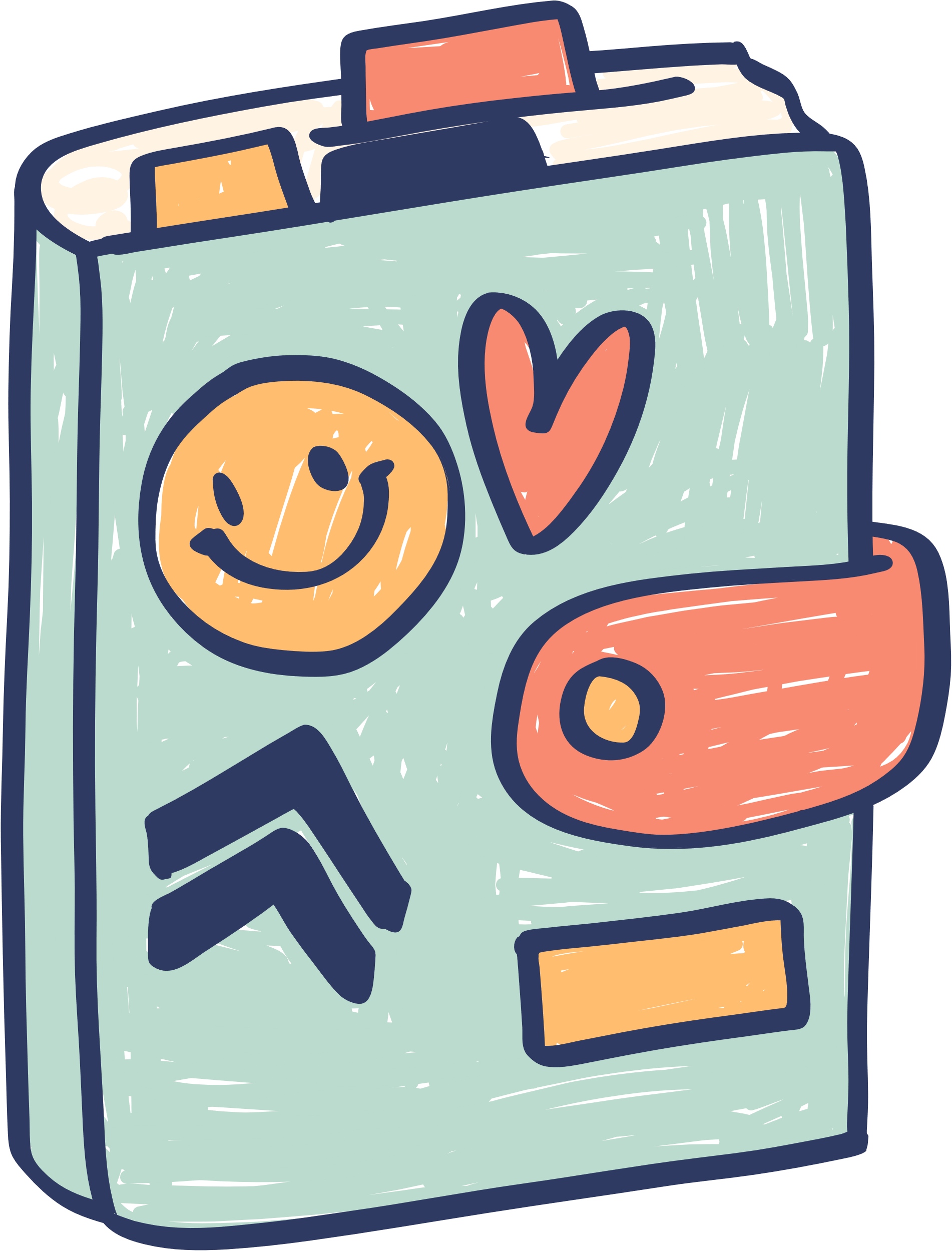 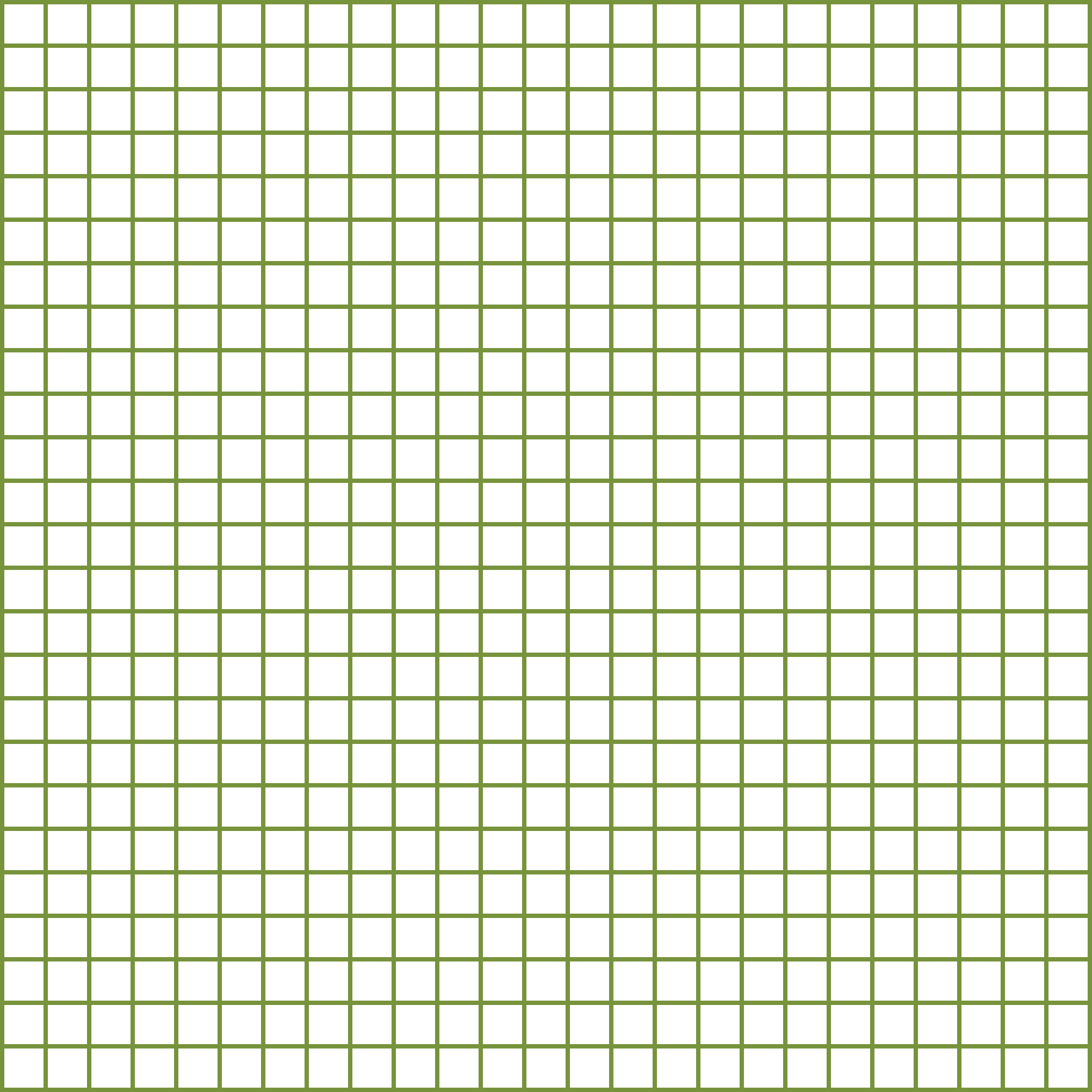 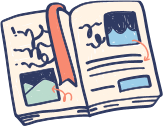 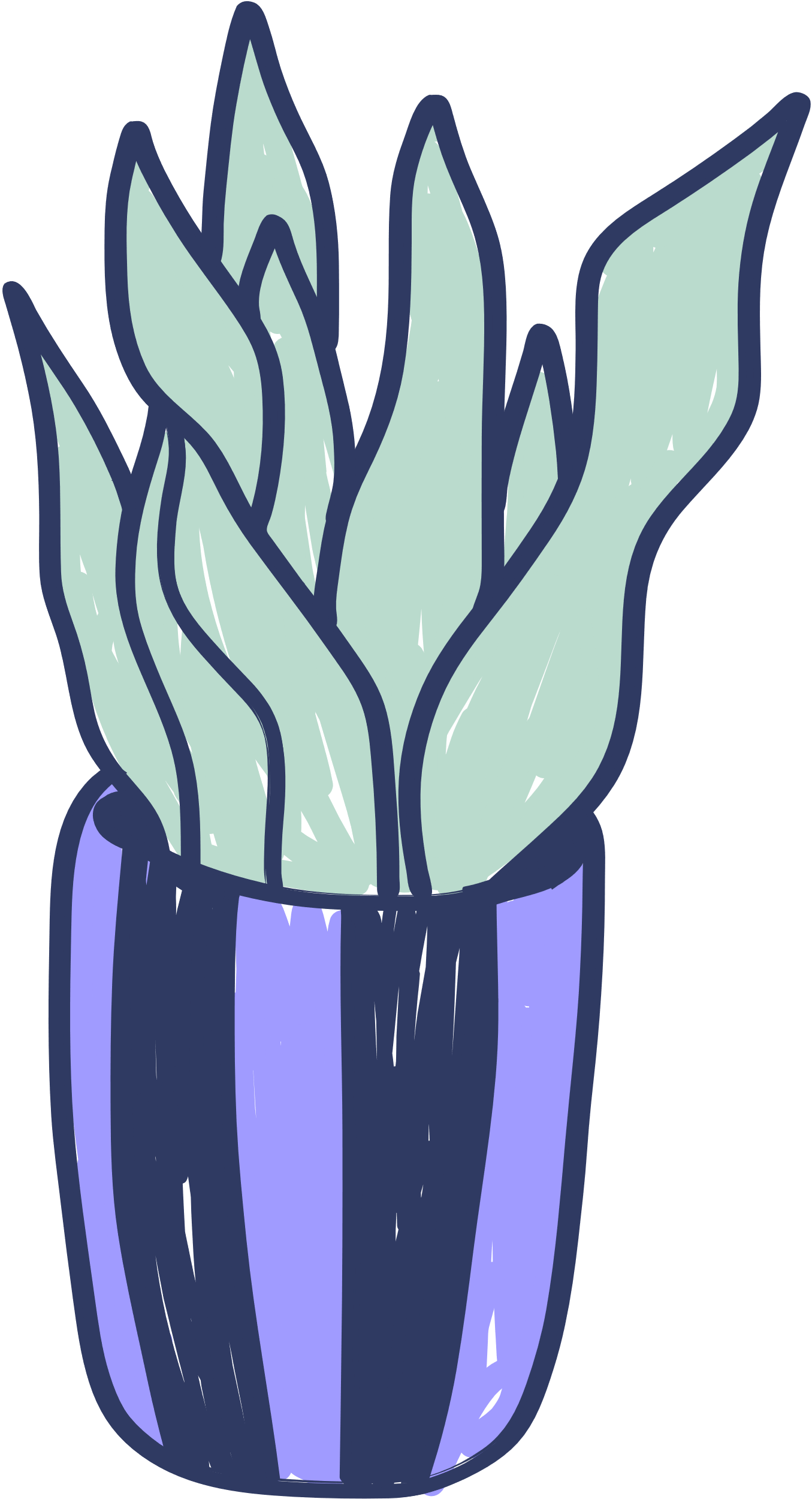 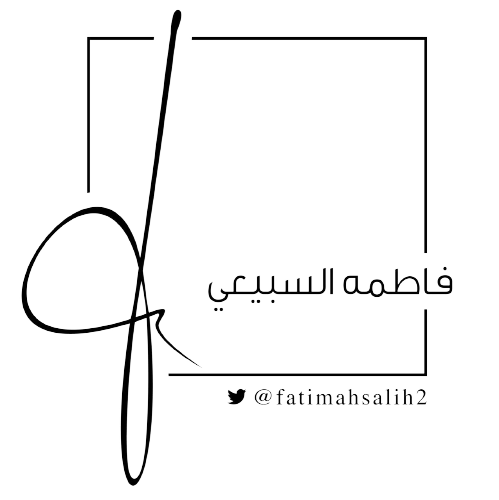 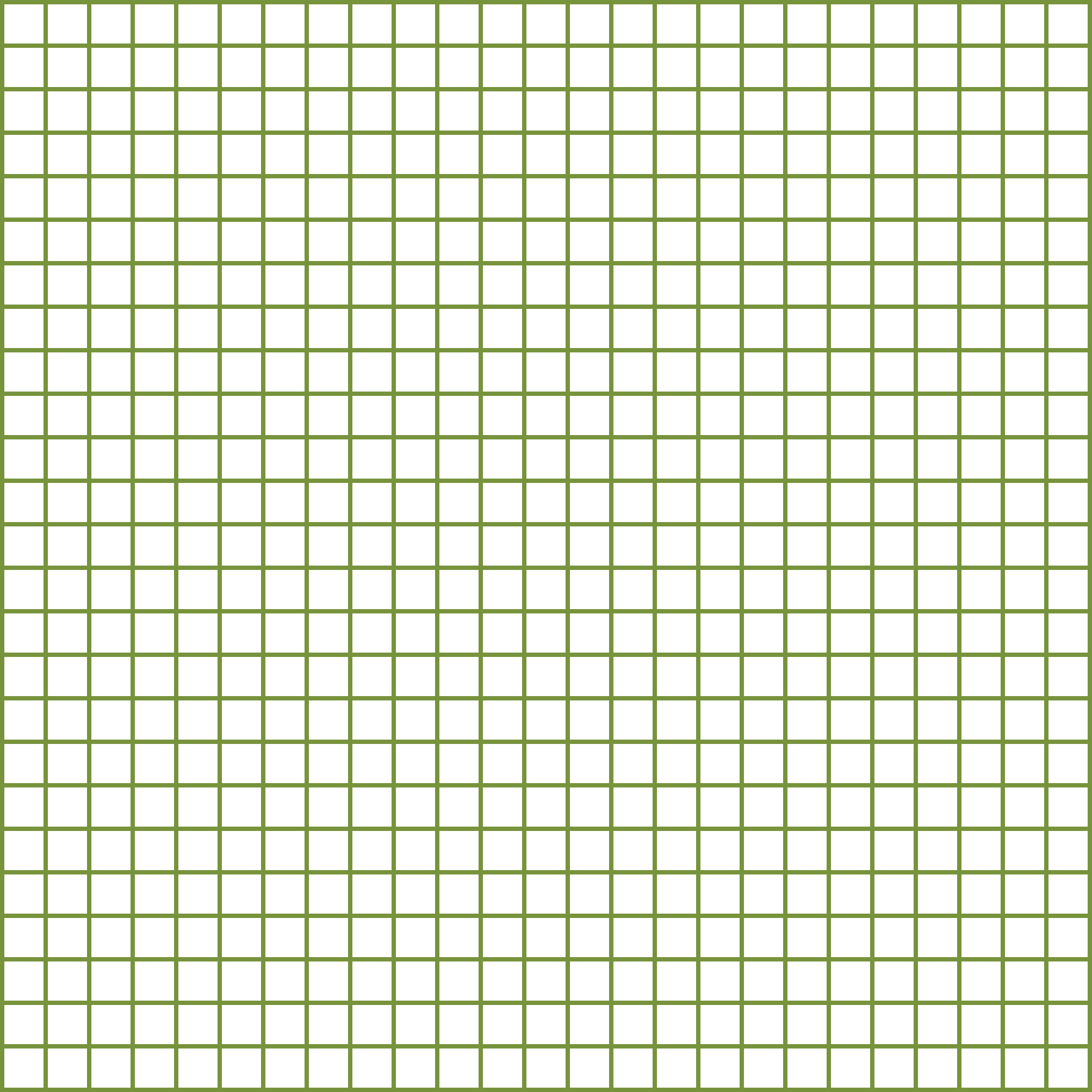 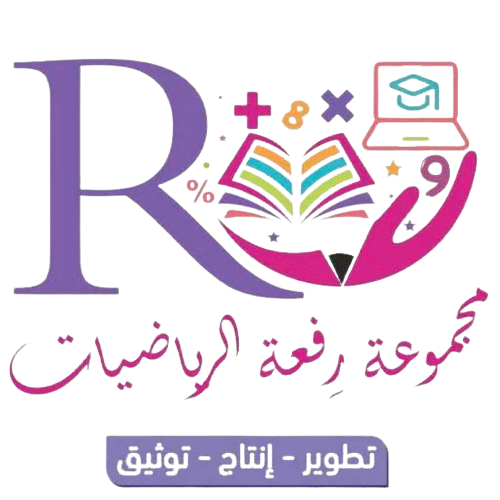 3
مثال
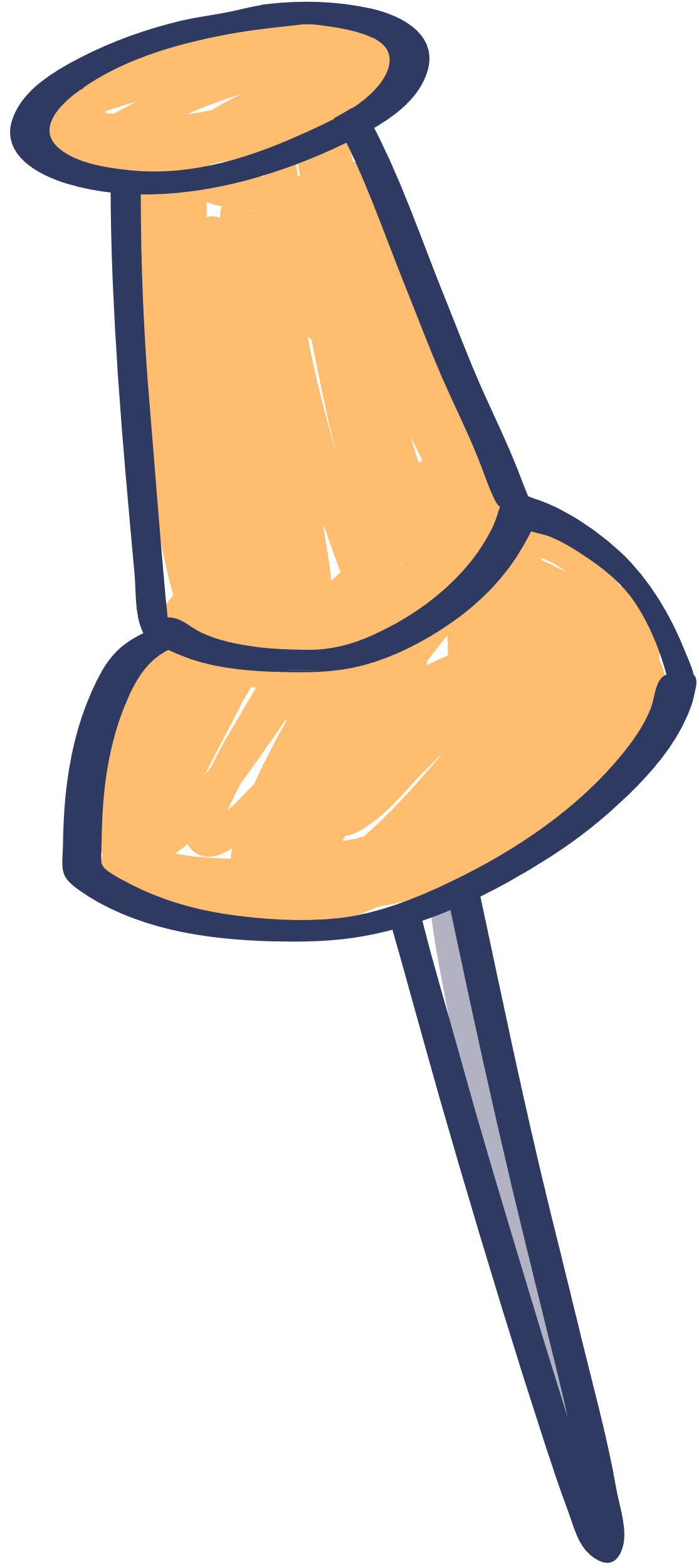 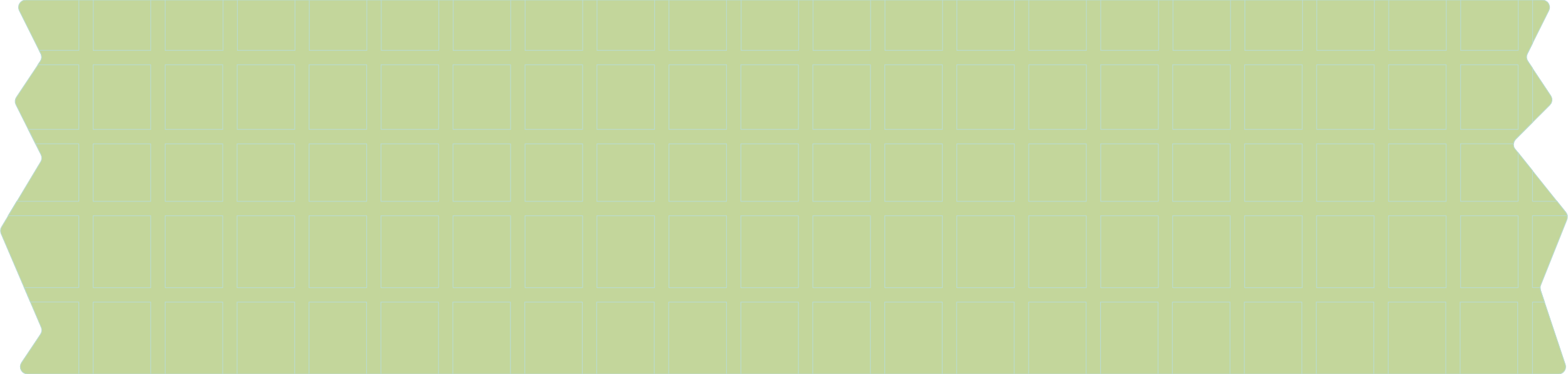 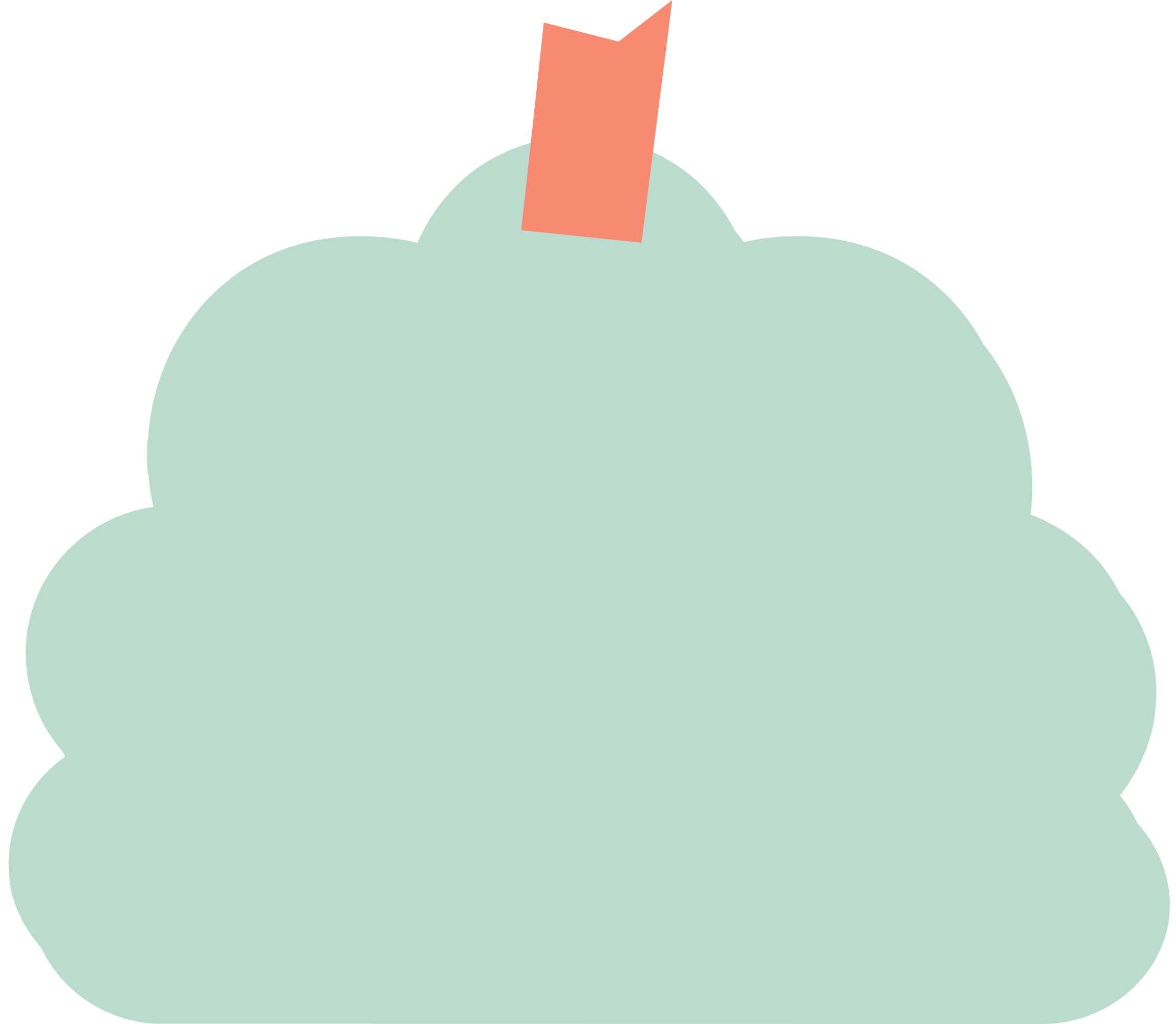 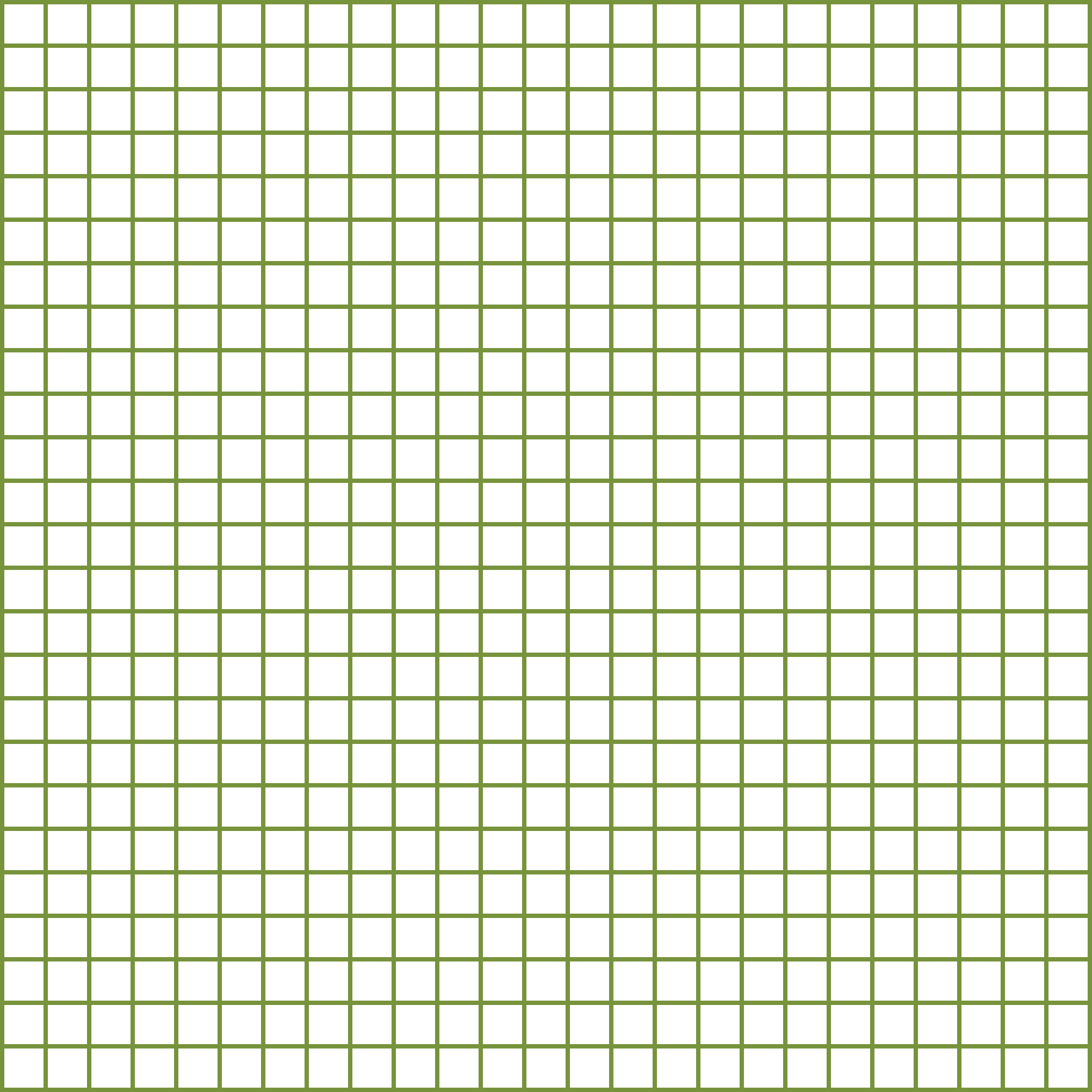 حل المعادلة س -2 = 1 ثم تحقق من صحة حلك
حل معادلات
الجمع
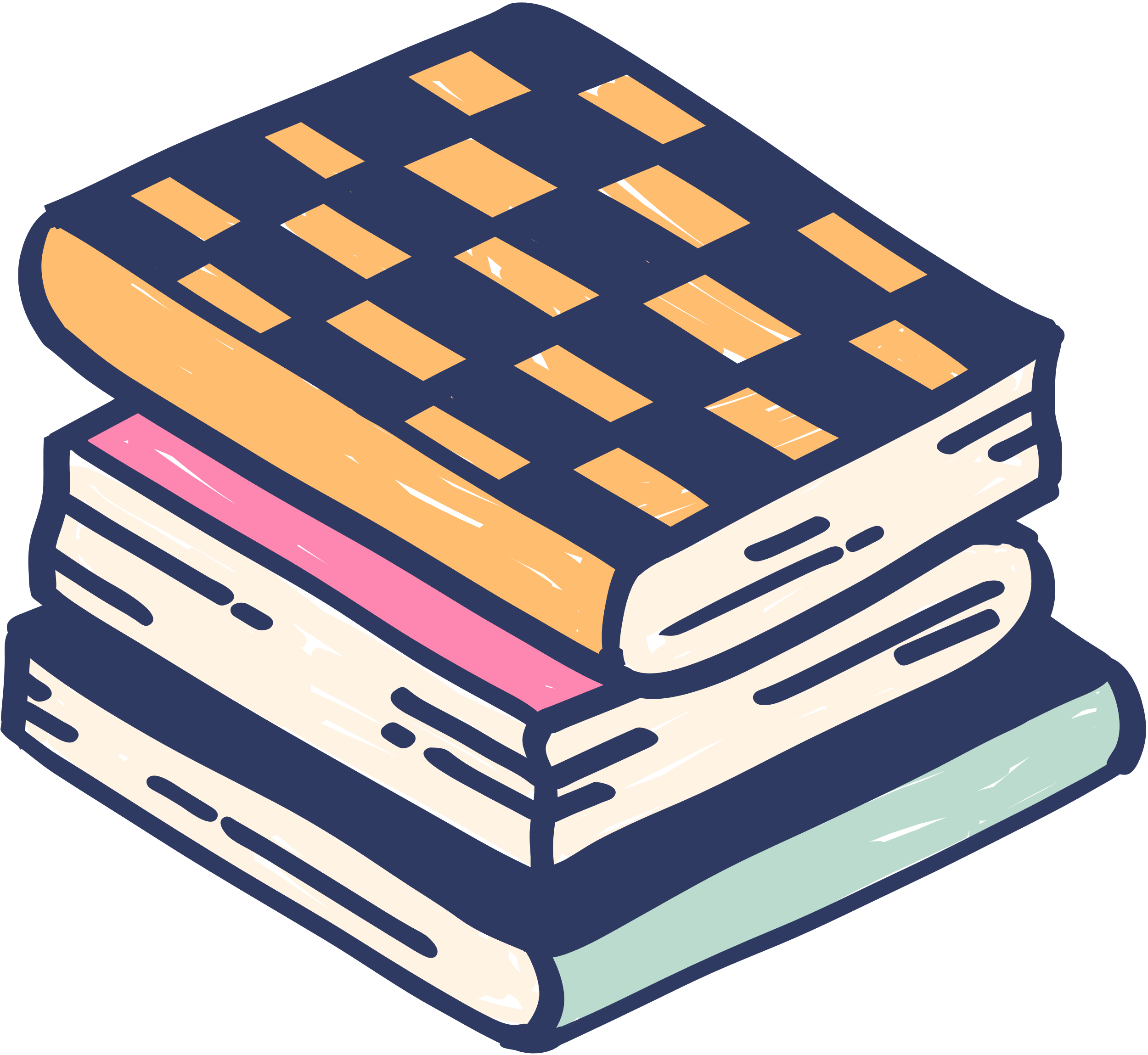 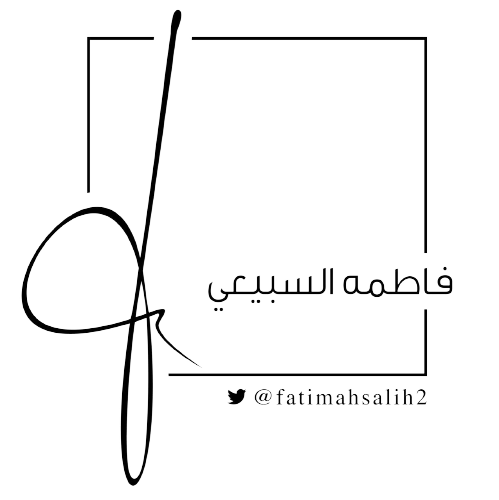 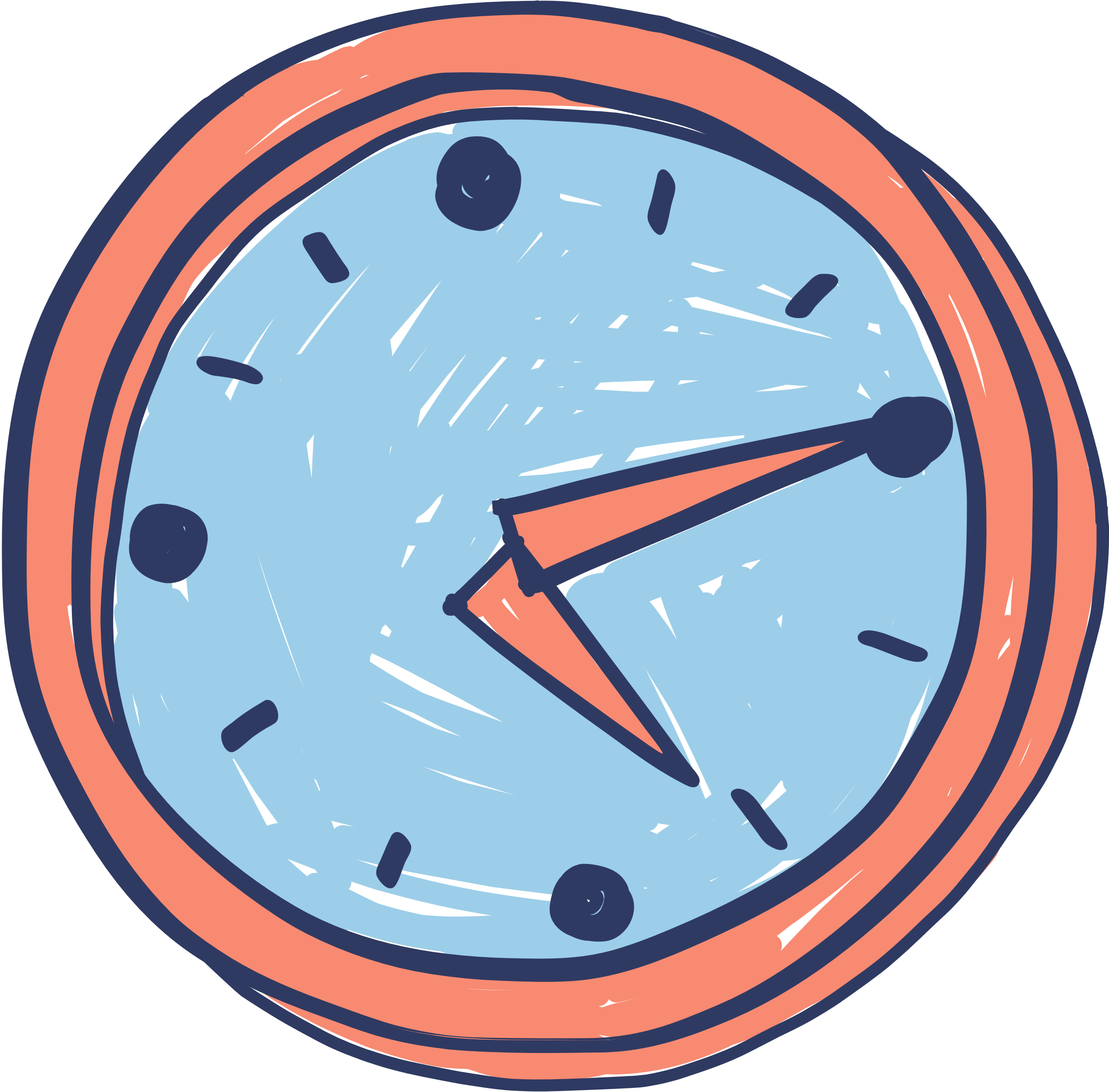 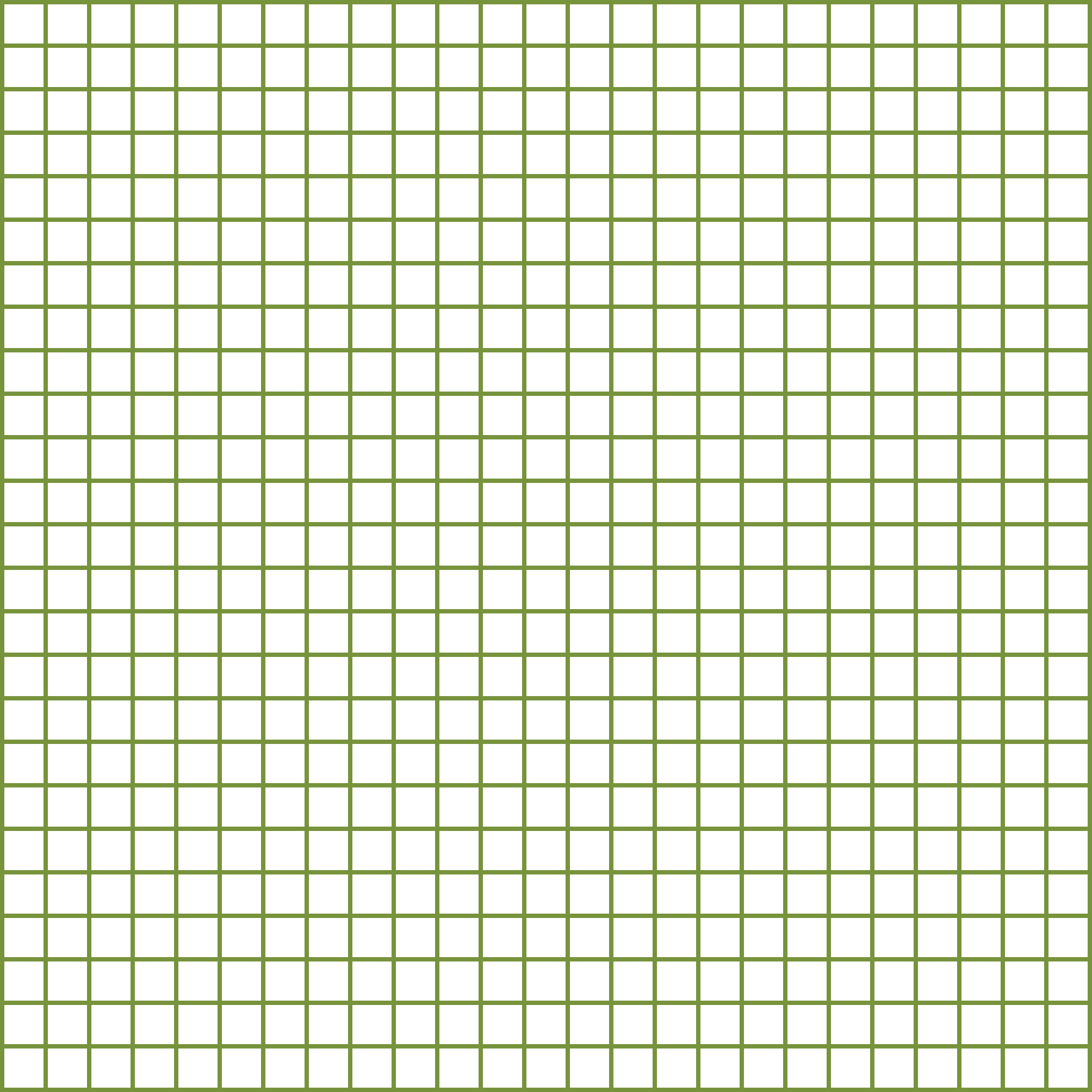 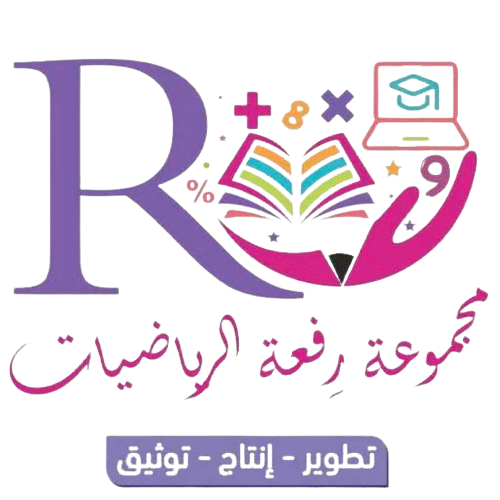 هـ
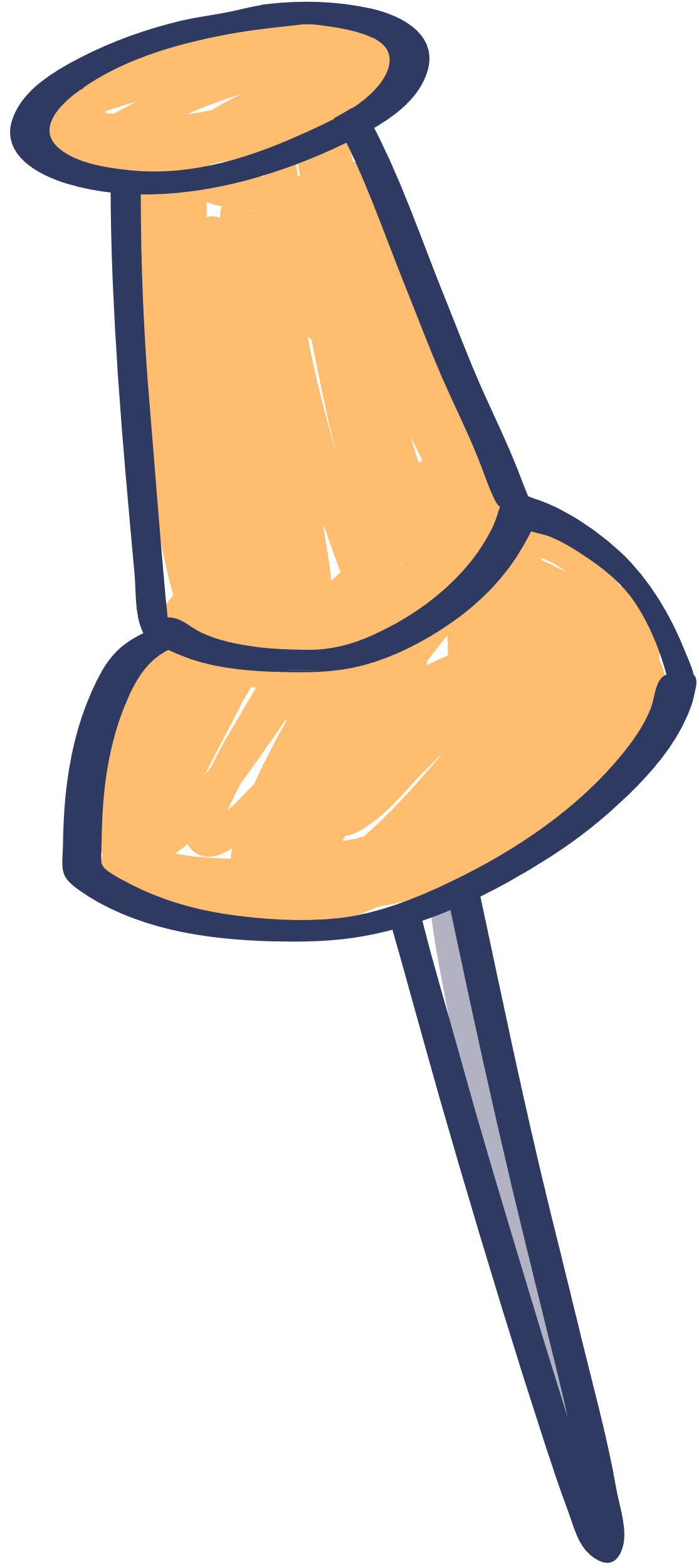 تحقق من فهمك
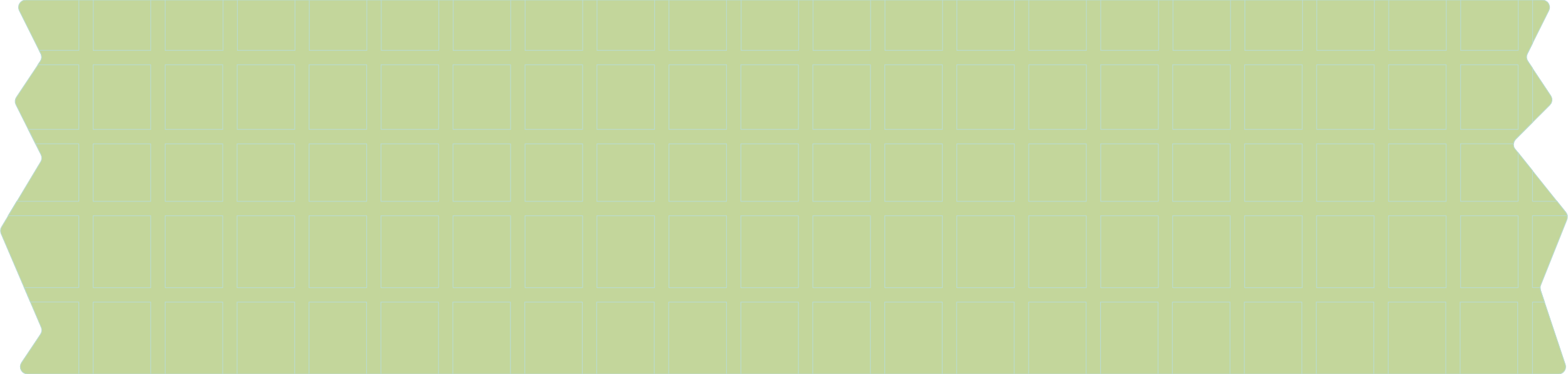 الدقيقة الواحدة
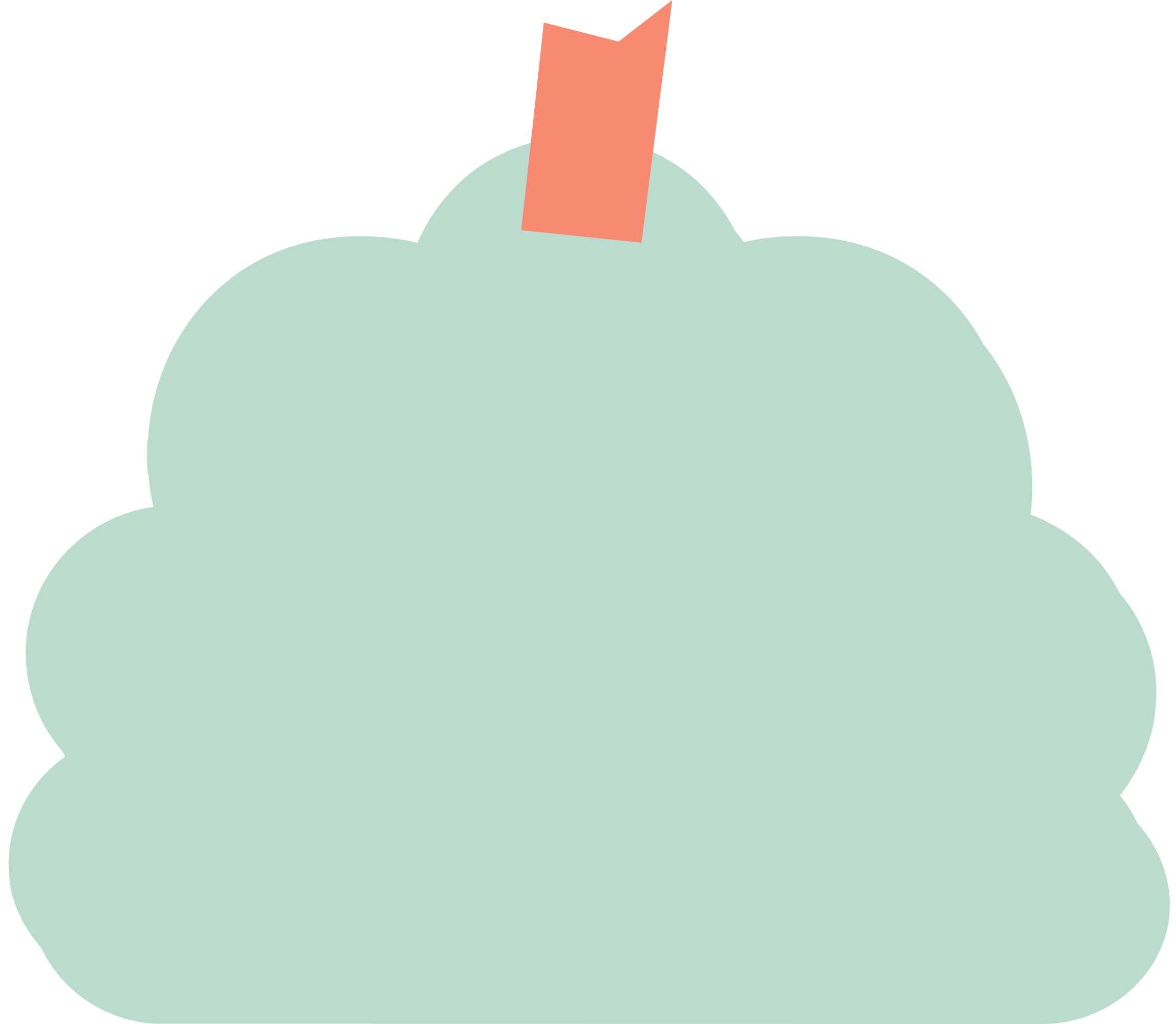 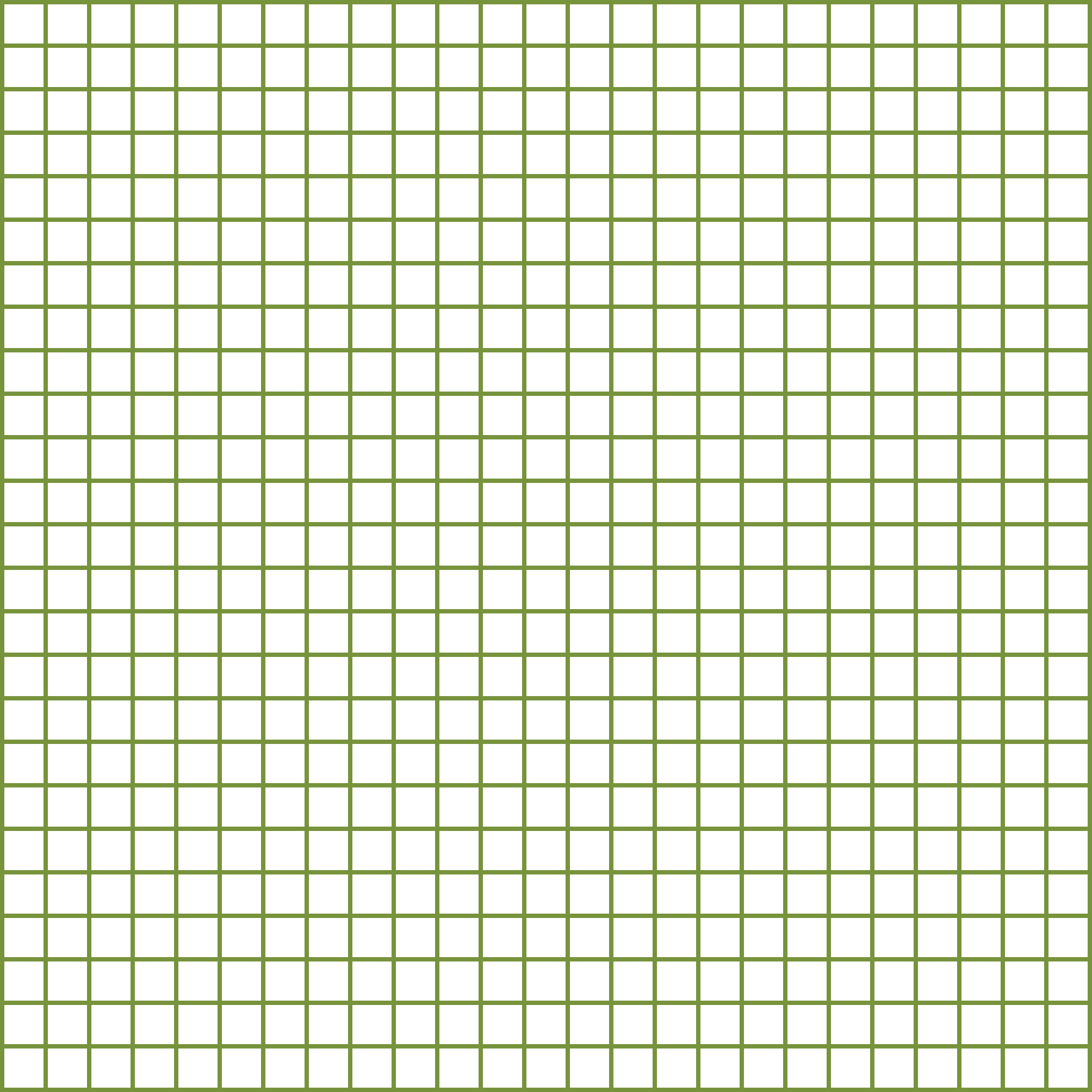 حل معادلات
الجمع
حل المعادلة ص – 3 = 4 ،ثم تحقق من صحة حلك
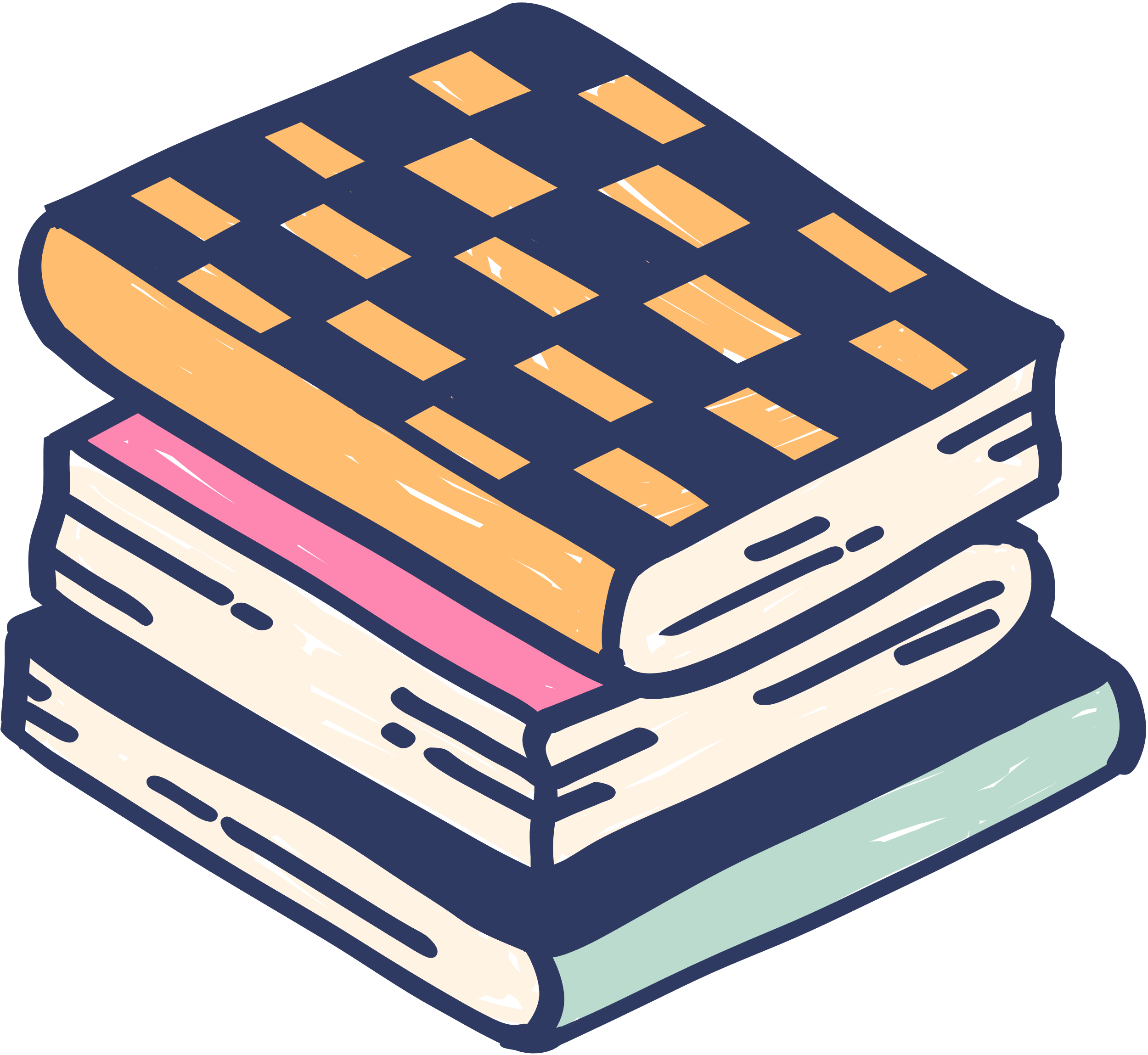 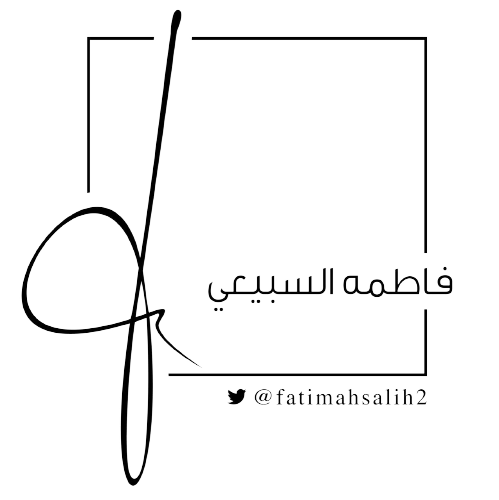 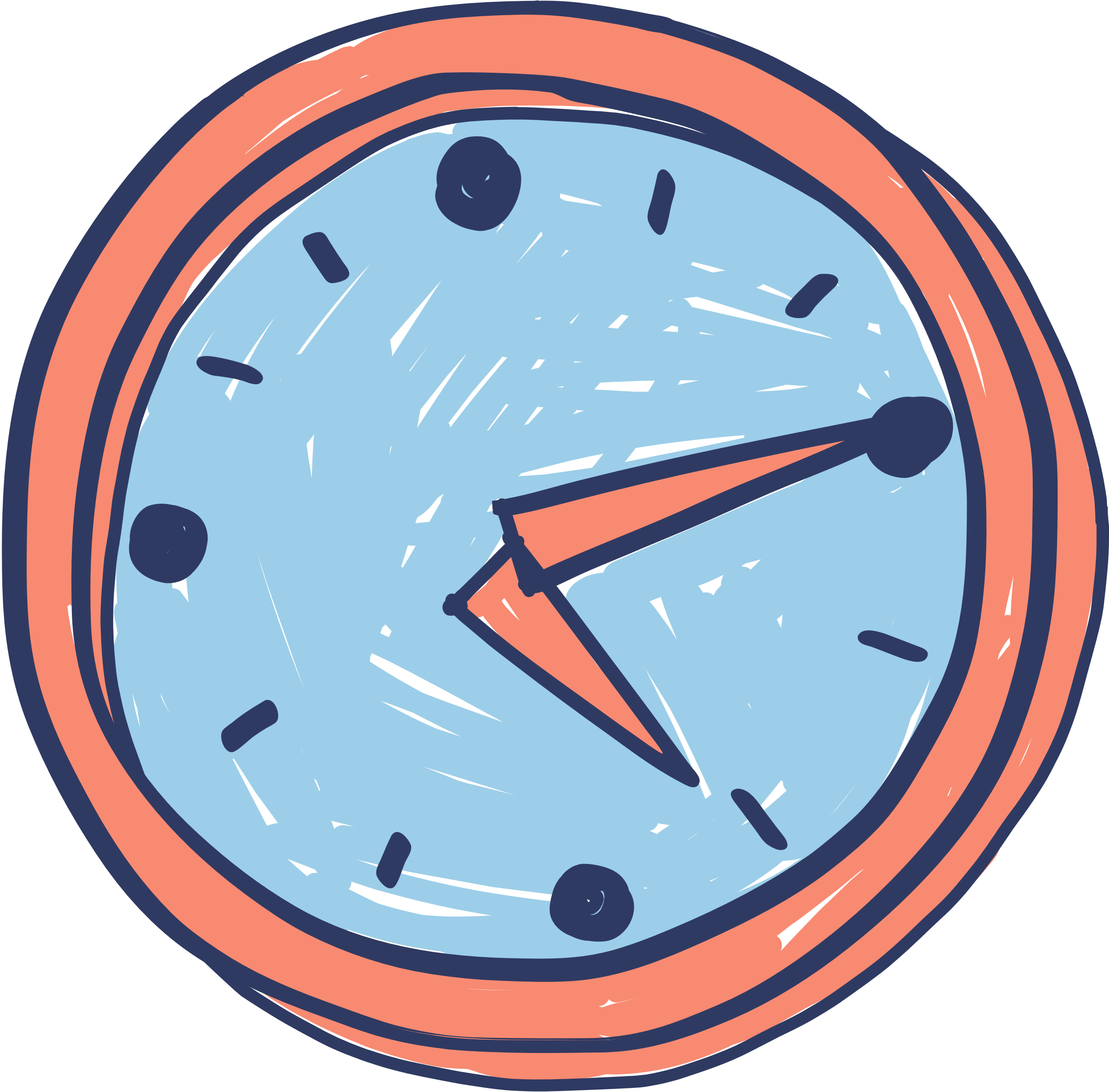 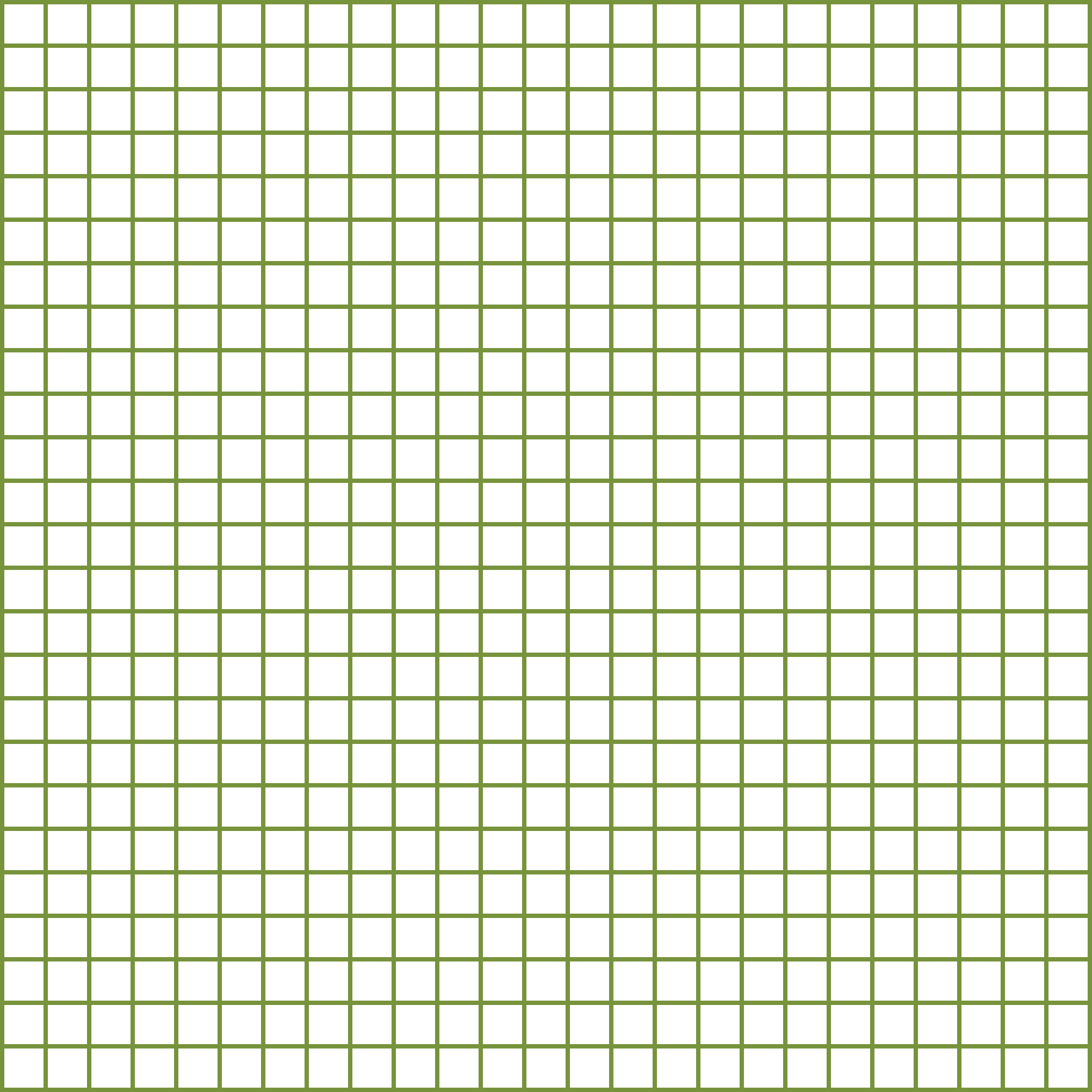 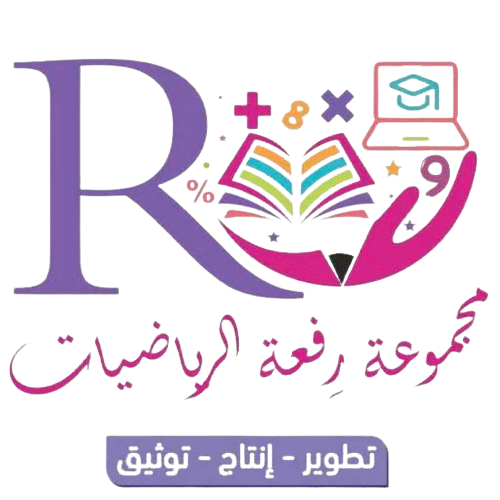 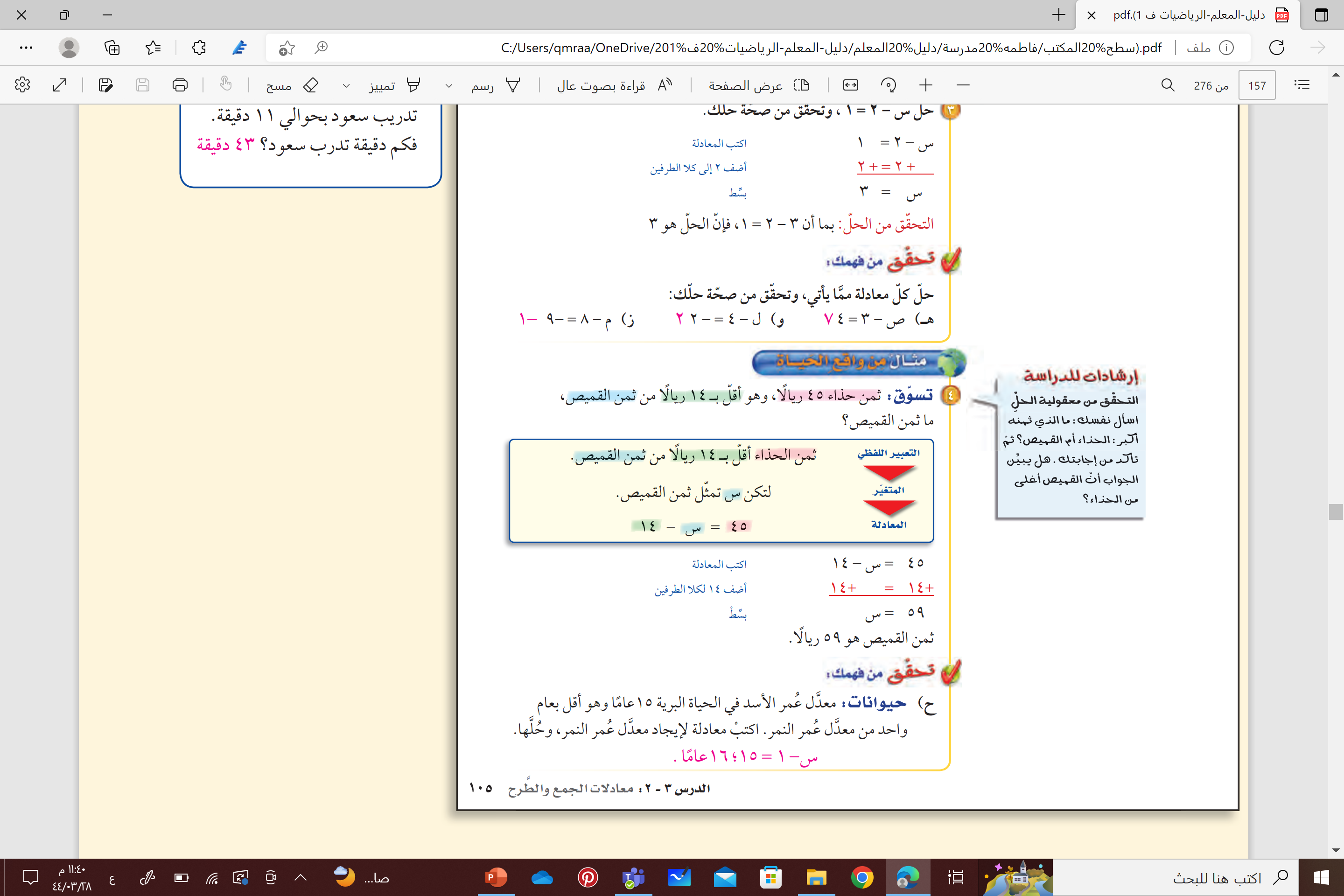 4
مثال من واقع الحياة
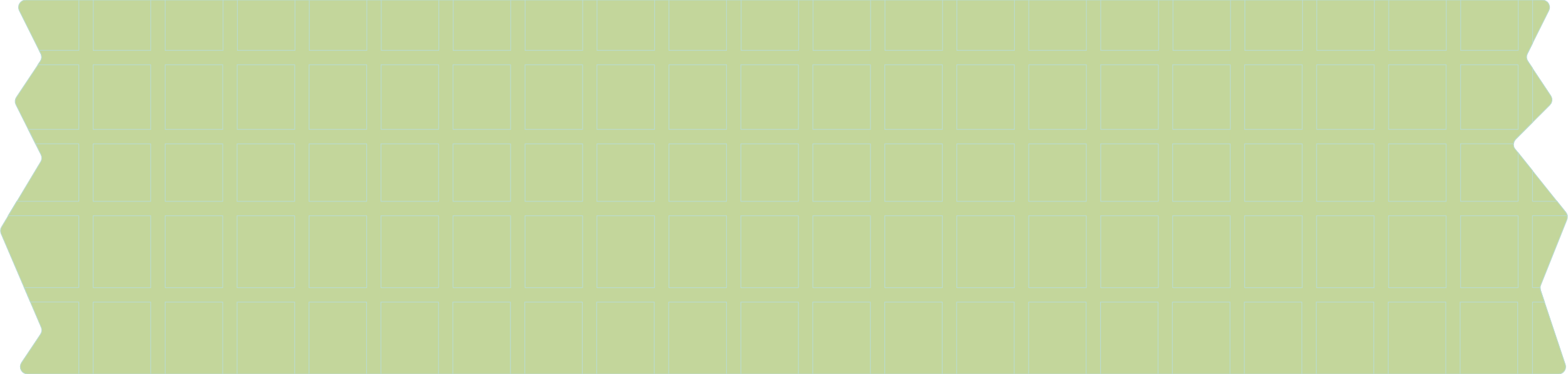 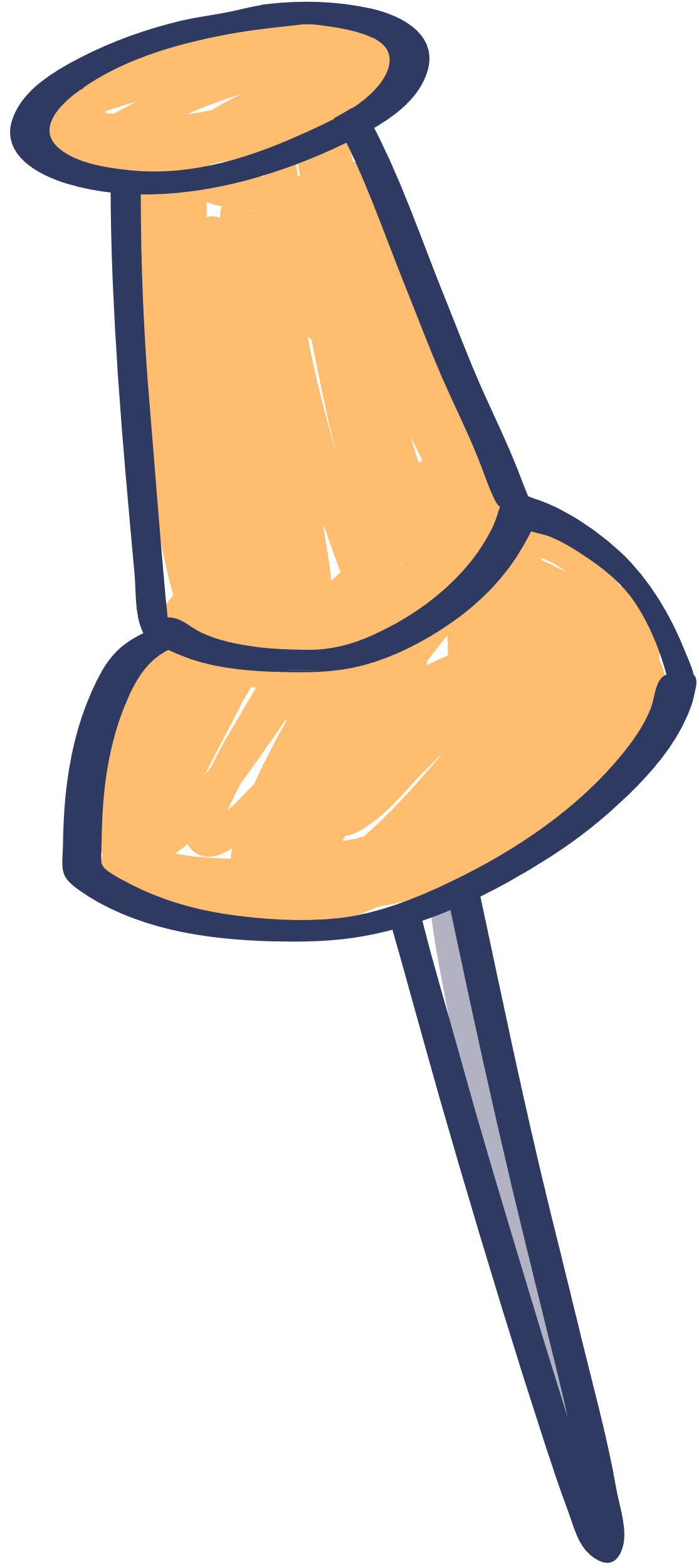 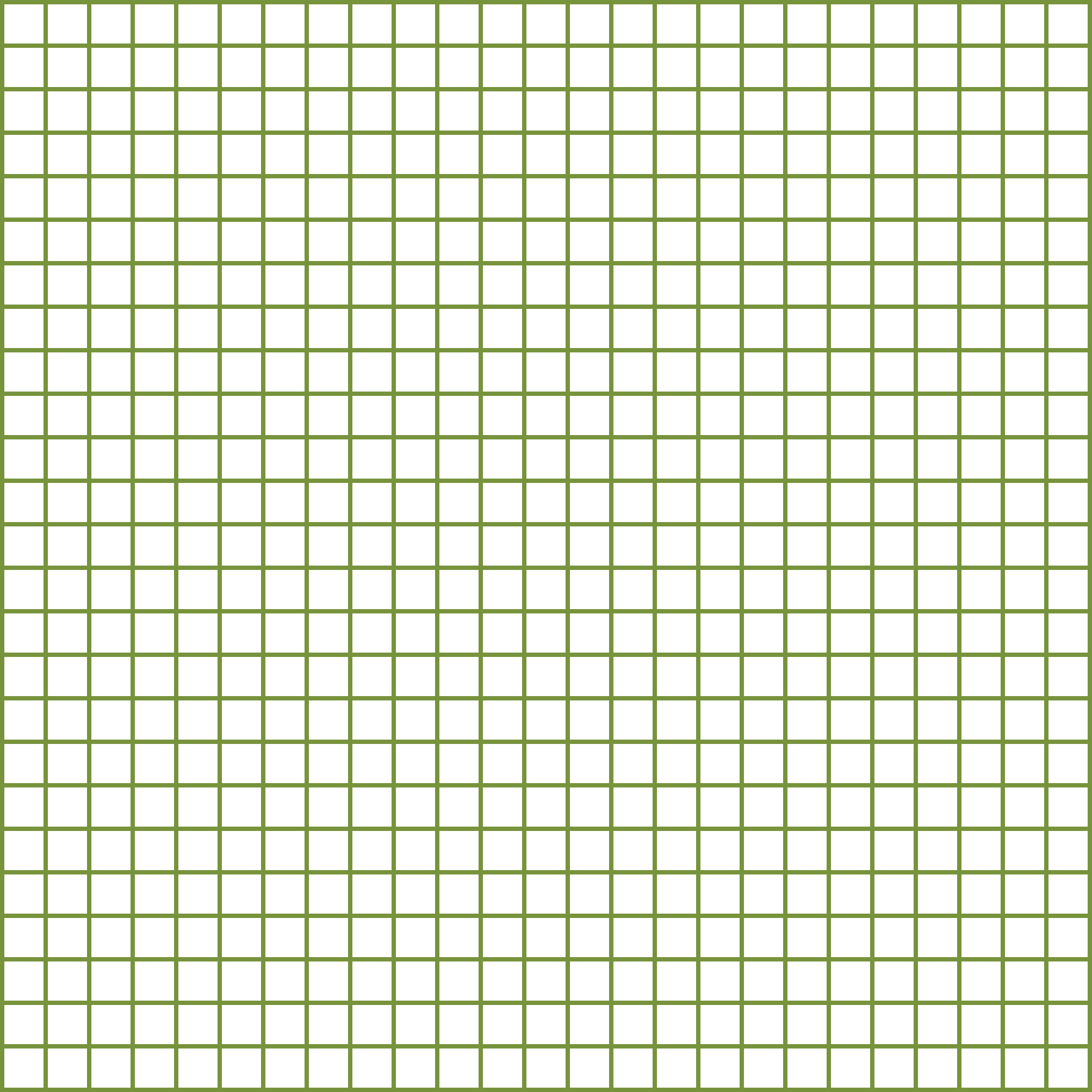 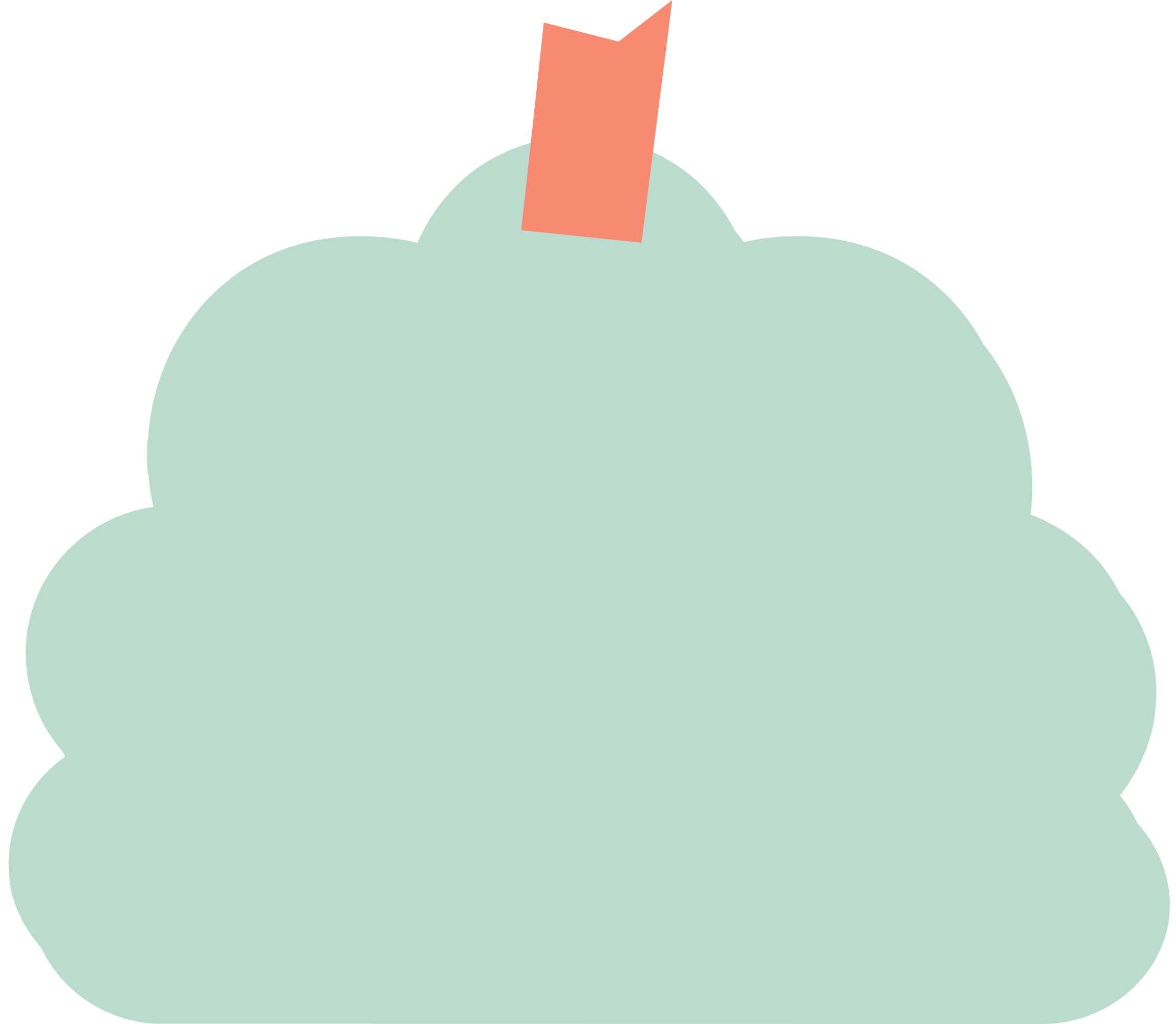 القراءة
المبصرة
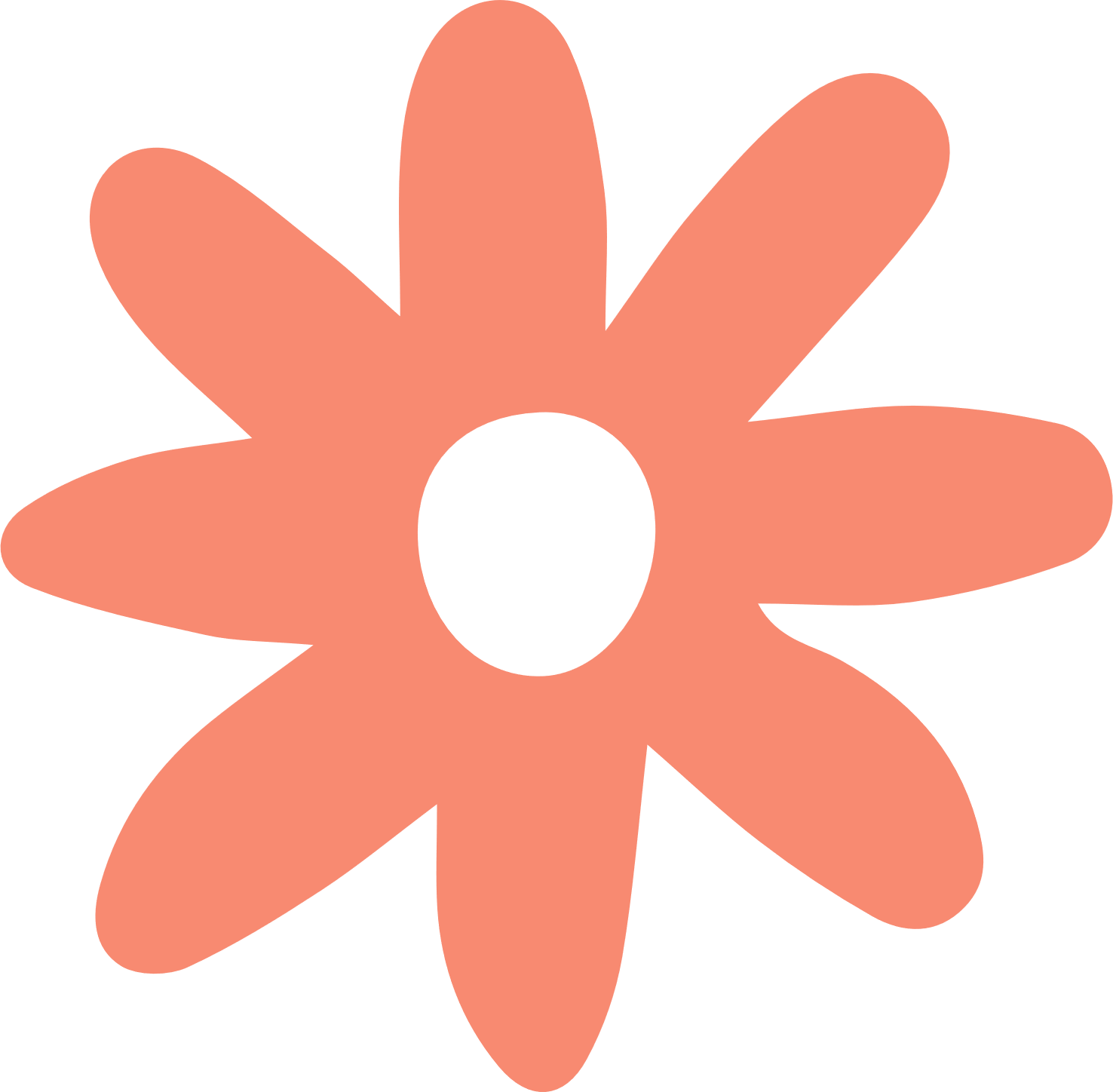 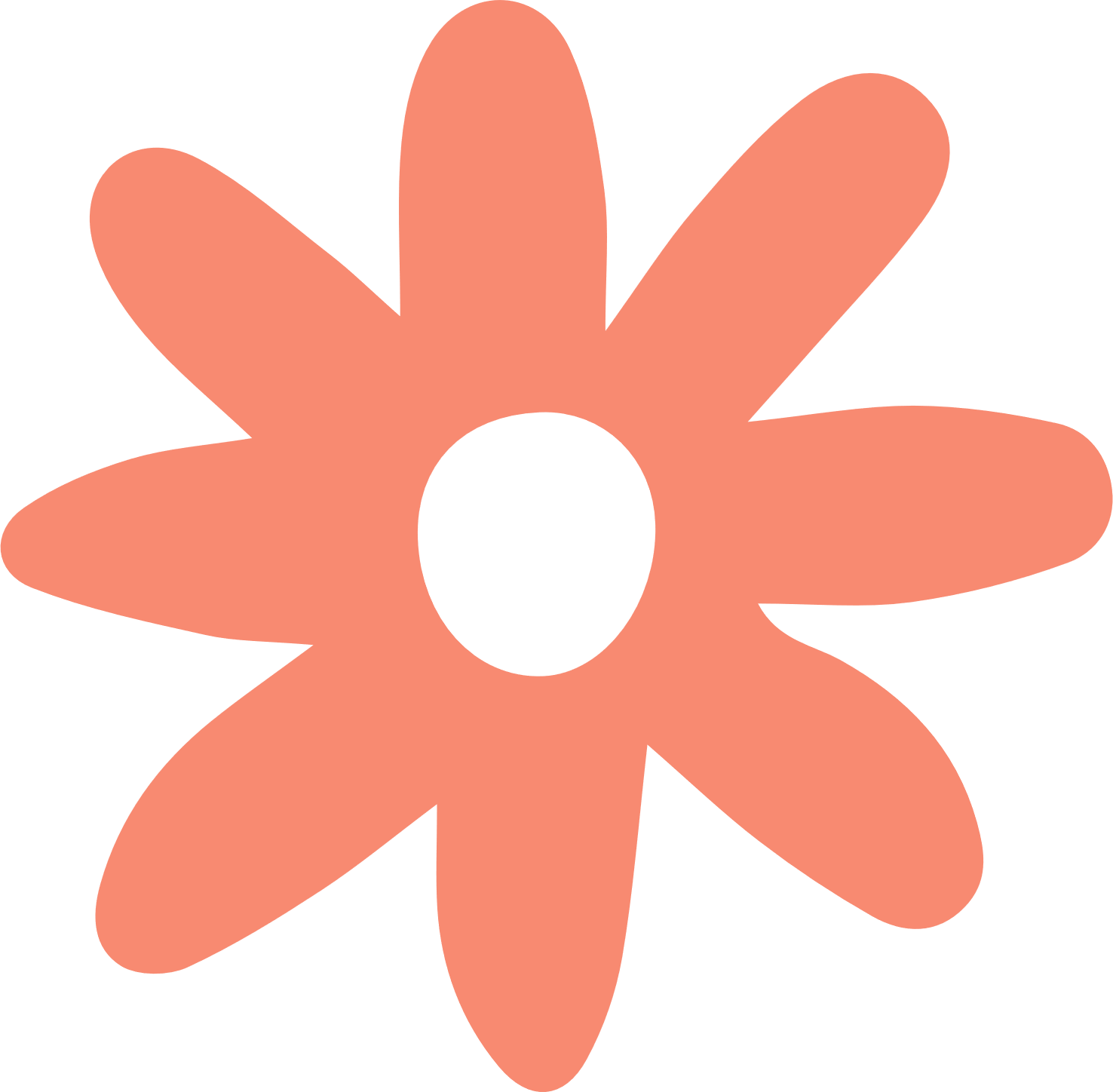 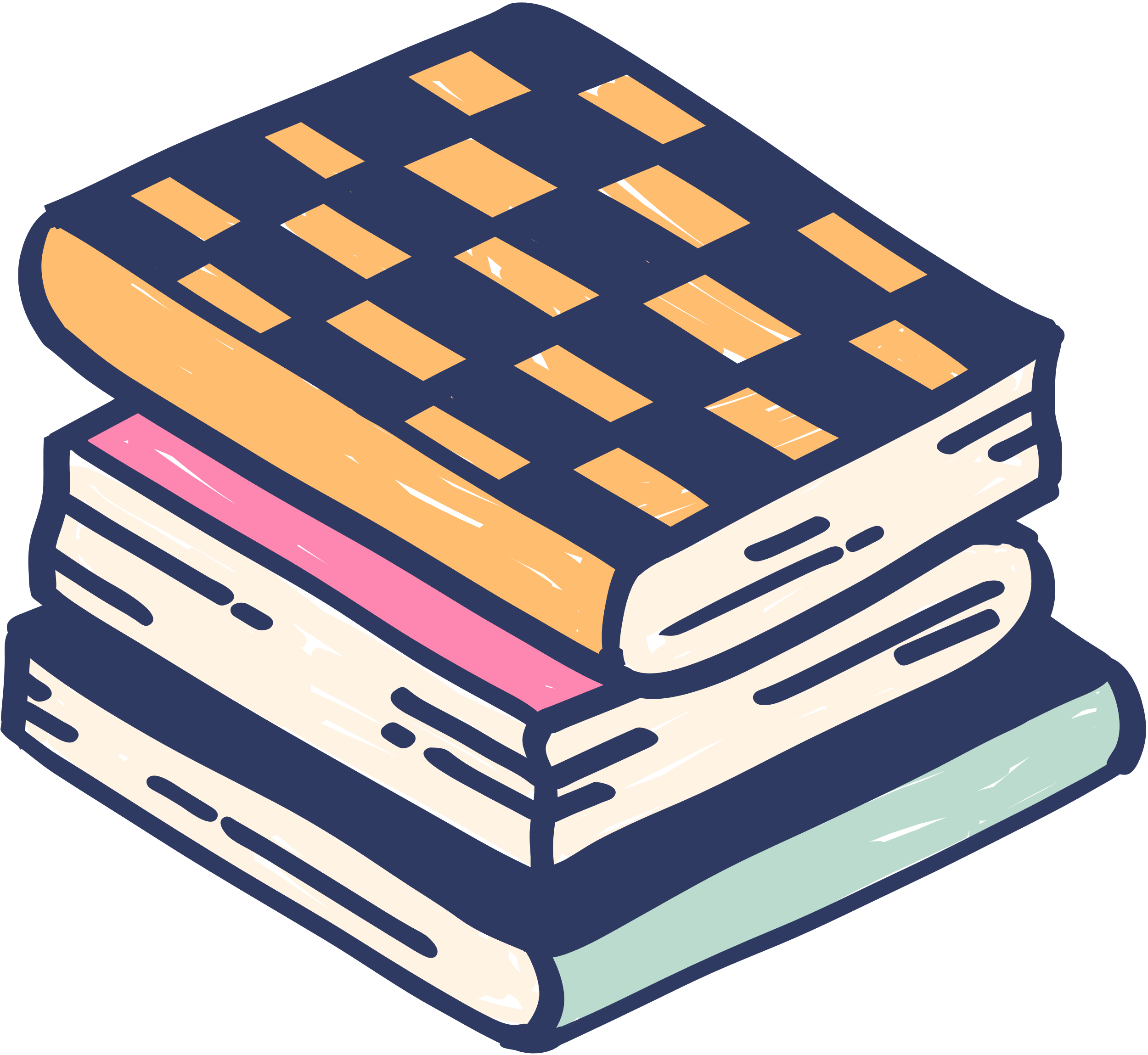 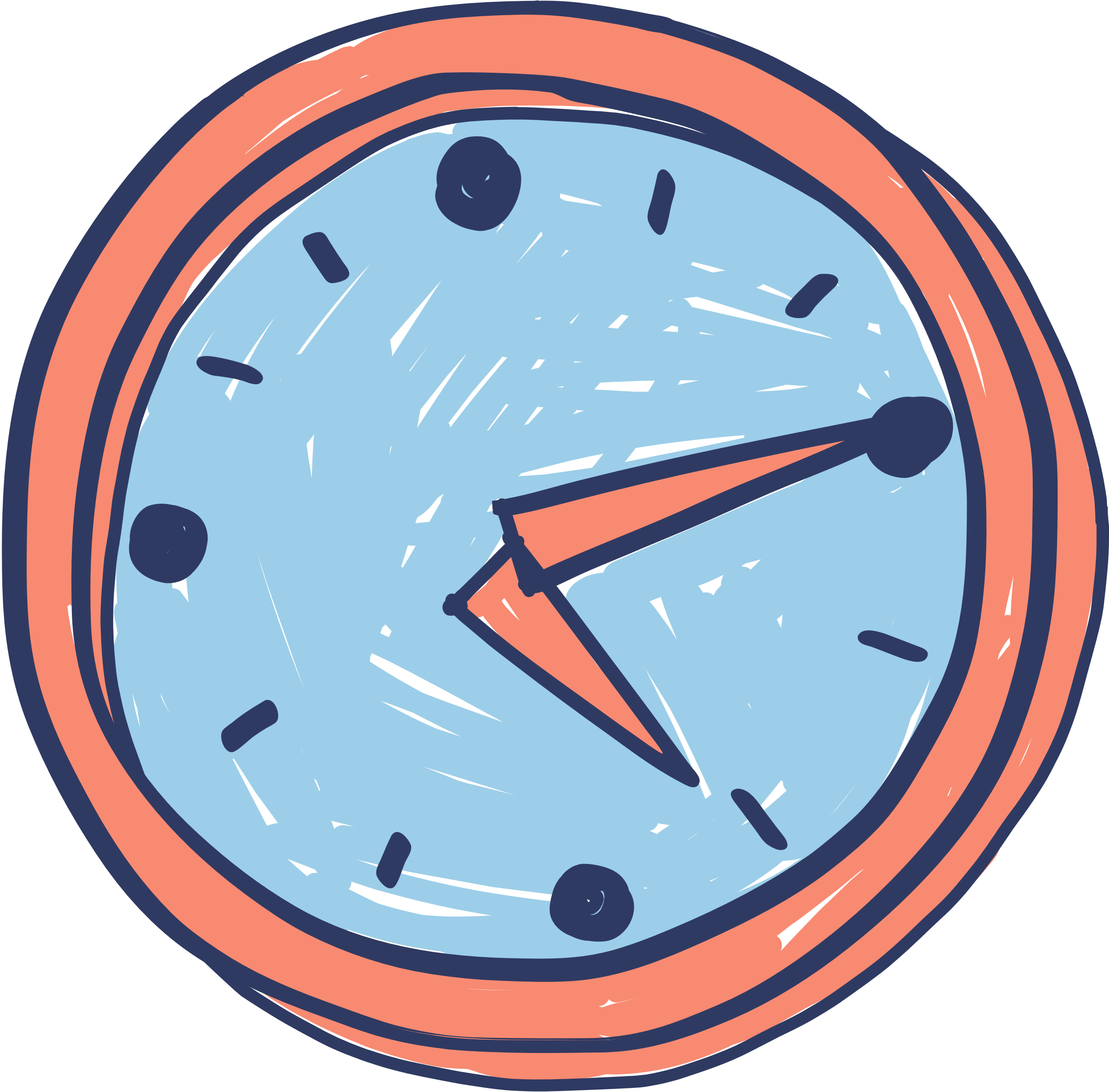 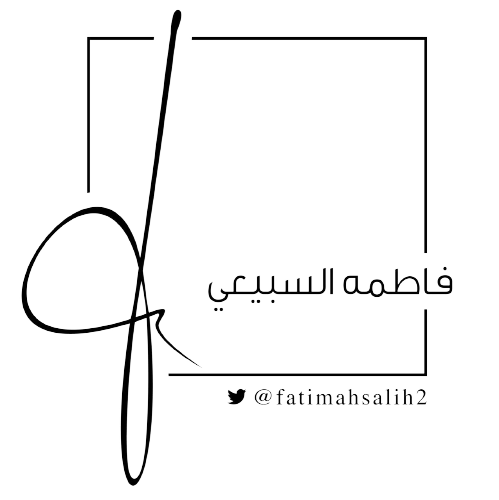 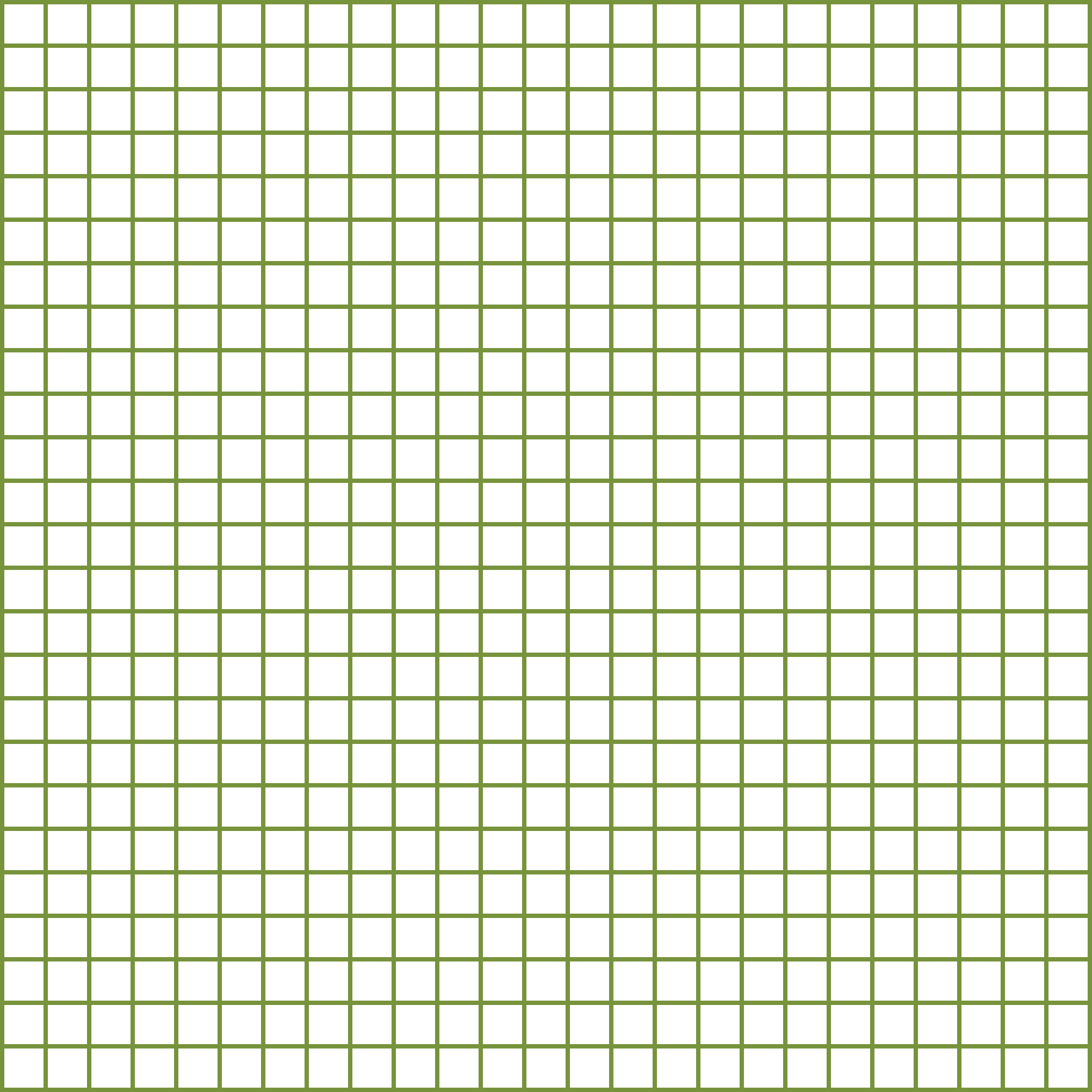 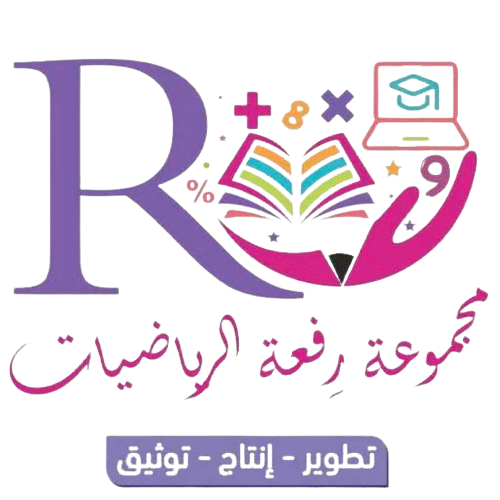 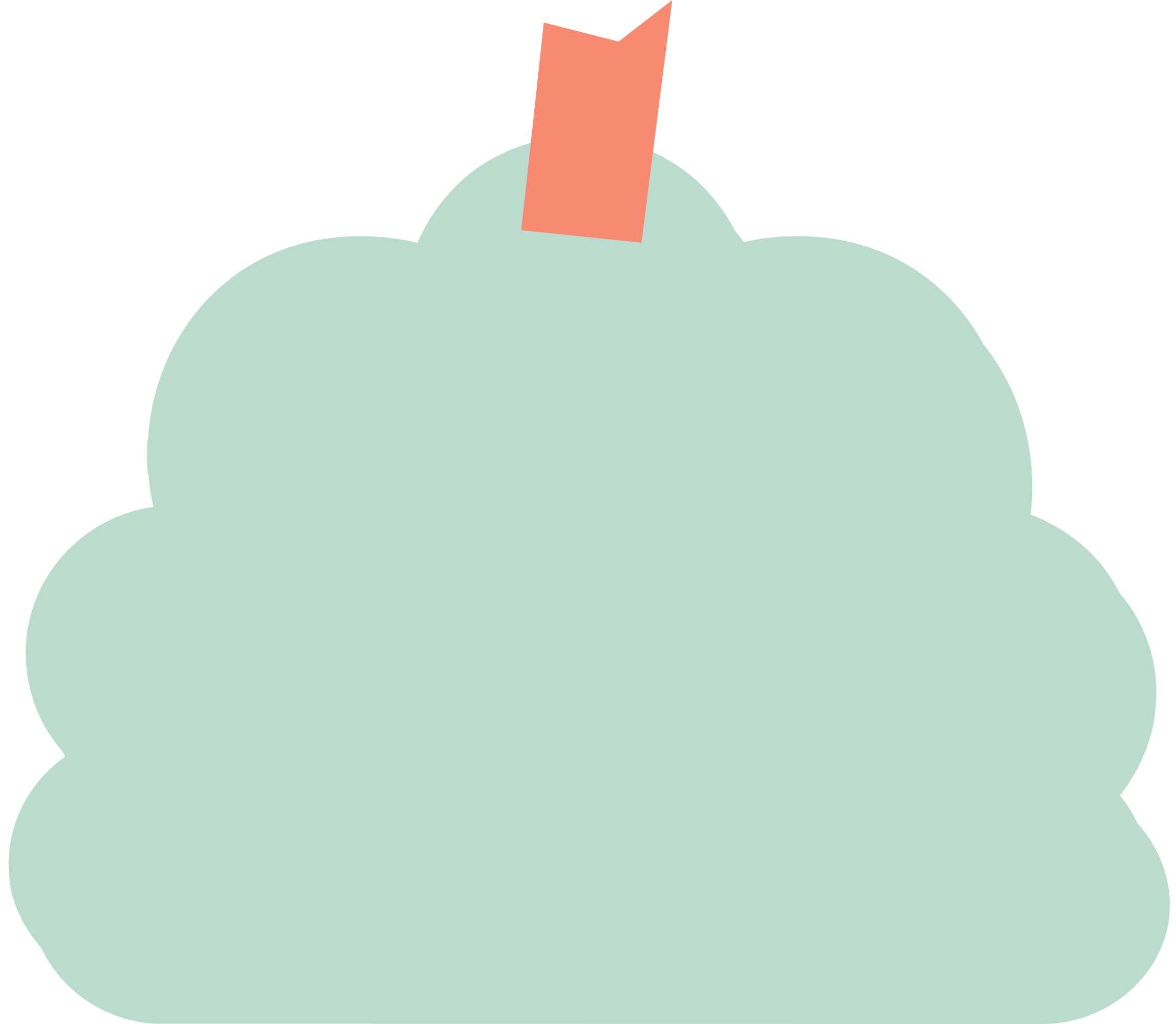 تحقق من فهمك
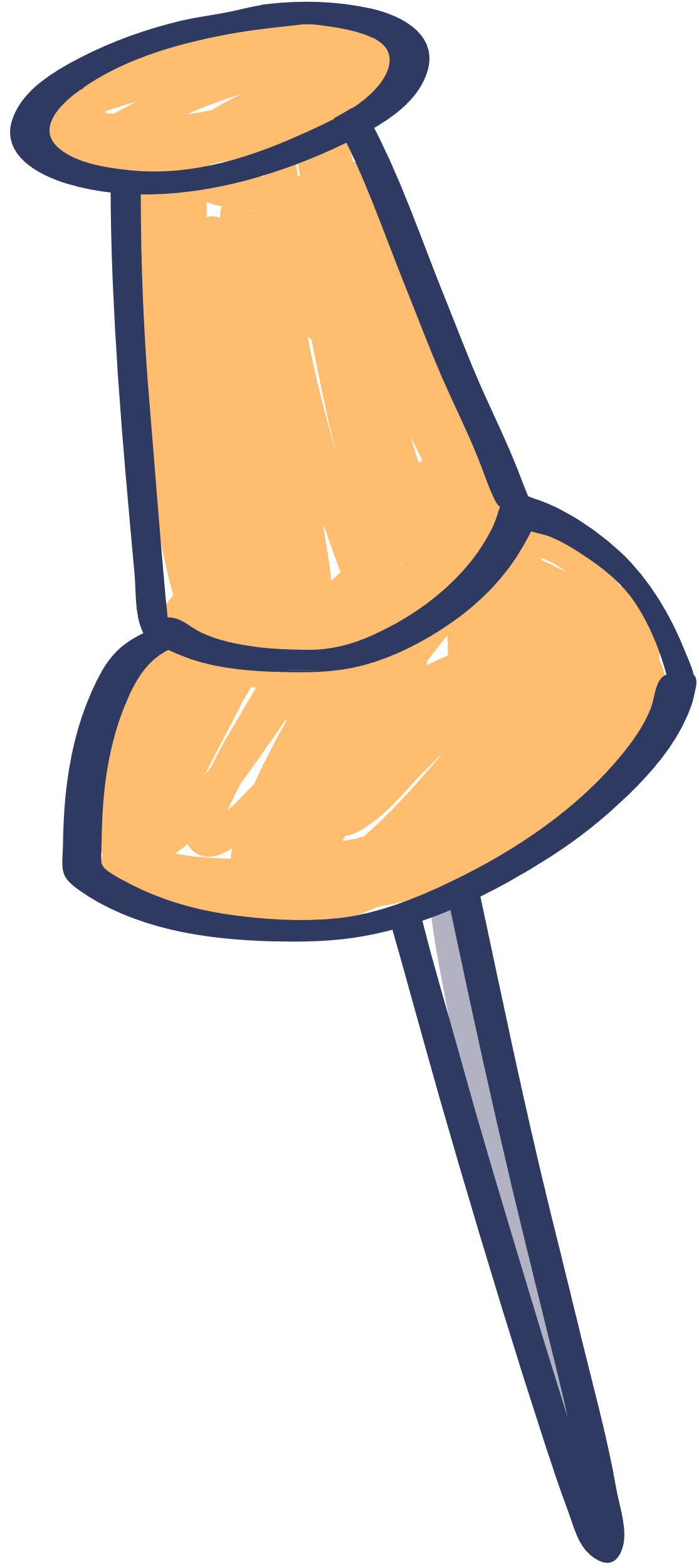 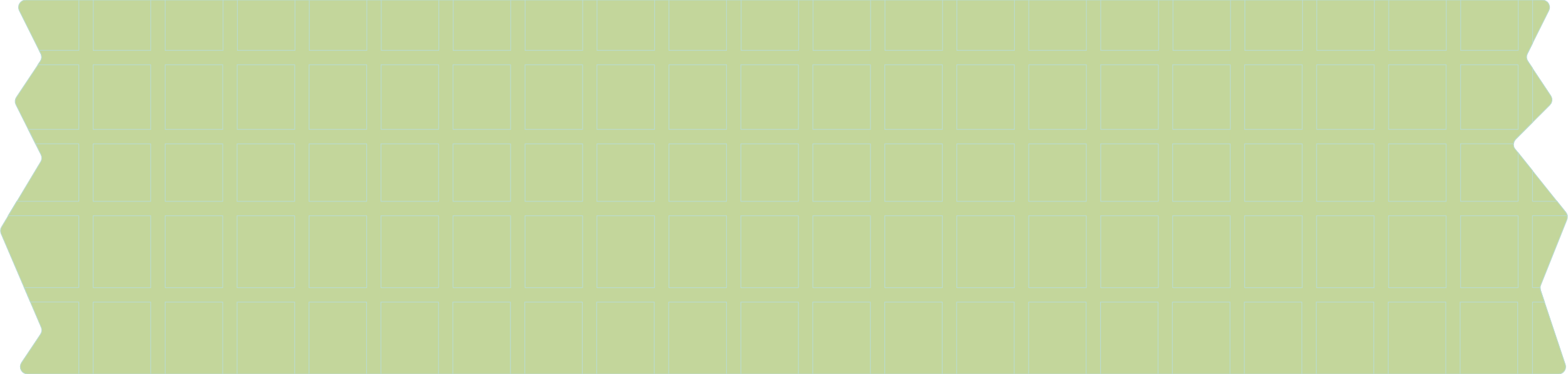 فردي
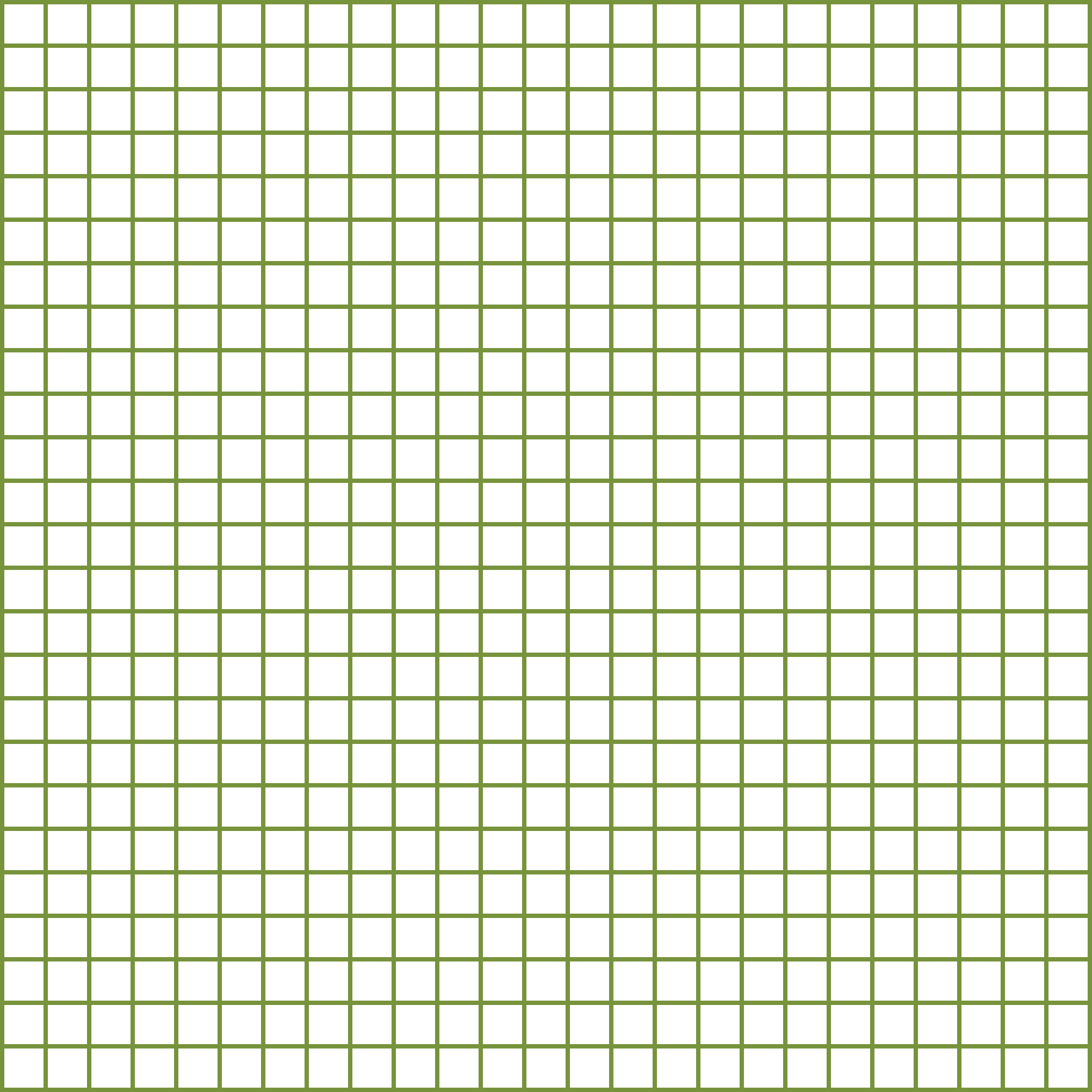 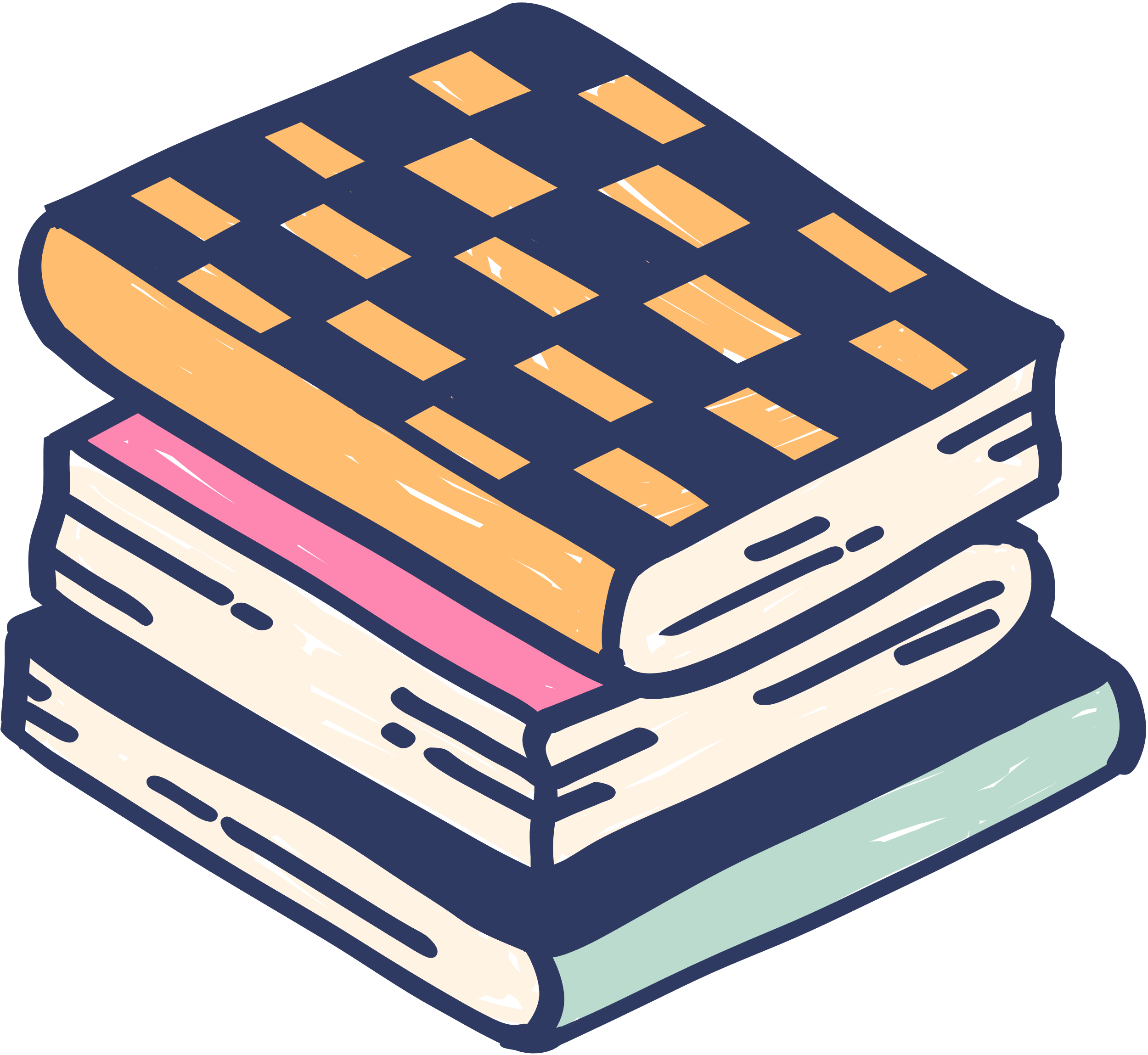 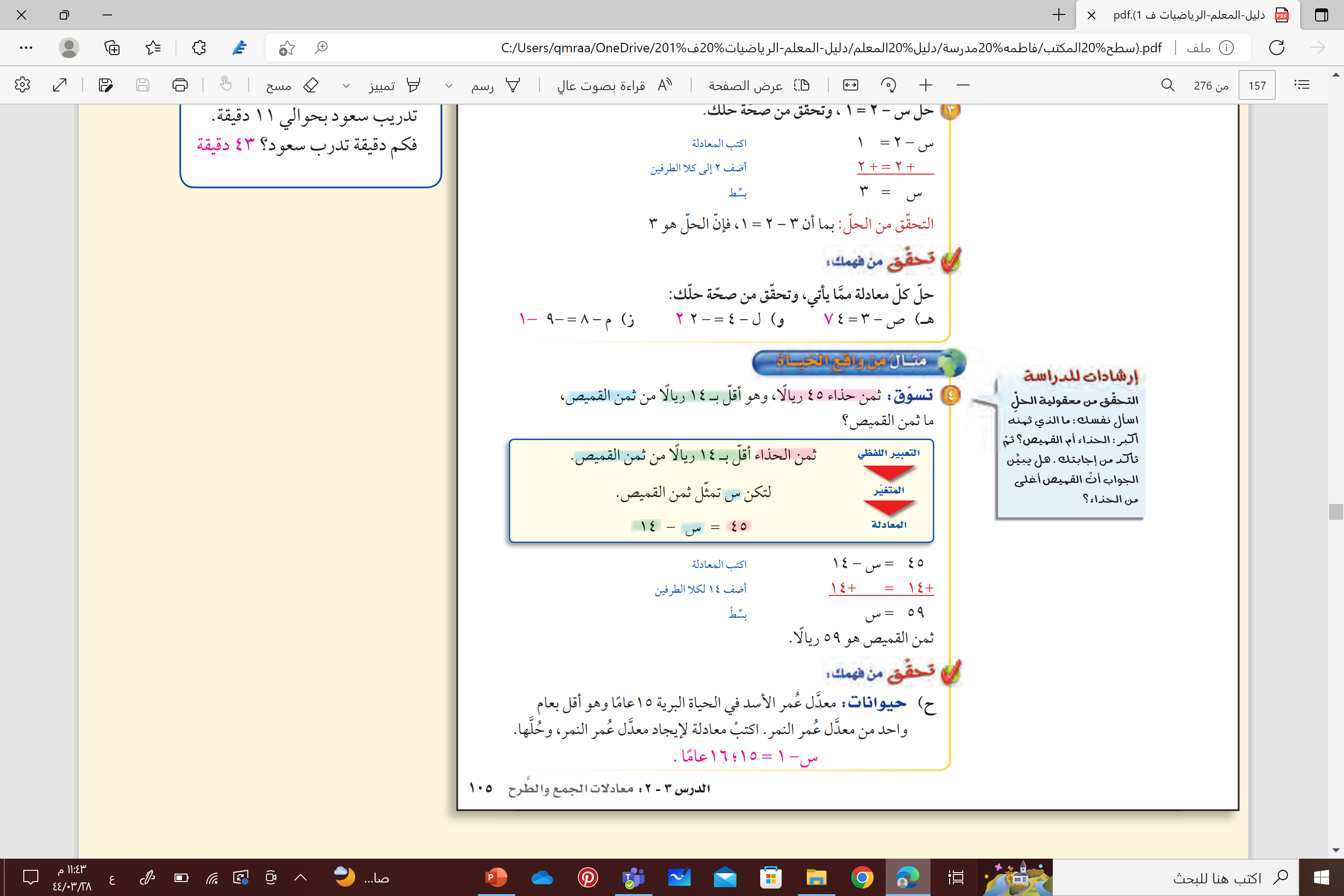 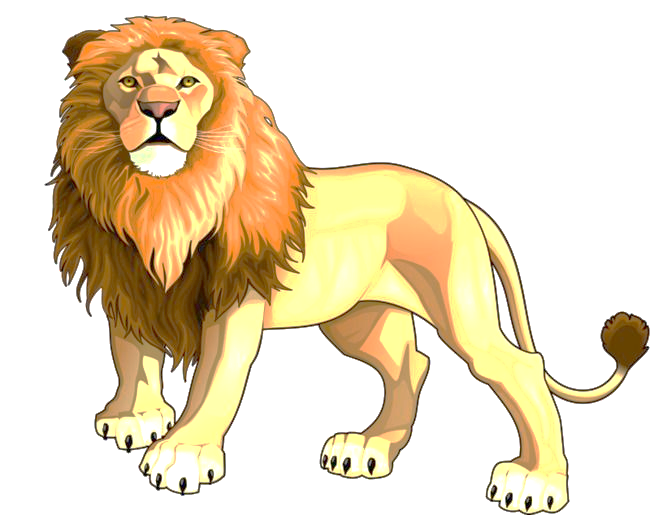 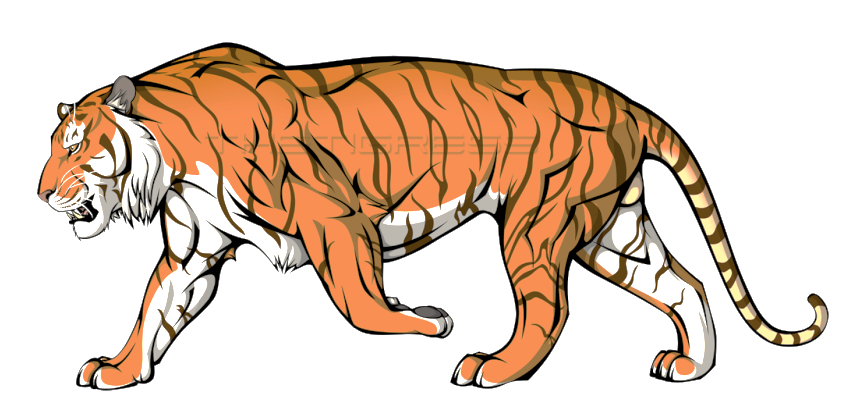 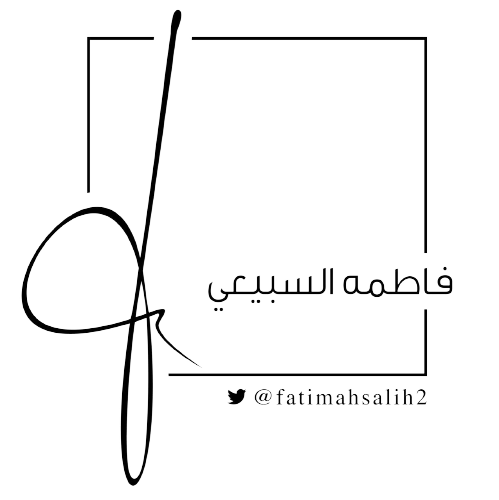 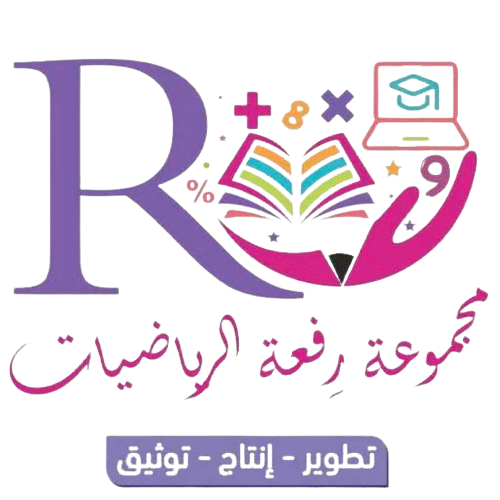 صنف الآيات التالية إلى معادلات
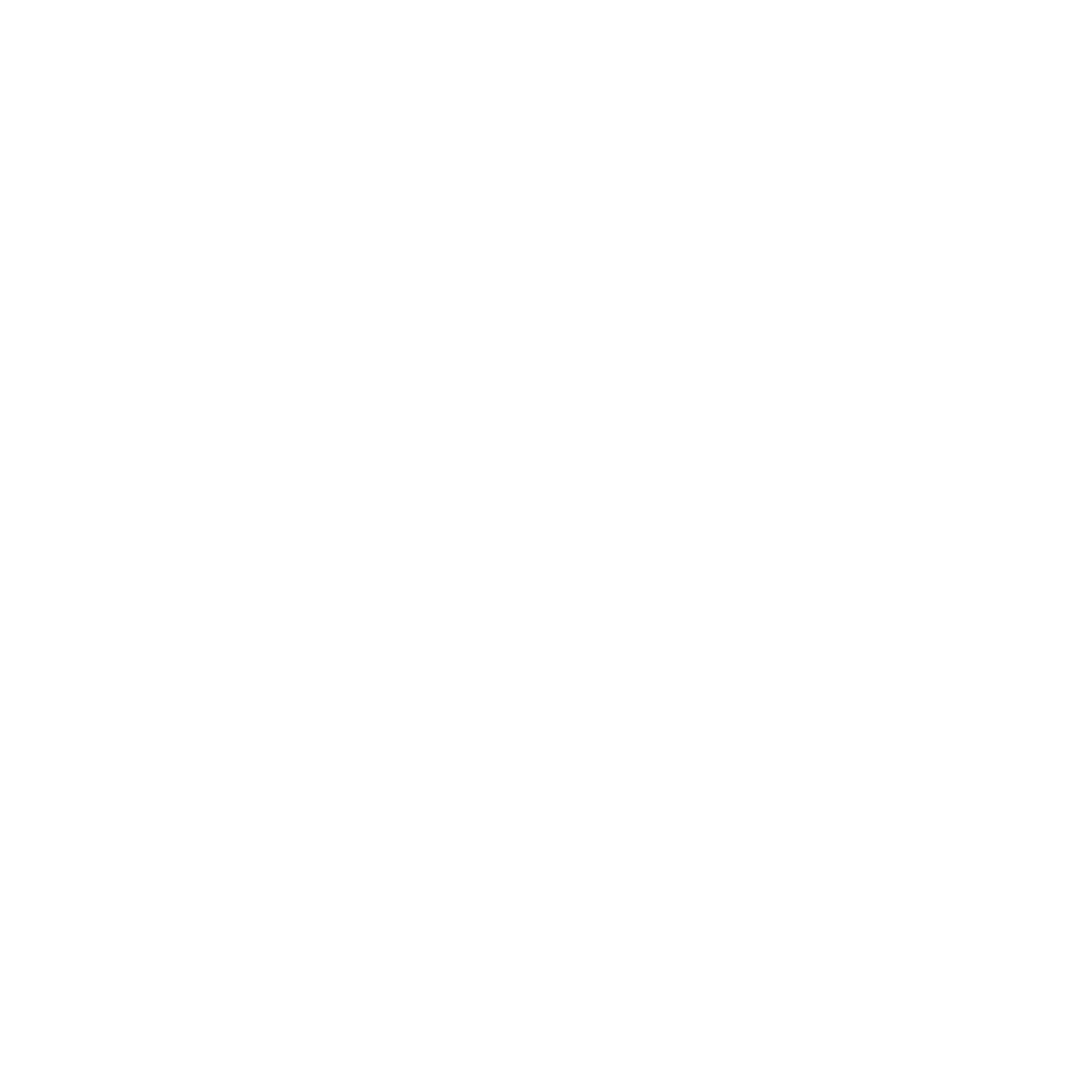 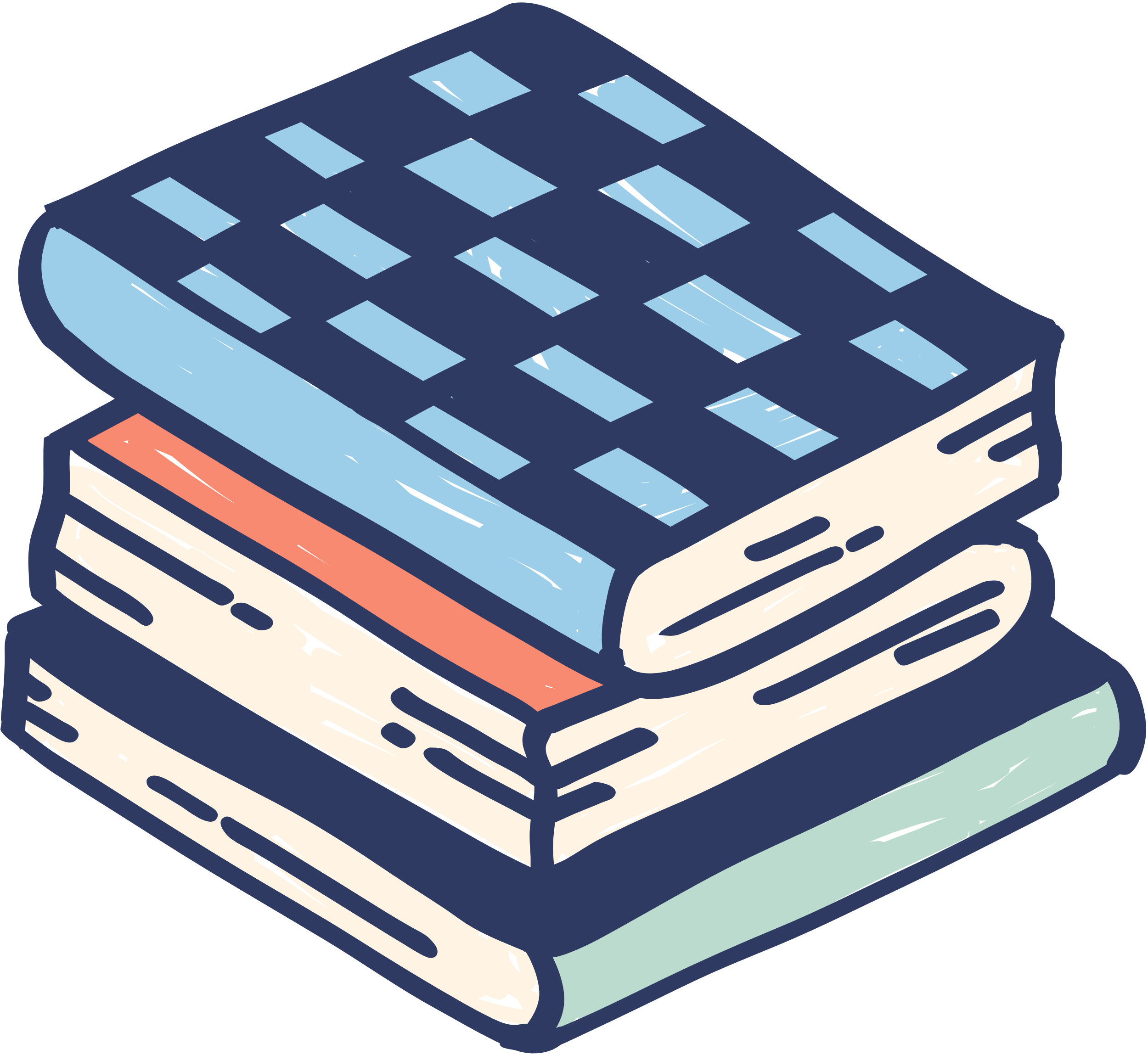 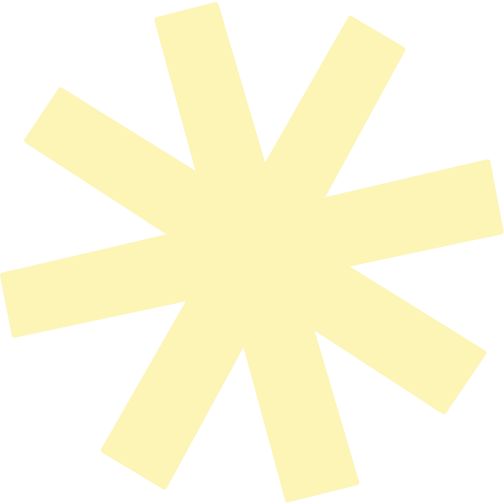 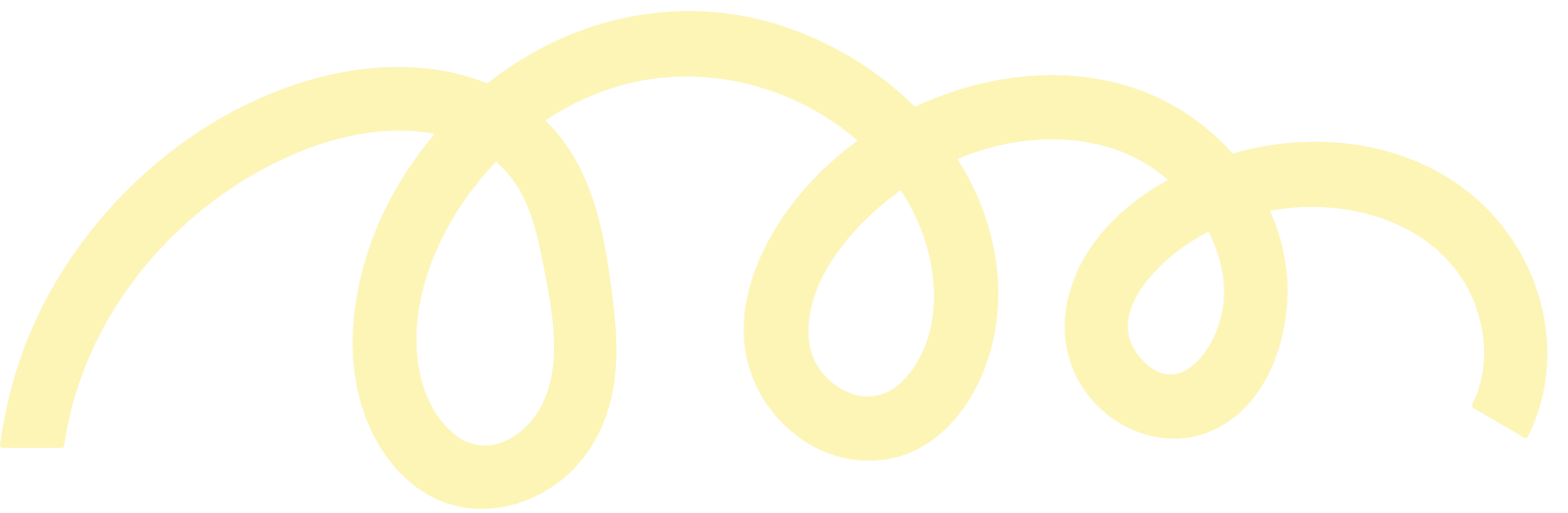 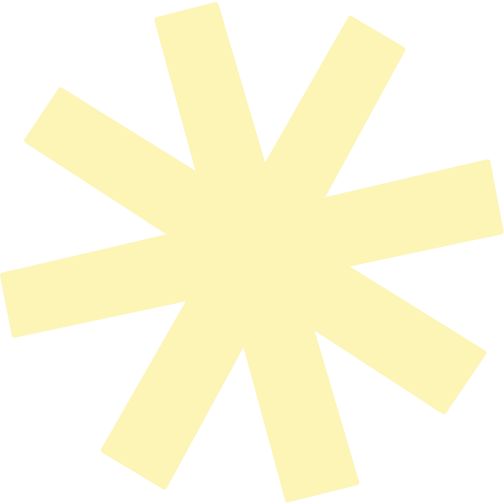 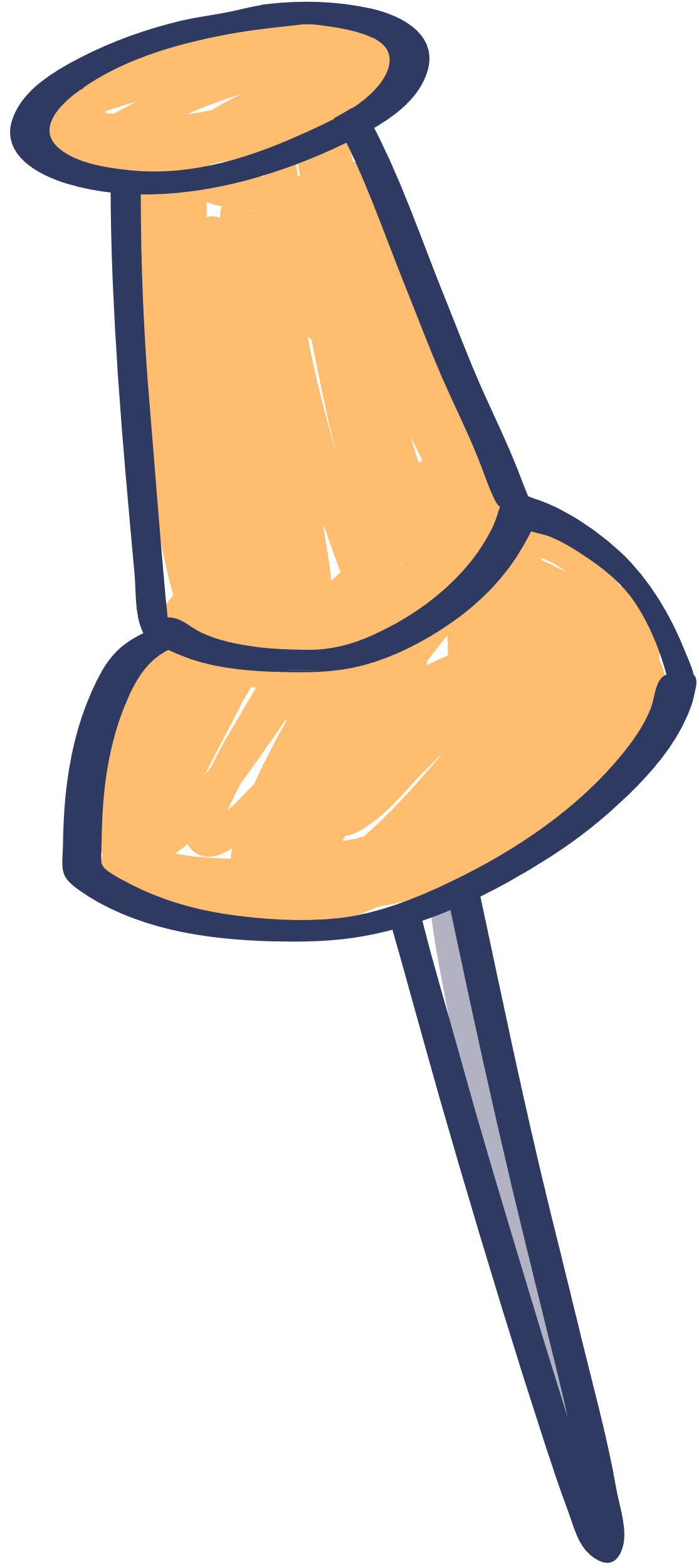 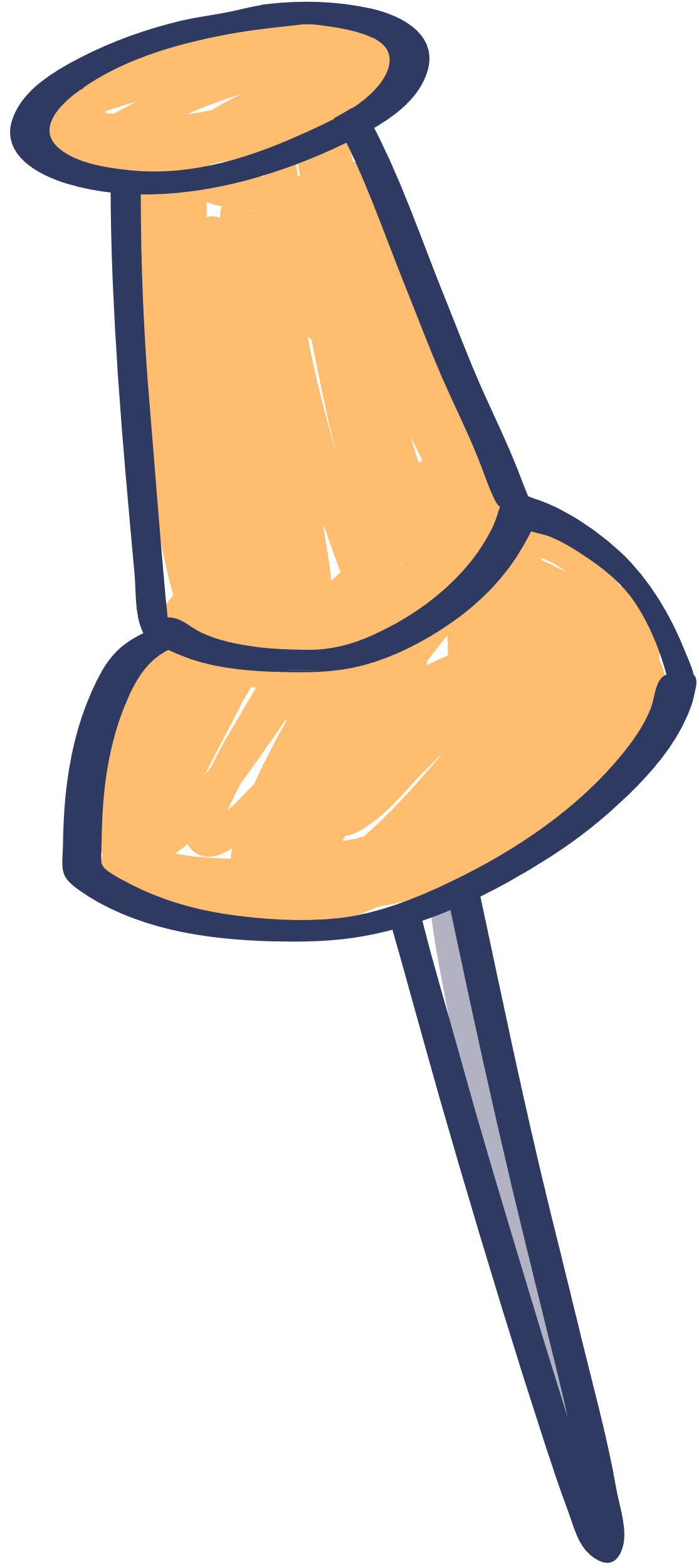 معادلة جمع
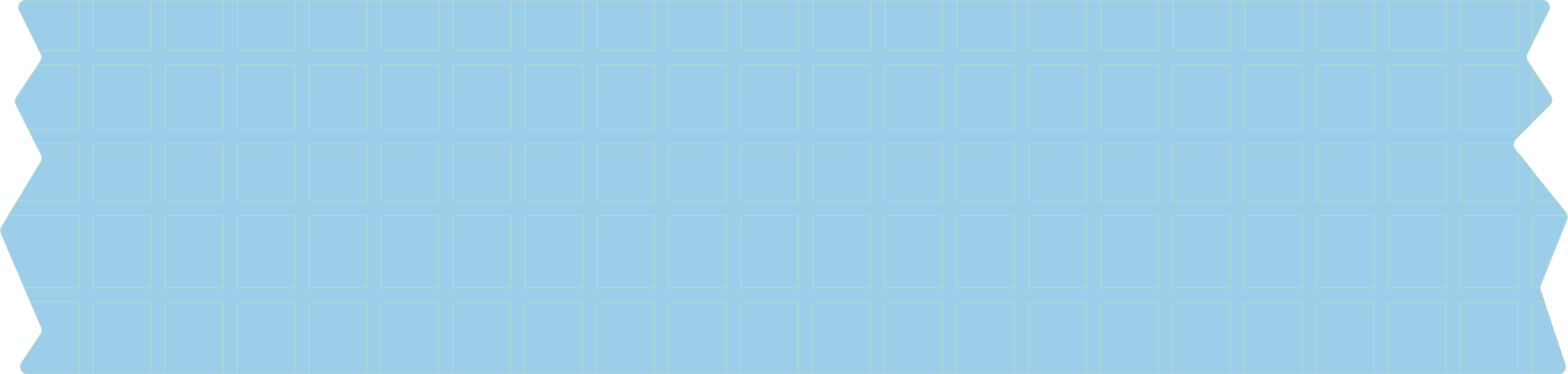 معادلة طرح
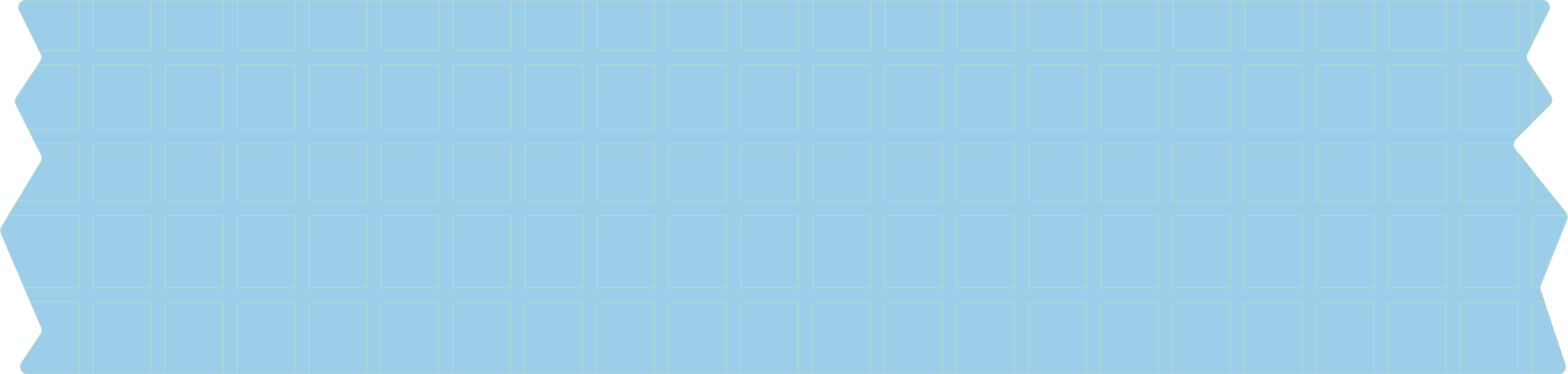 ( وَلَقَدْ أَرْسَلْنَا نُوحًا إِلَىٰ قَوْمِهِ 
فَلَبِثَ فِيهِمْ أَلْفَ سَنَةٍ 
إِلَّا خَمْسِينَ عَامًا فَأَخَذَهُمُ 
الطُّوفَانُ وَهُمْ ظَالِمُونَ )
( وَوَاعَدْنَا مُوسَىٰ ثَلَاثِينَ لَيْلَةً 
وَأَتْمَمْنَاهَا بِعَشْرٍ فَتَمَّ مِيقَاتُ
 رَبِّهِ أَرْبَعِينَ لَيْلَةً )
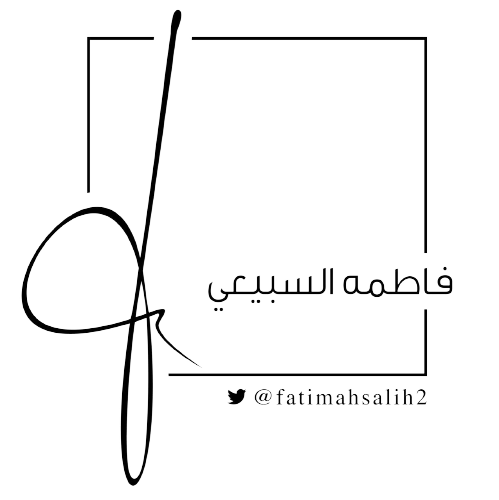 30 + 10 = 40
1000 -  50 = 950
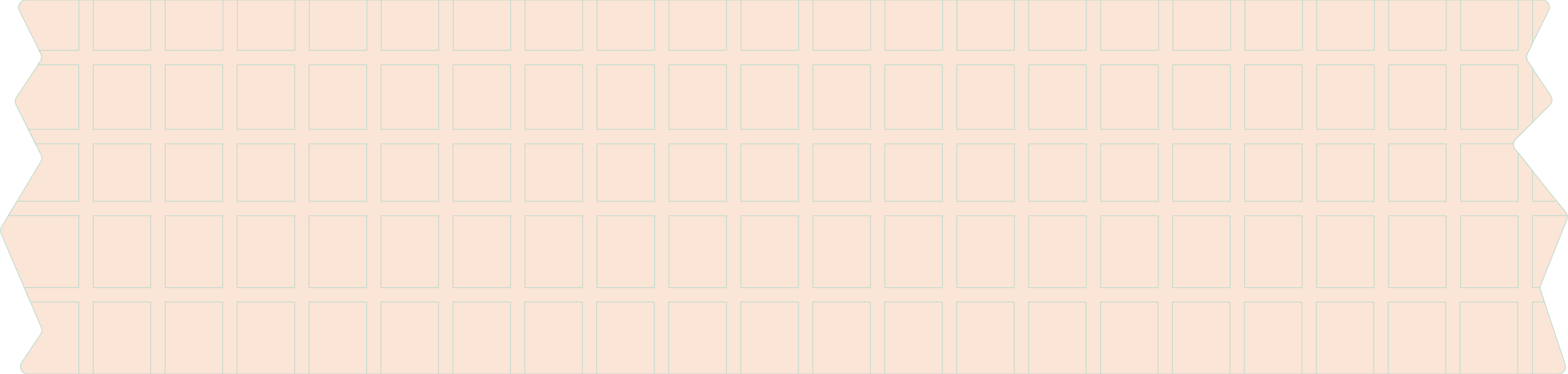 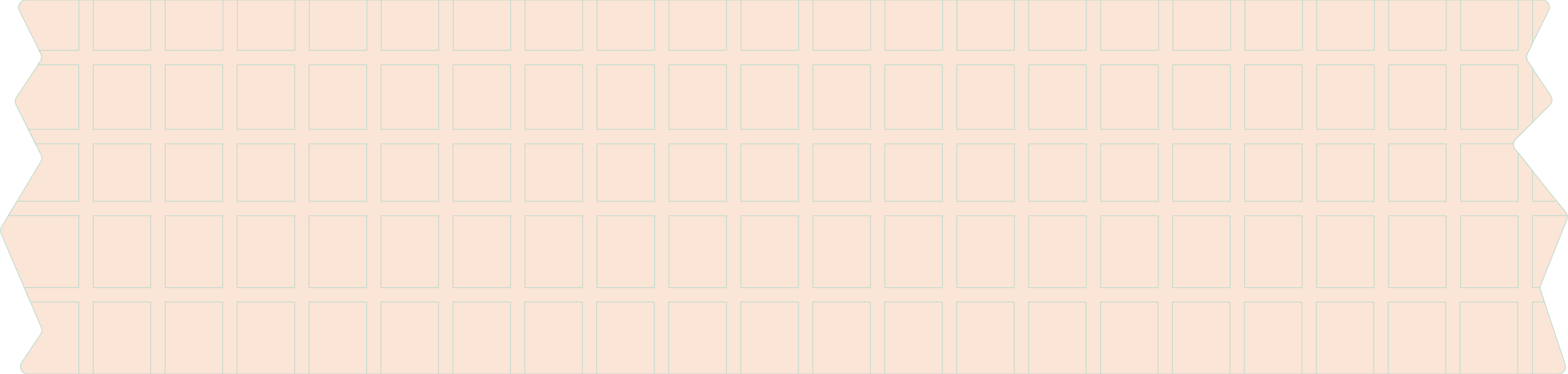 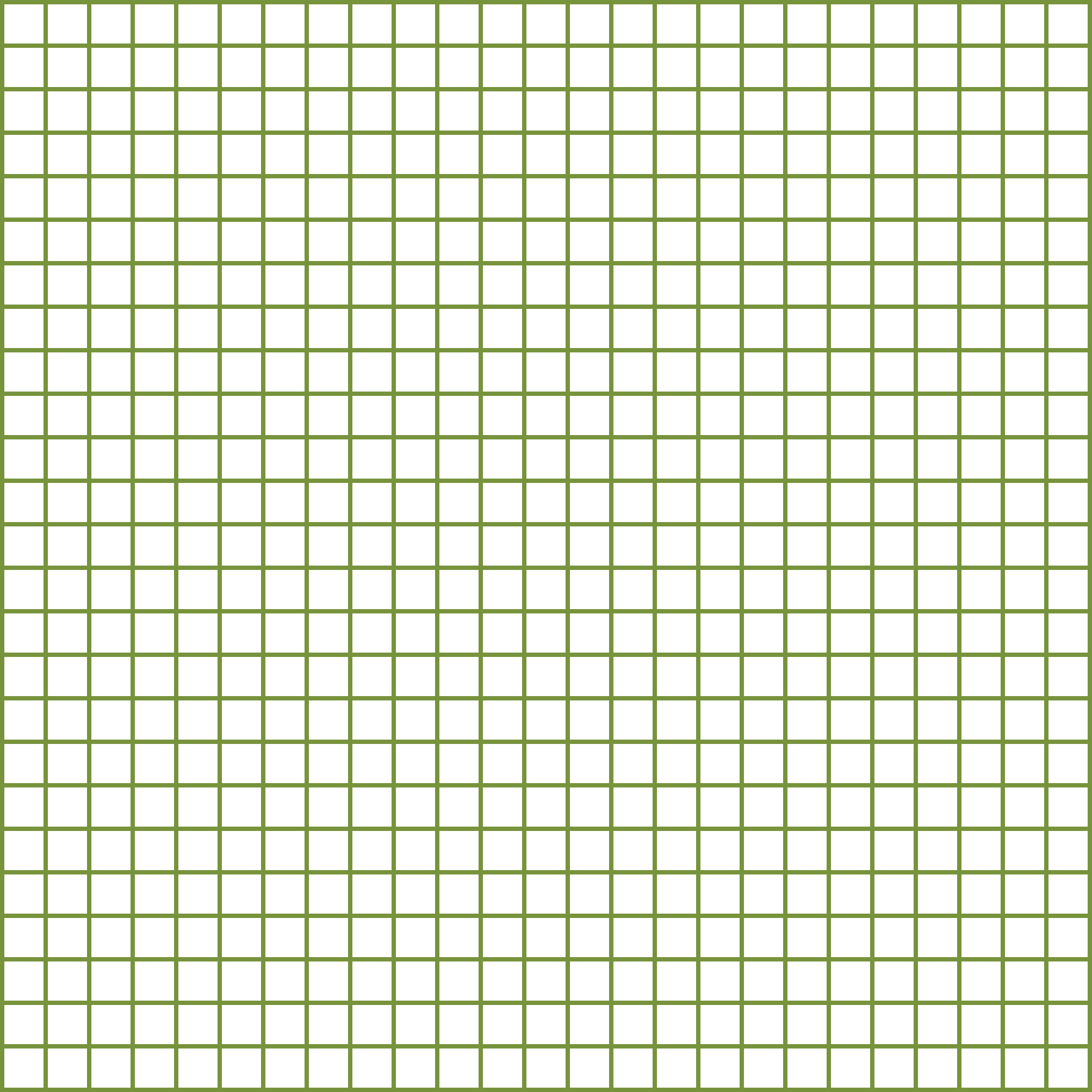 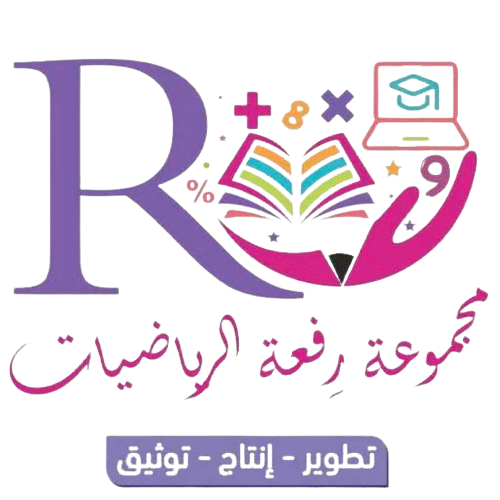 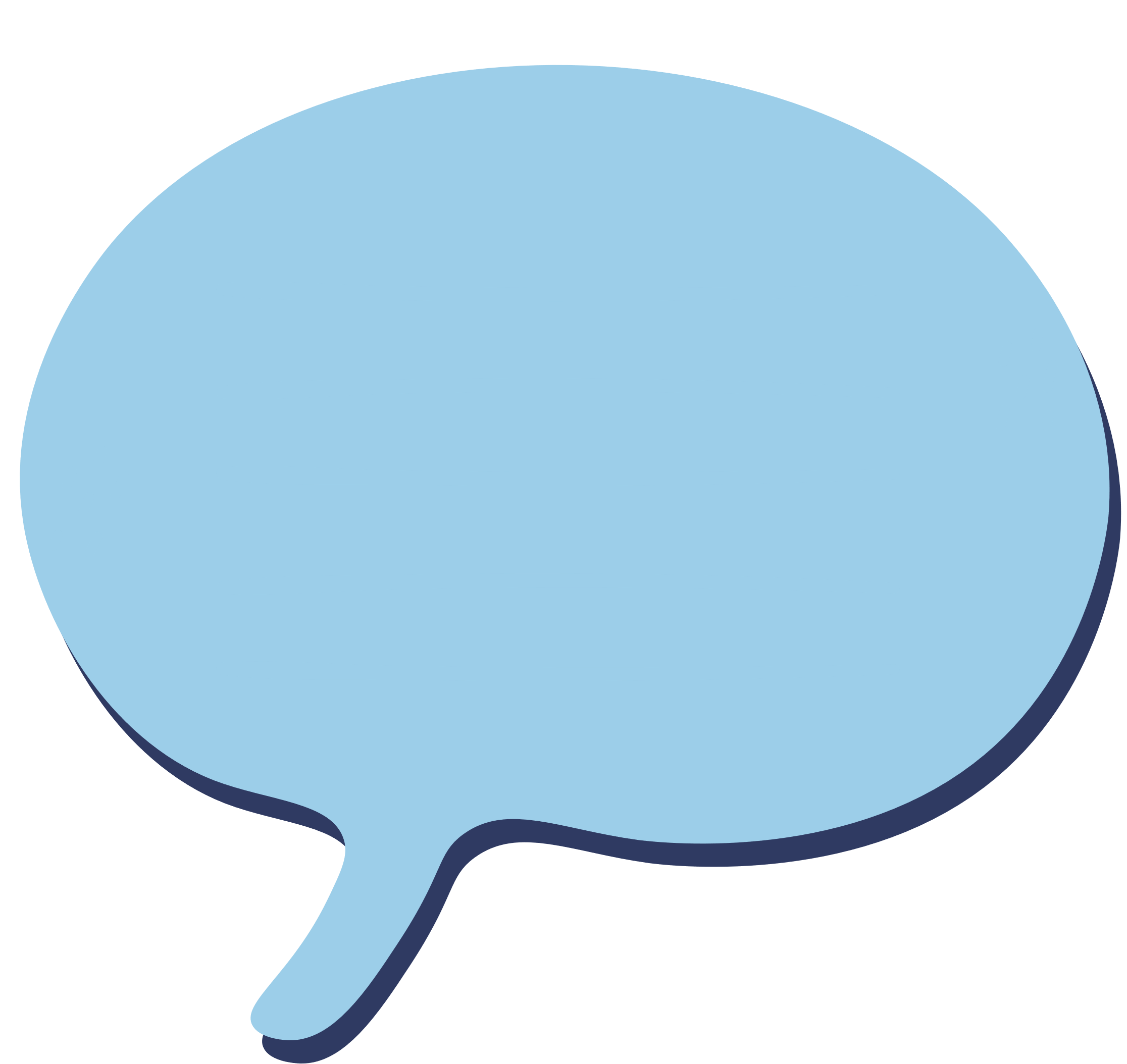 معادلة جمع
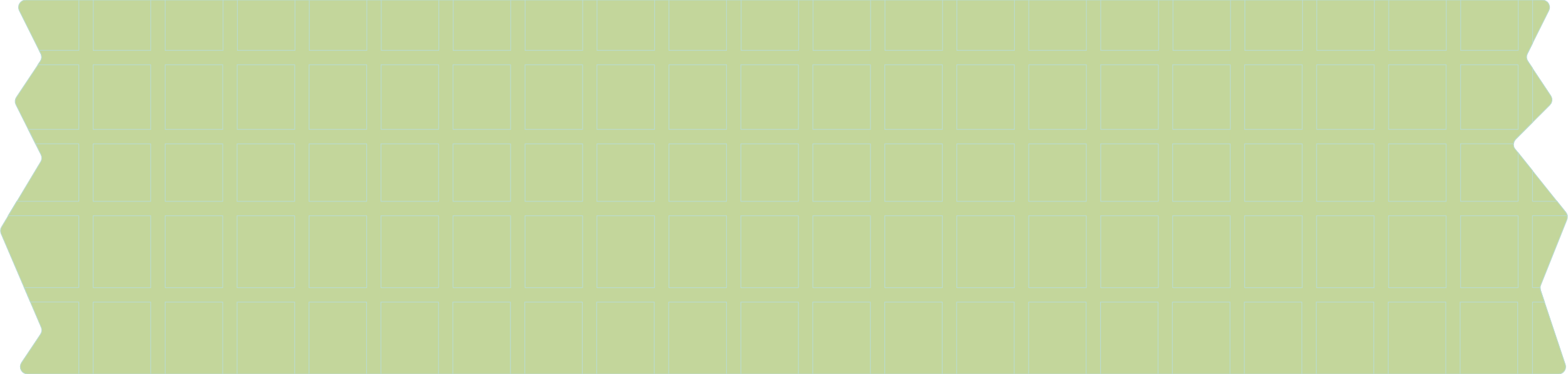 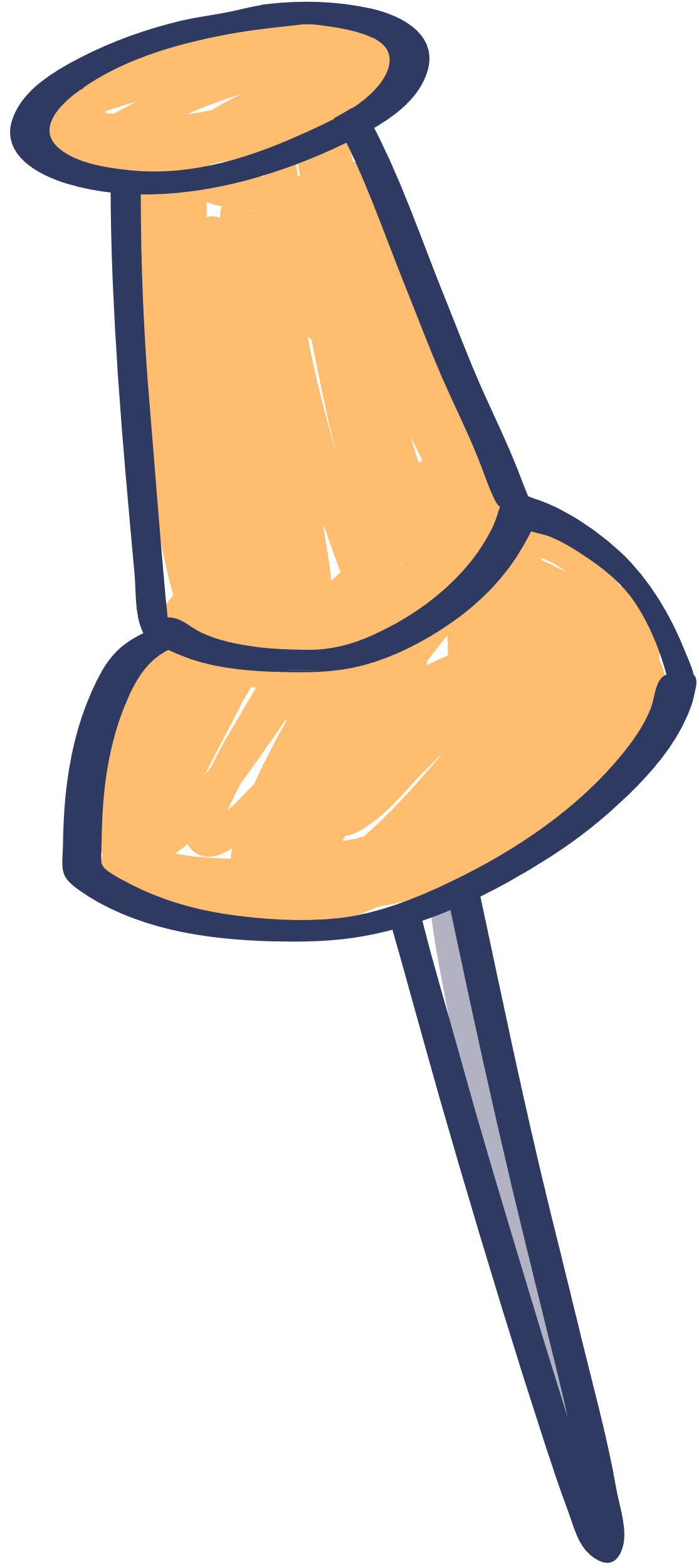 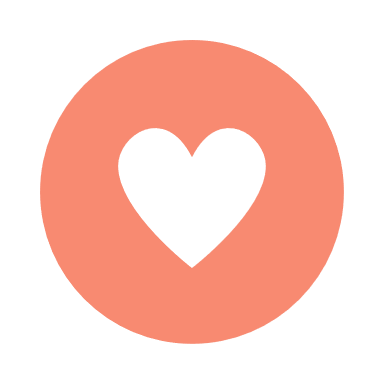 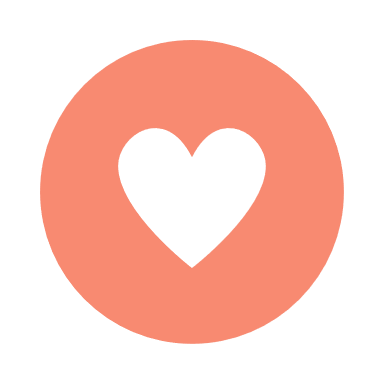 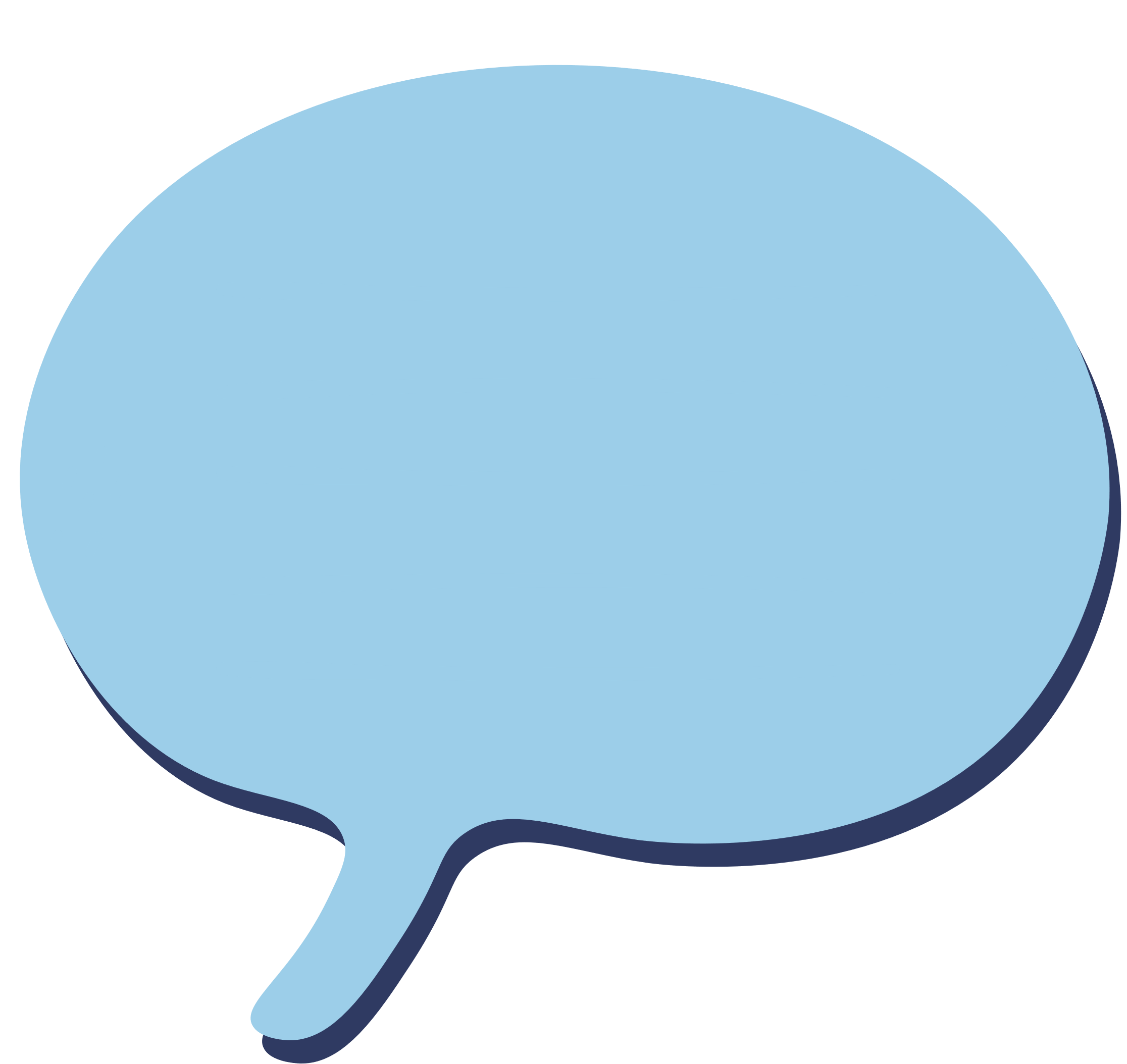 +
معادلة طرح
+
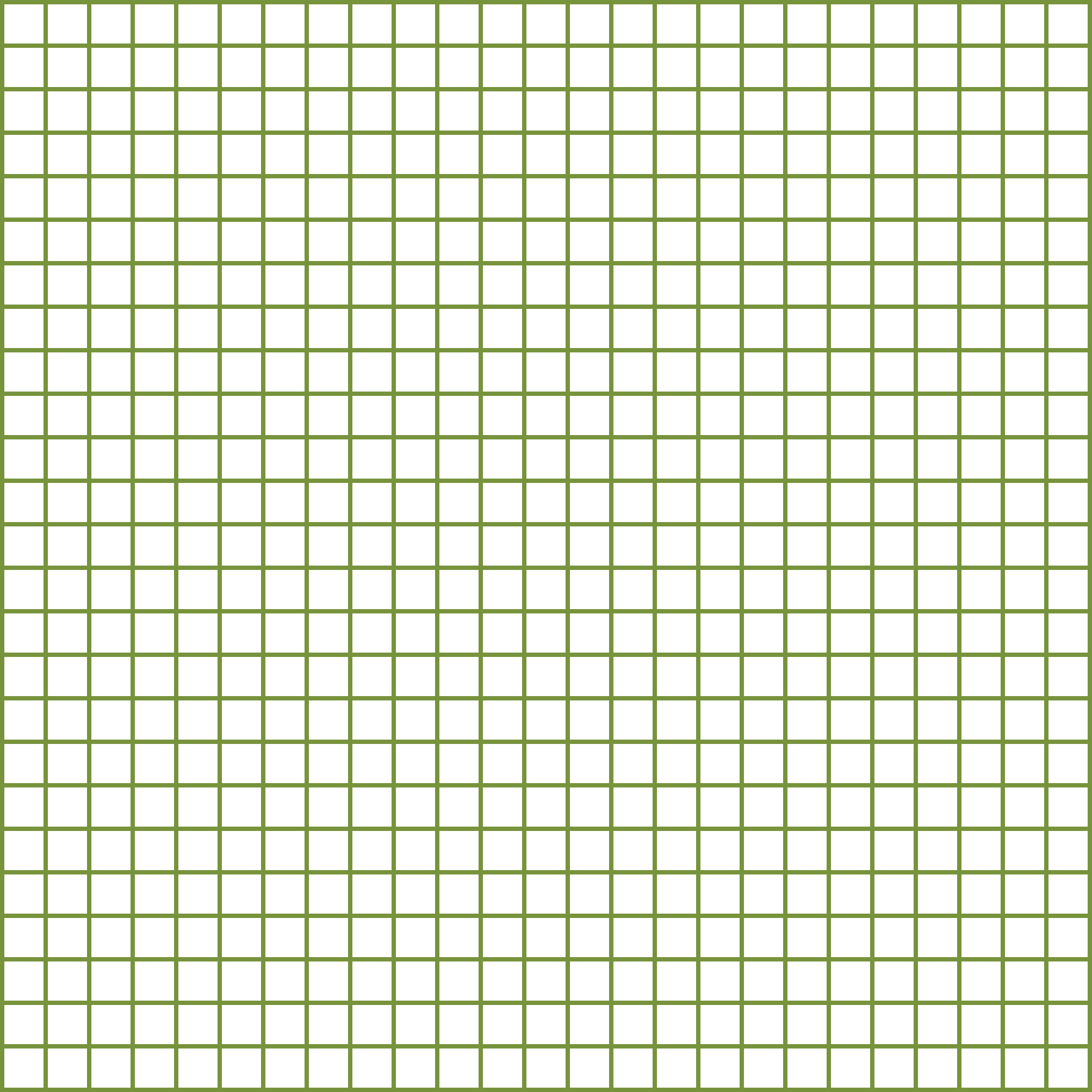 =
-
-
=
+
+
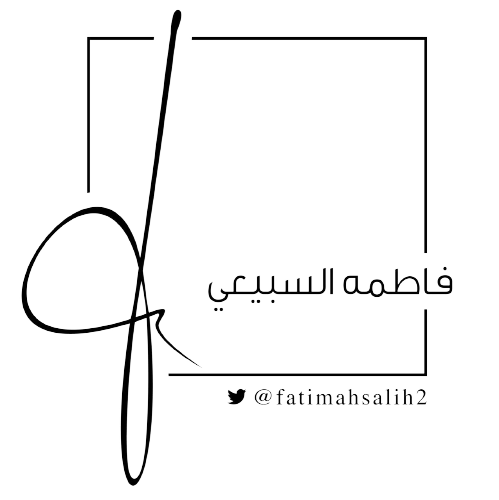 -
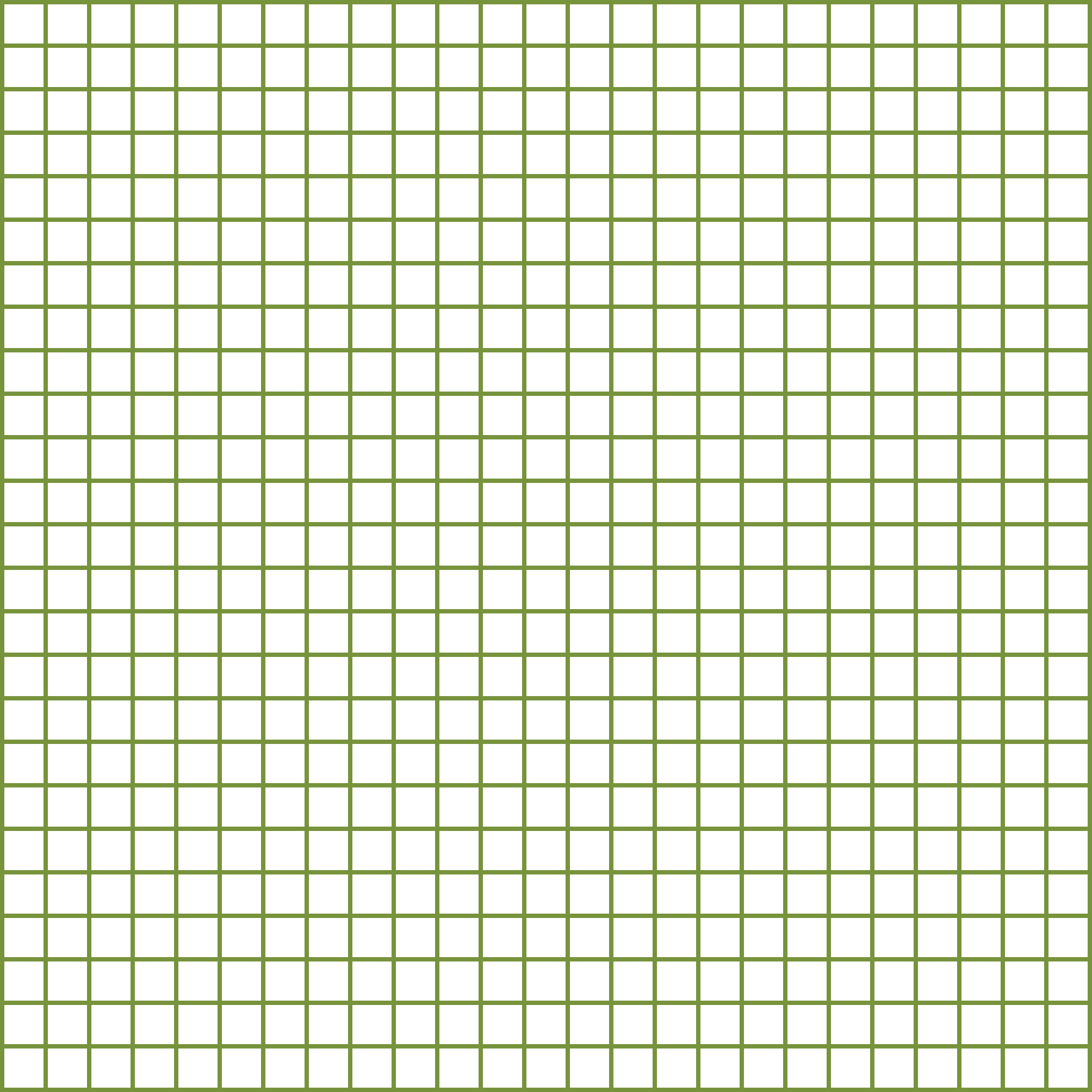 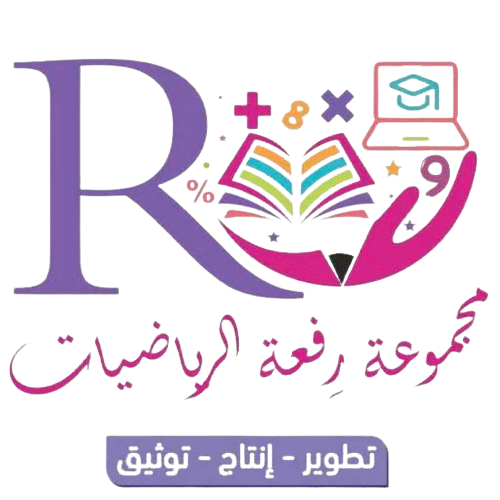 الأنشطة المتدرجة
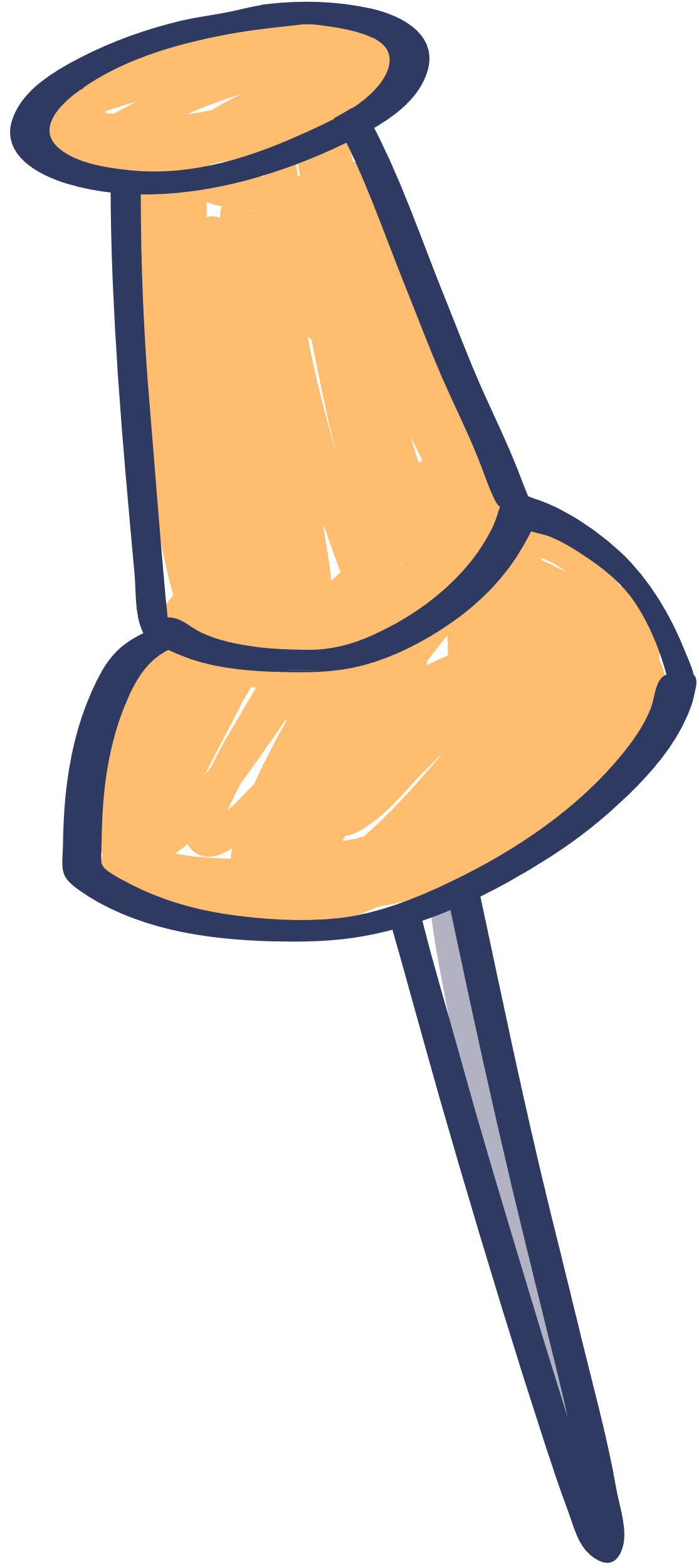 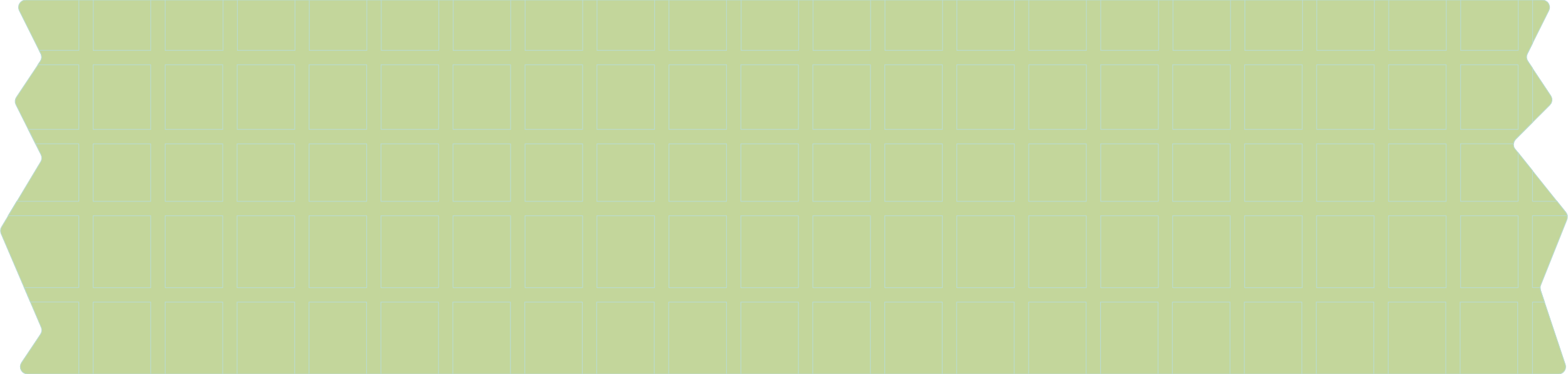 حل كلا من المعادلات  ، وتحقق من صحة حلك
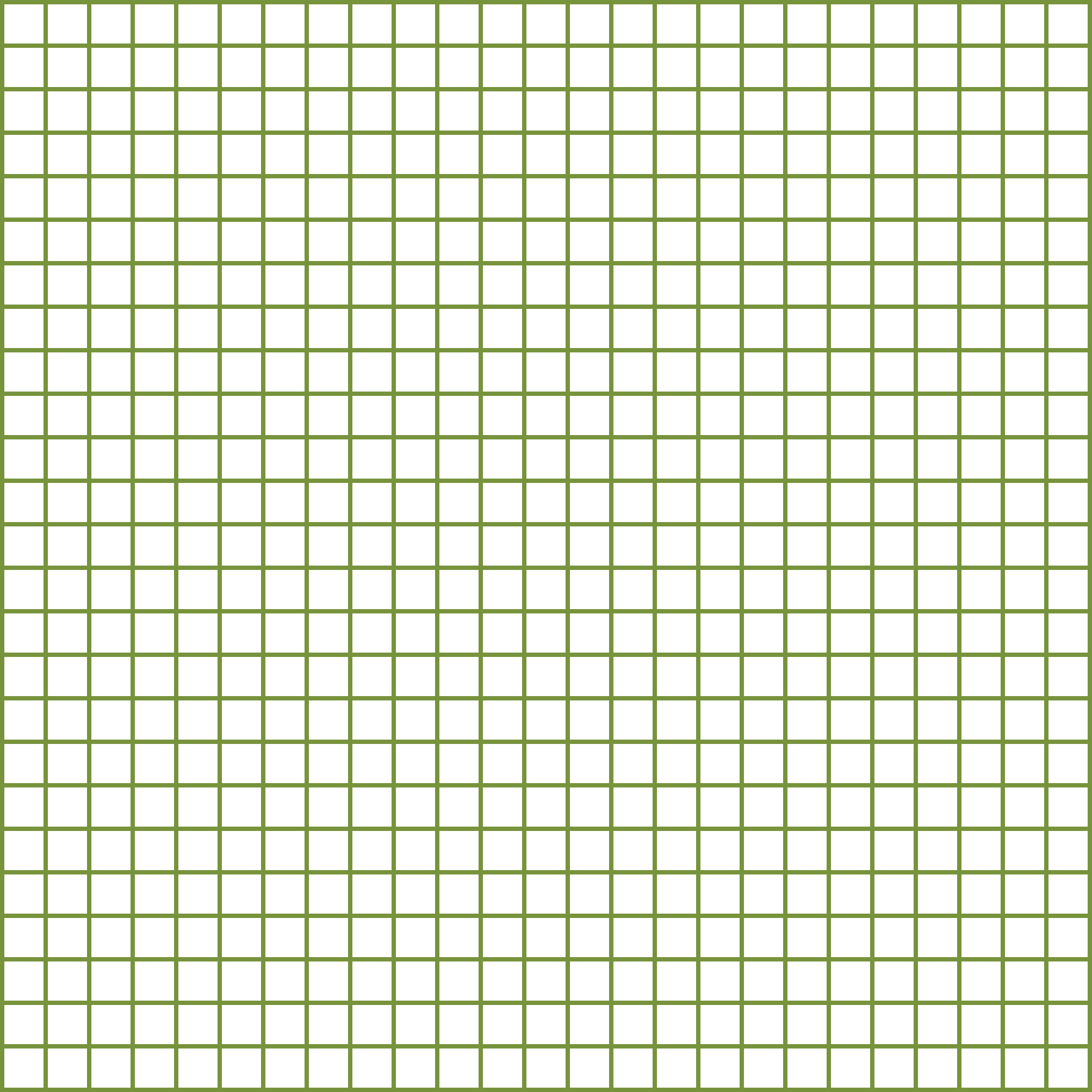 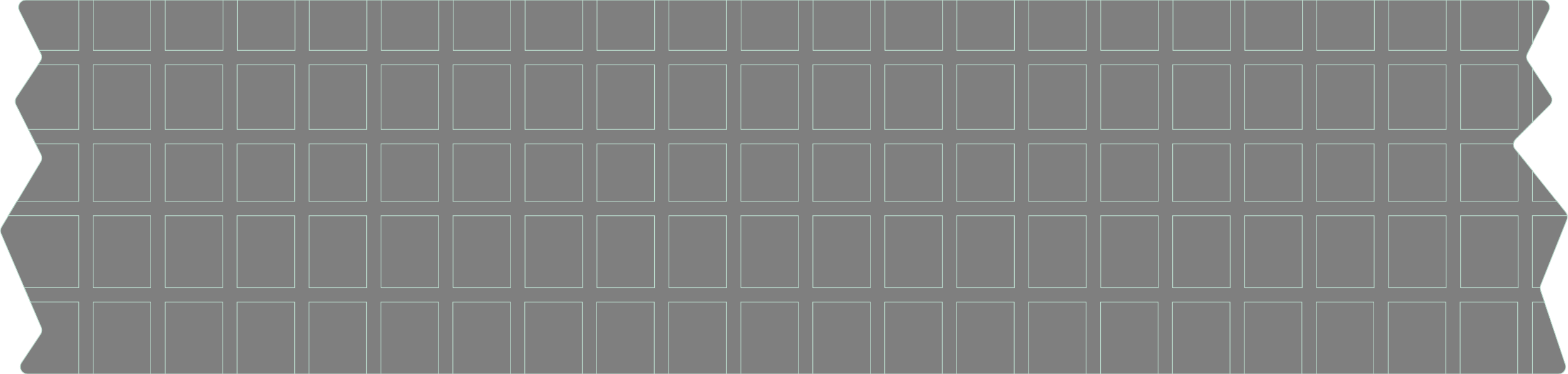 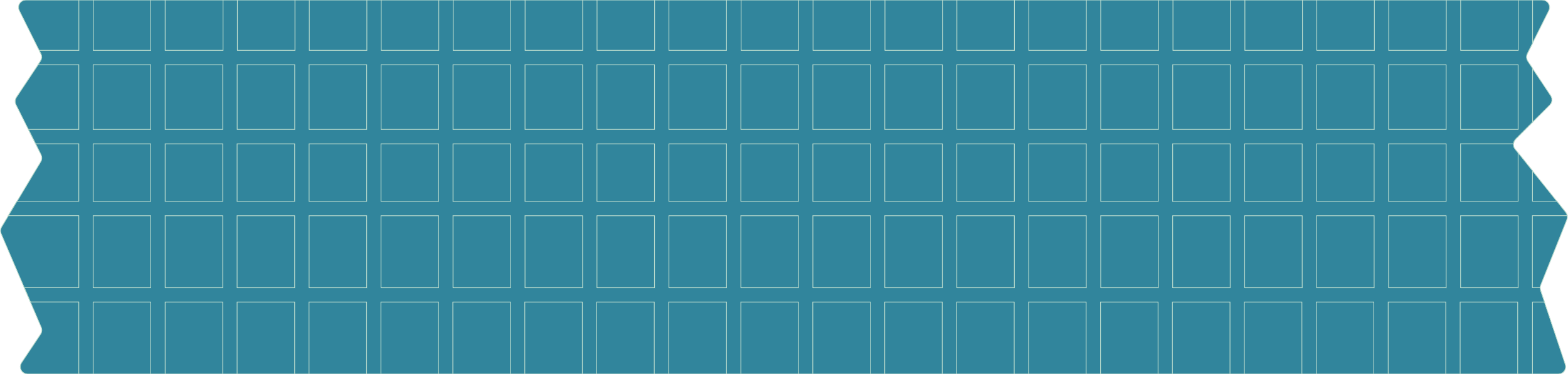 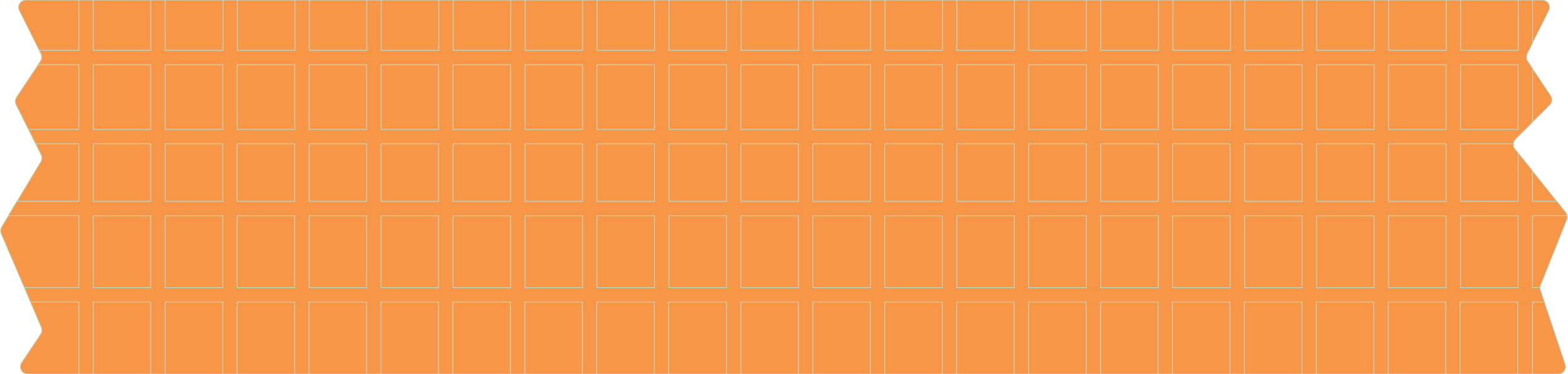 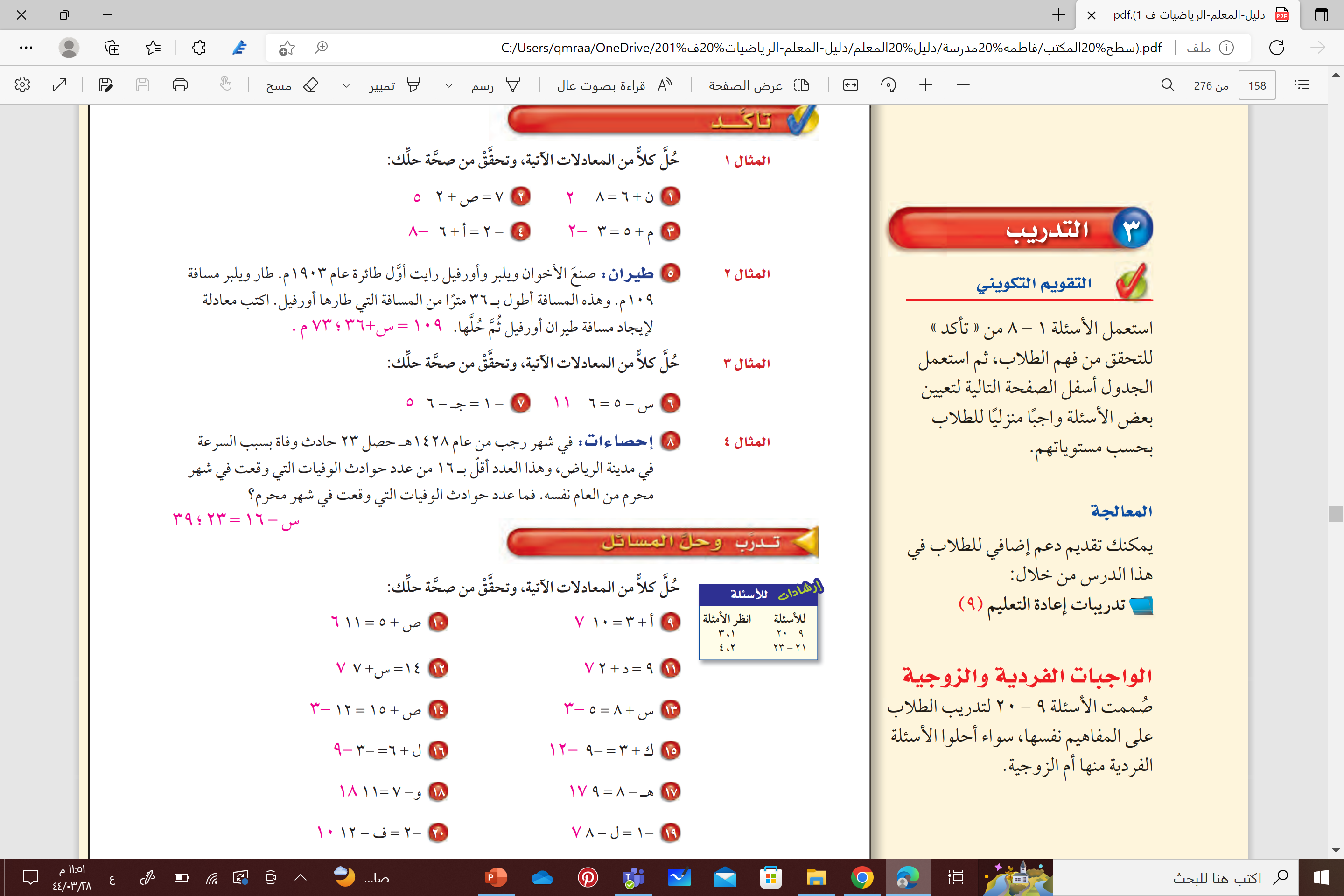 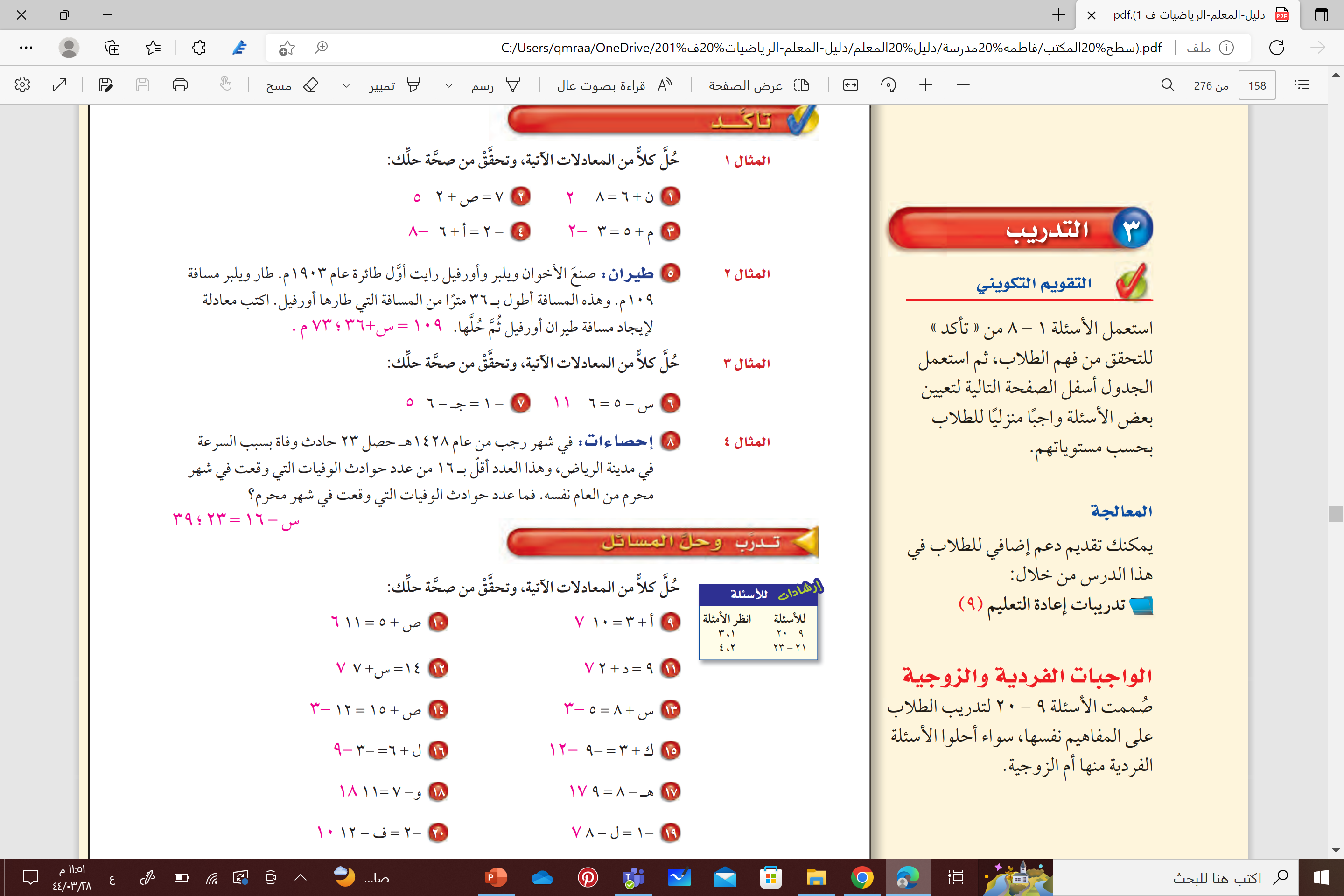 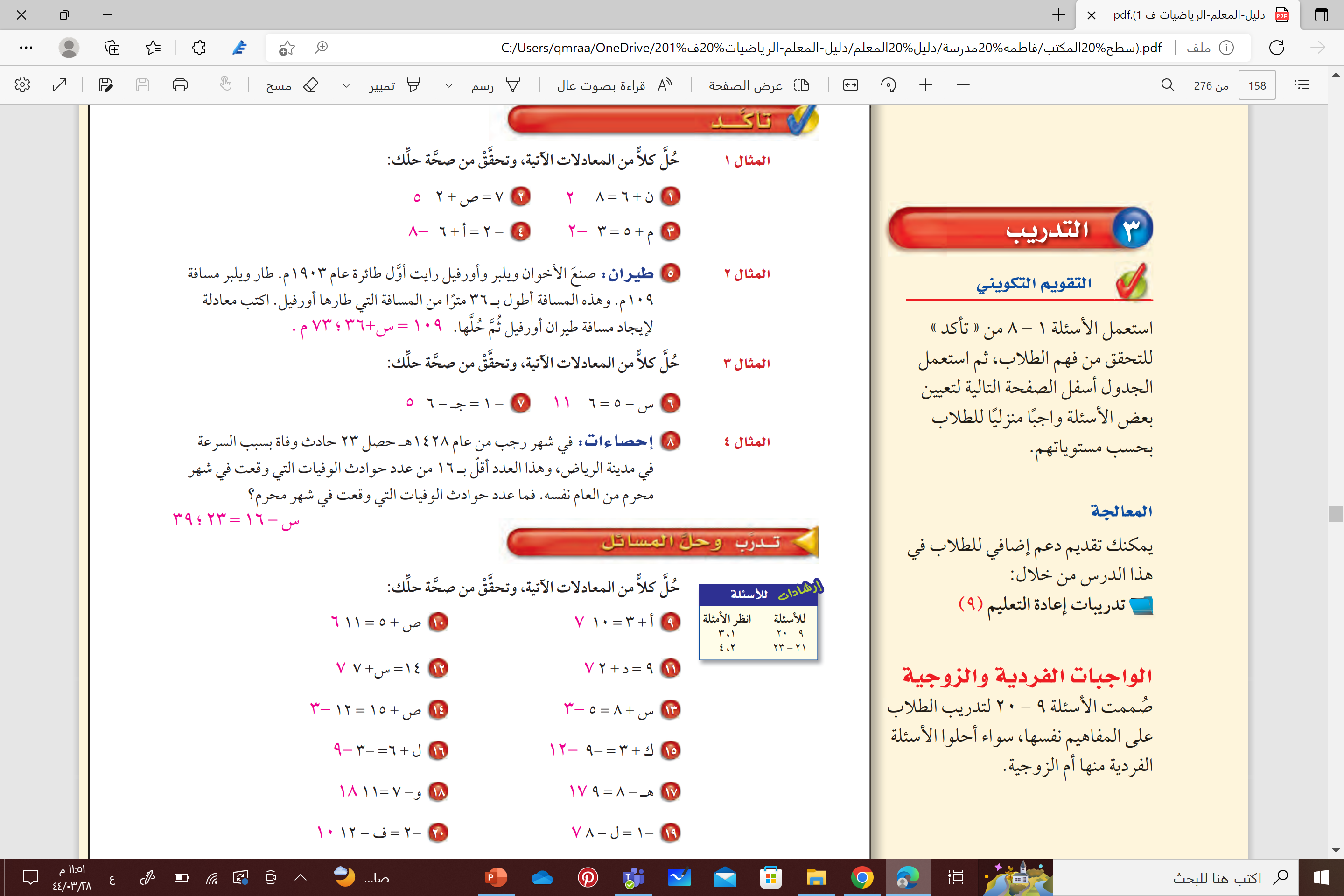 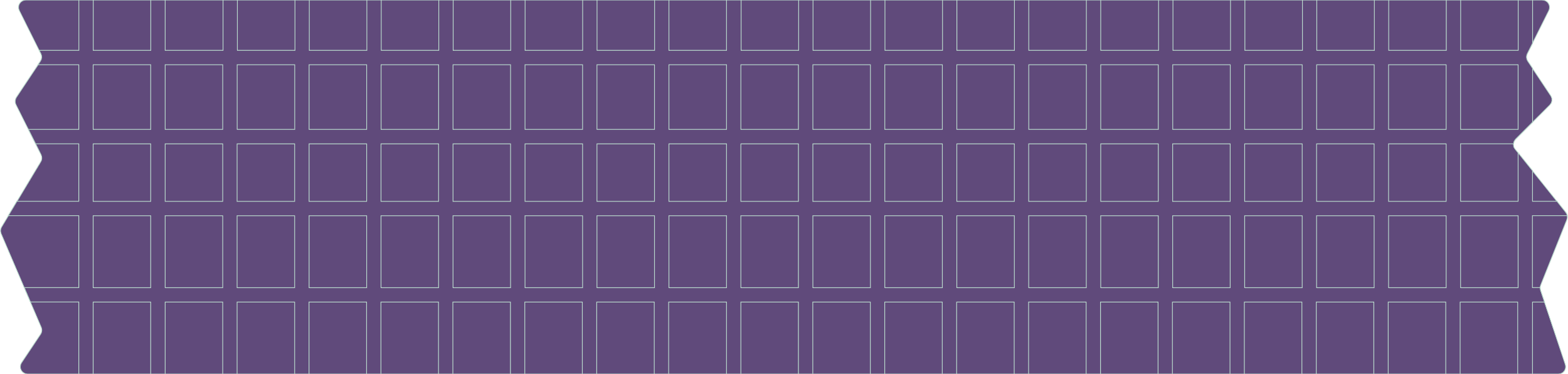 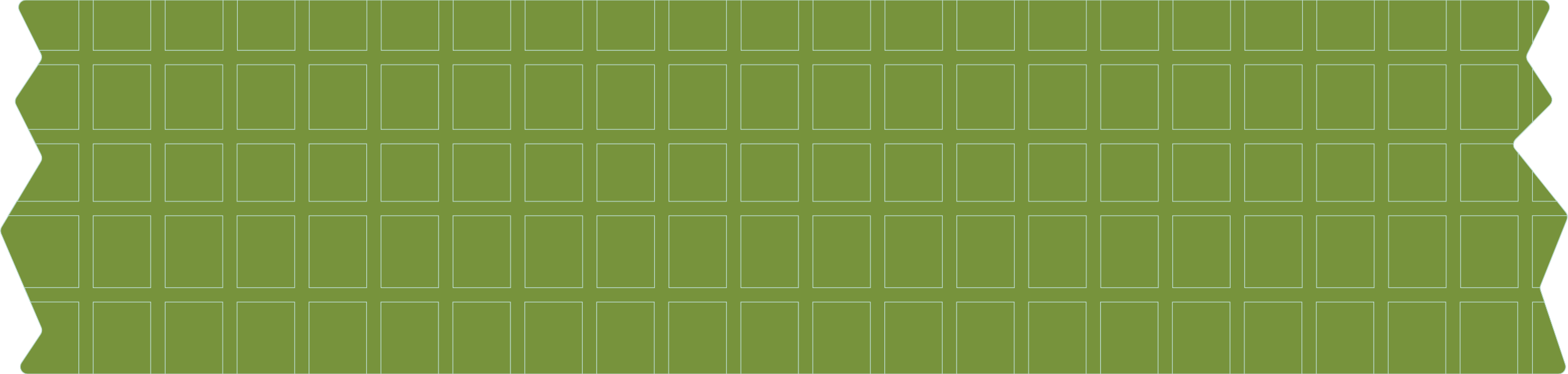 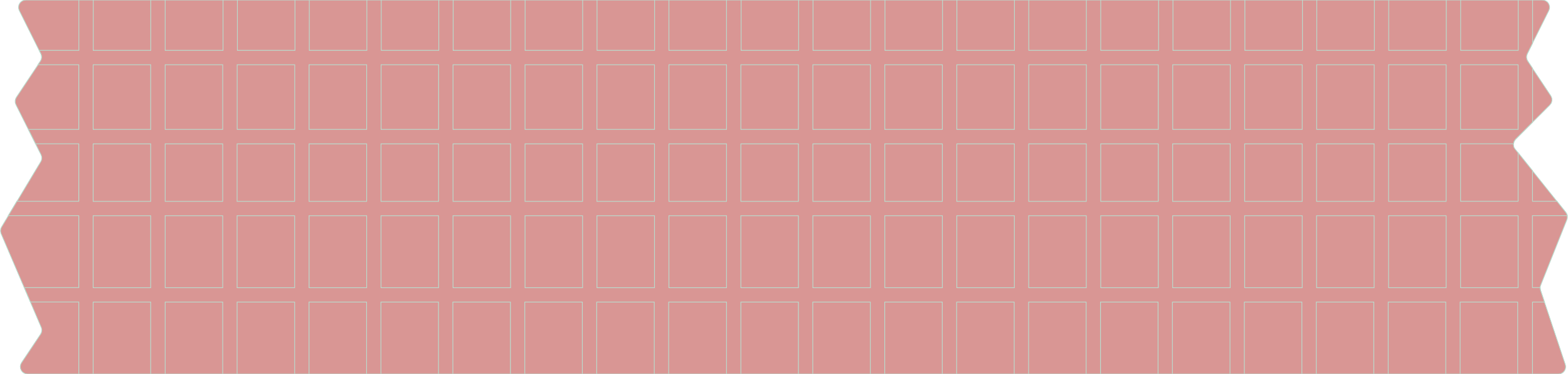 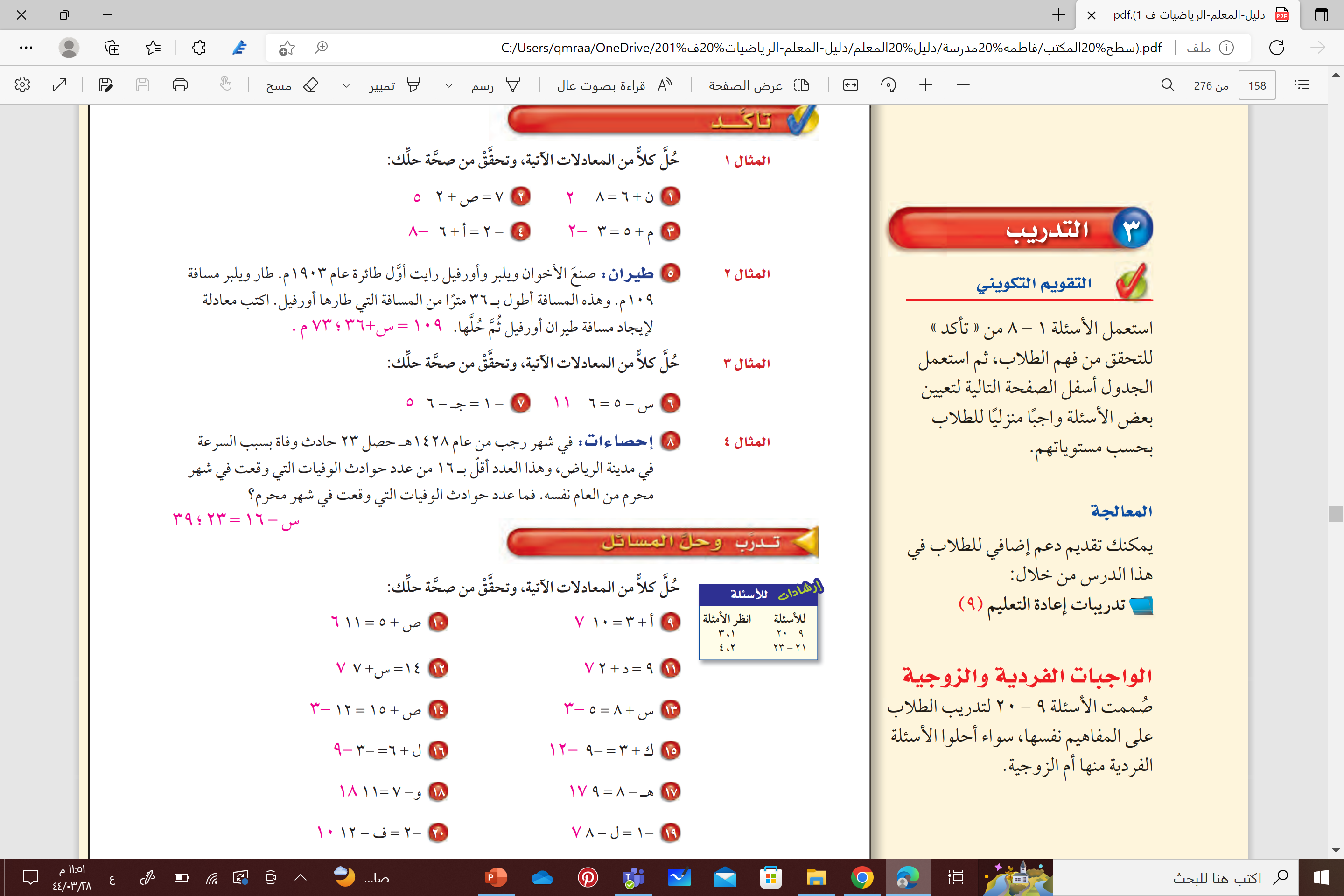 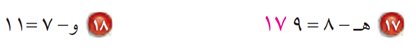 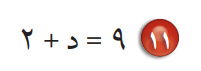 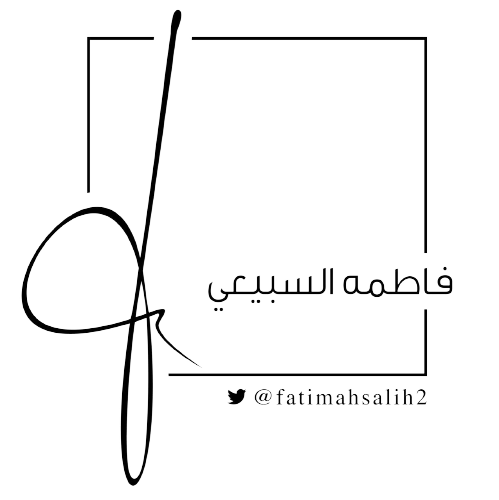 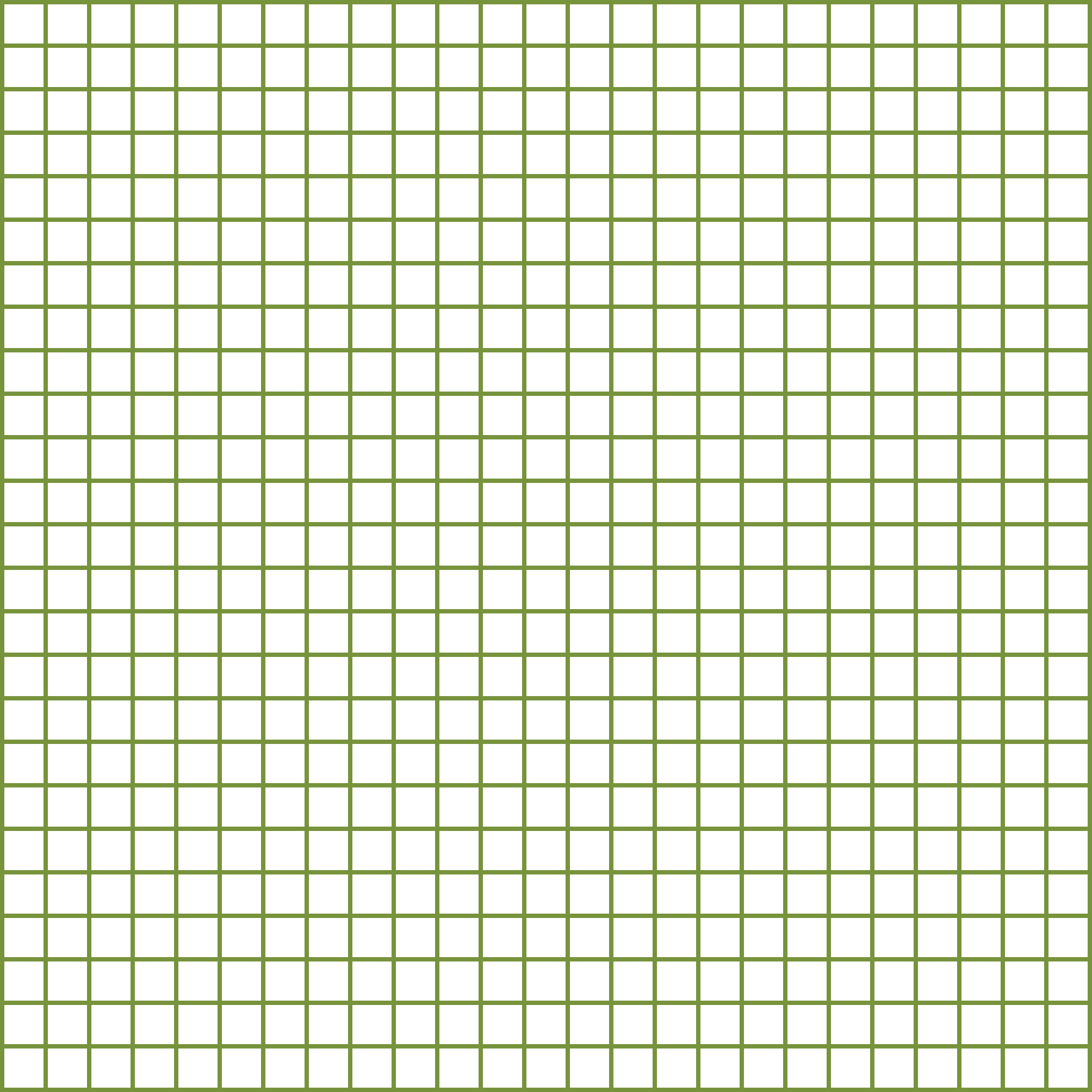 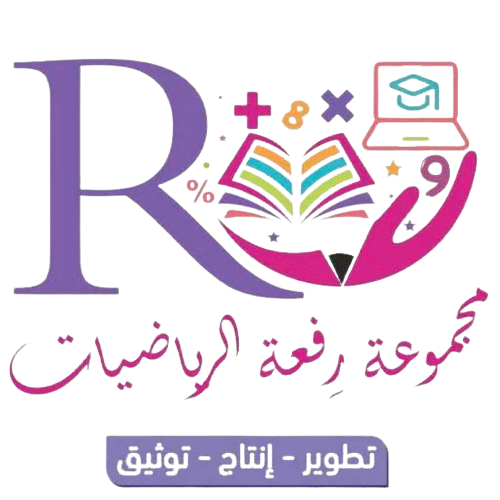 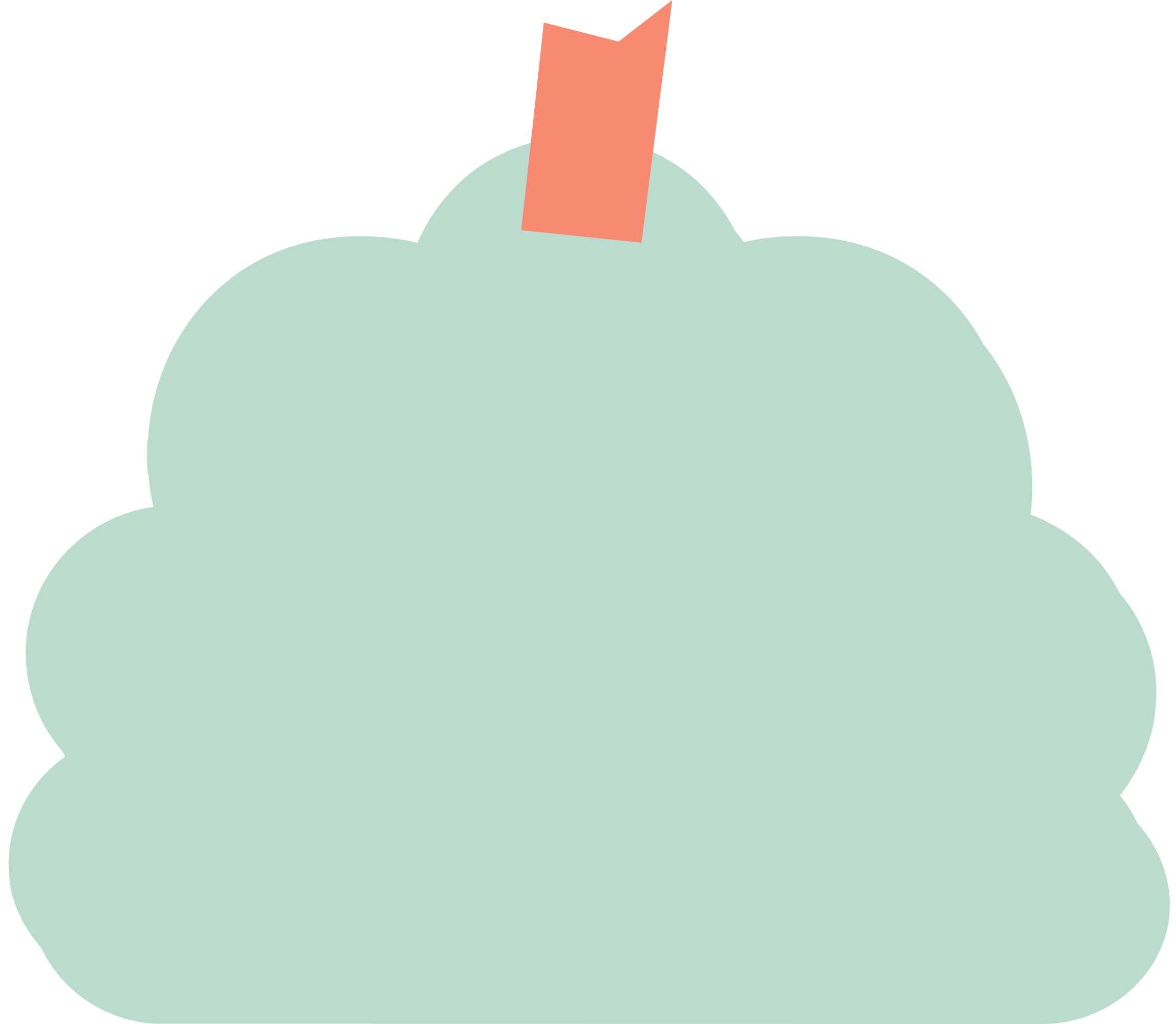 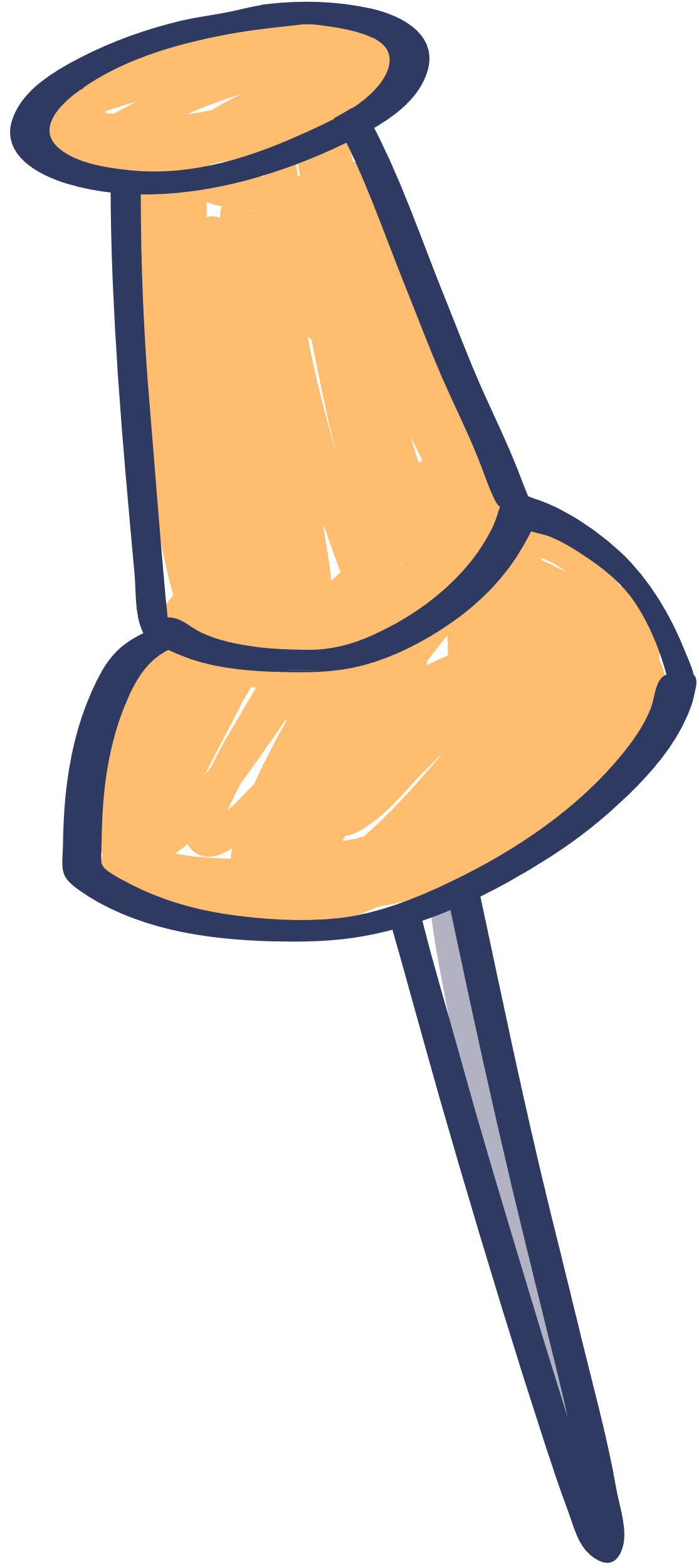 تدرب وحل المسائل
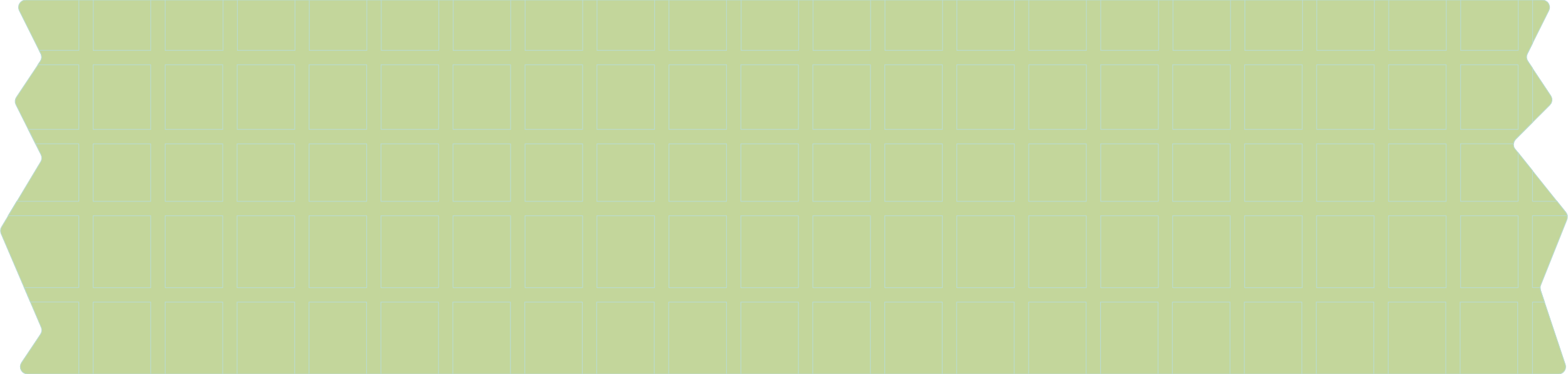 فردي
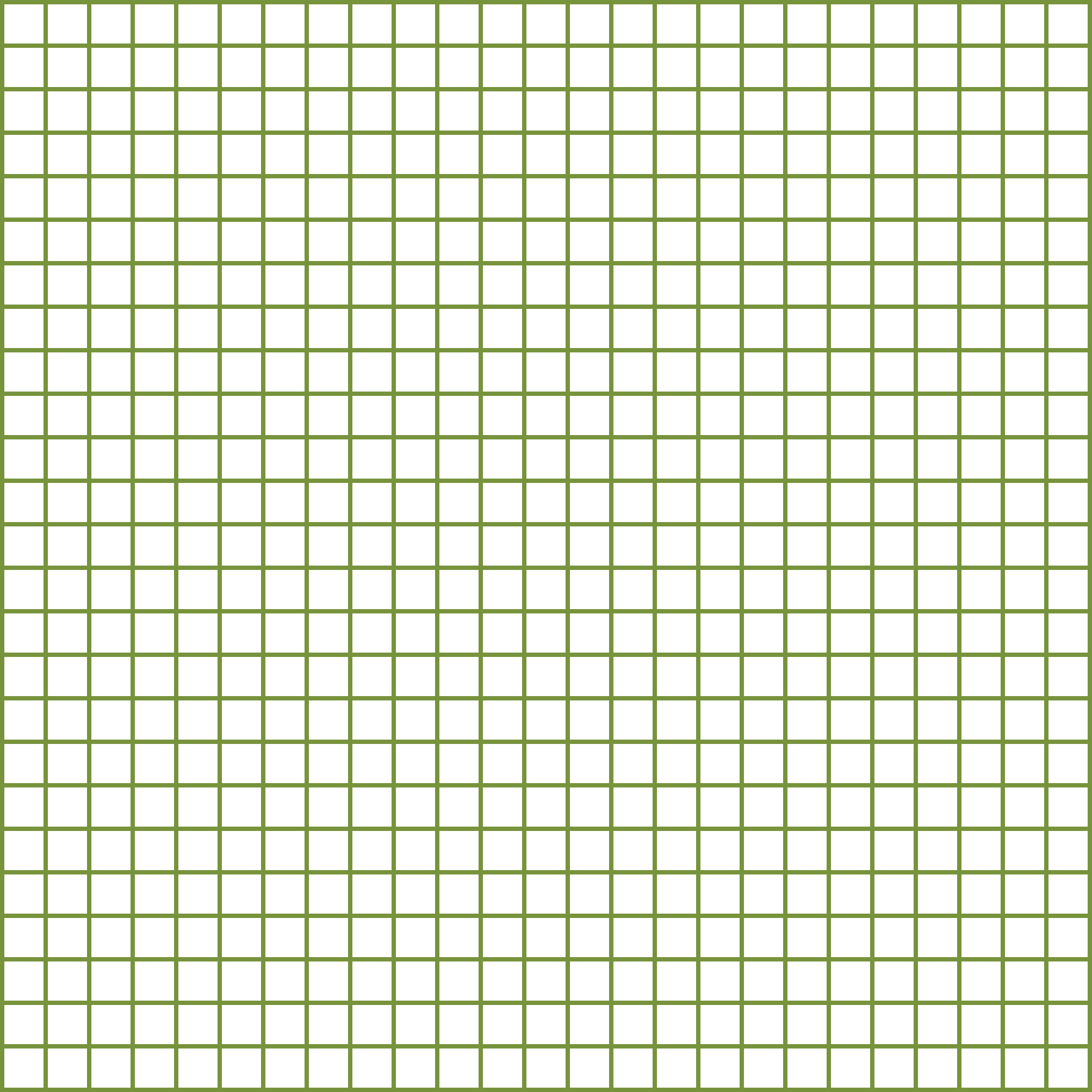 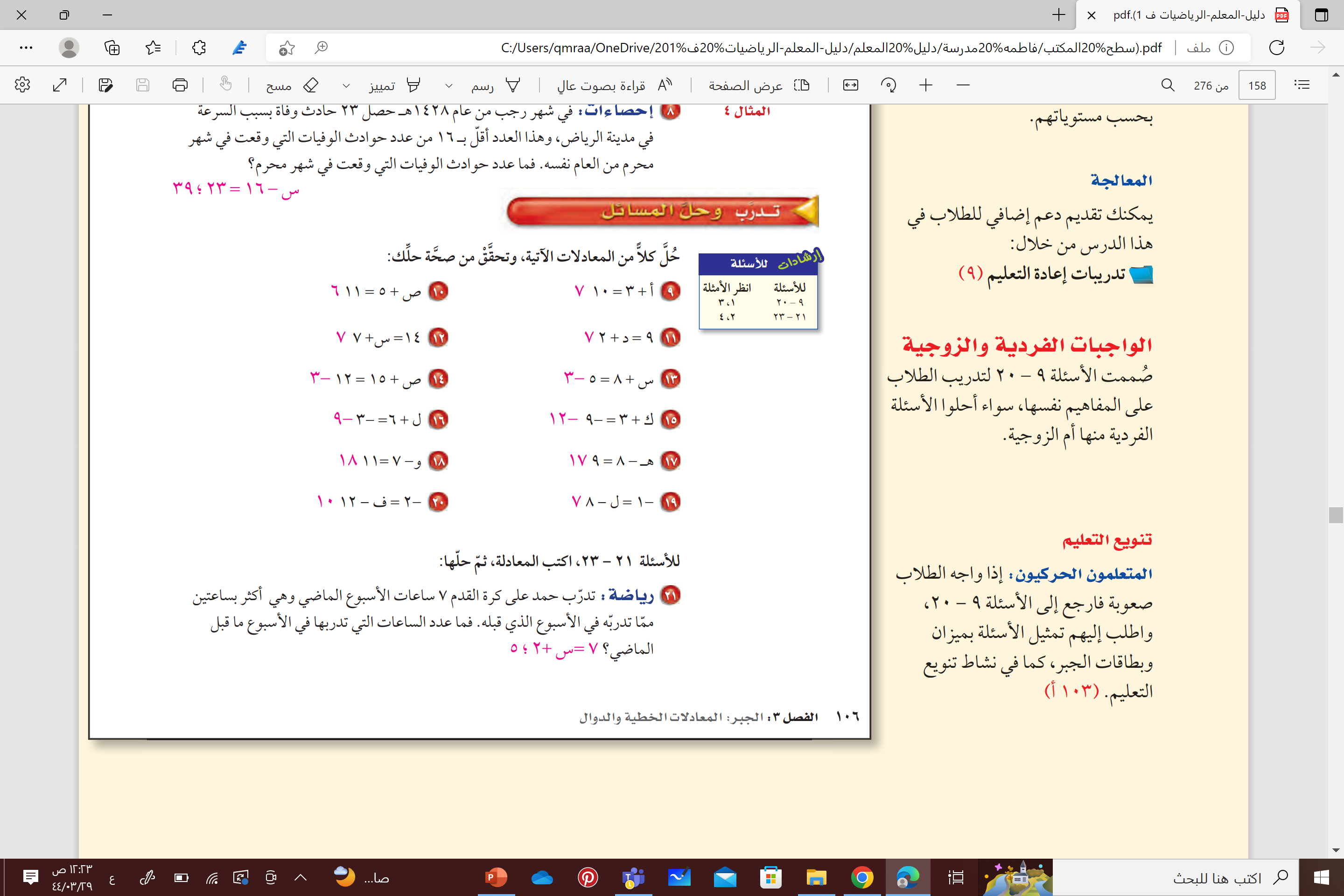 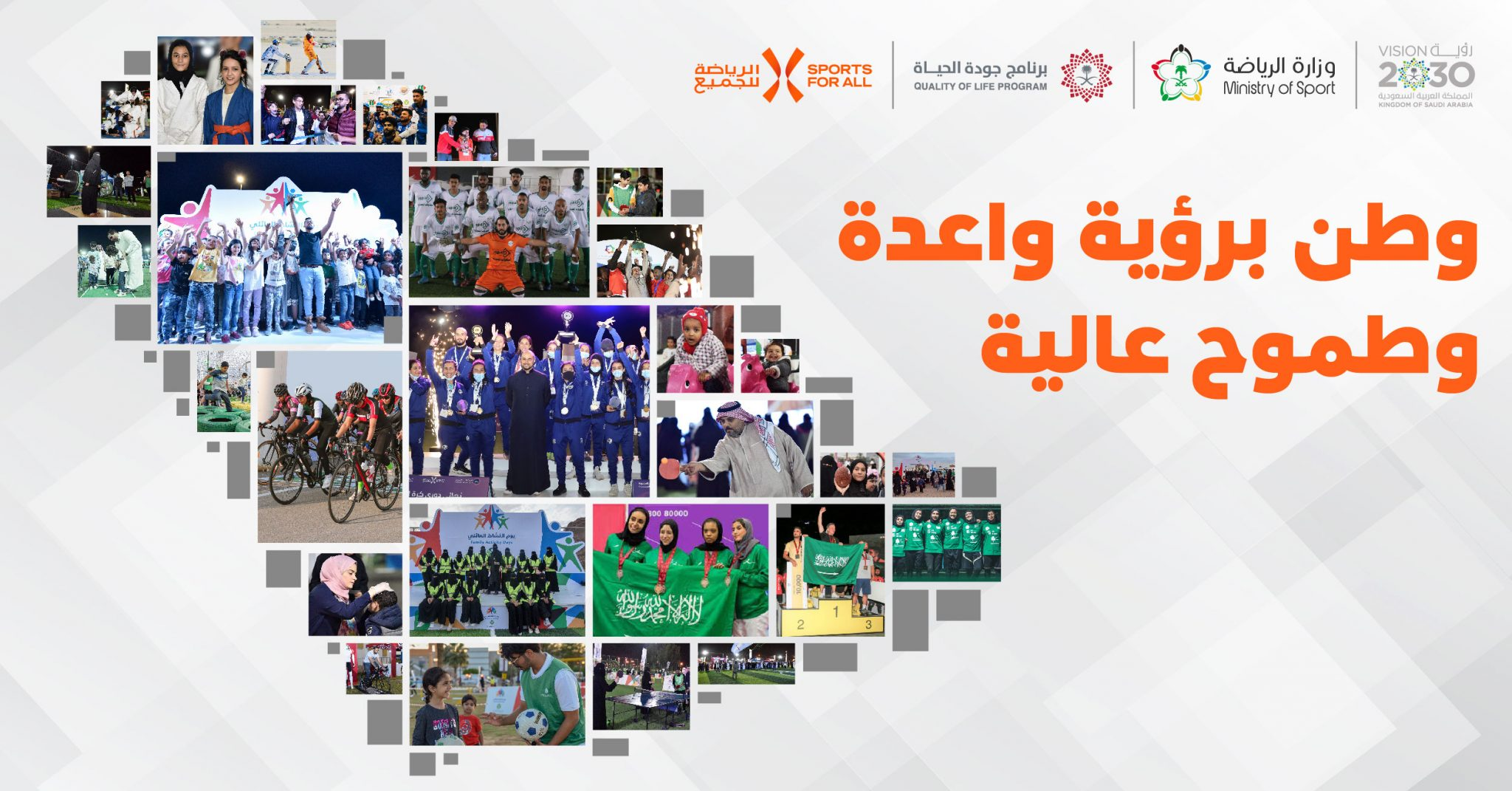 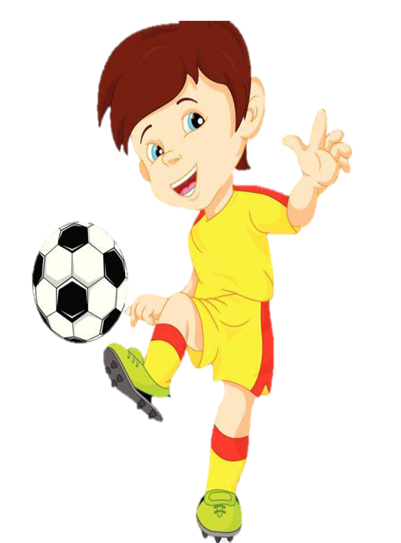 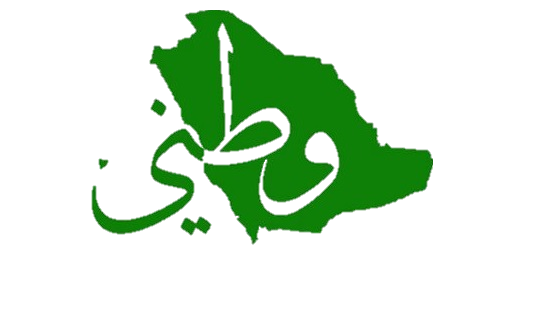 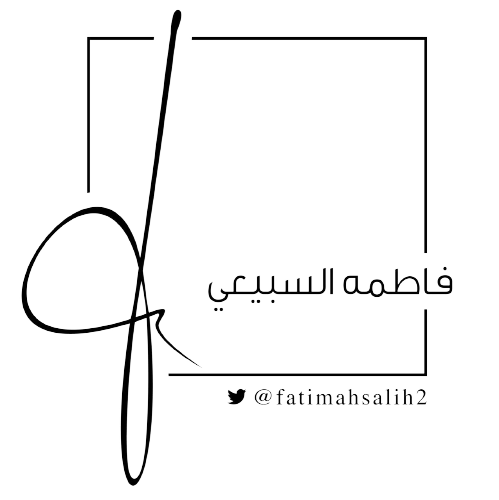 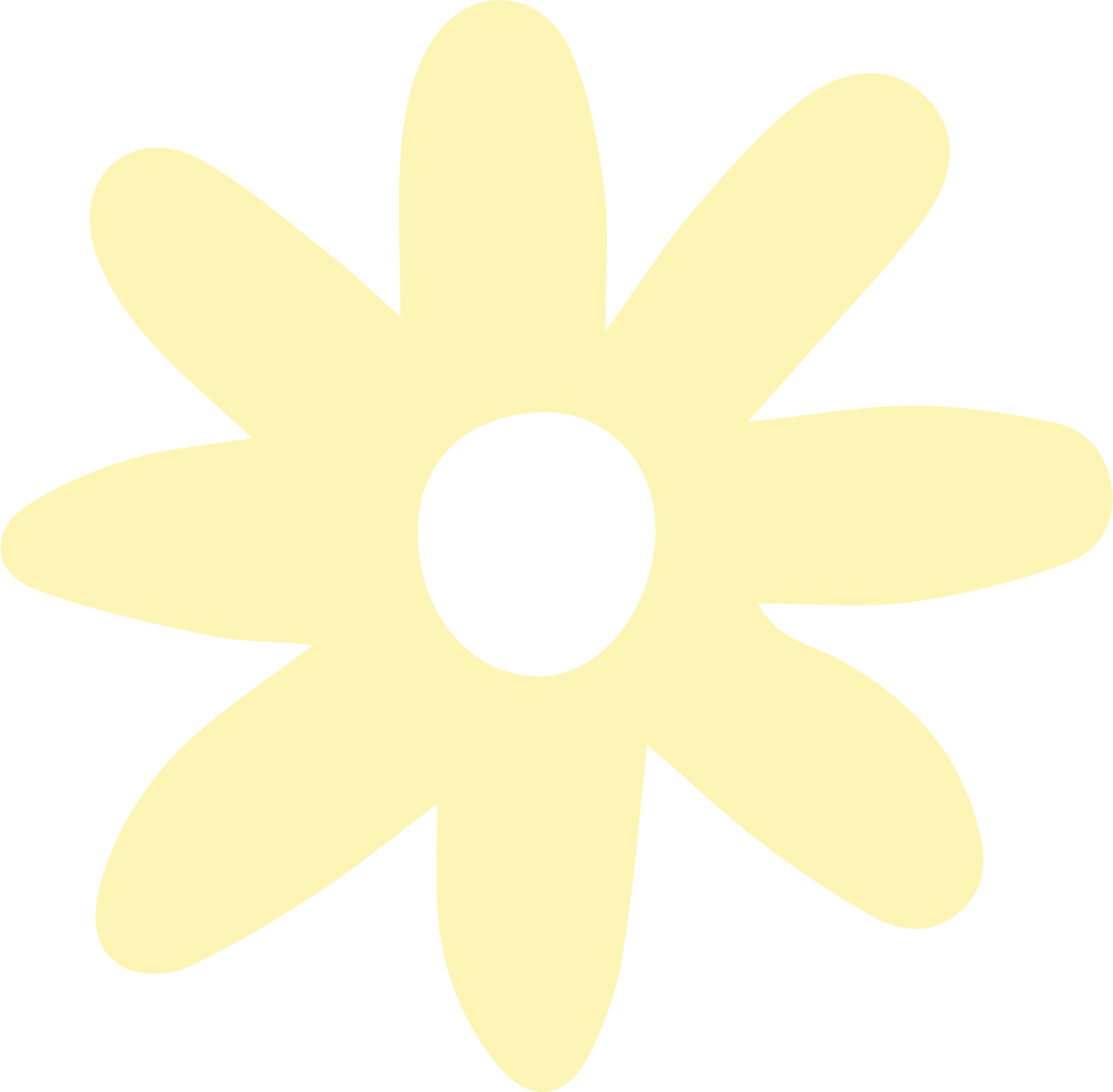 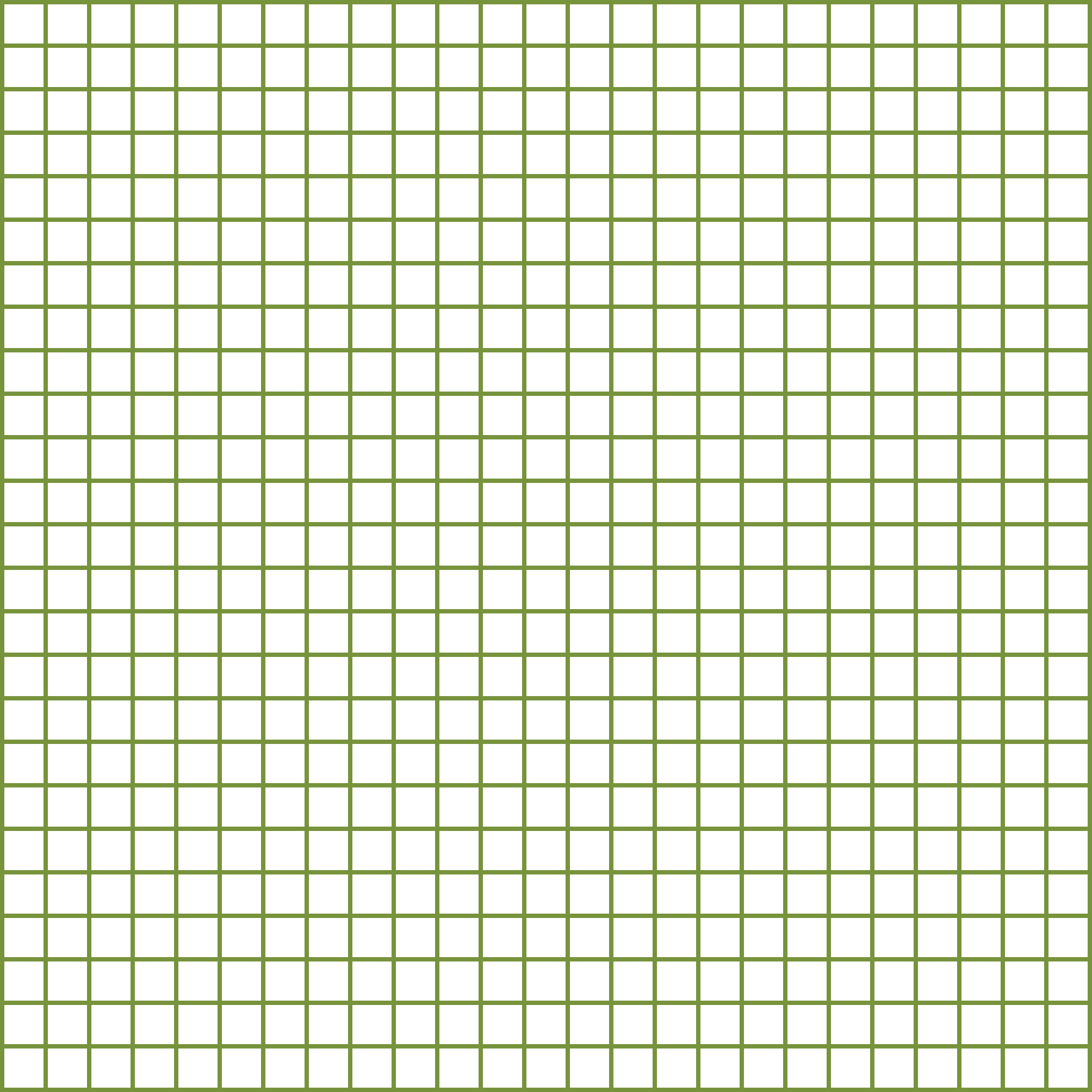 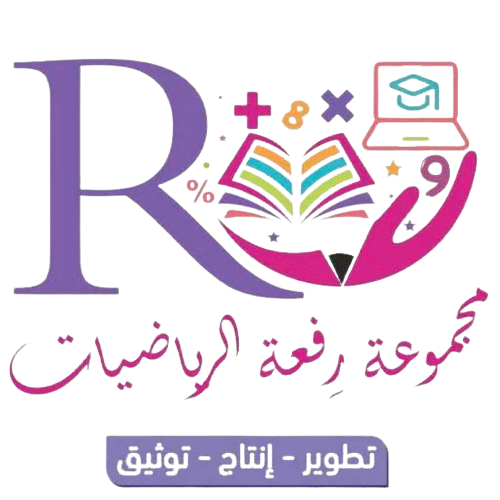 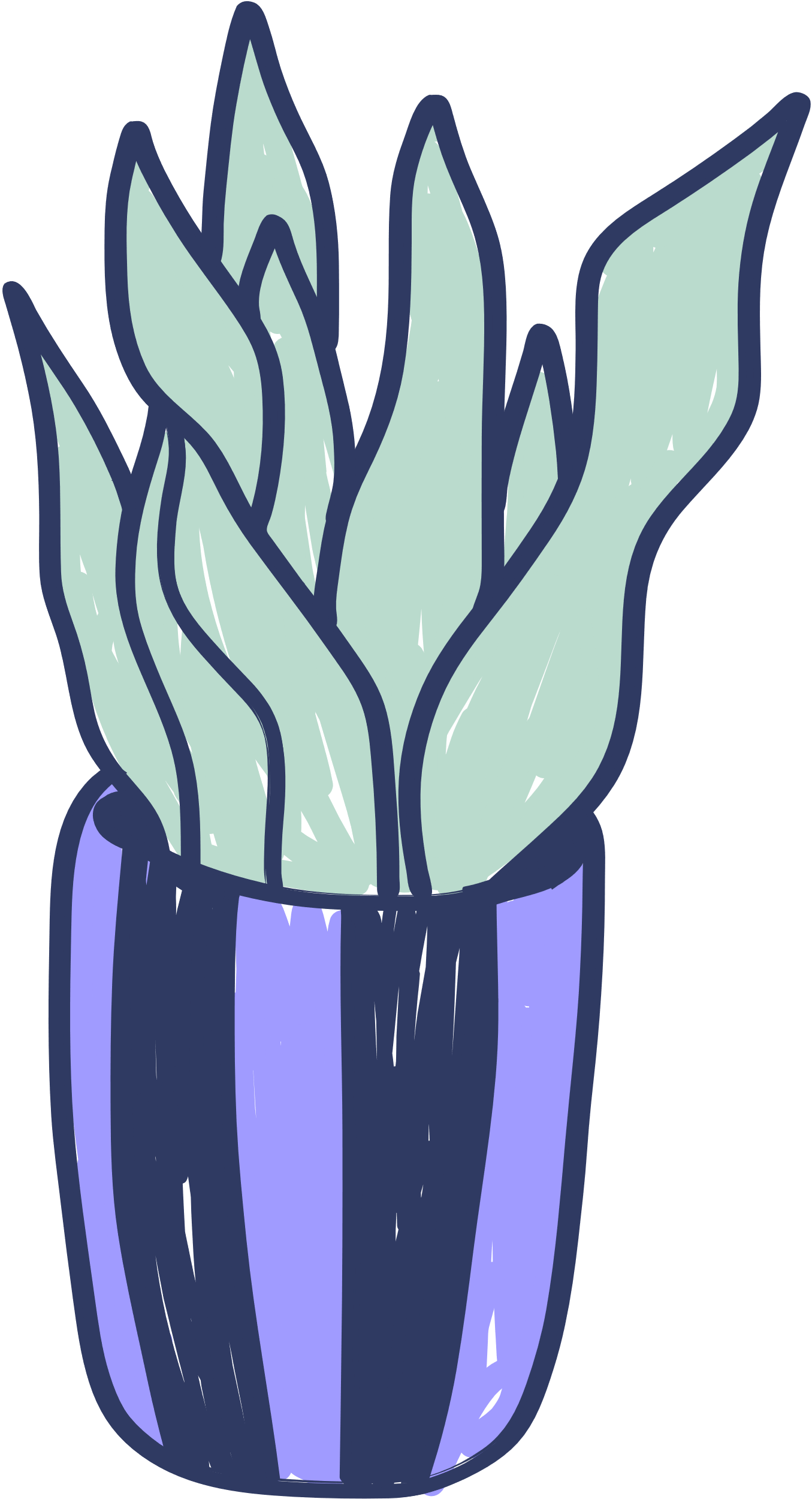 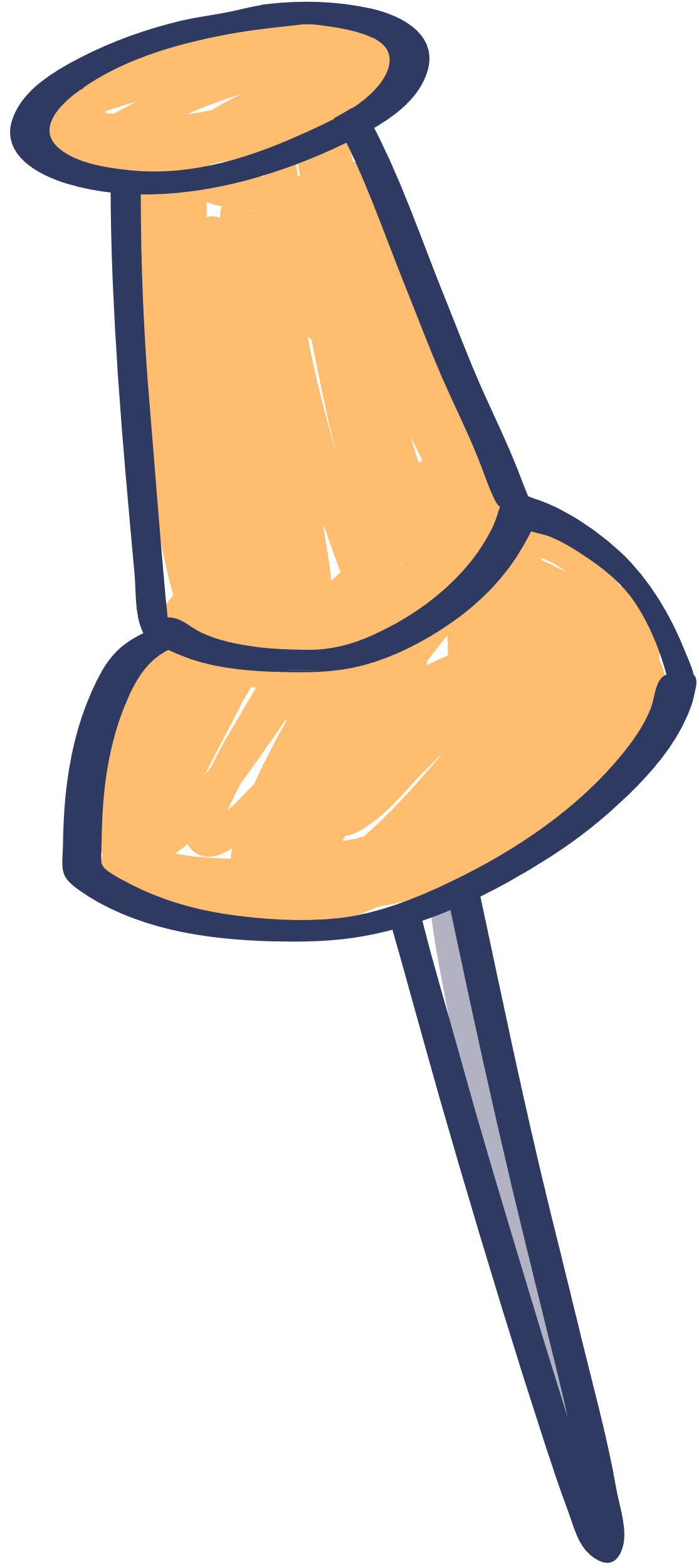 مسائل مهارات التفكير العليا
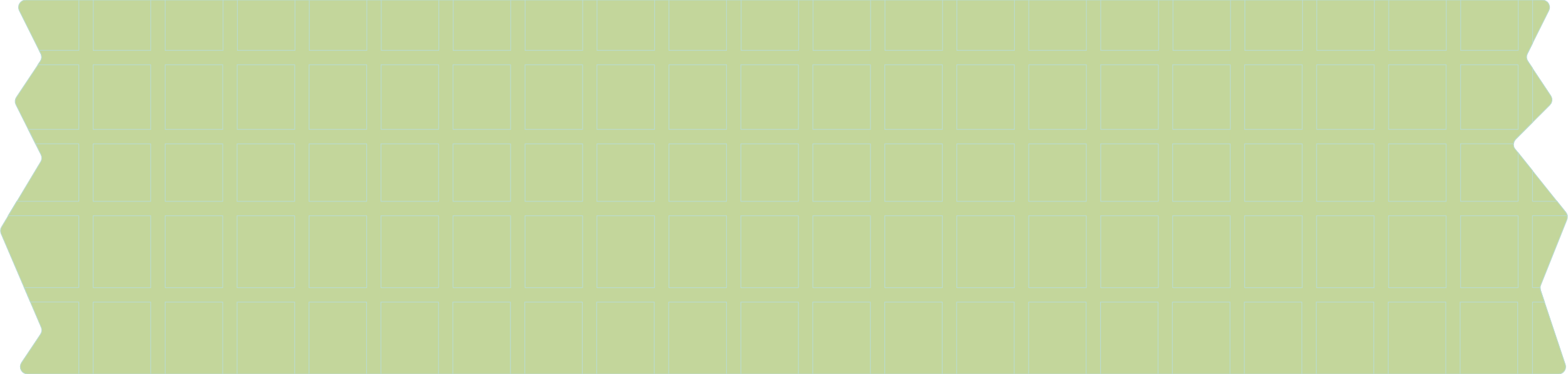 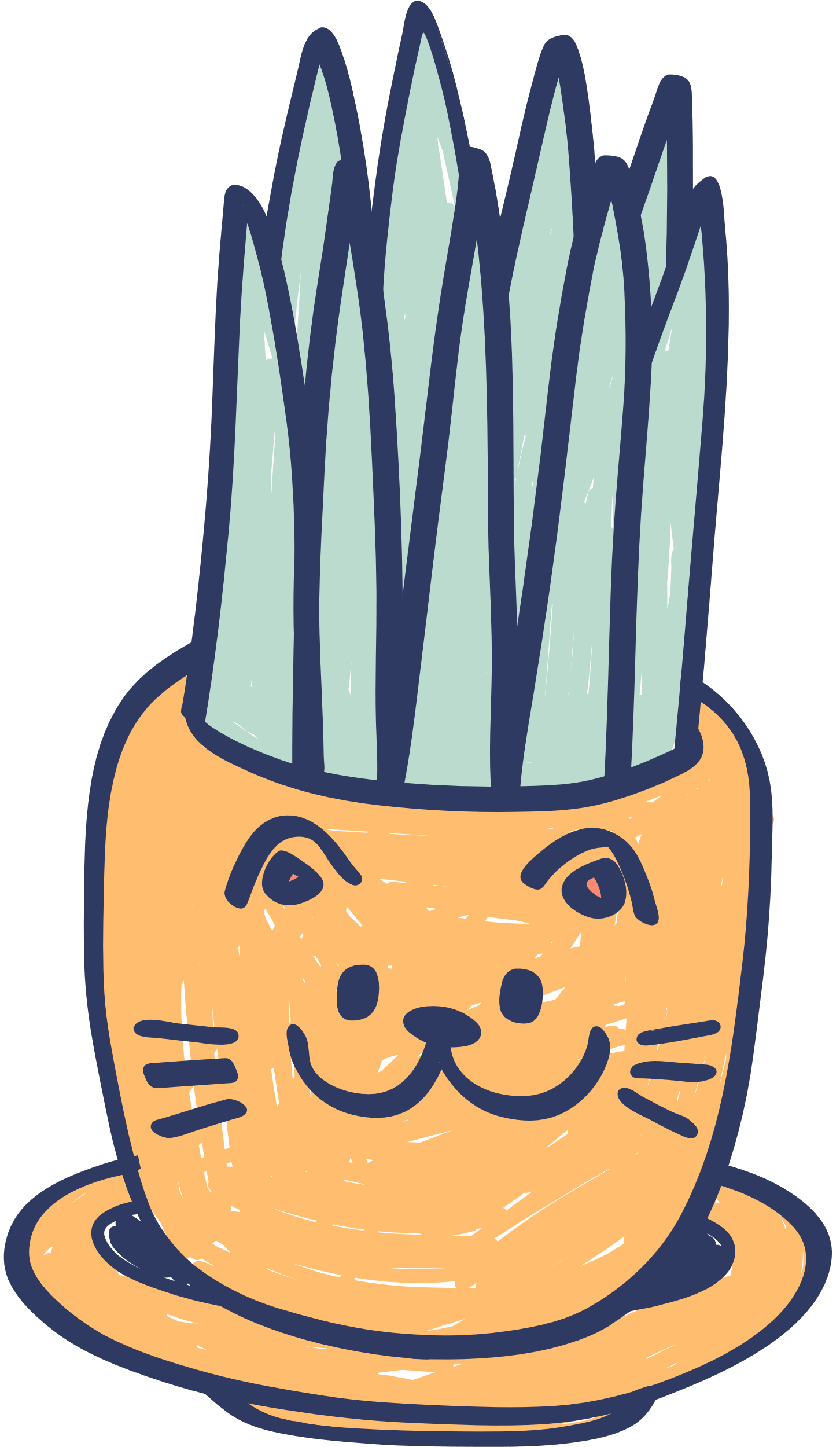 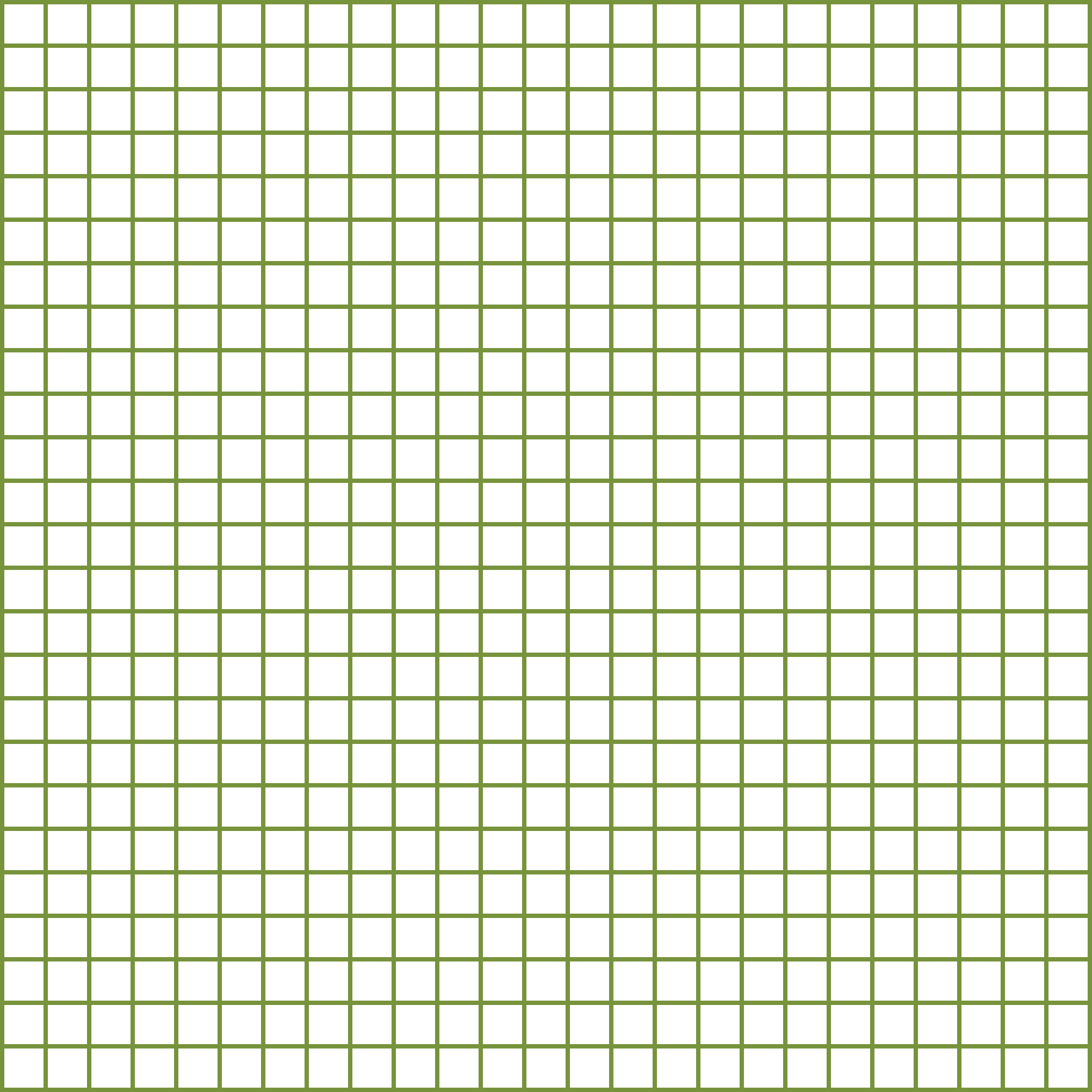 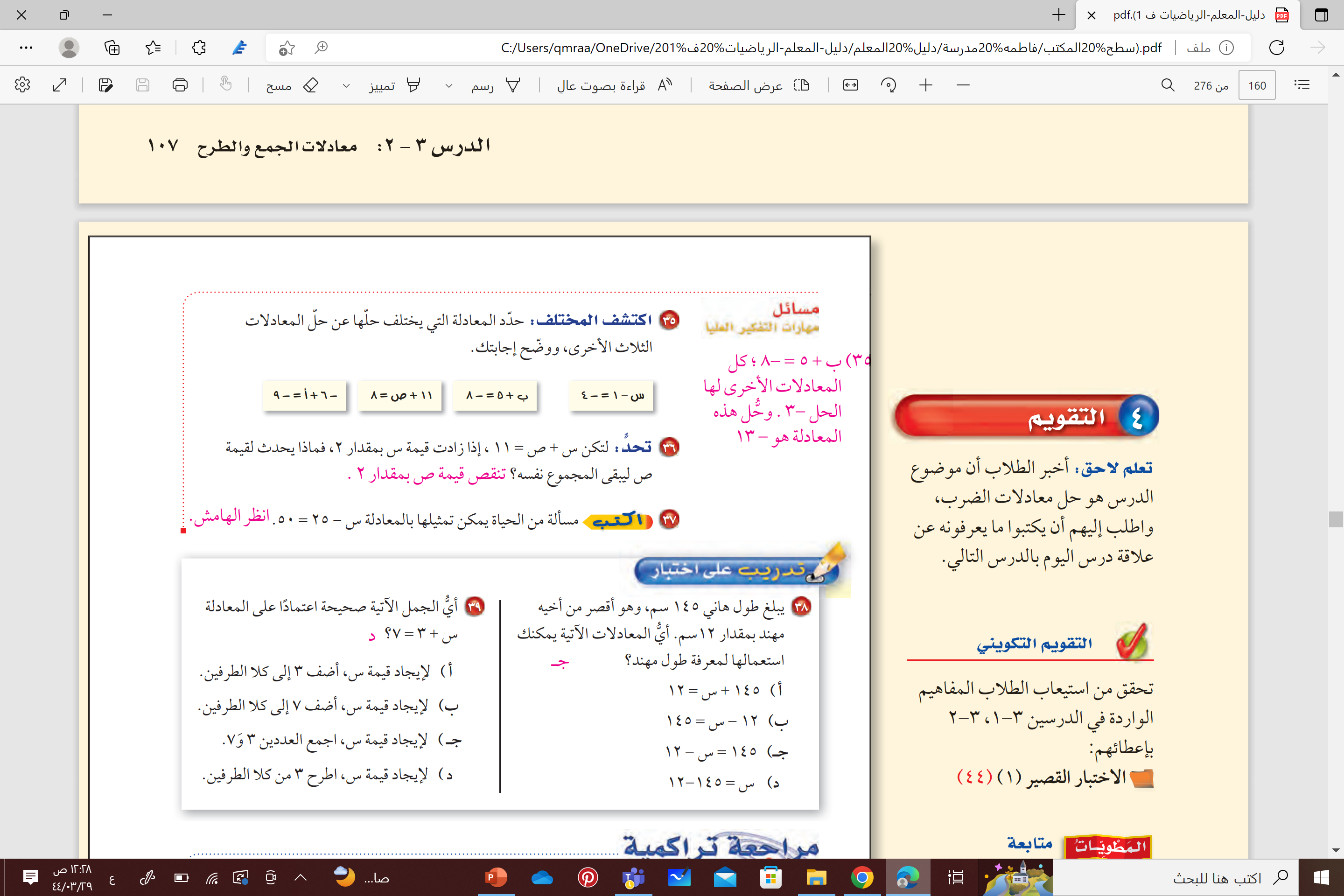 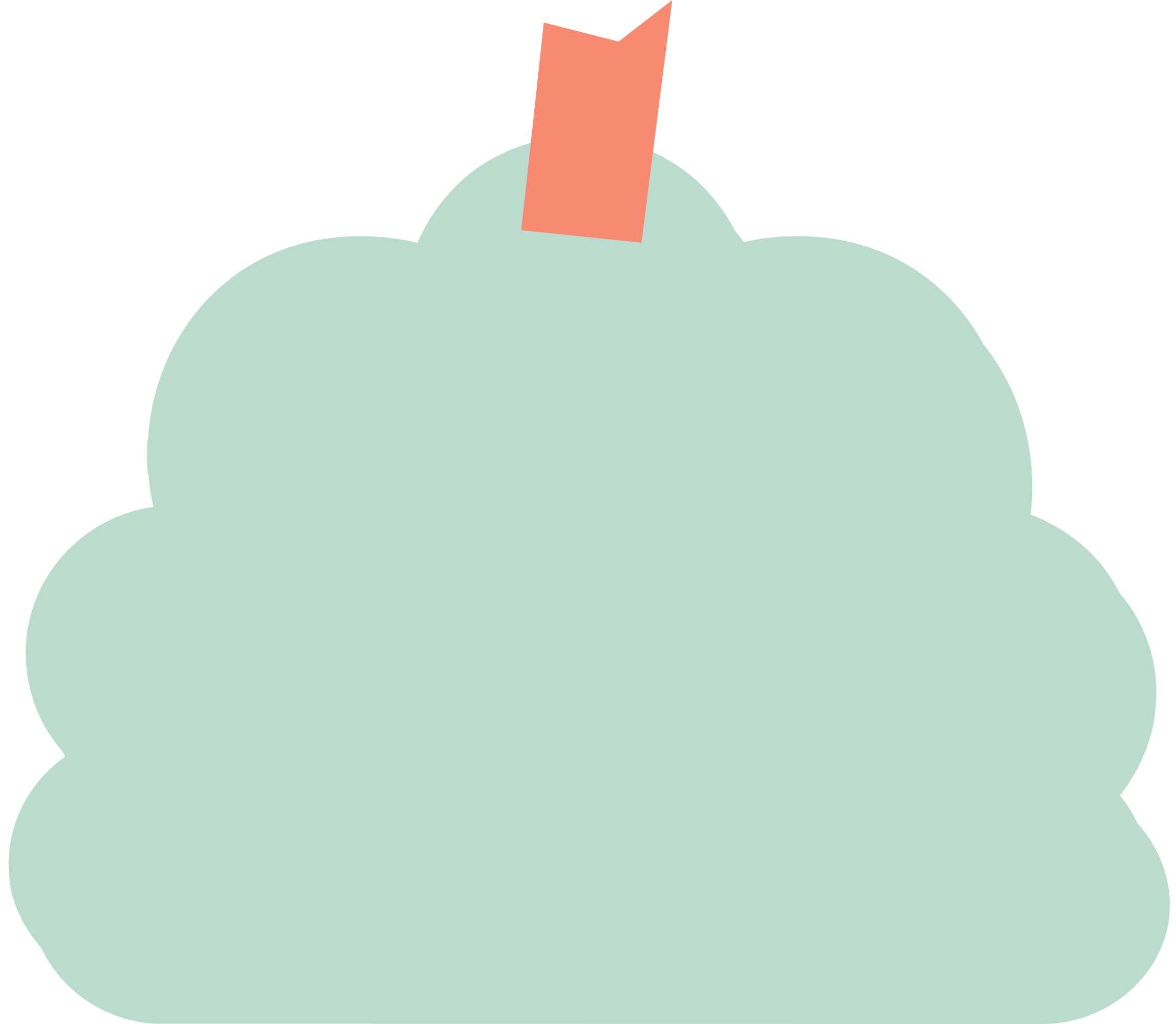 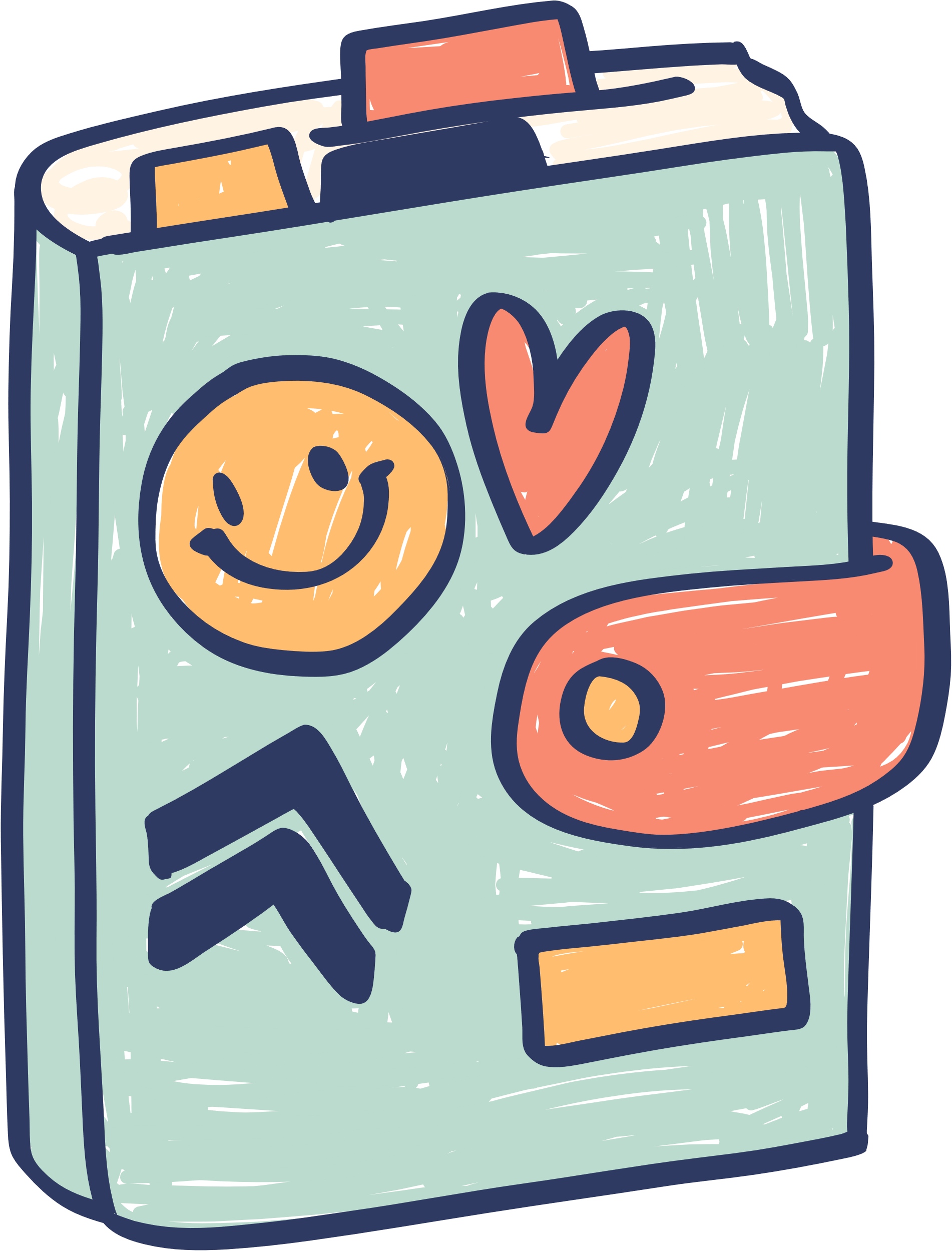 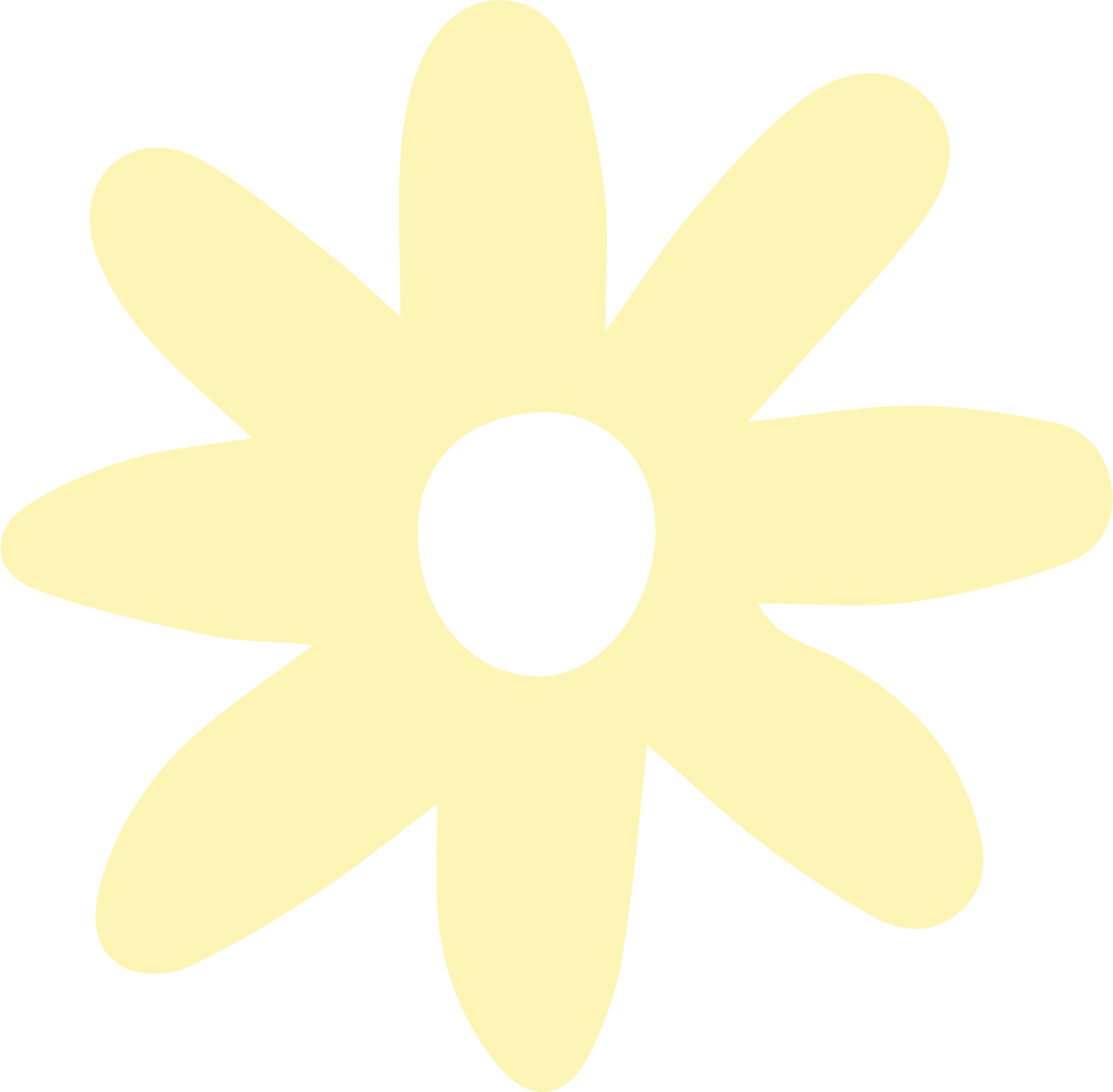 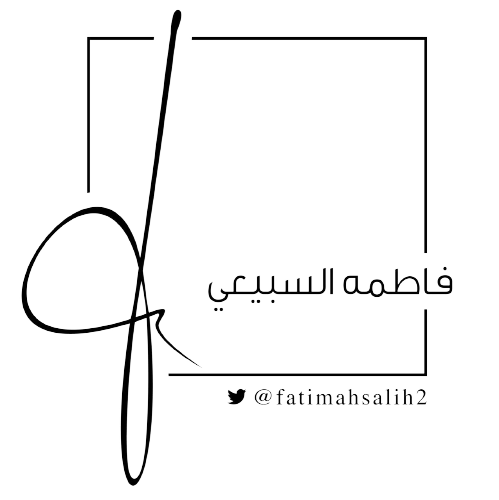 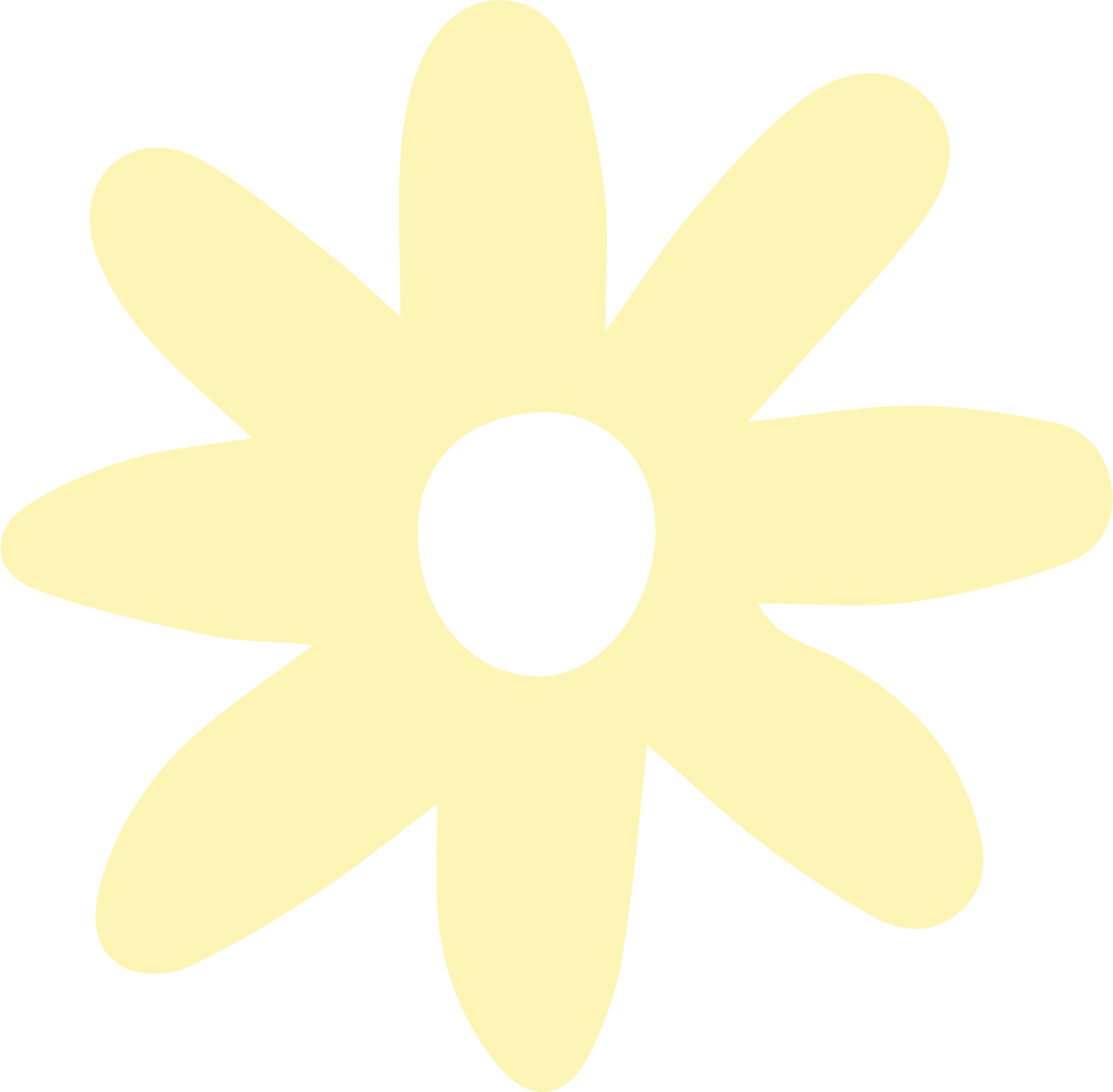 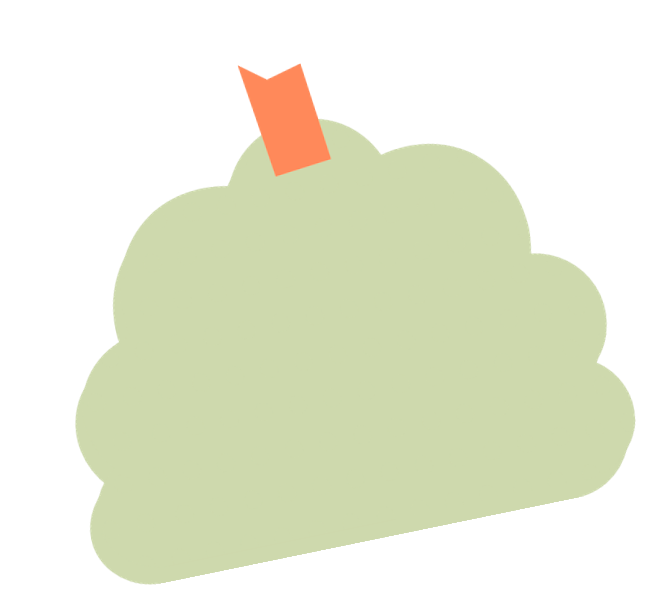 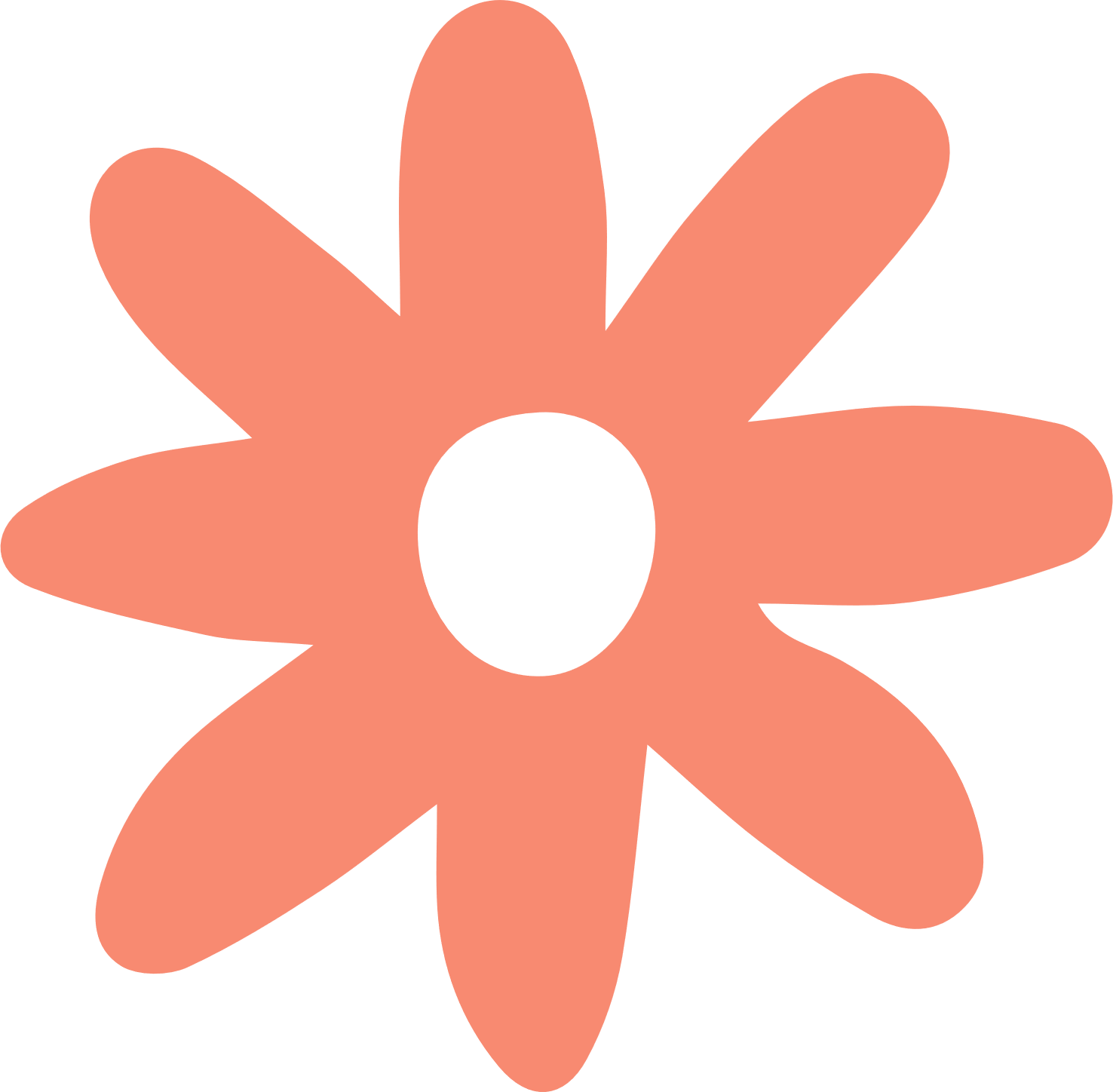 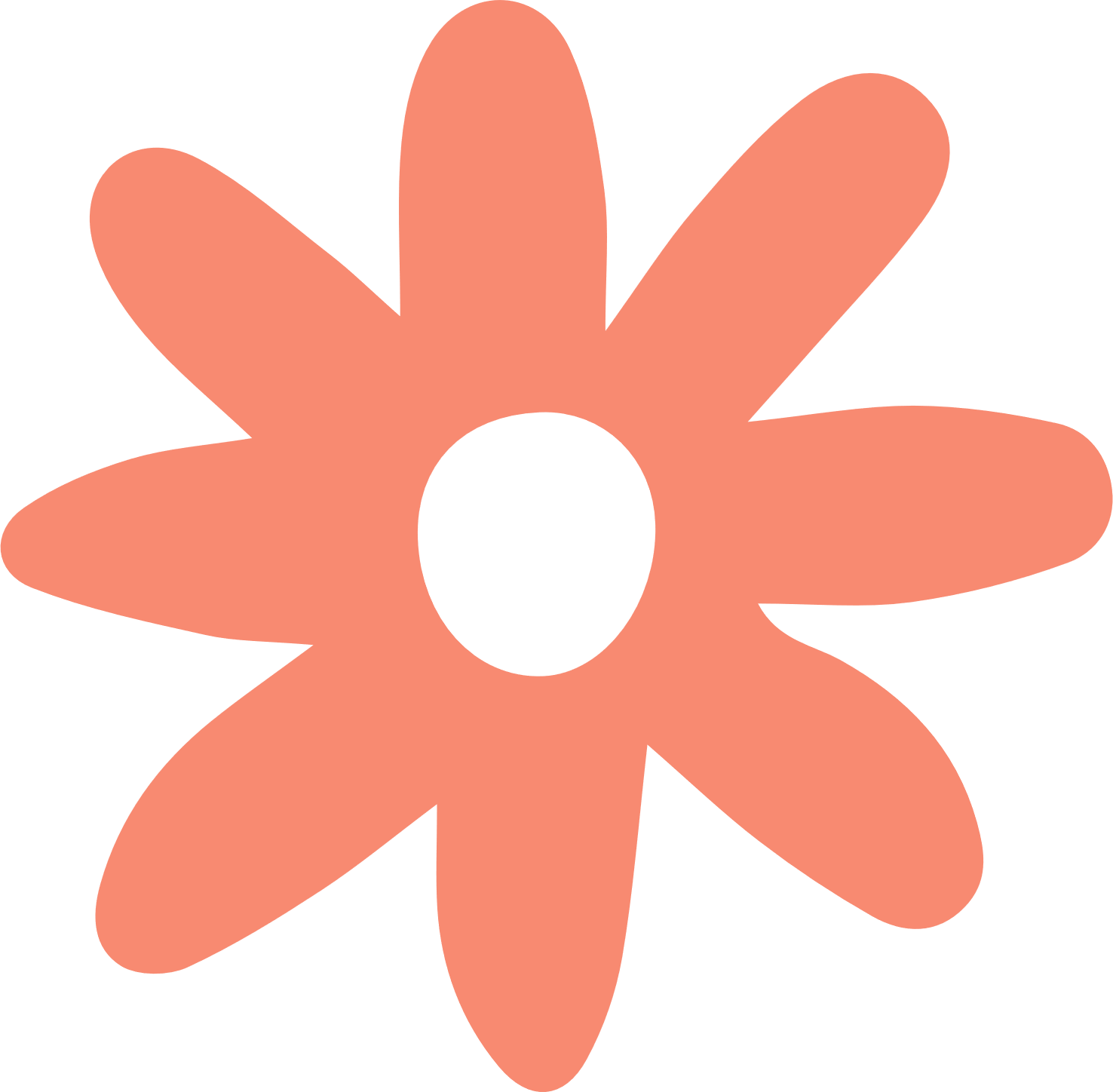 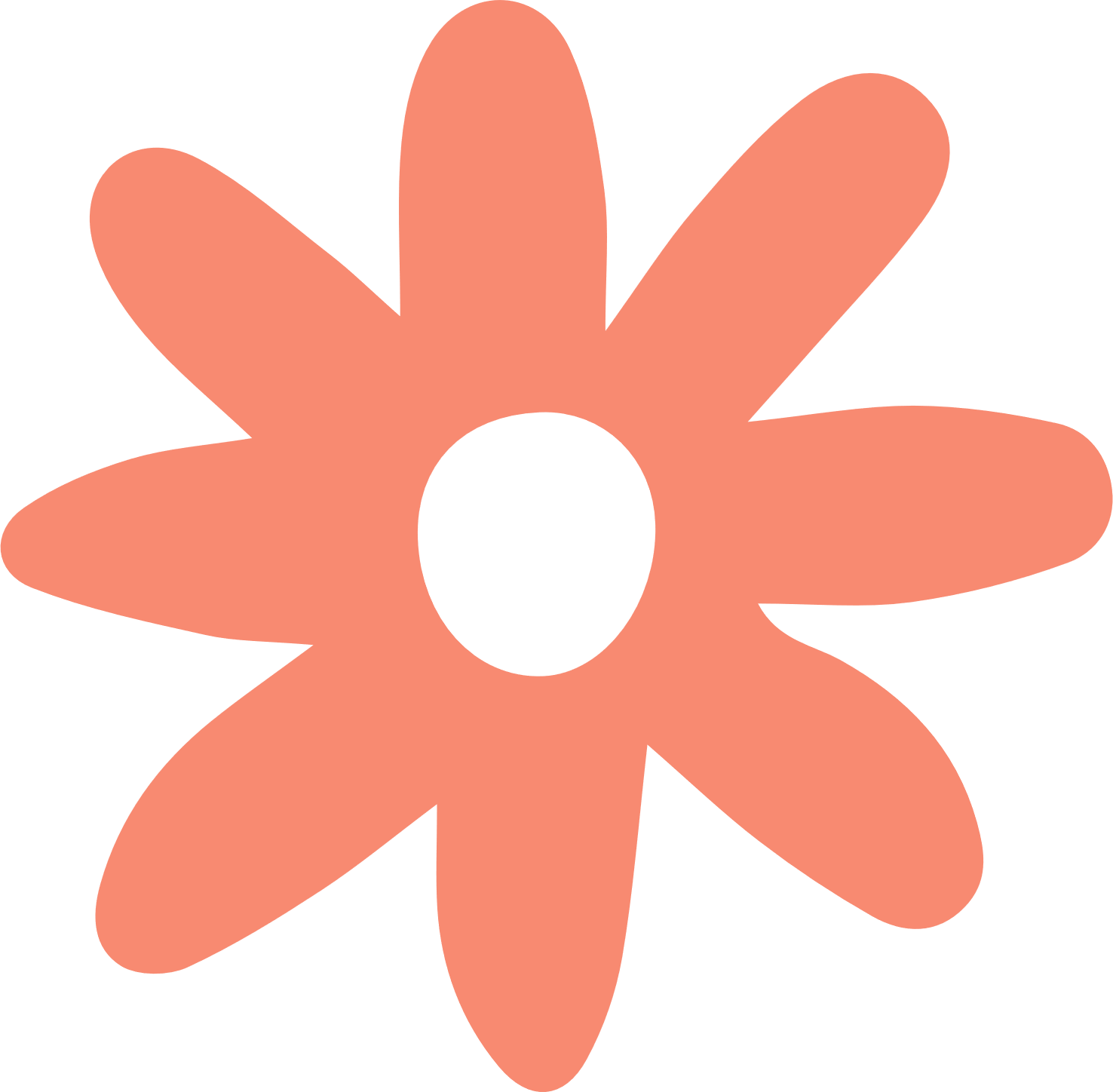 تدريب على اختبار
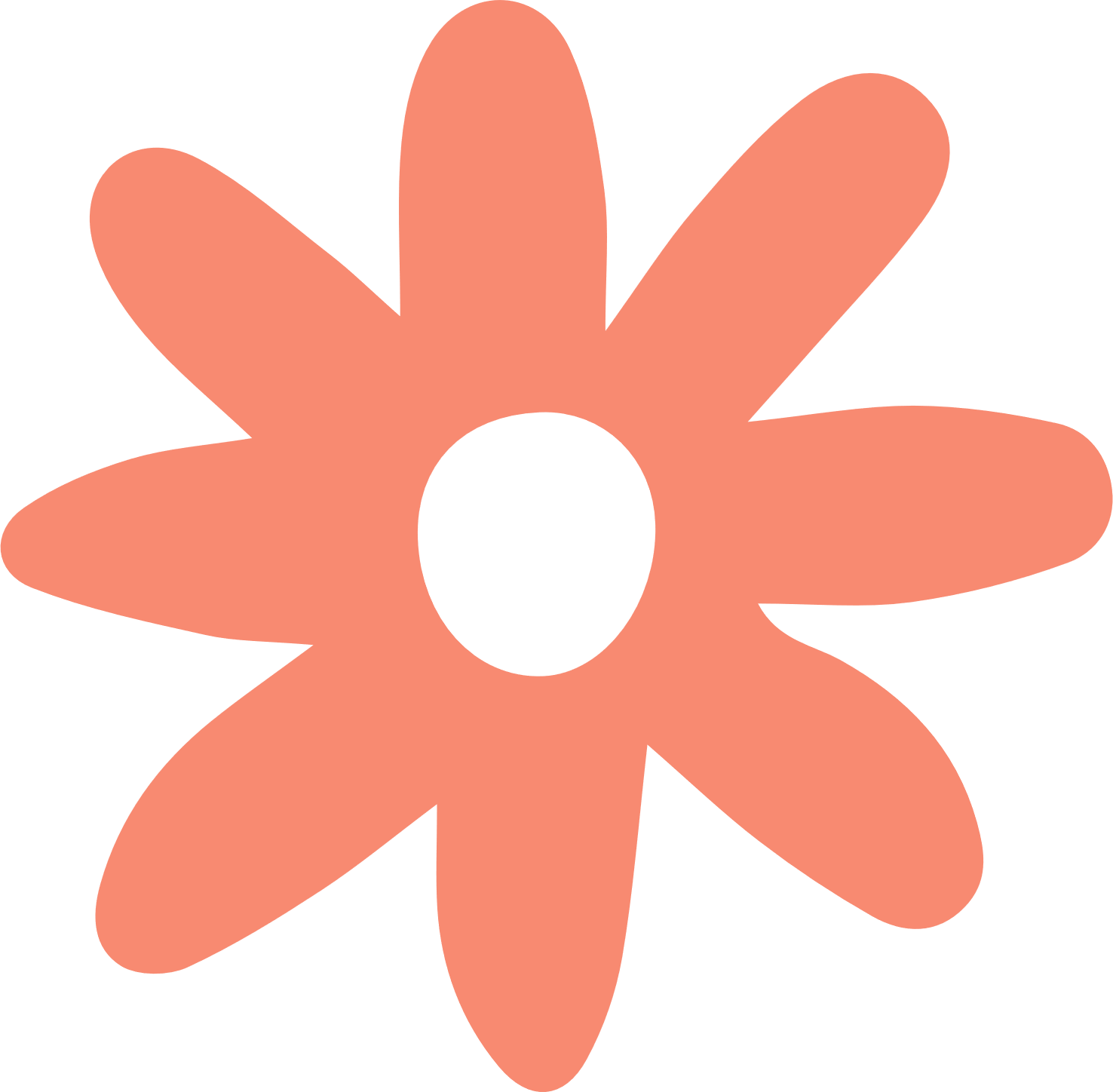 الاختبارات الدولية
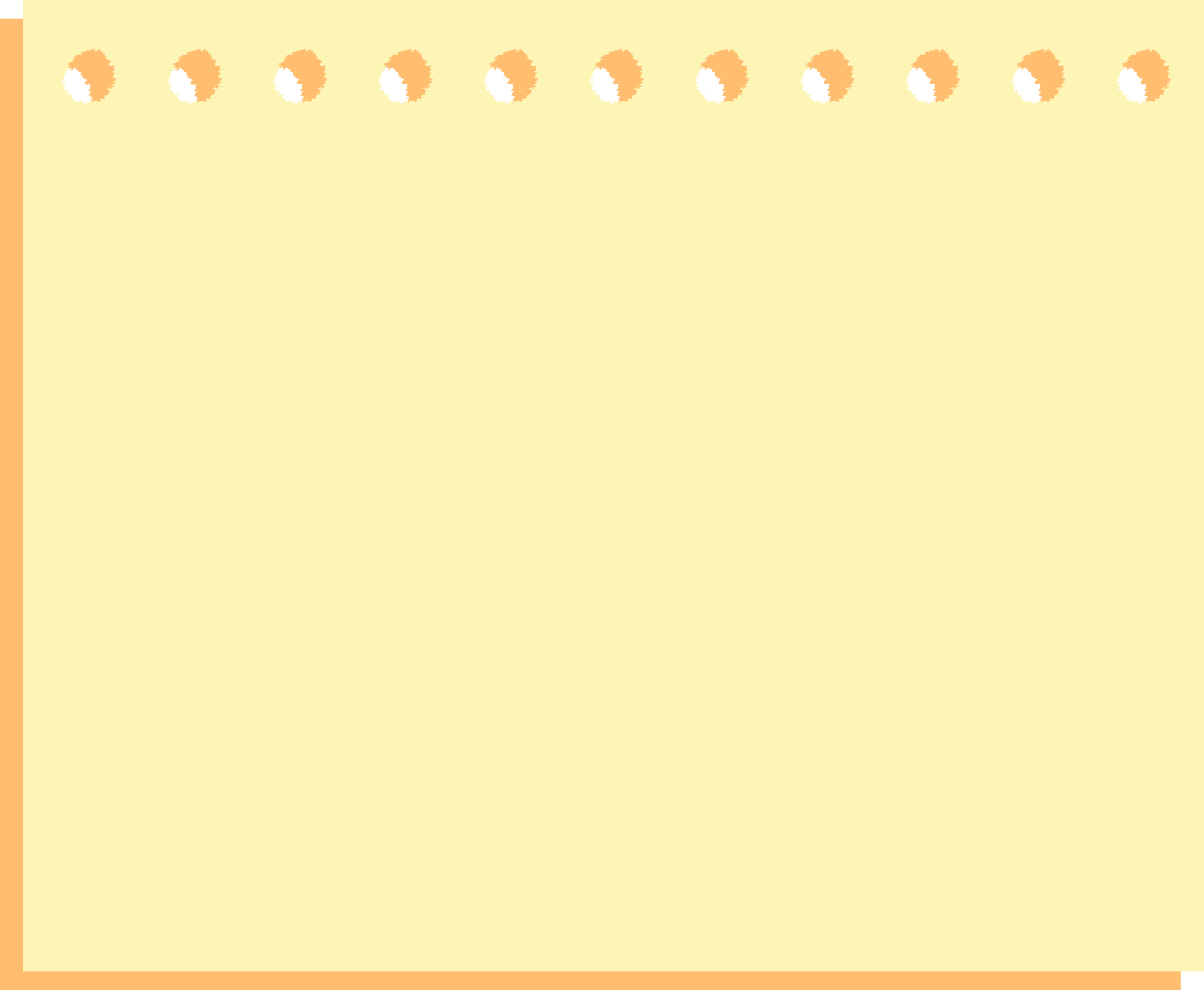 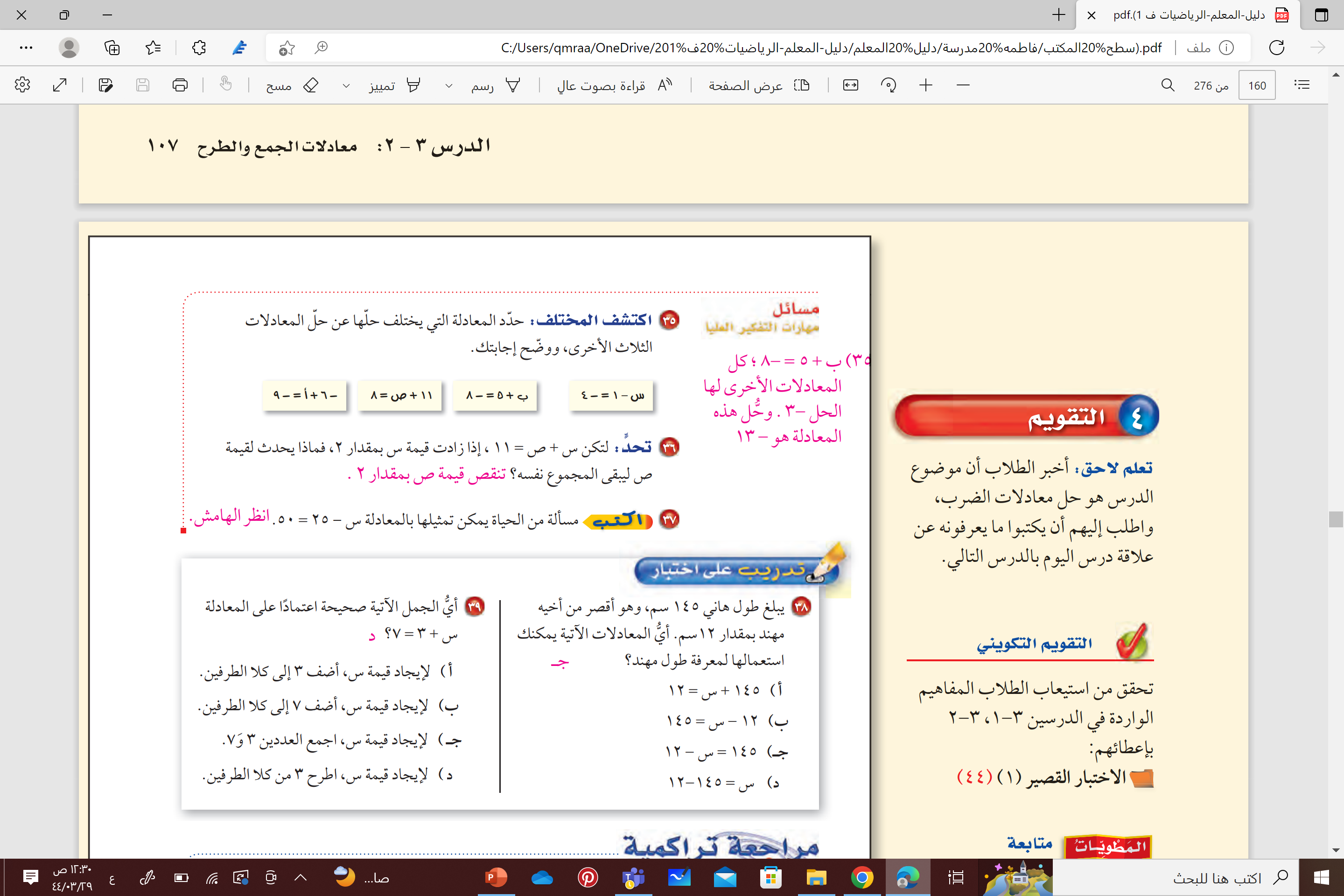 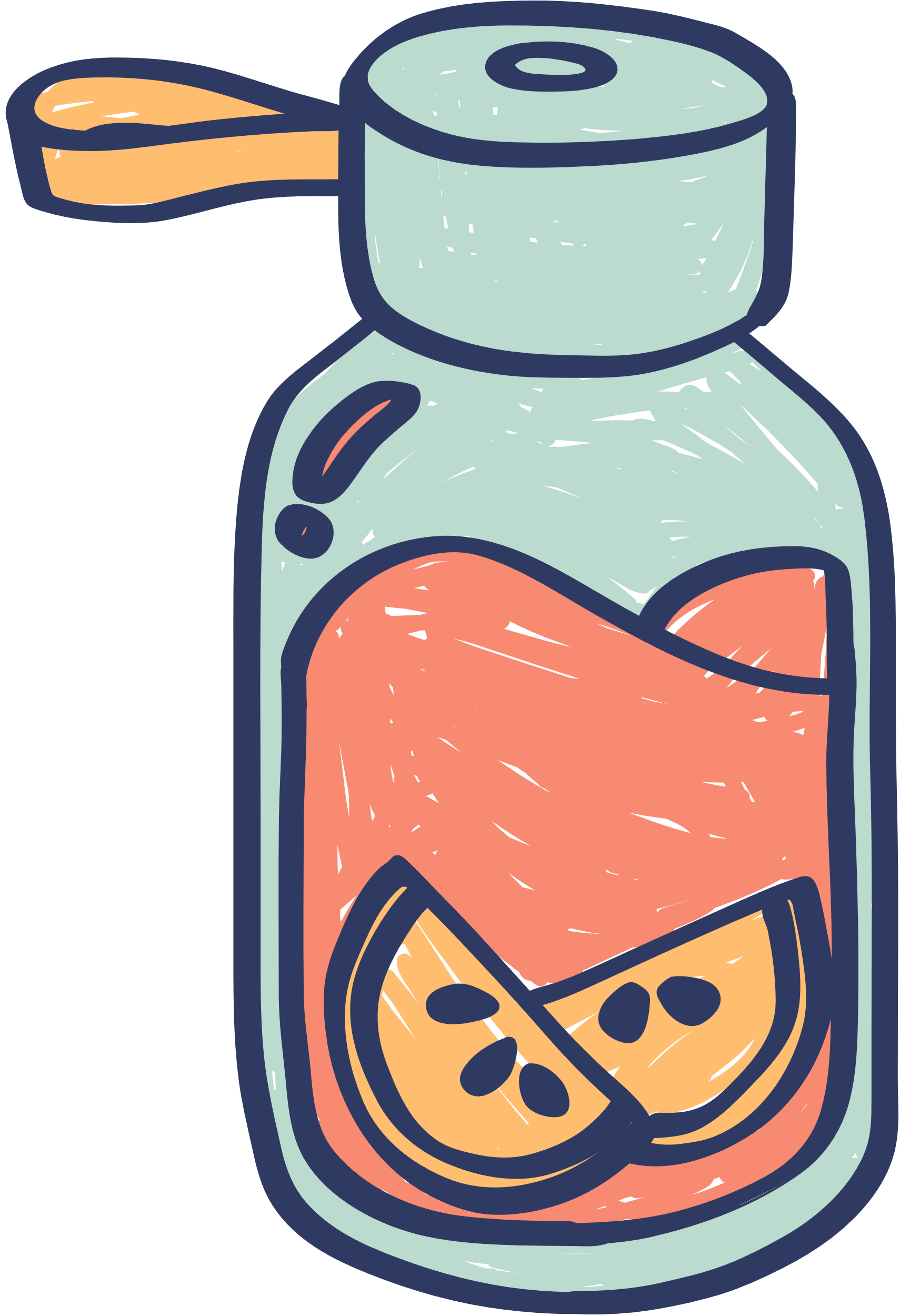 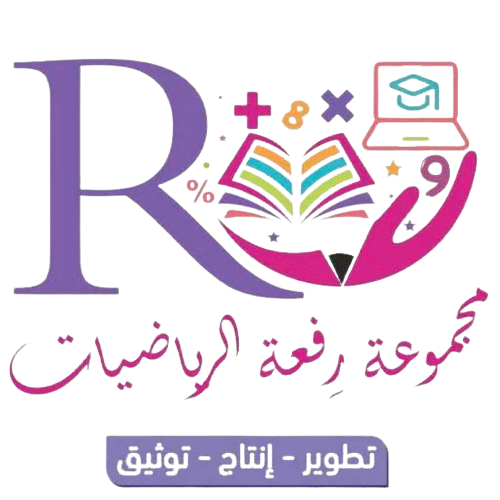 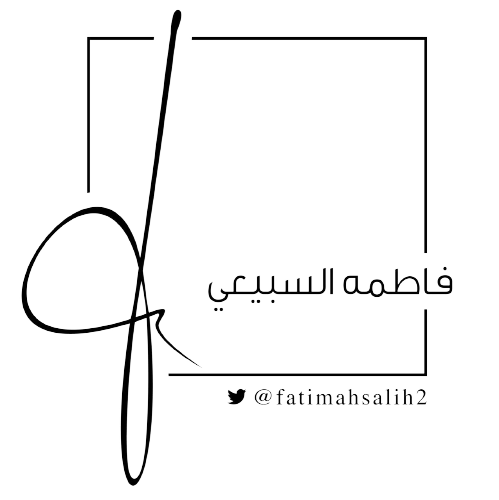 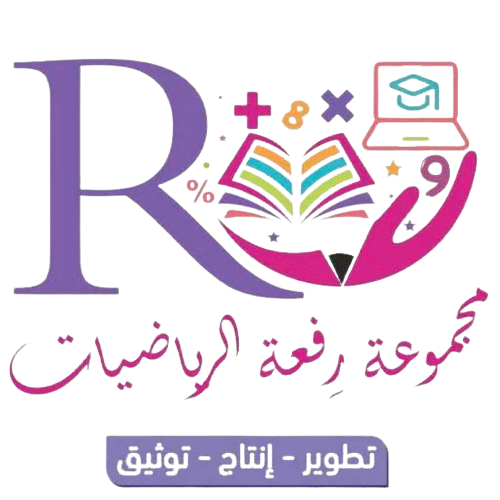 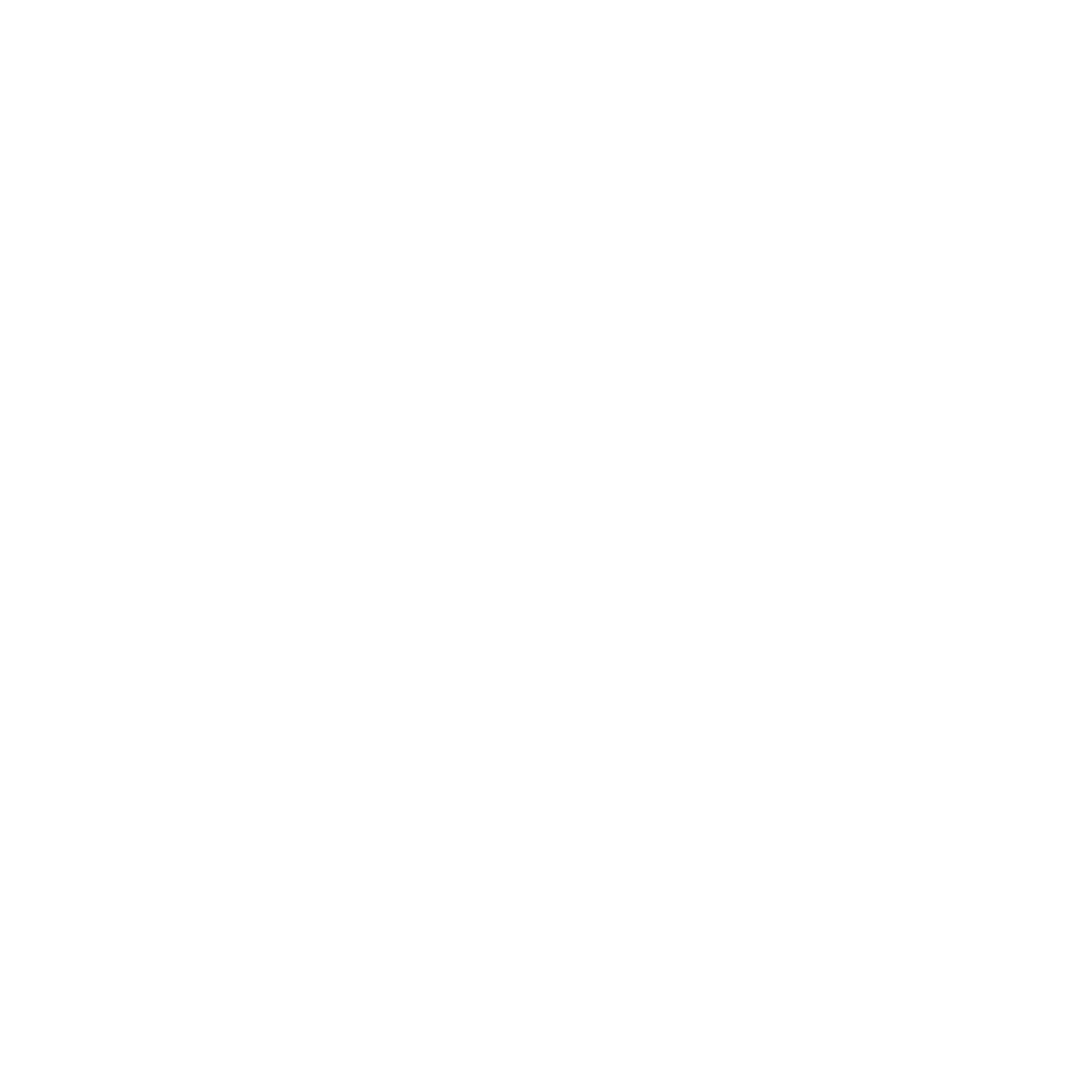 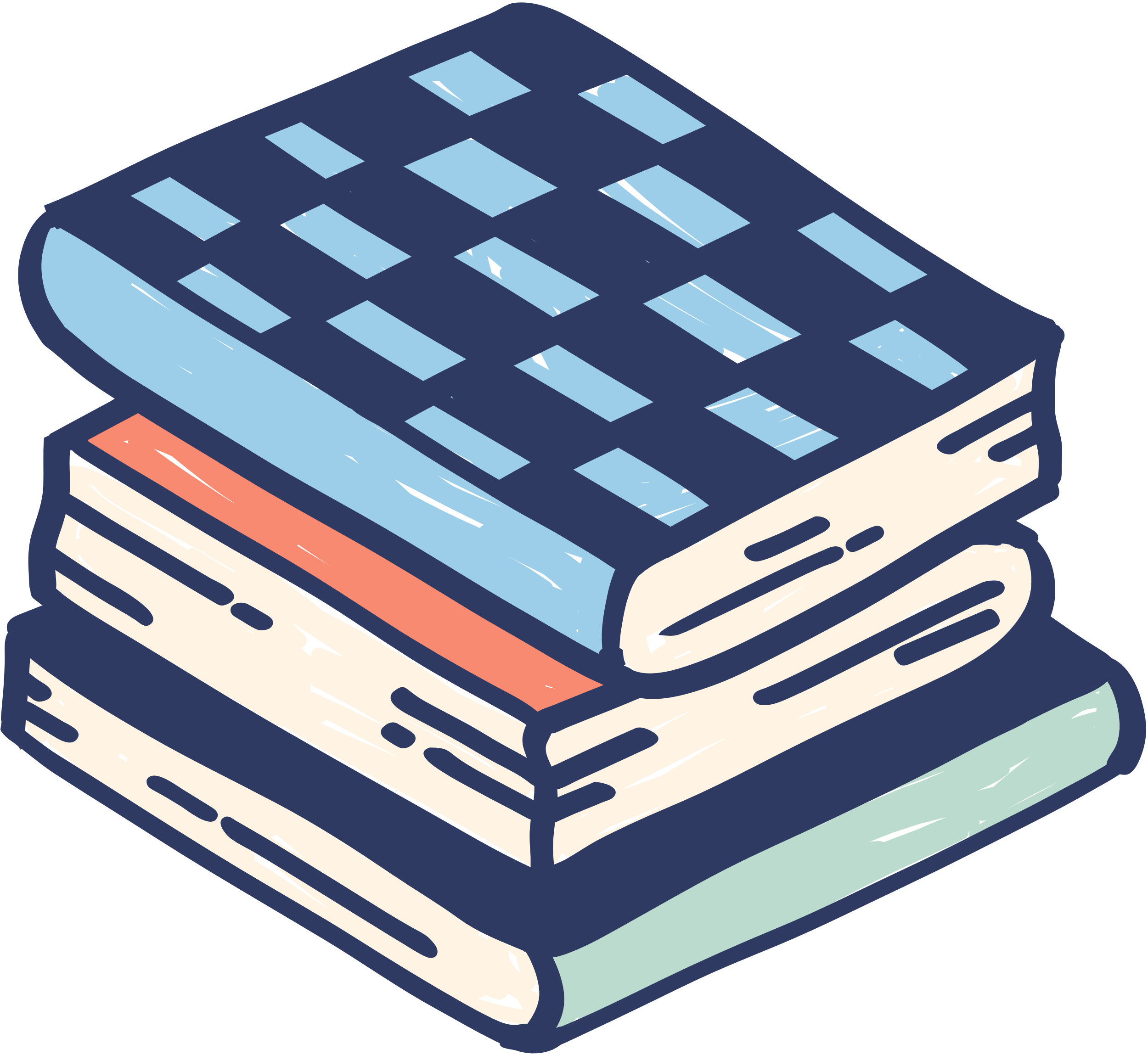 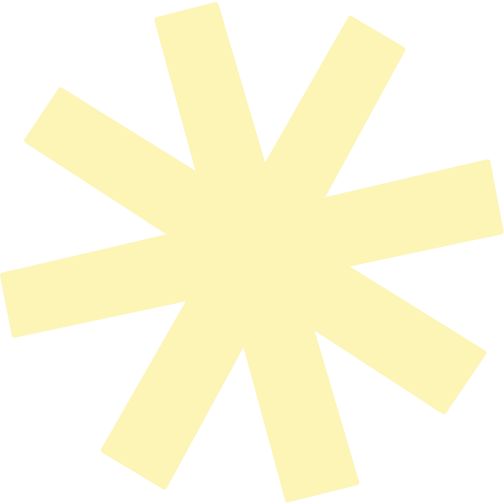 الواجب المنزلي
منصة مدرستي
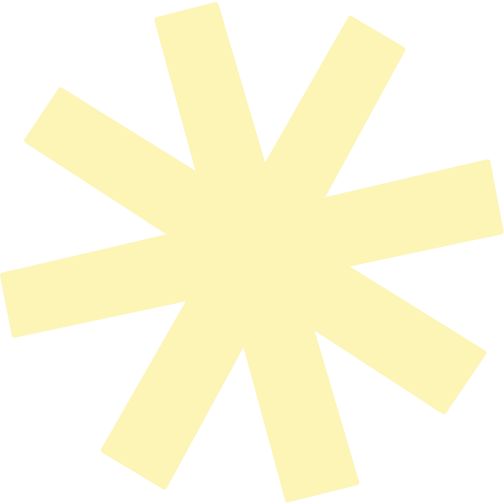 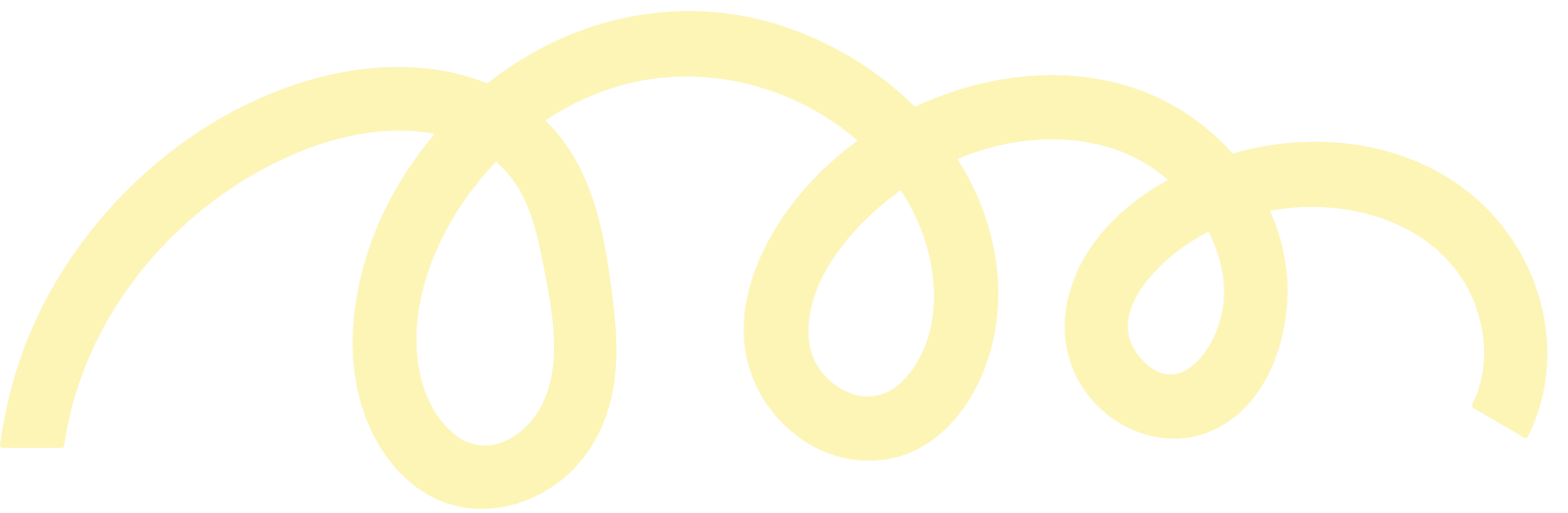 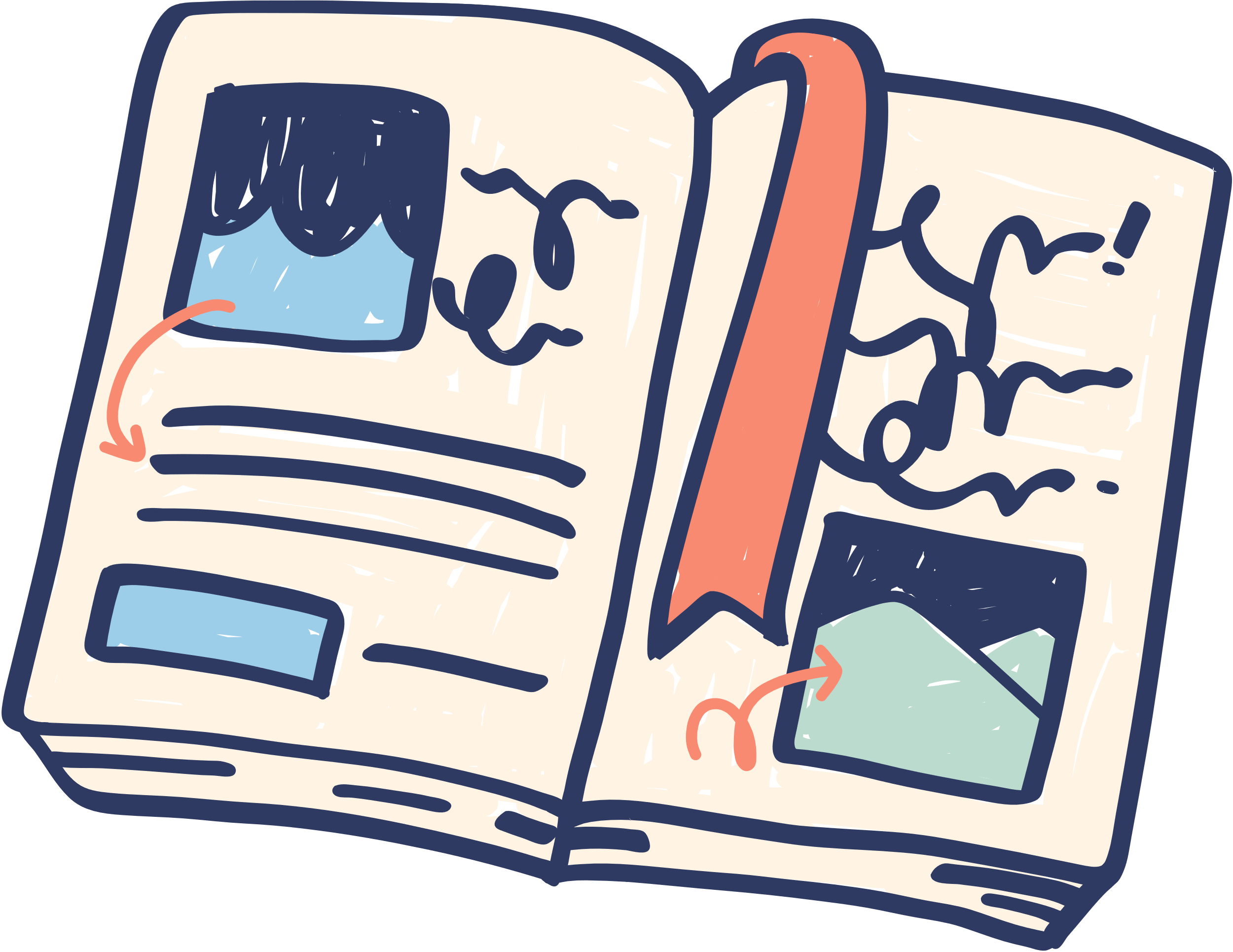 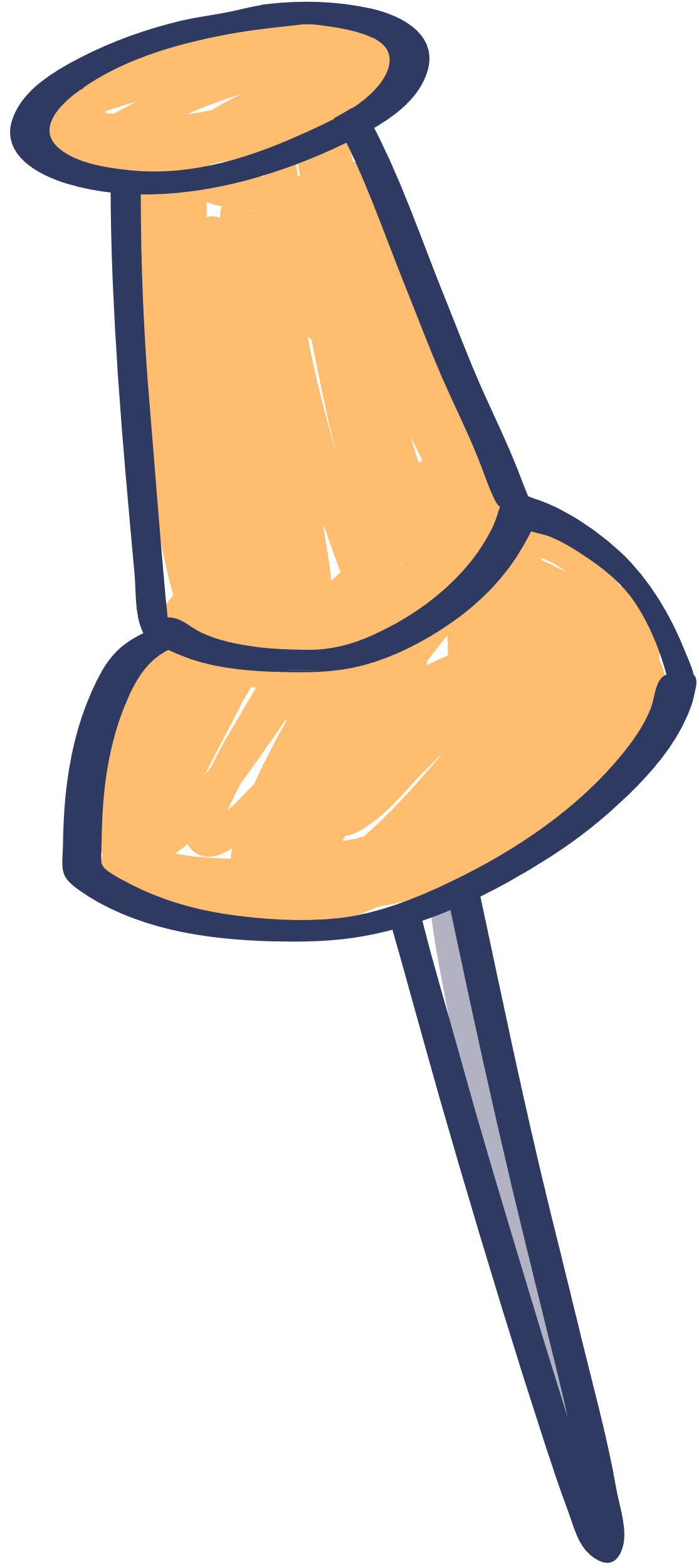 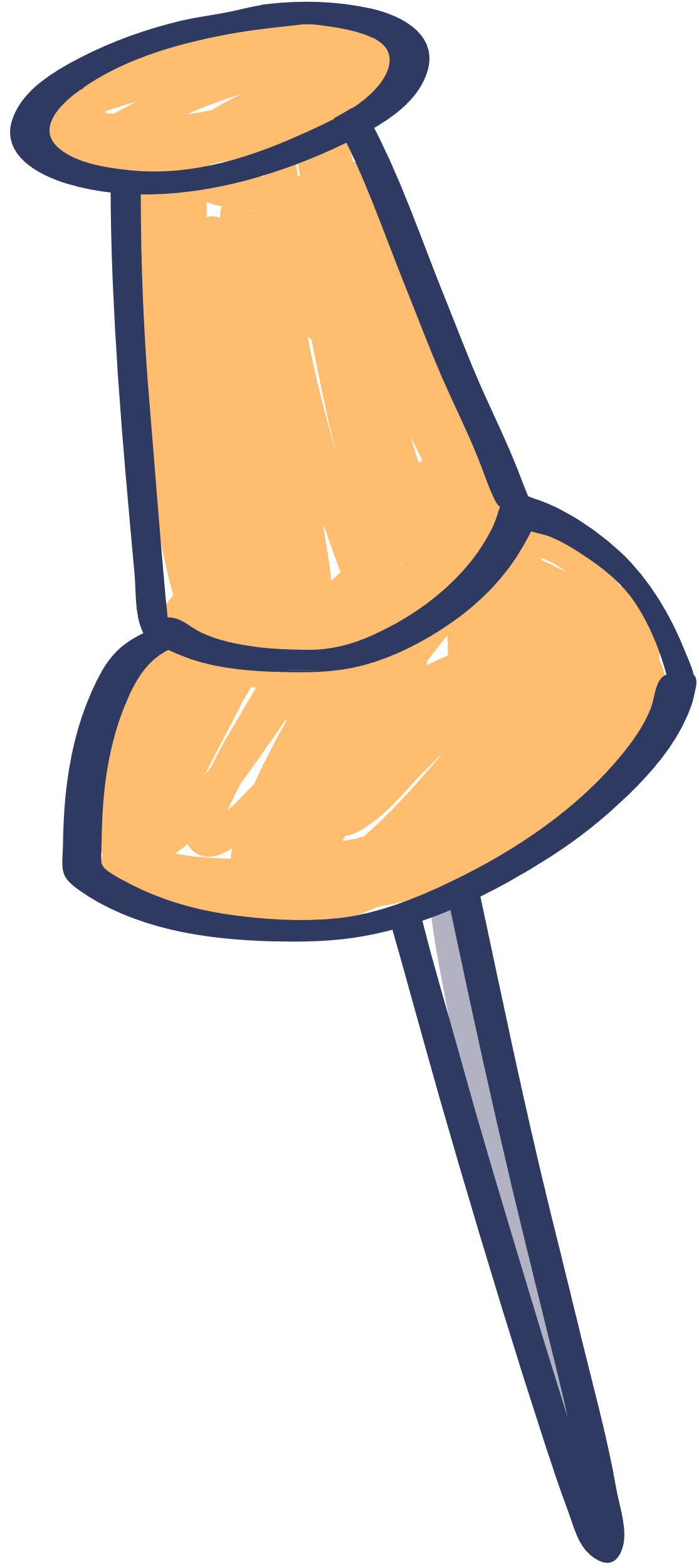 قناة الأستاذة
فاطمه صالح السبيعي
قنوات مجموعة
رفعة التعليمية
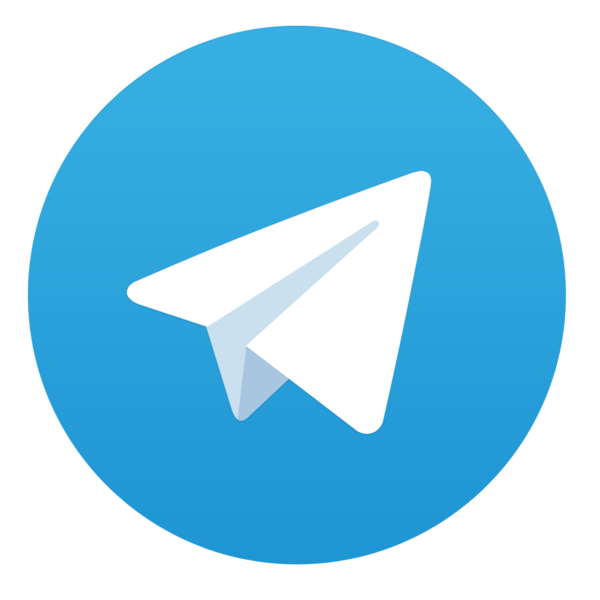 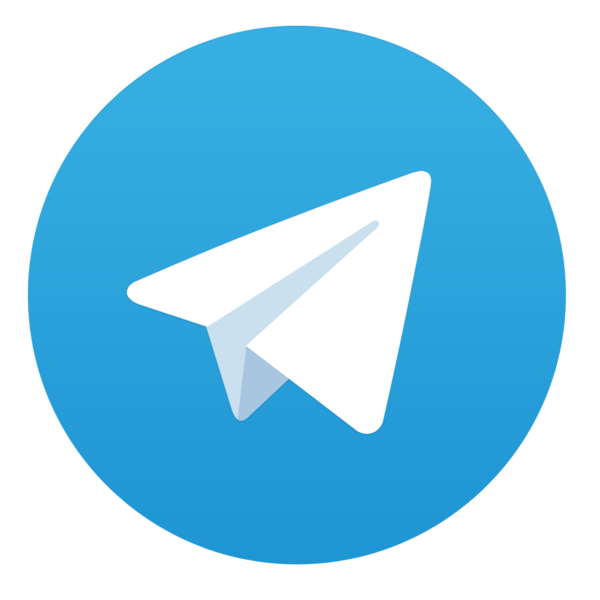 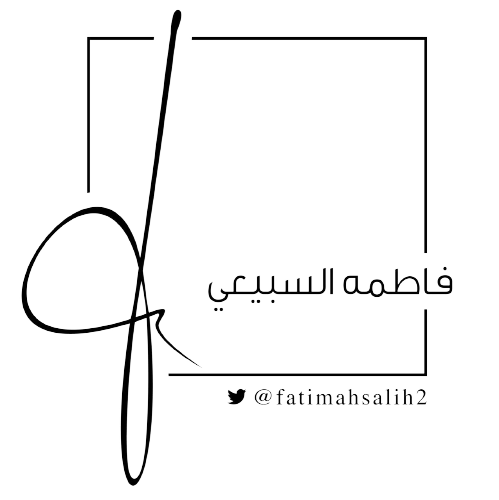